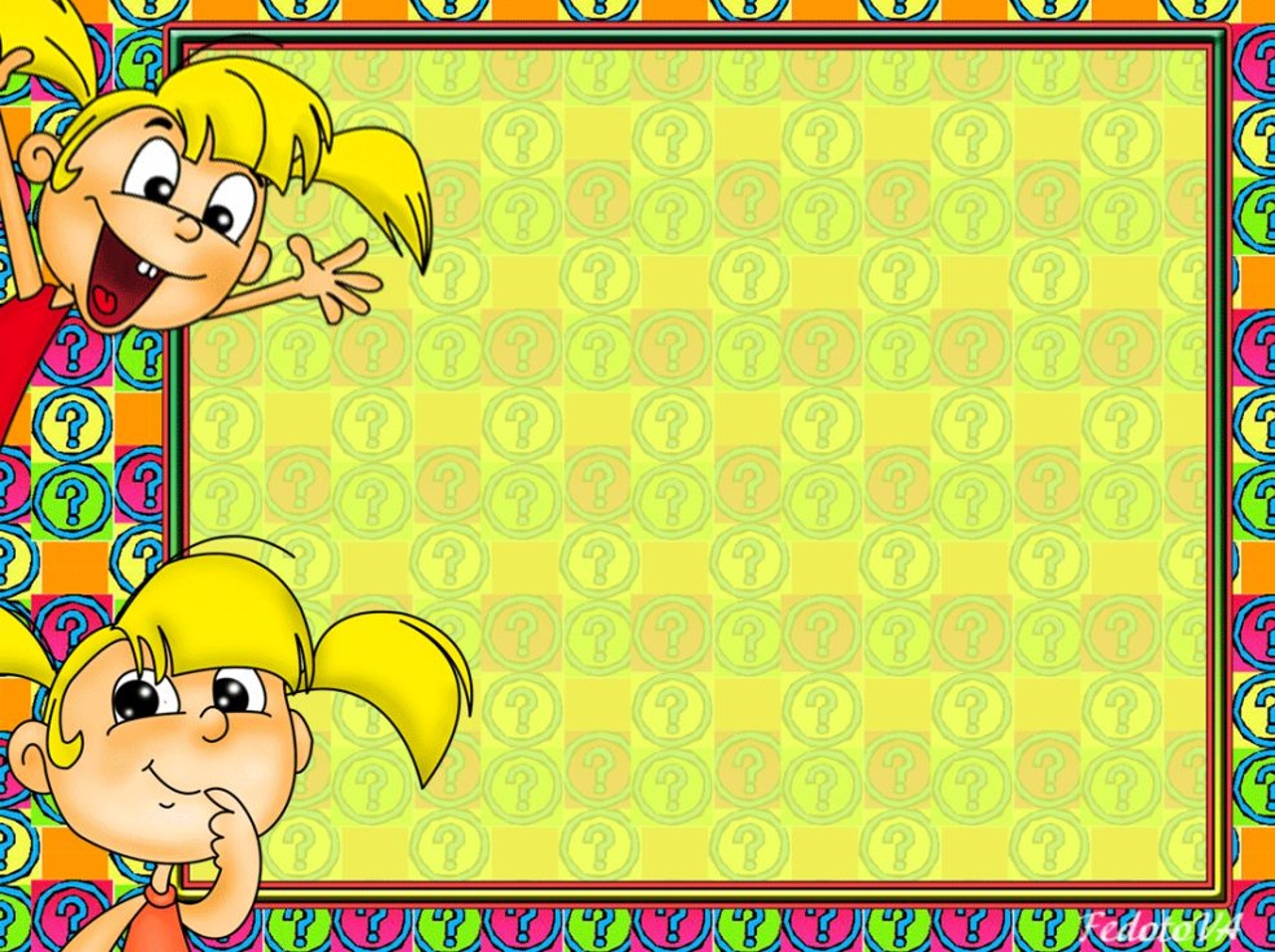 Творчий звіт Ушомирської гімназії
«Мистецькі обрії дитячої творчості»
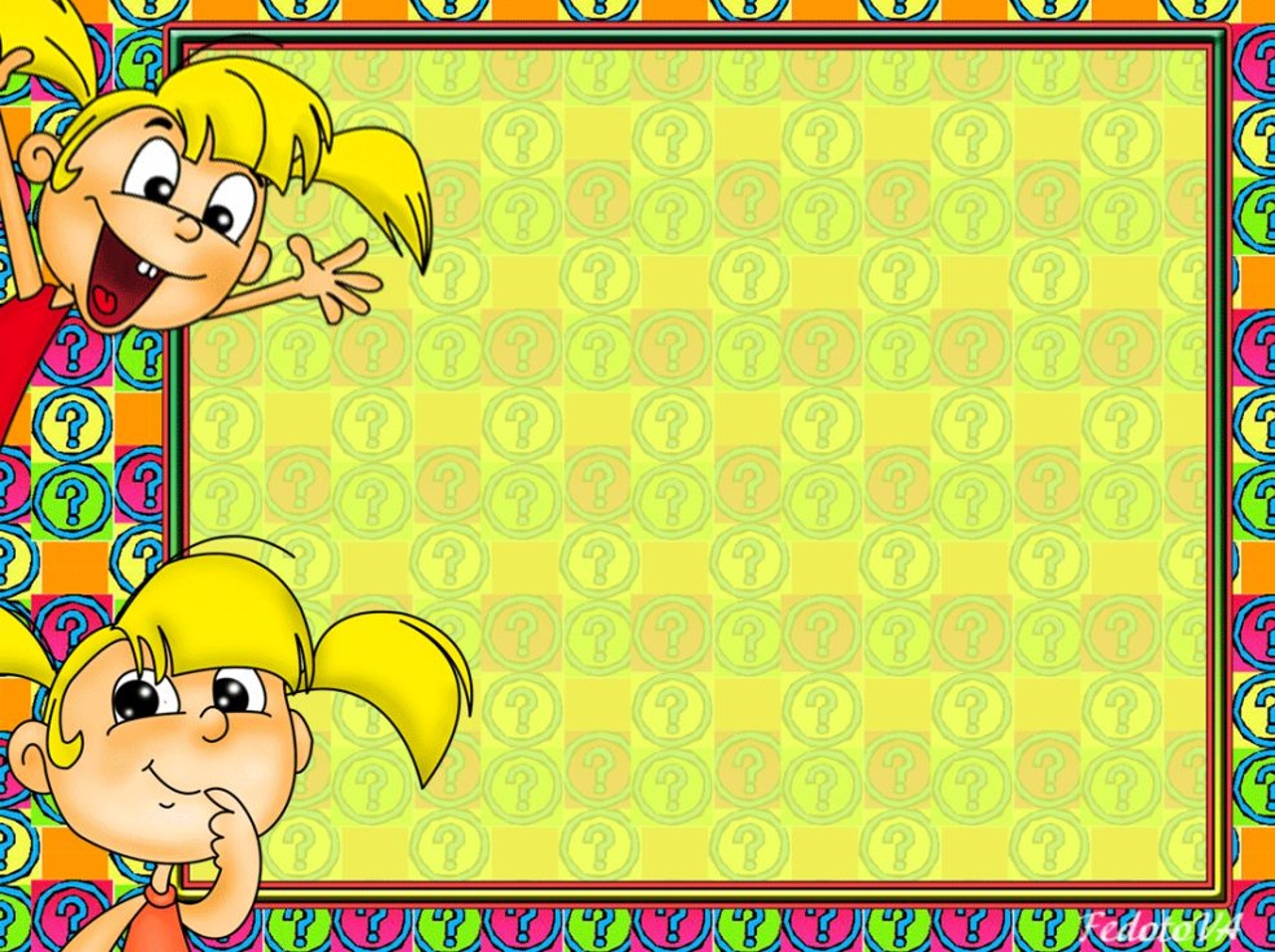 «Кожен день з дитиною починати радістю»
                               В. Леві
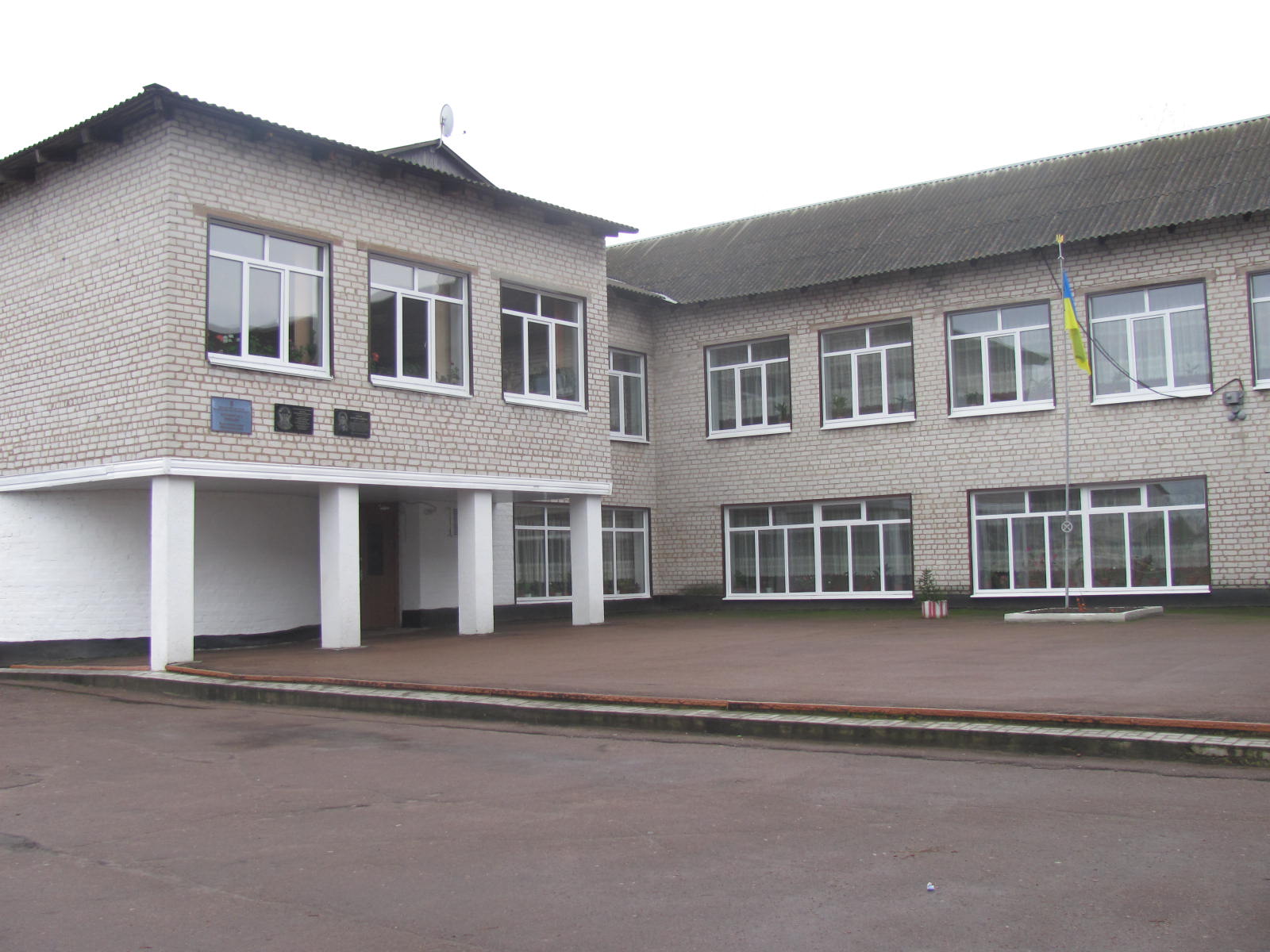 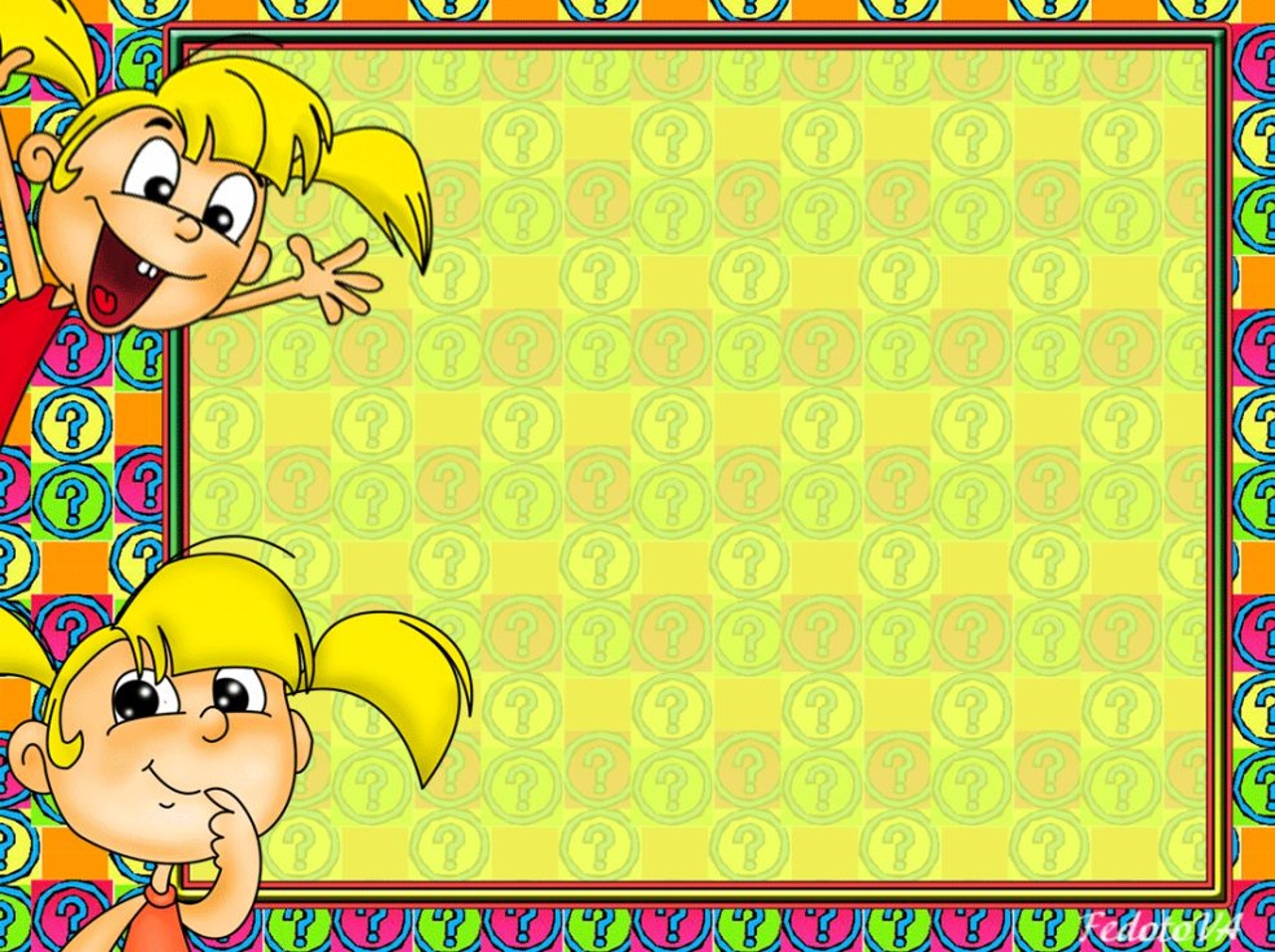 Кредо педагогічного колективу 
«Від творчого директора через творчого вчителя до творчого учня»
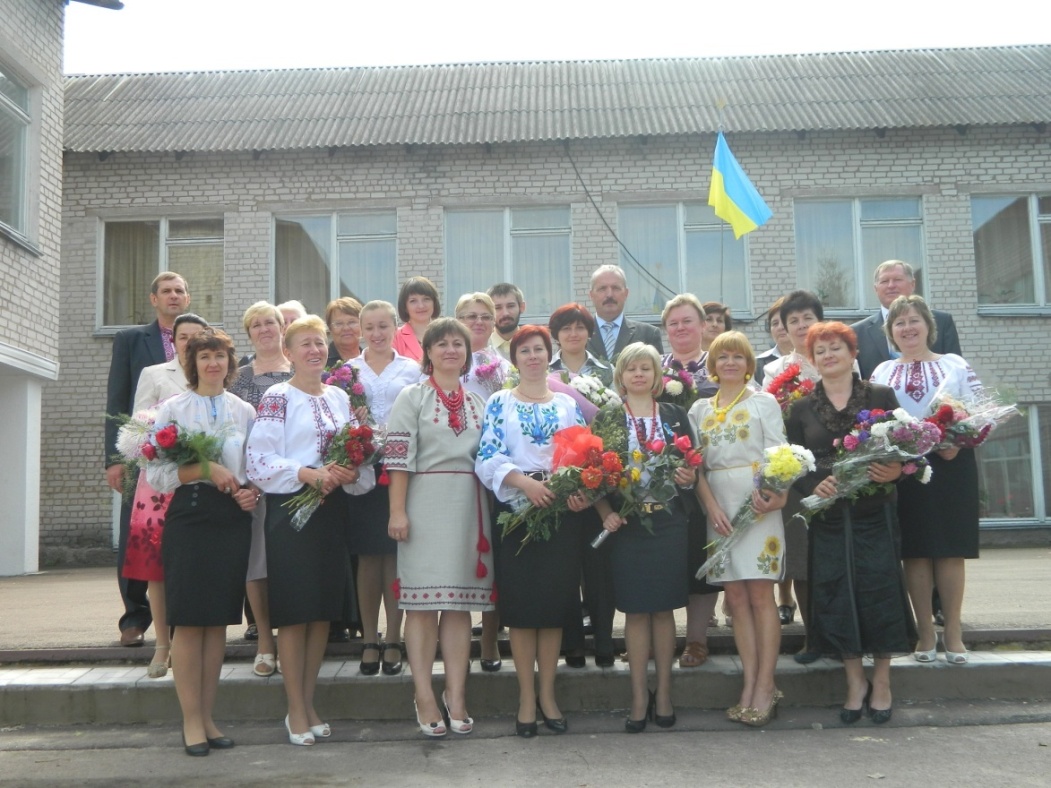 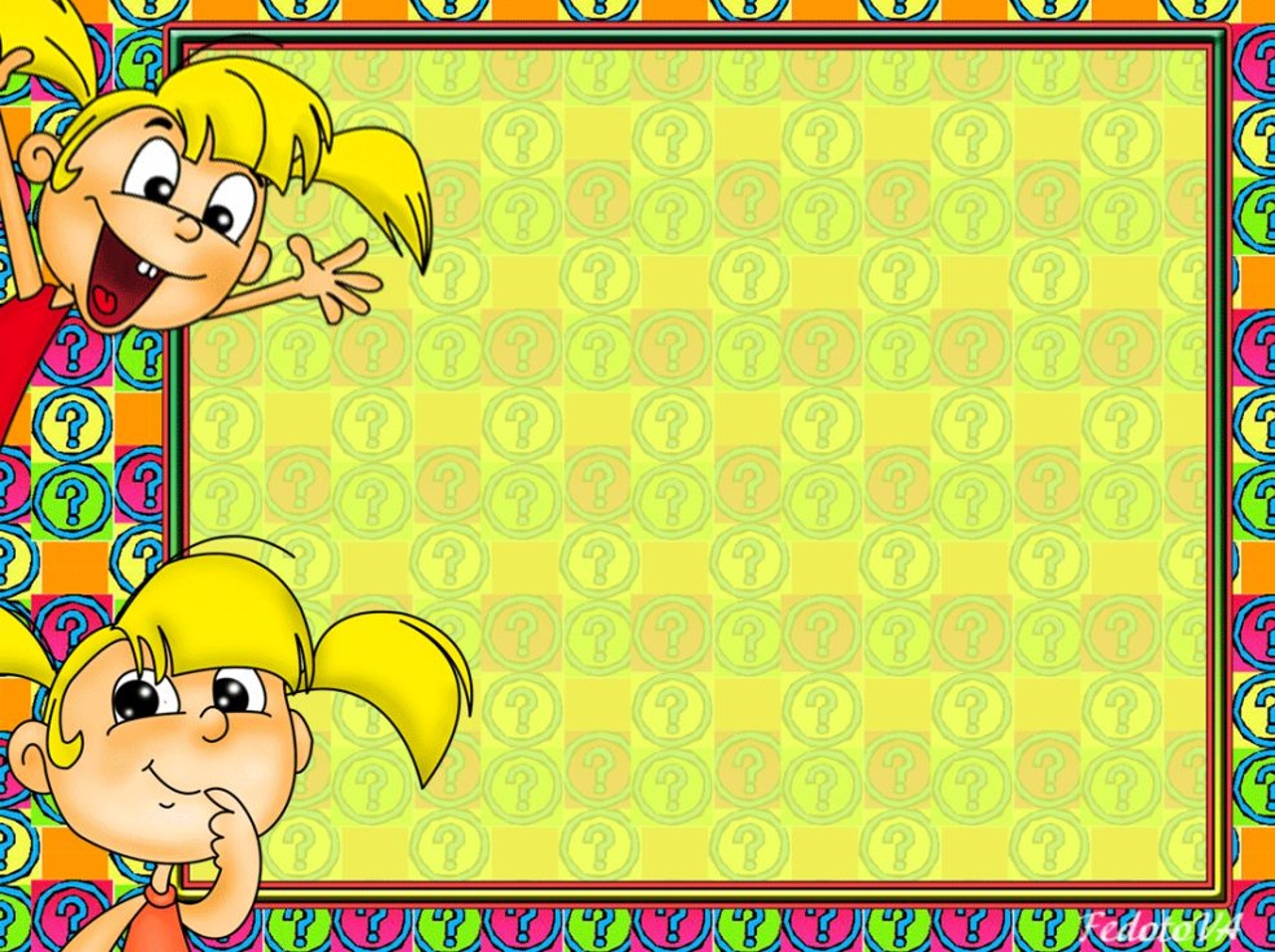 Заклад загальної середньої освіти працює за напрямком:
 
«Ціннісне ставлення особистості до природи»
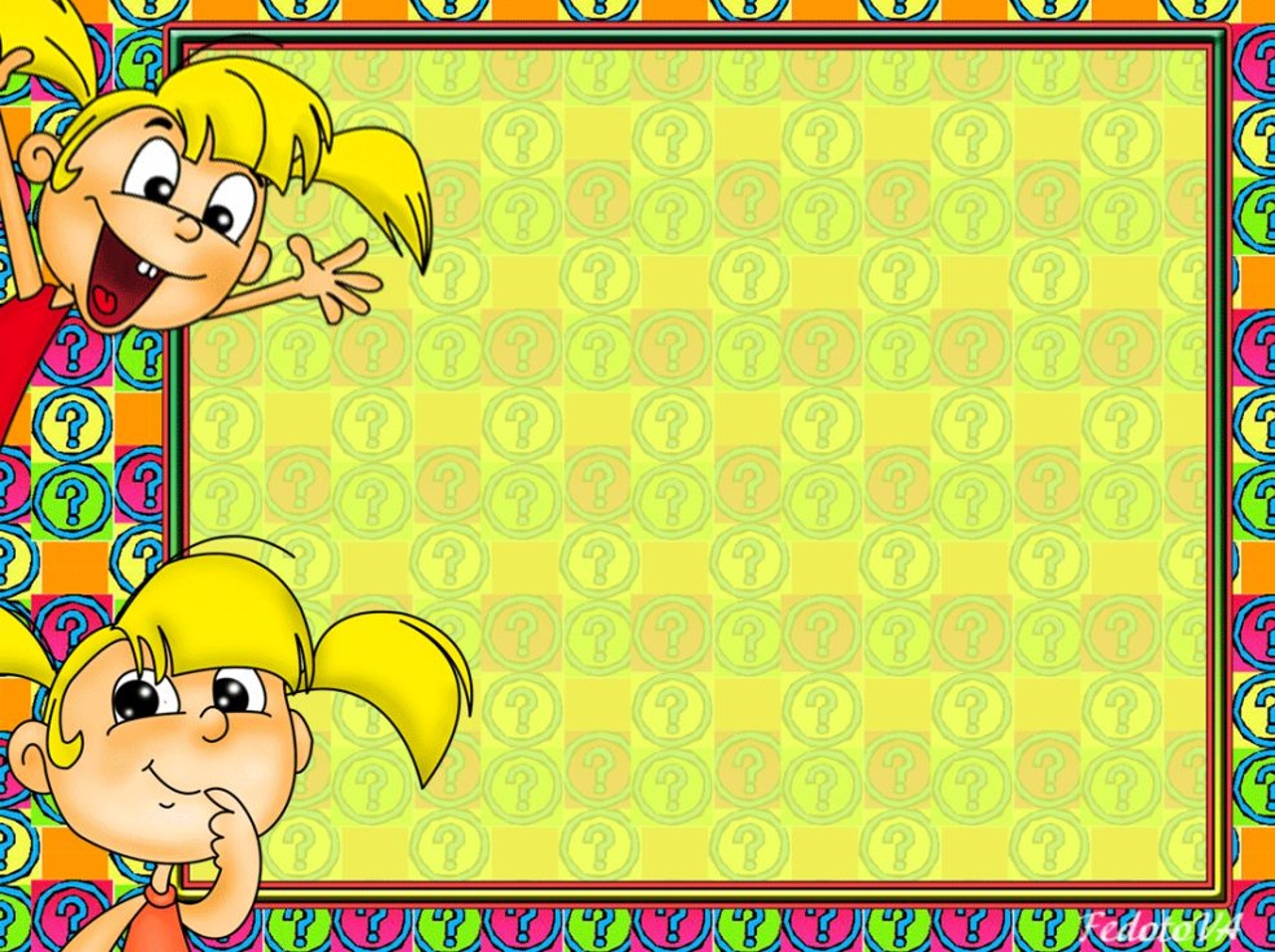 Гуртки, які працюють в нашій гімназії
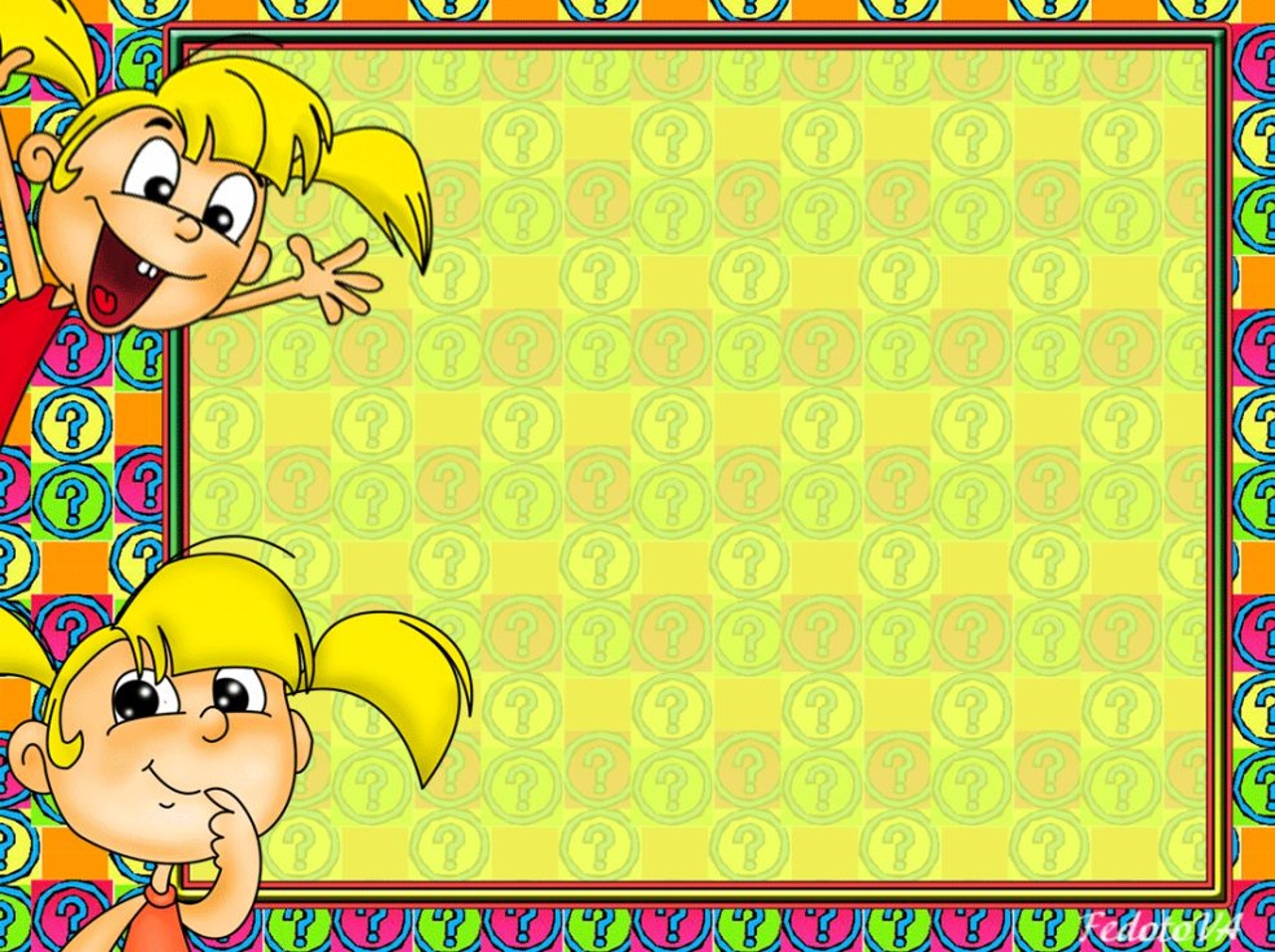 Наше шкільне життя
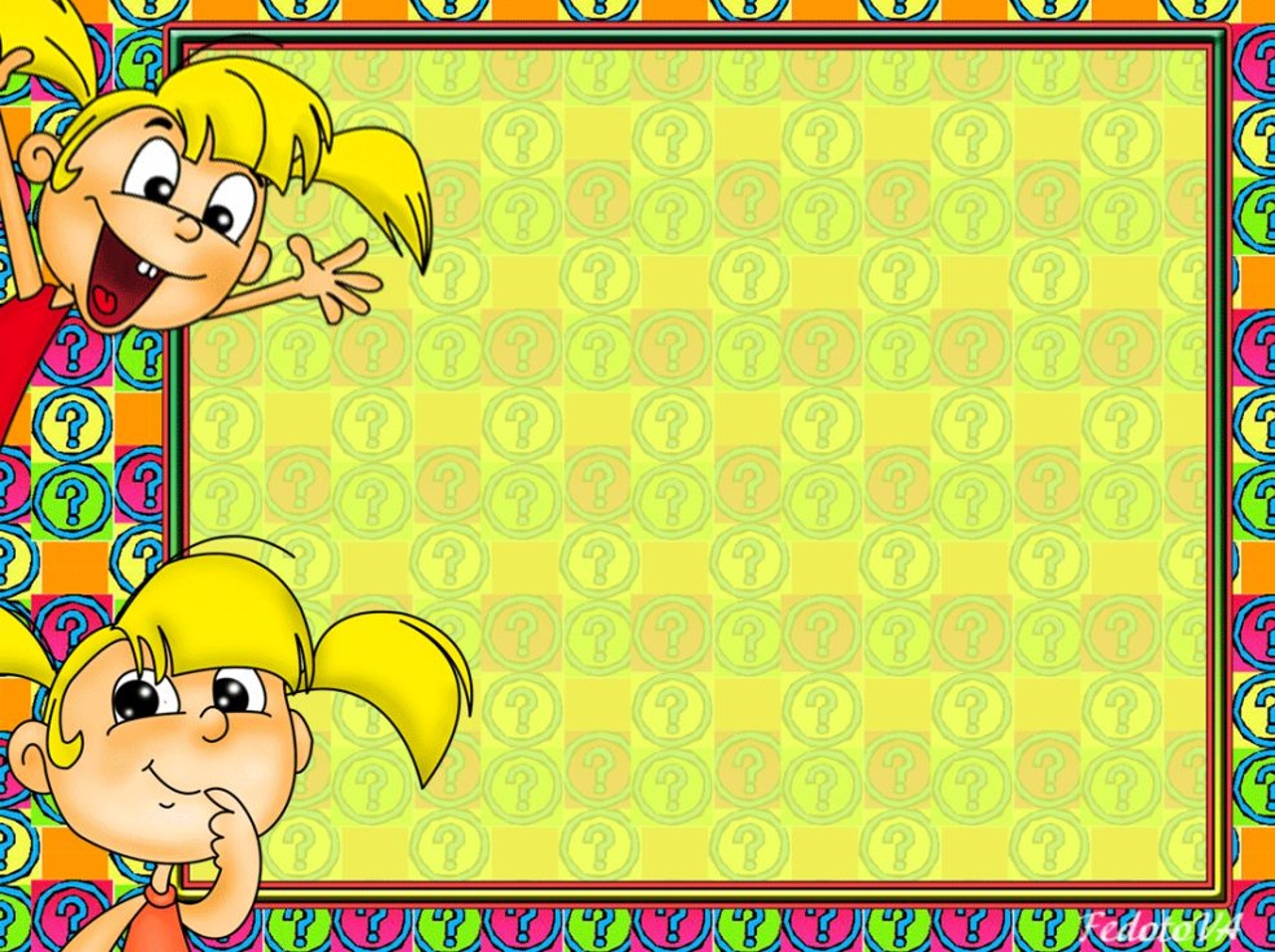 Перший 
малиновий 
шкільний дзвін
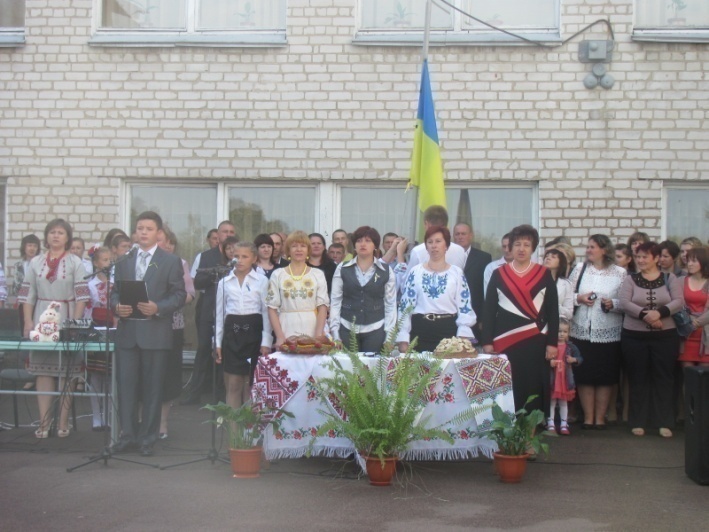 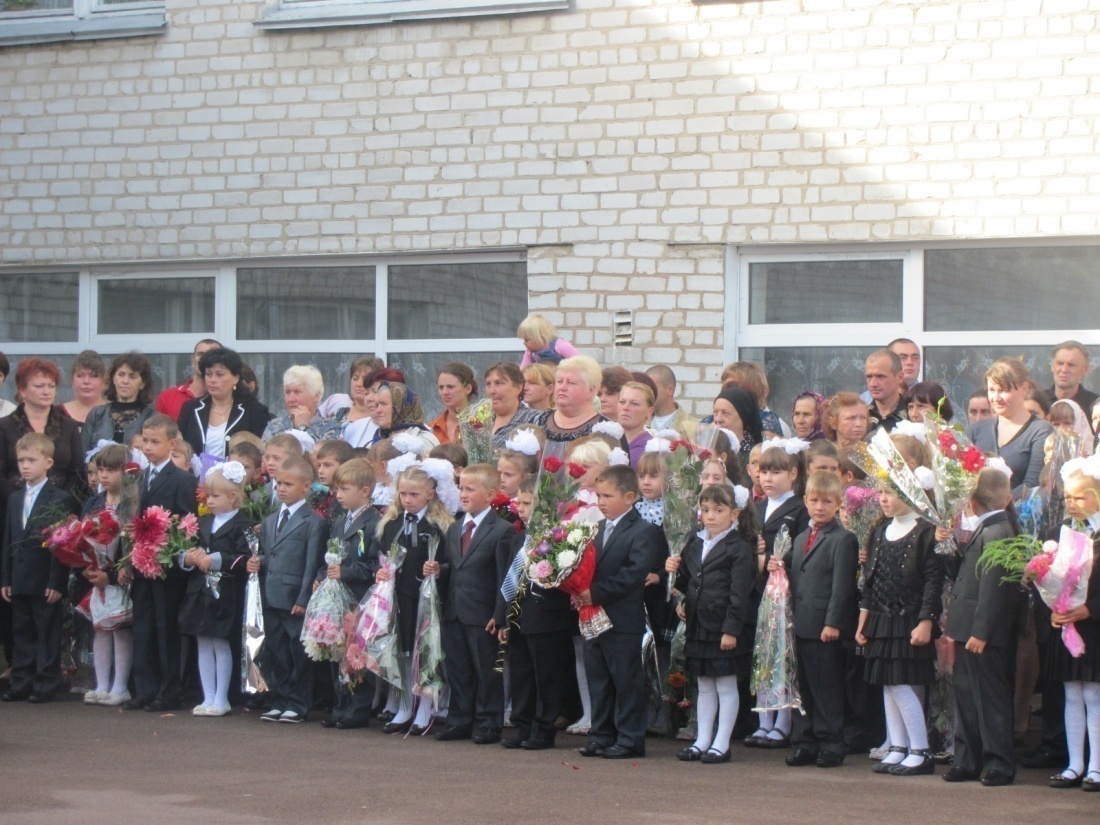 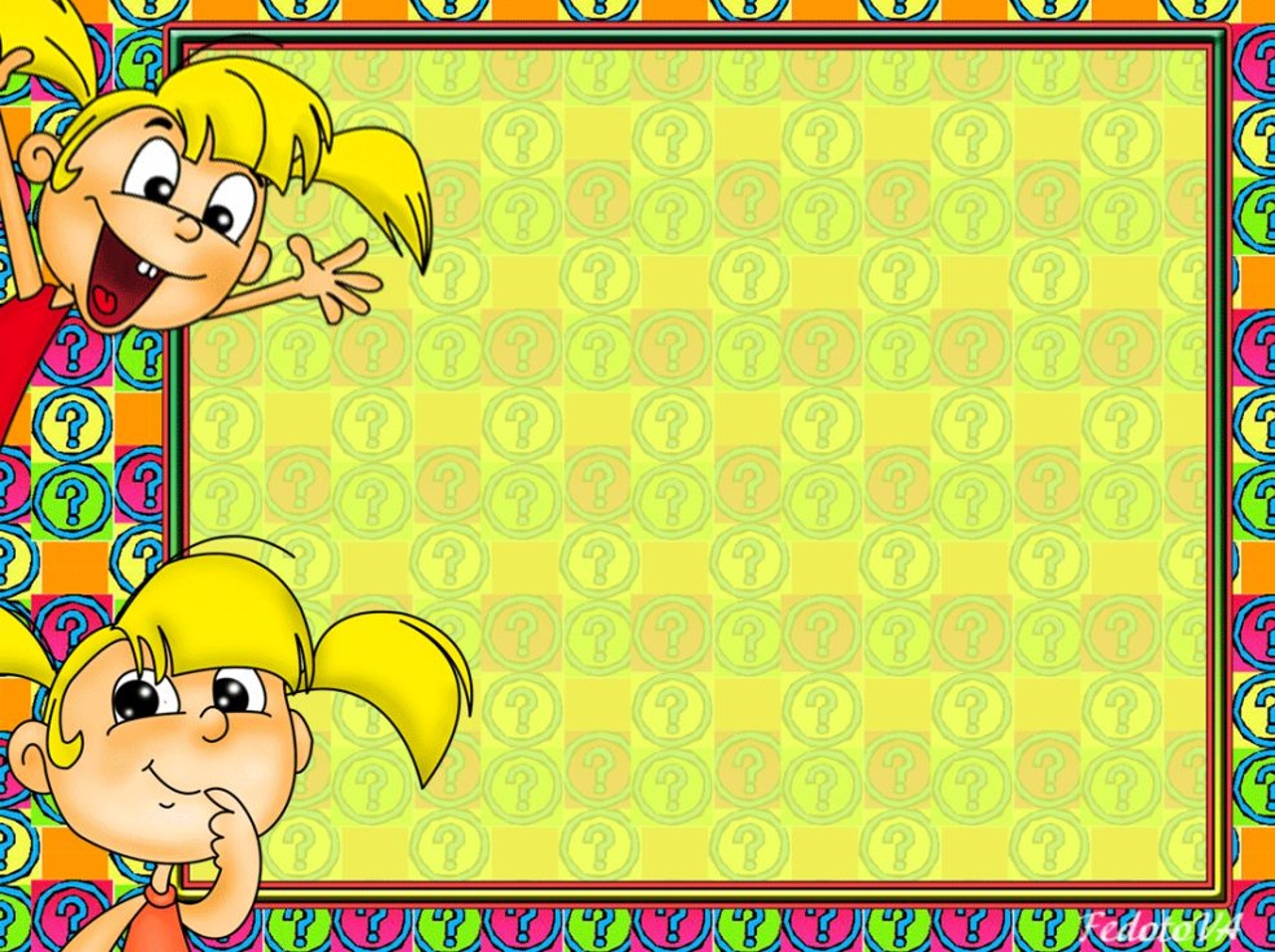 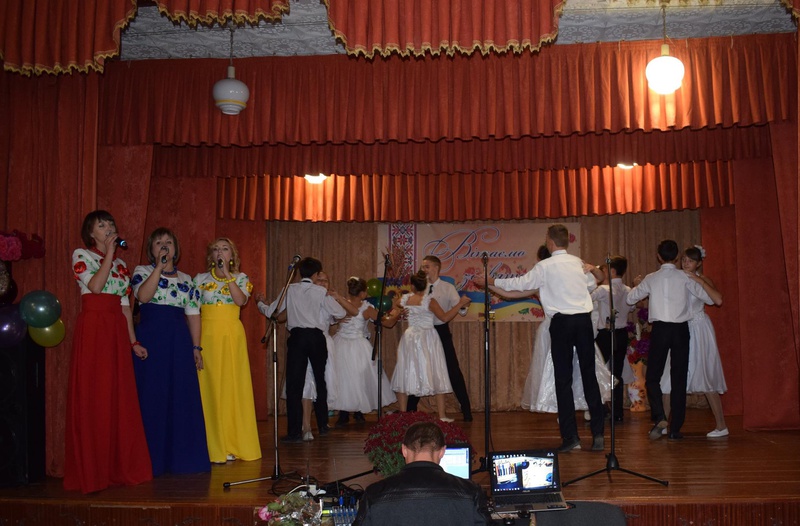 Величне слово «Вчитель»
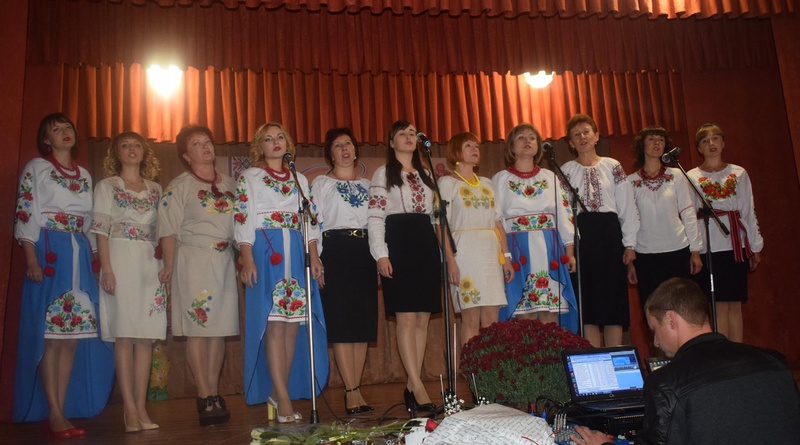 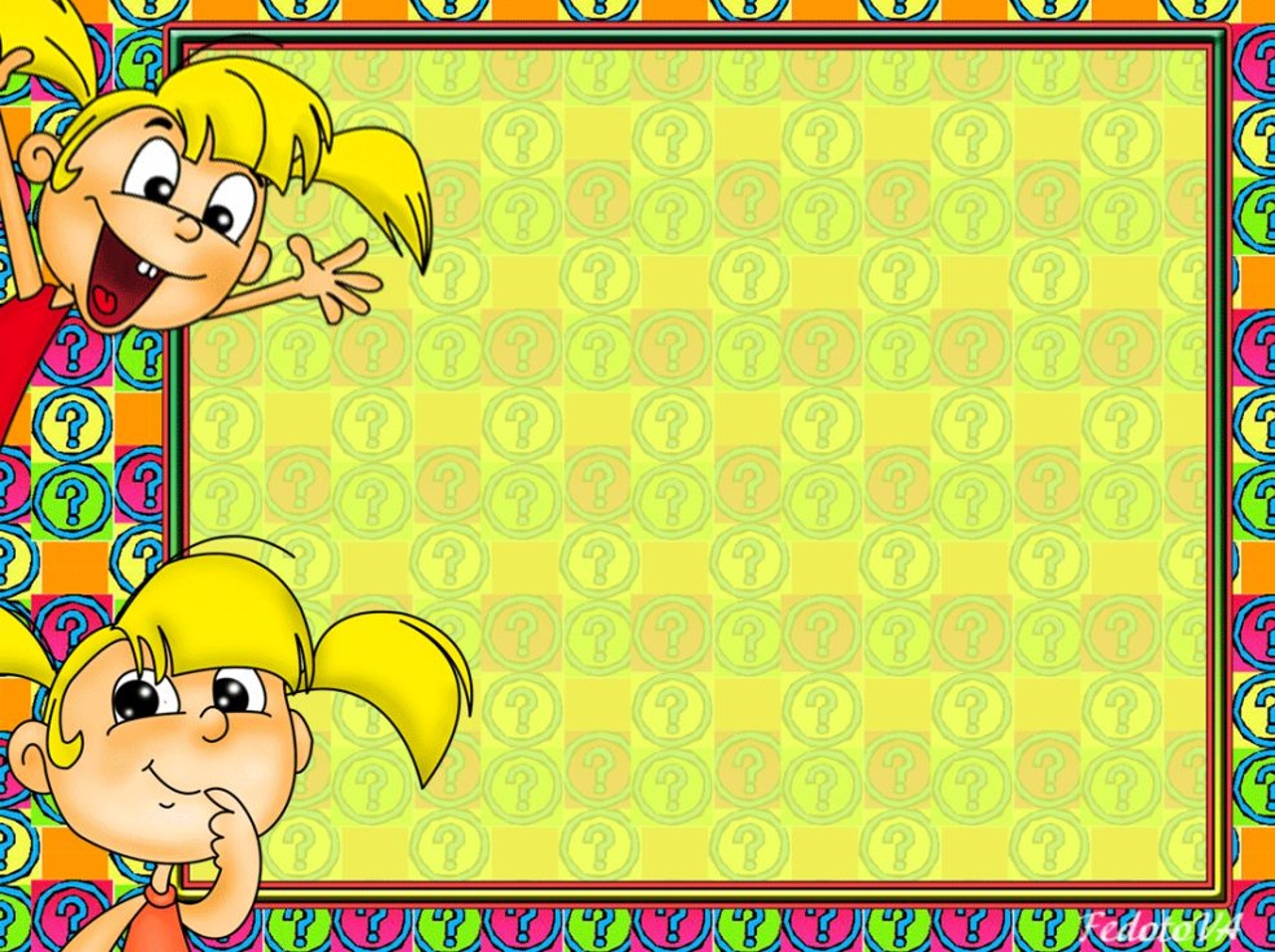 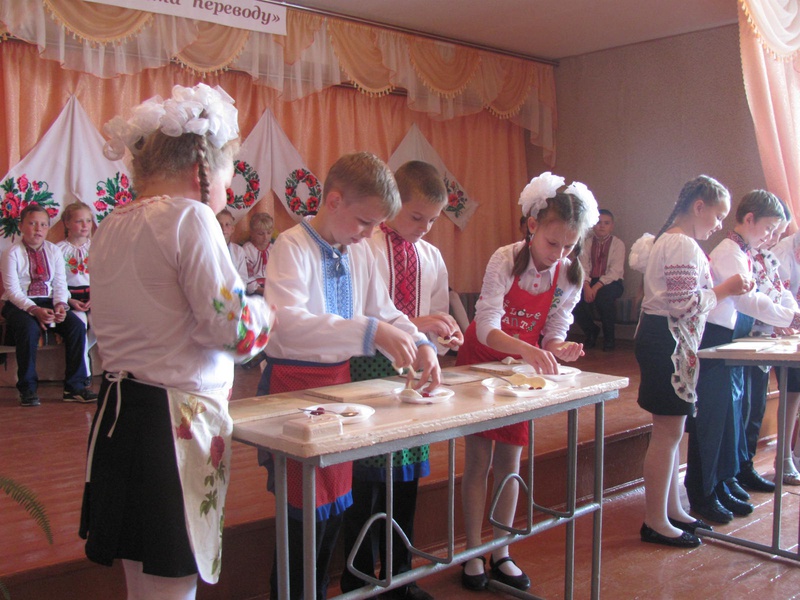 Посвята в козачата
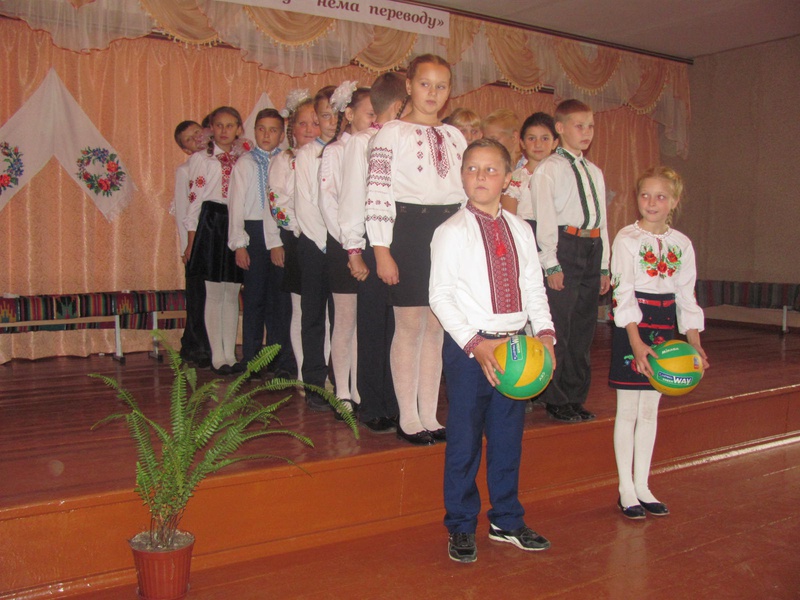 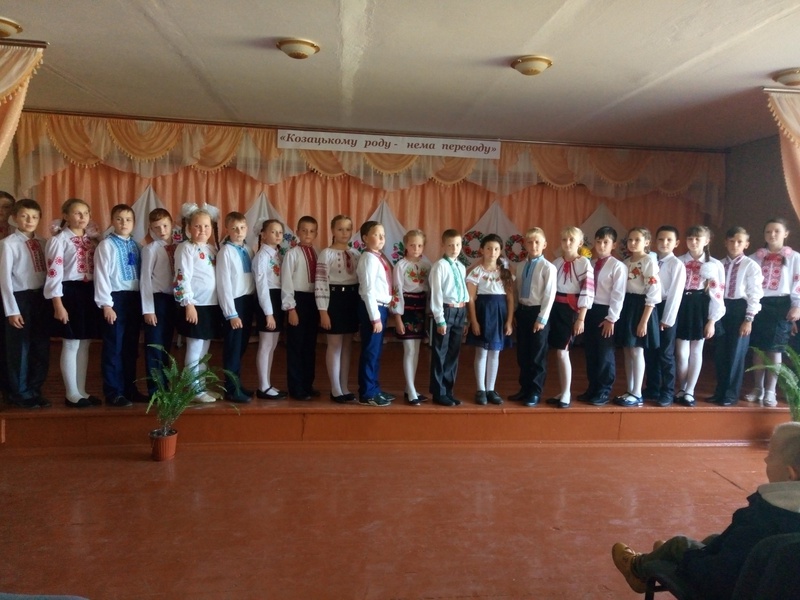 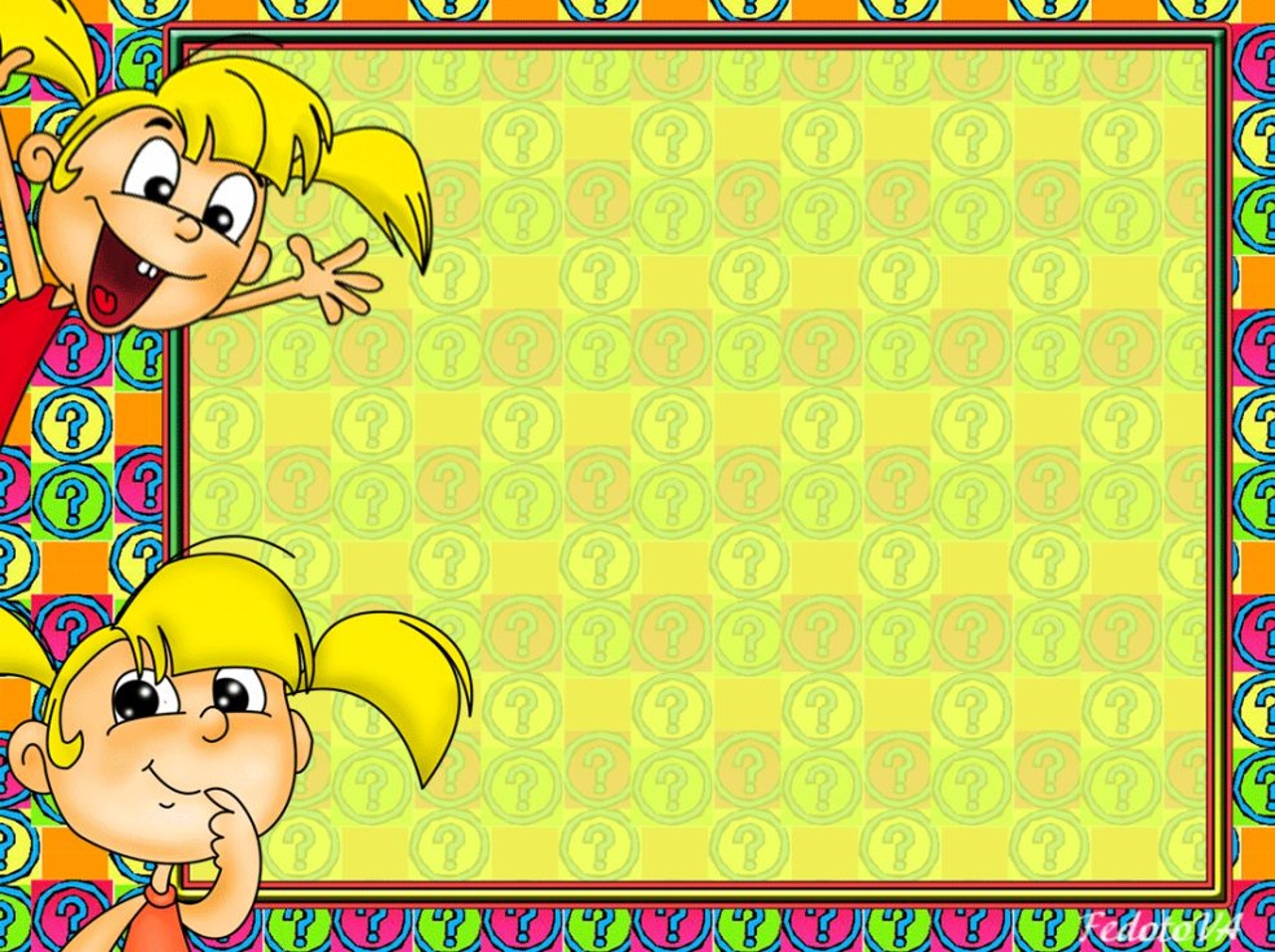 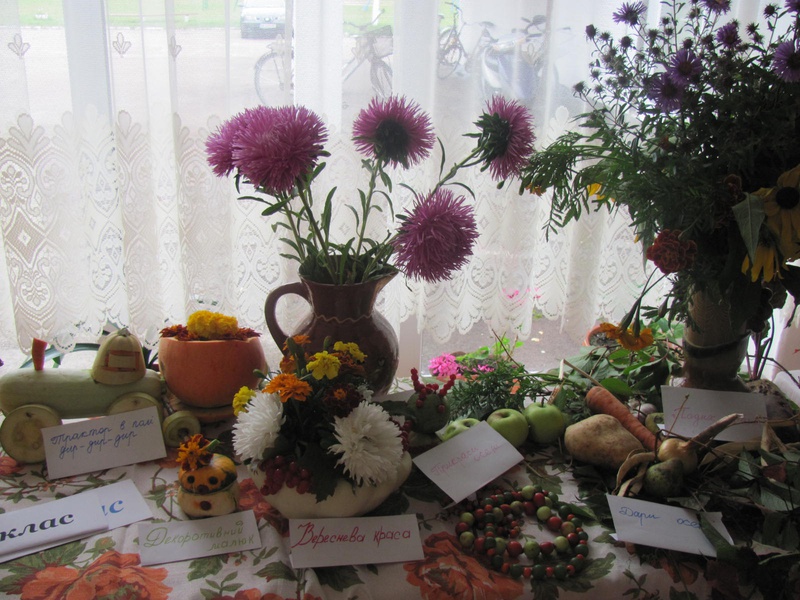 Свято квітів
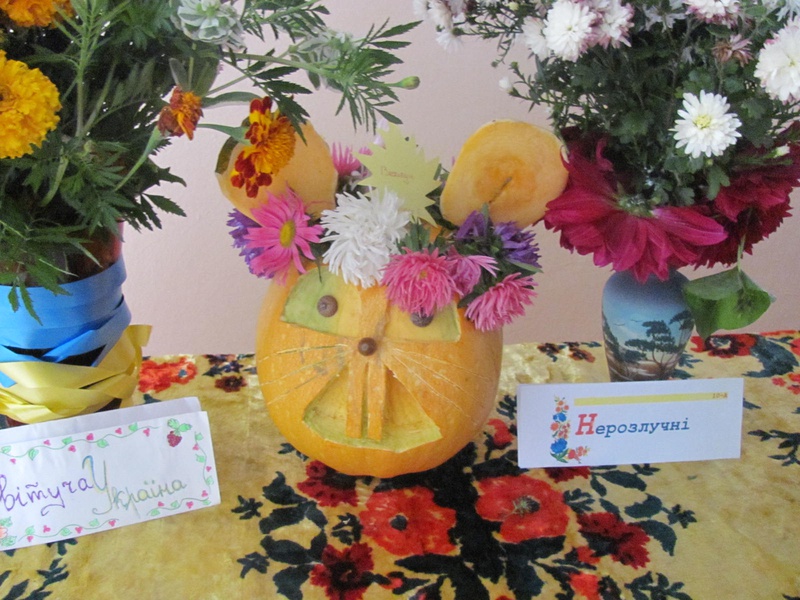 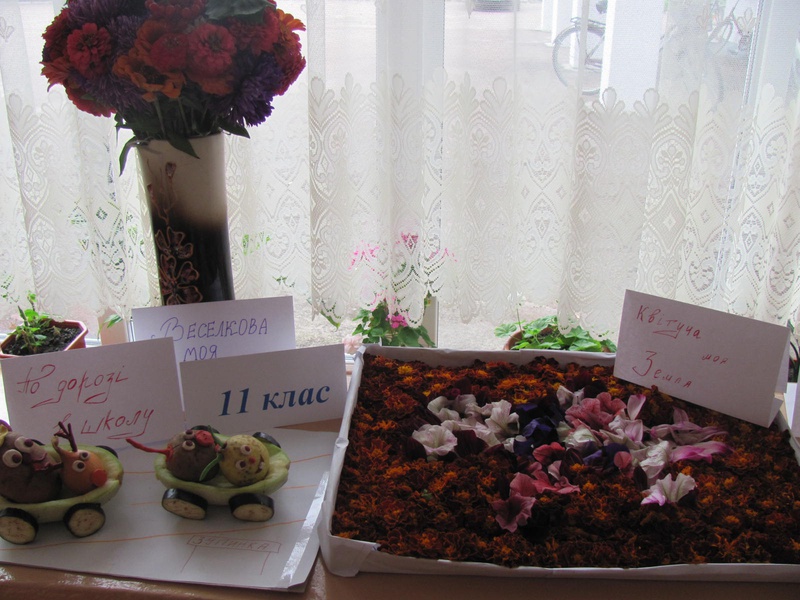 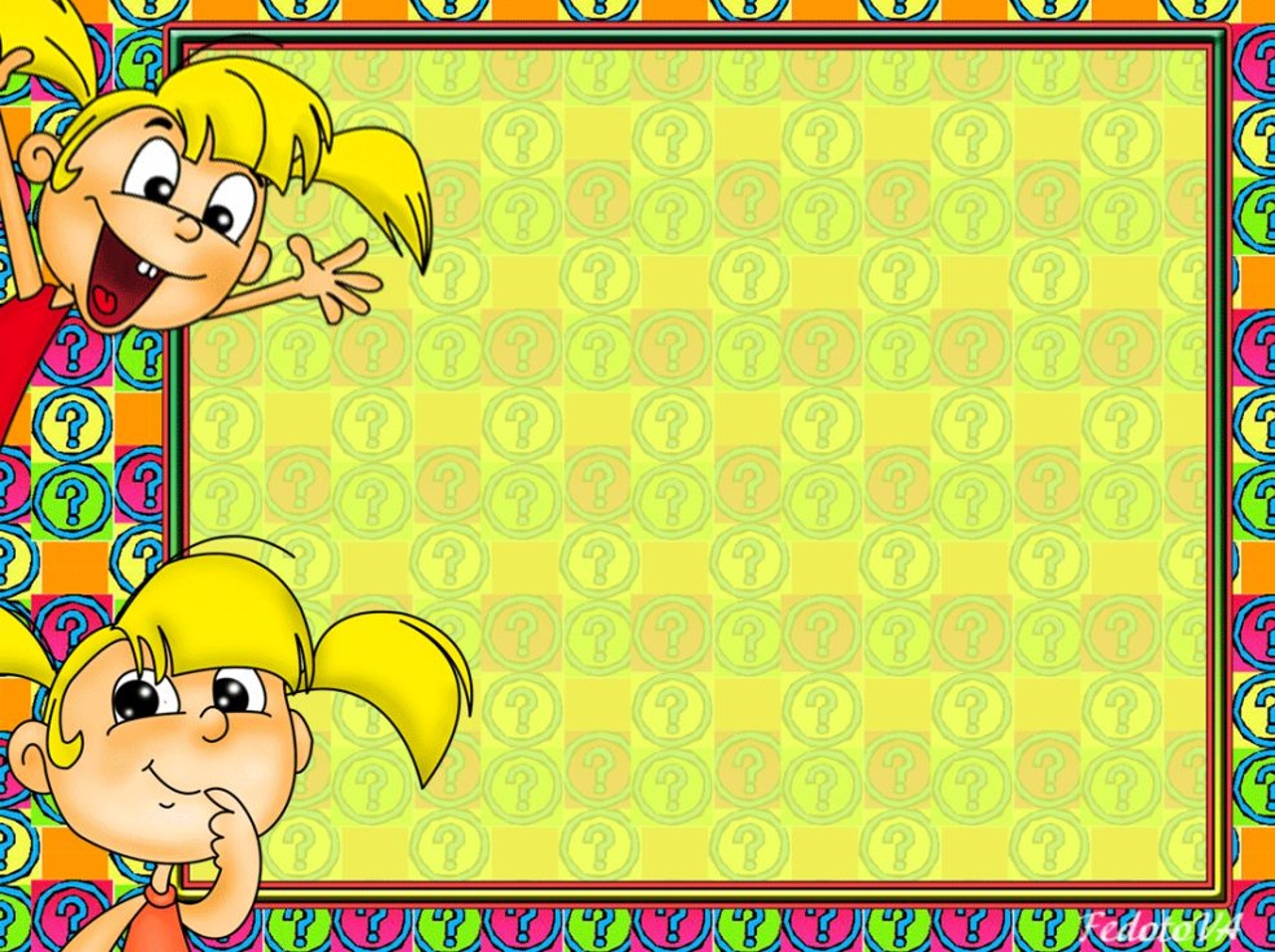 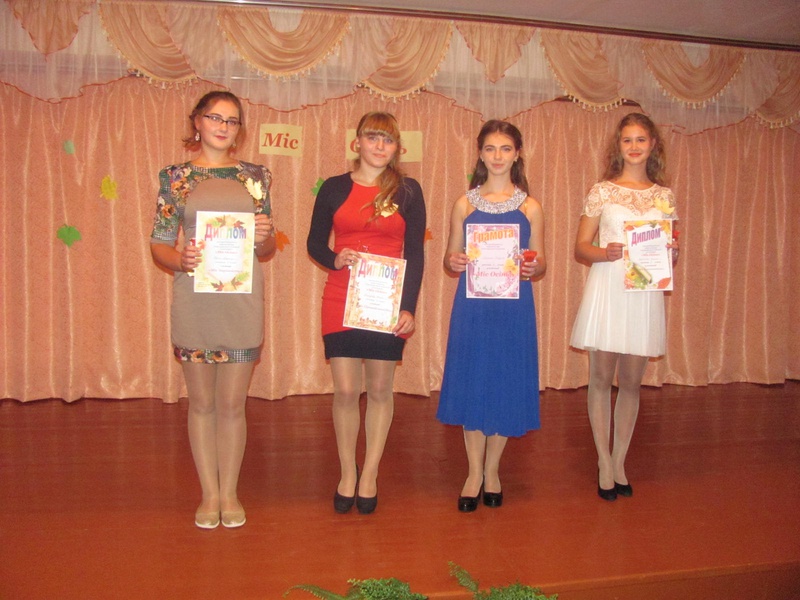 Міс Осінь
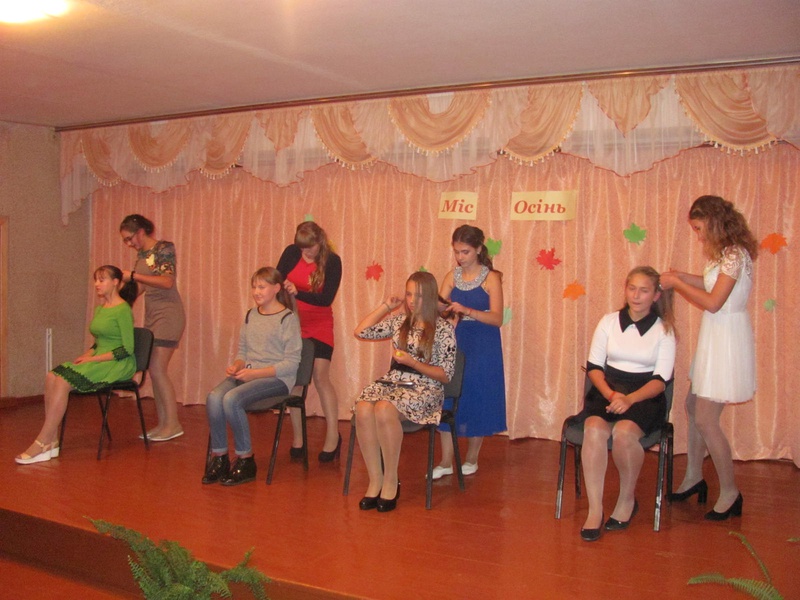 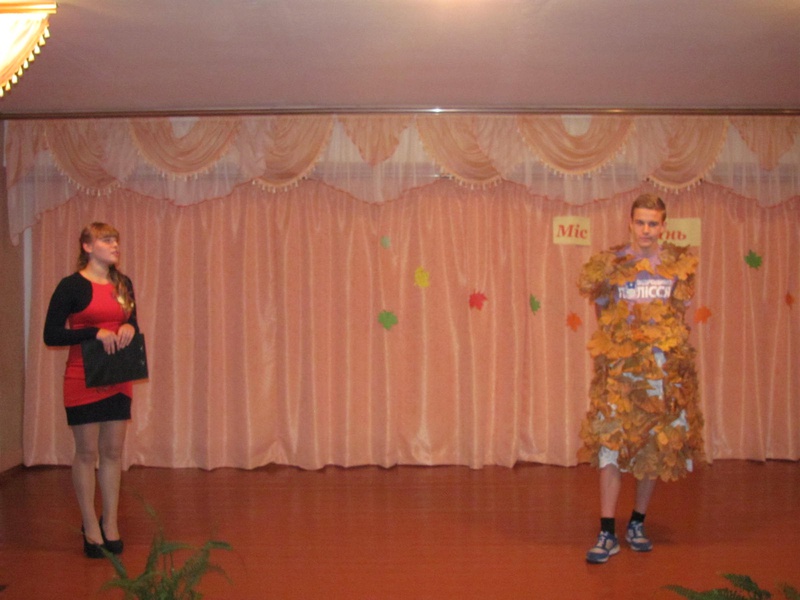 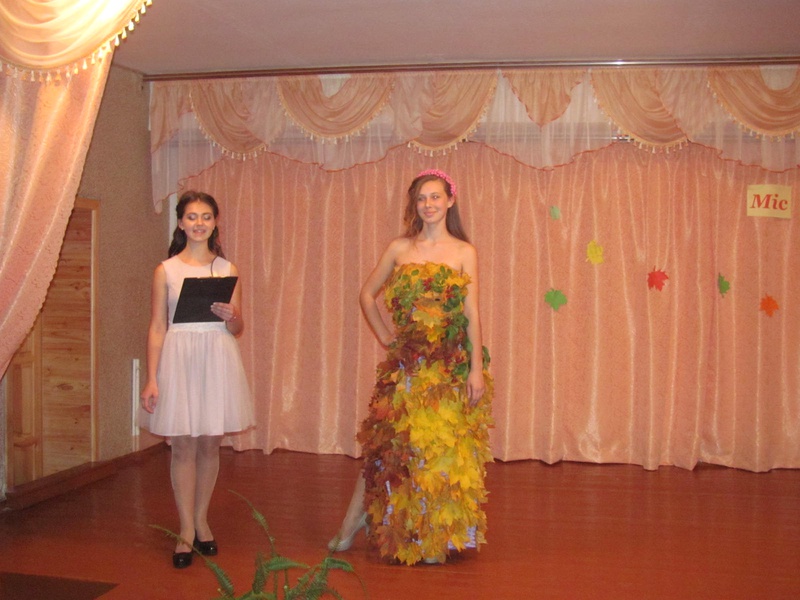 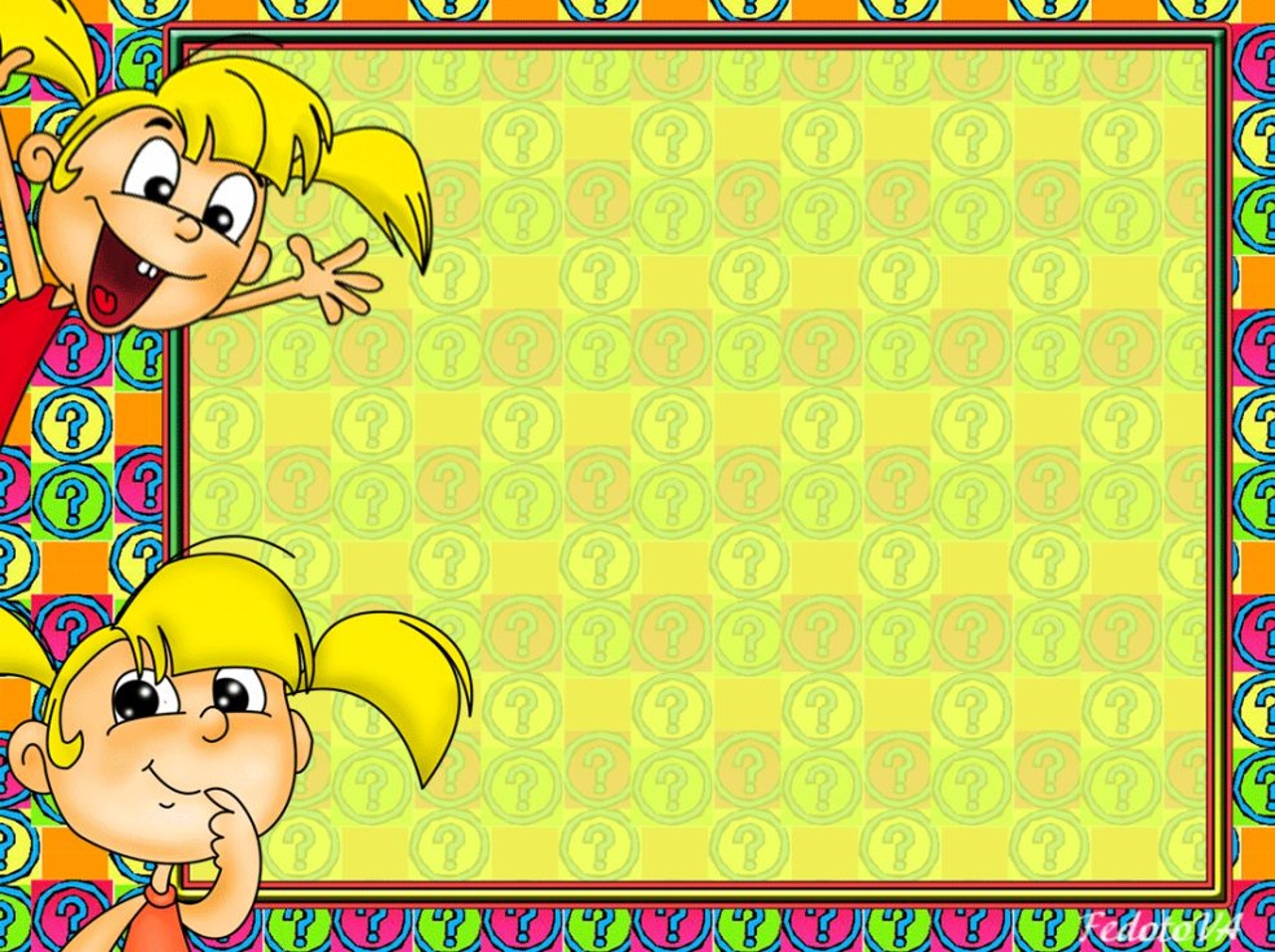 Конкурс малюнків
 на пожежну тематику
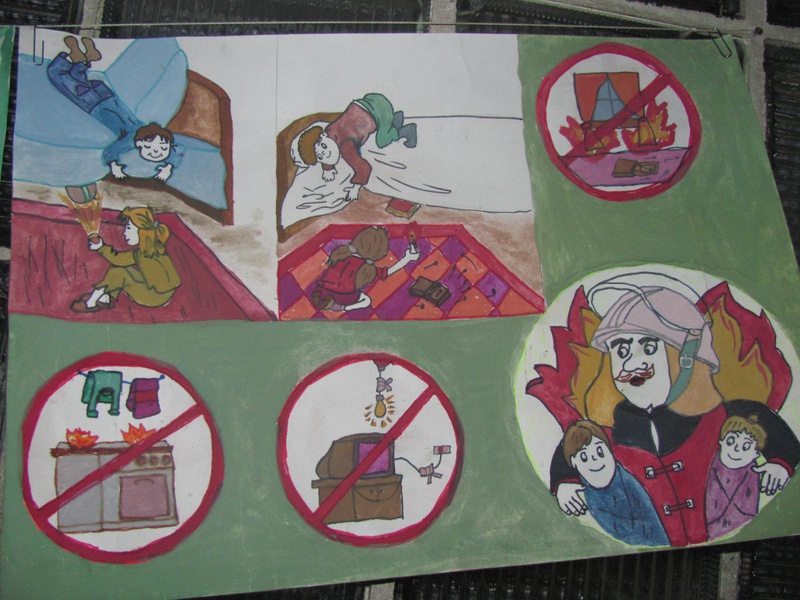 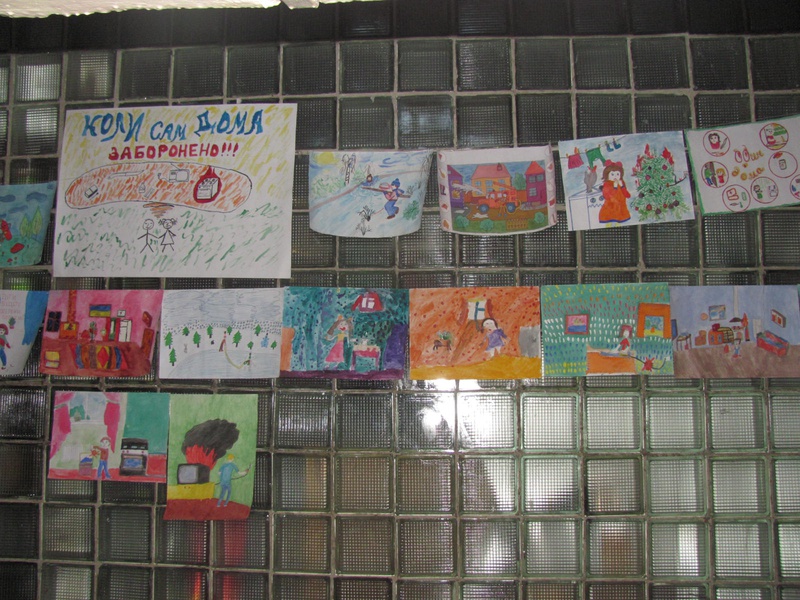 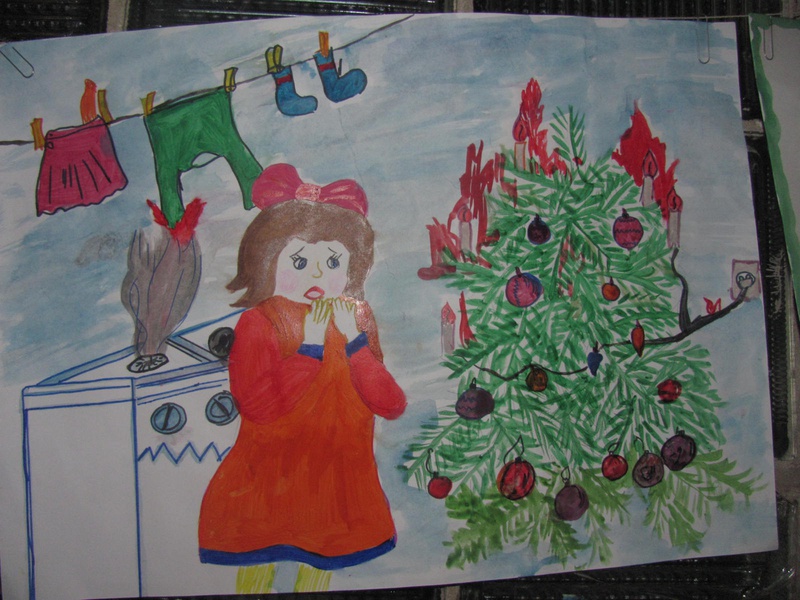 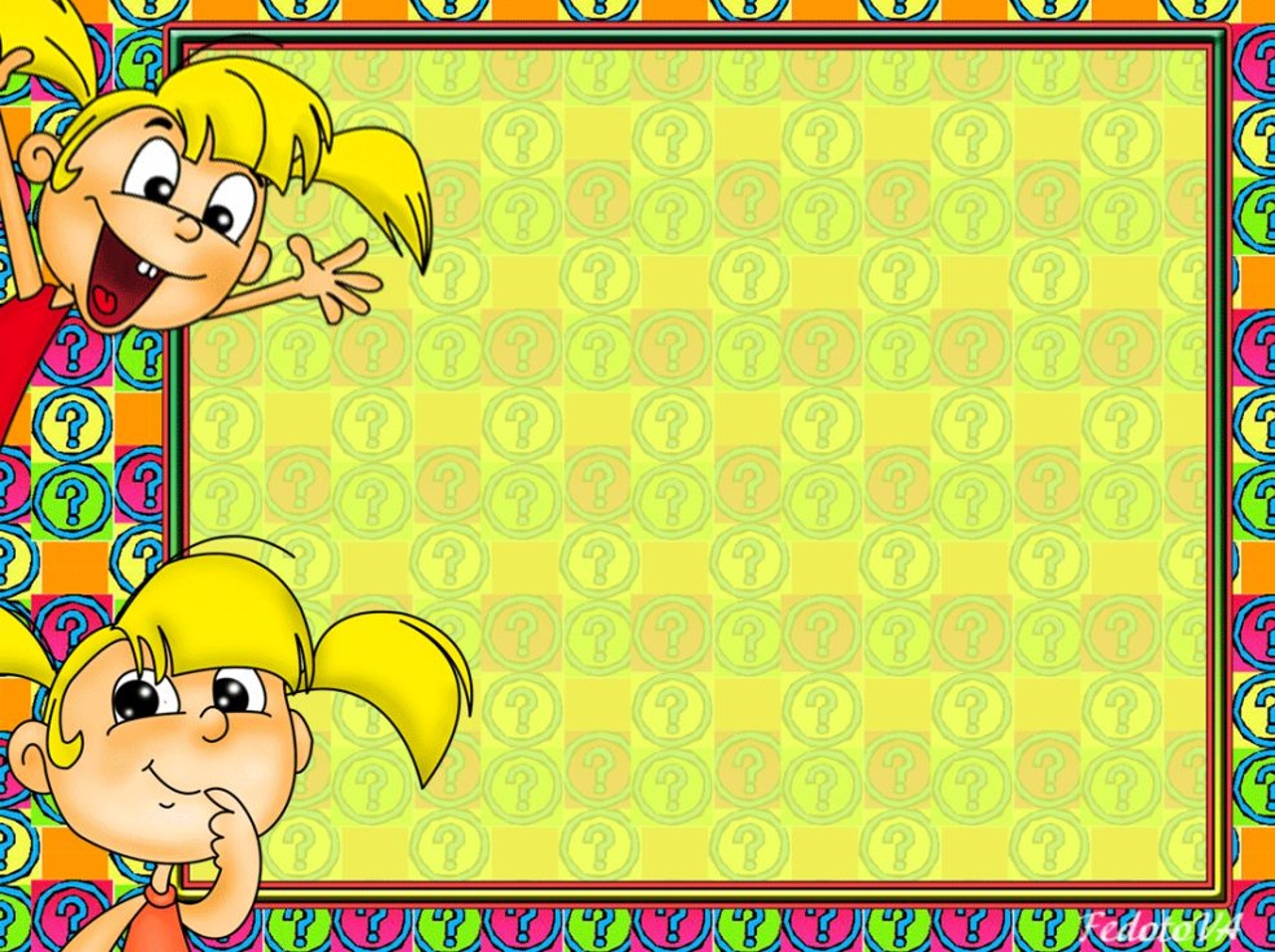 Містер гімназії
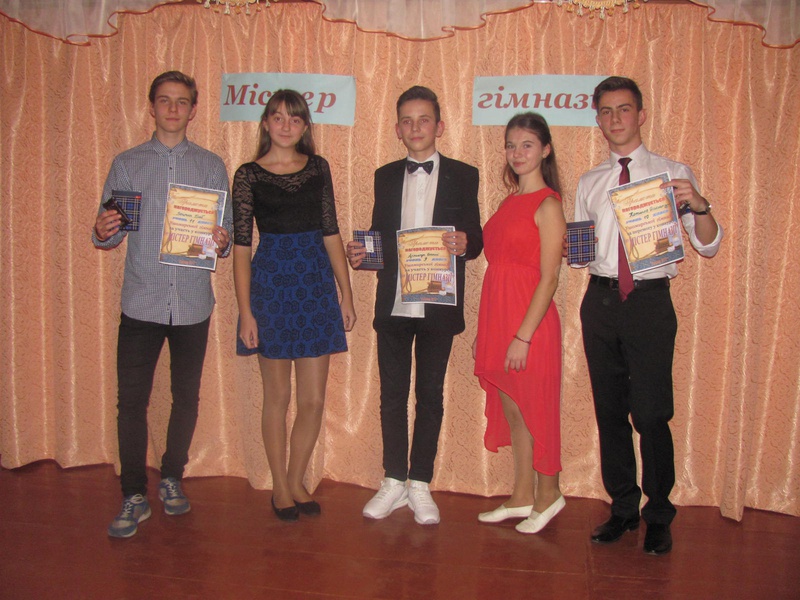 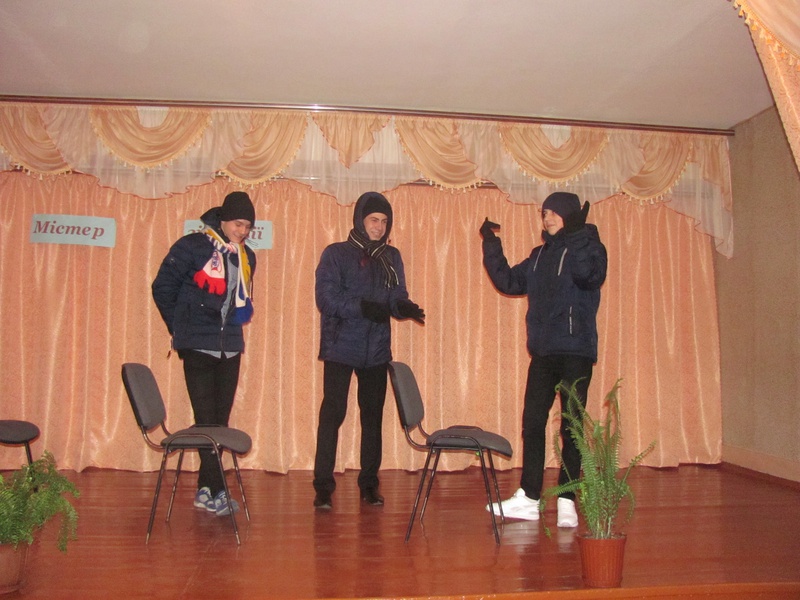 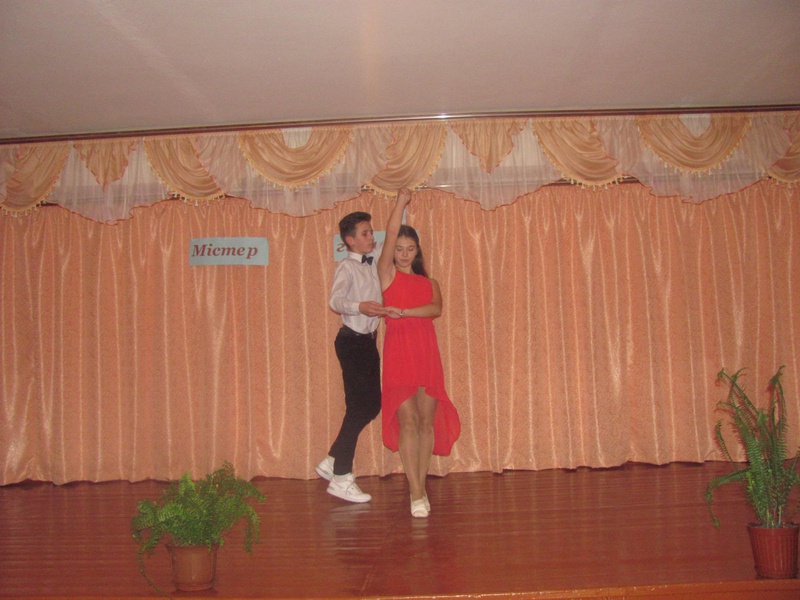 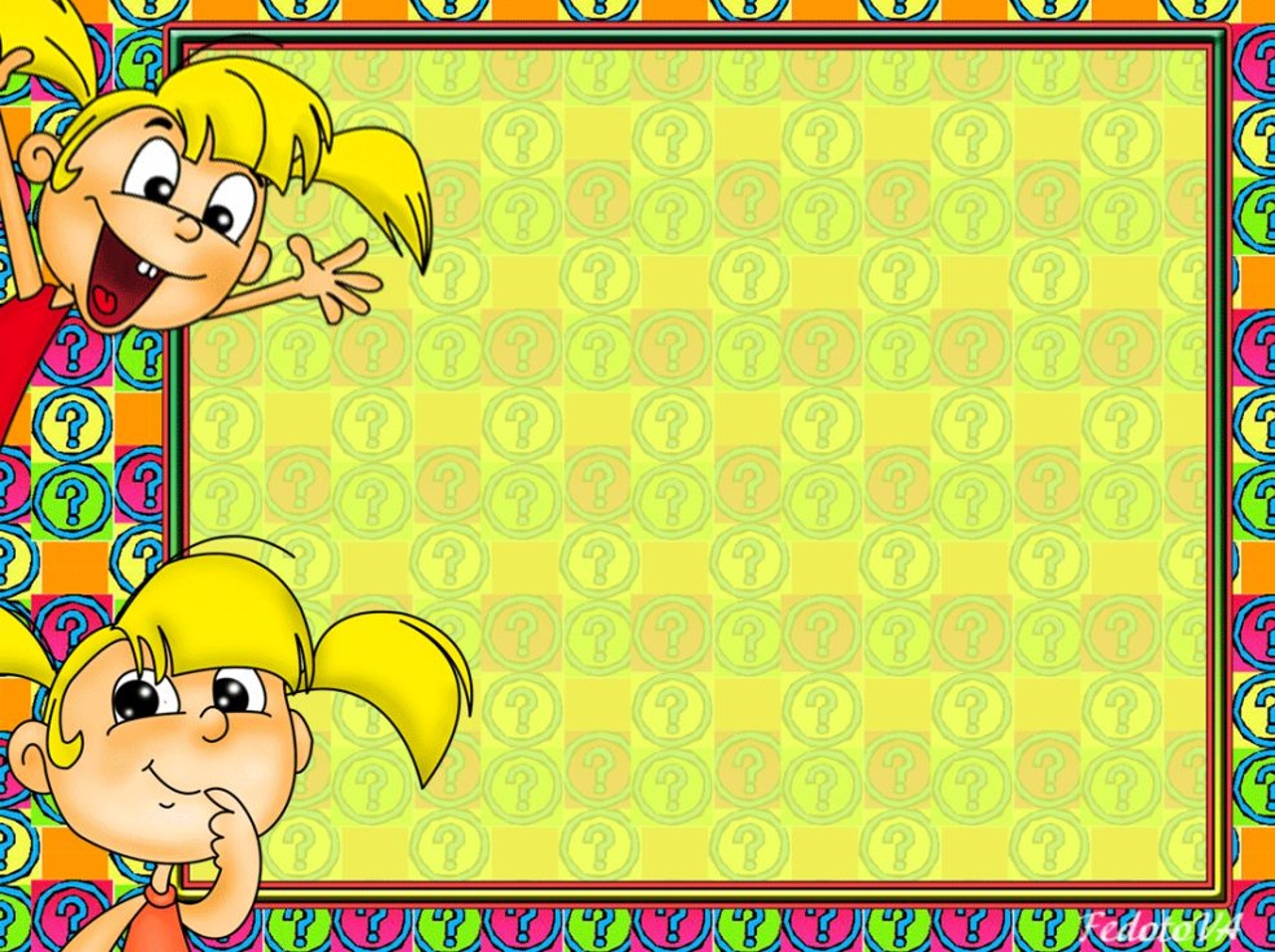 Батьківська конференція
«Психологічний комфорт у сім´ї як запорука успішної особистості»
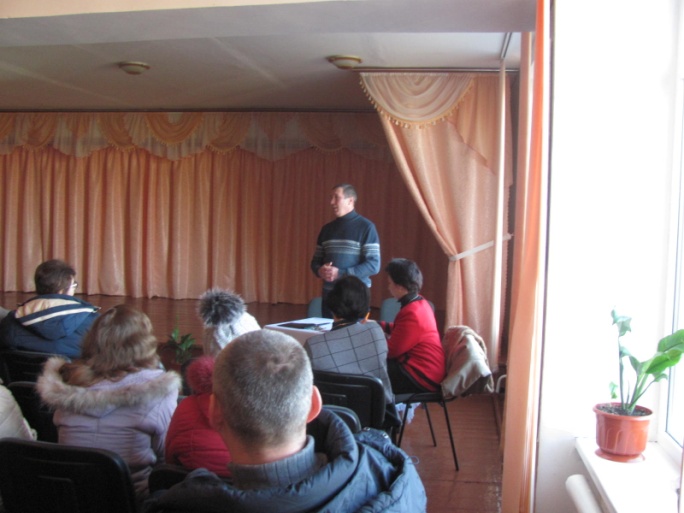 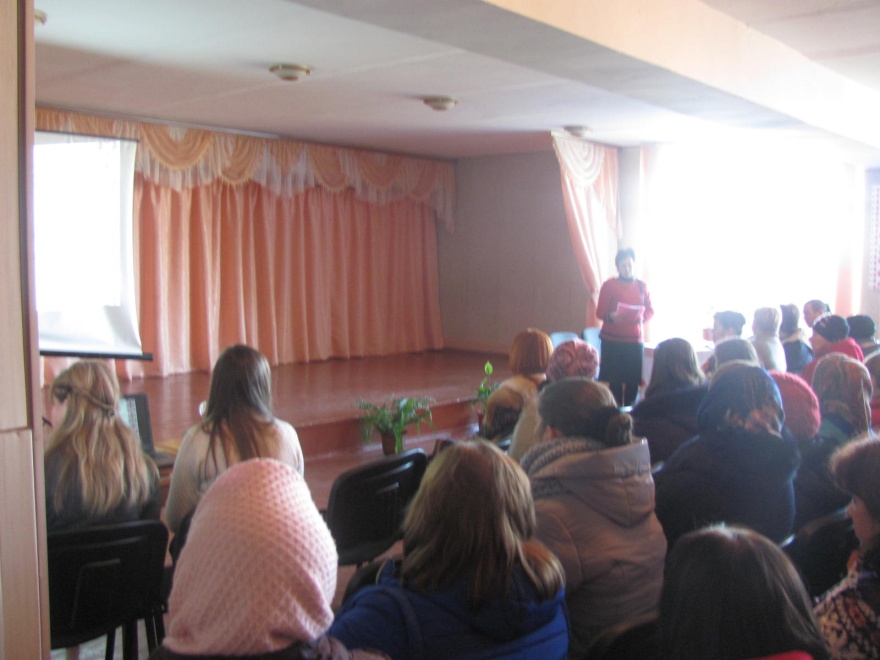 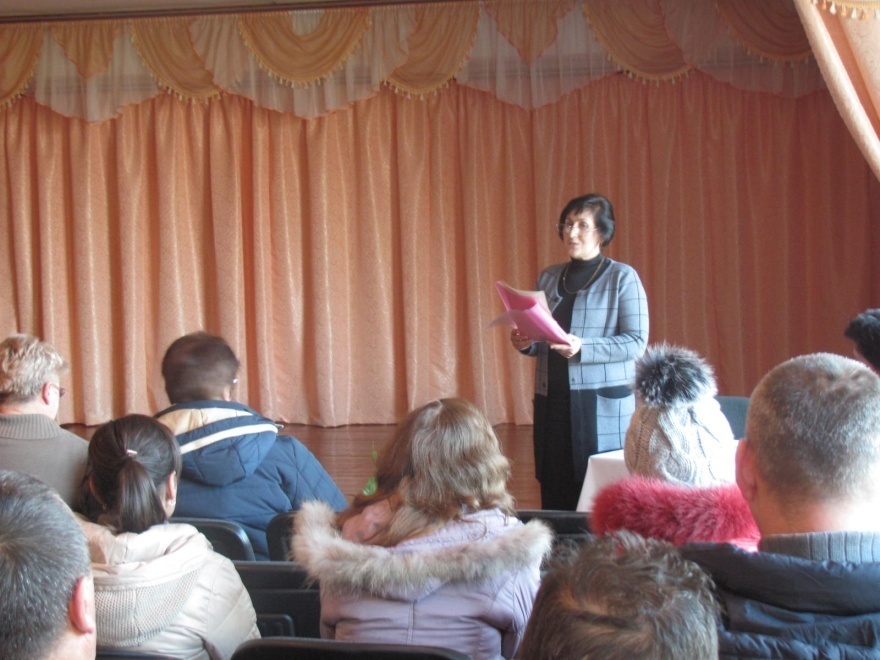 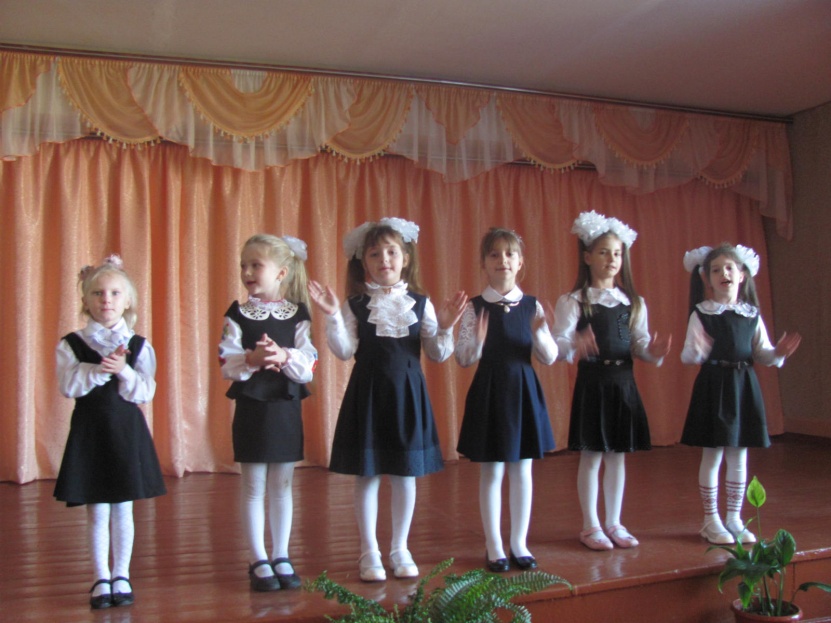 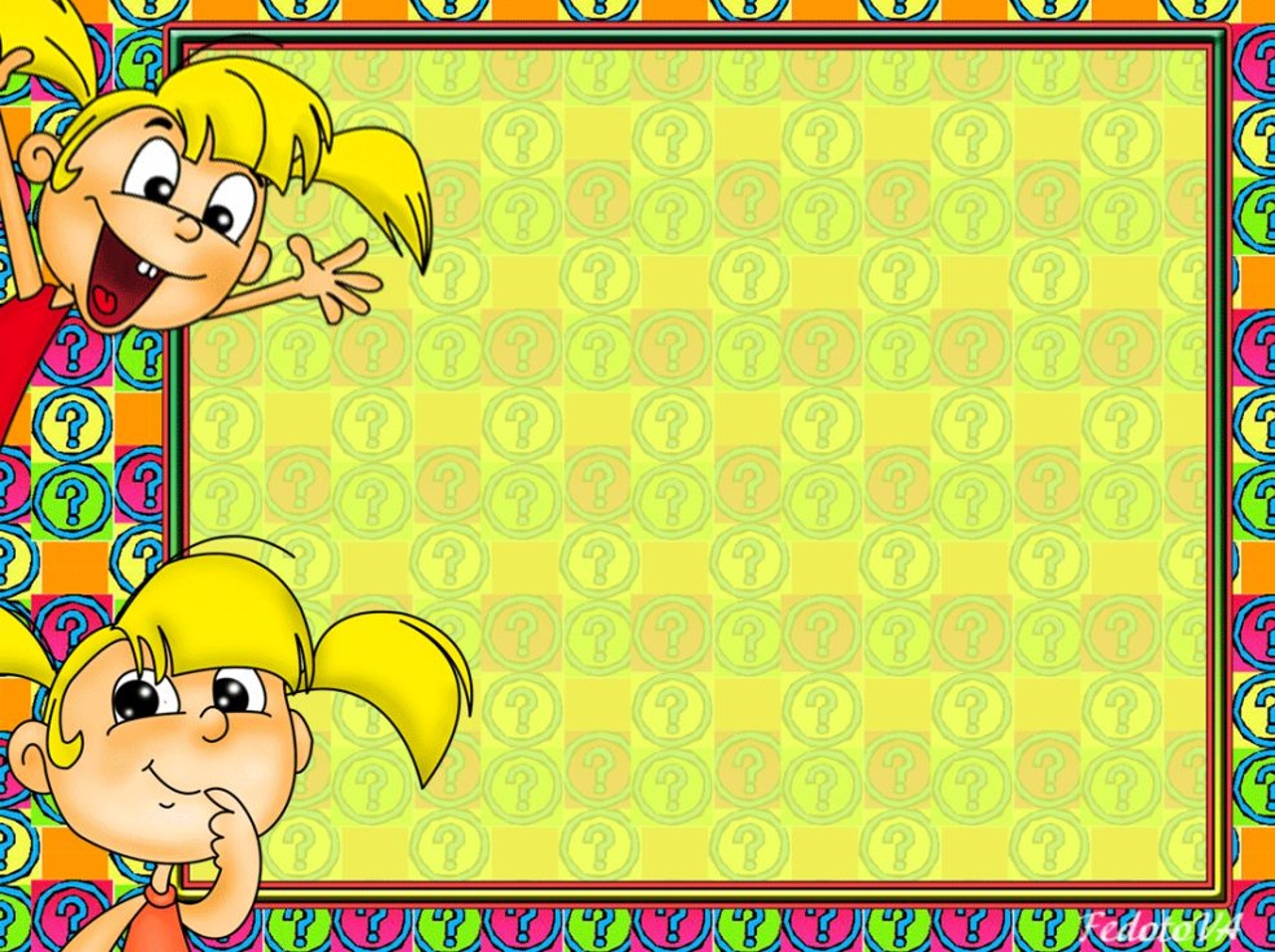 Патріотичне 
виховання 
в гімназії
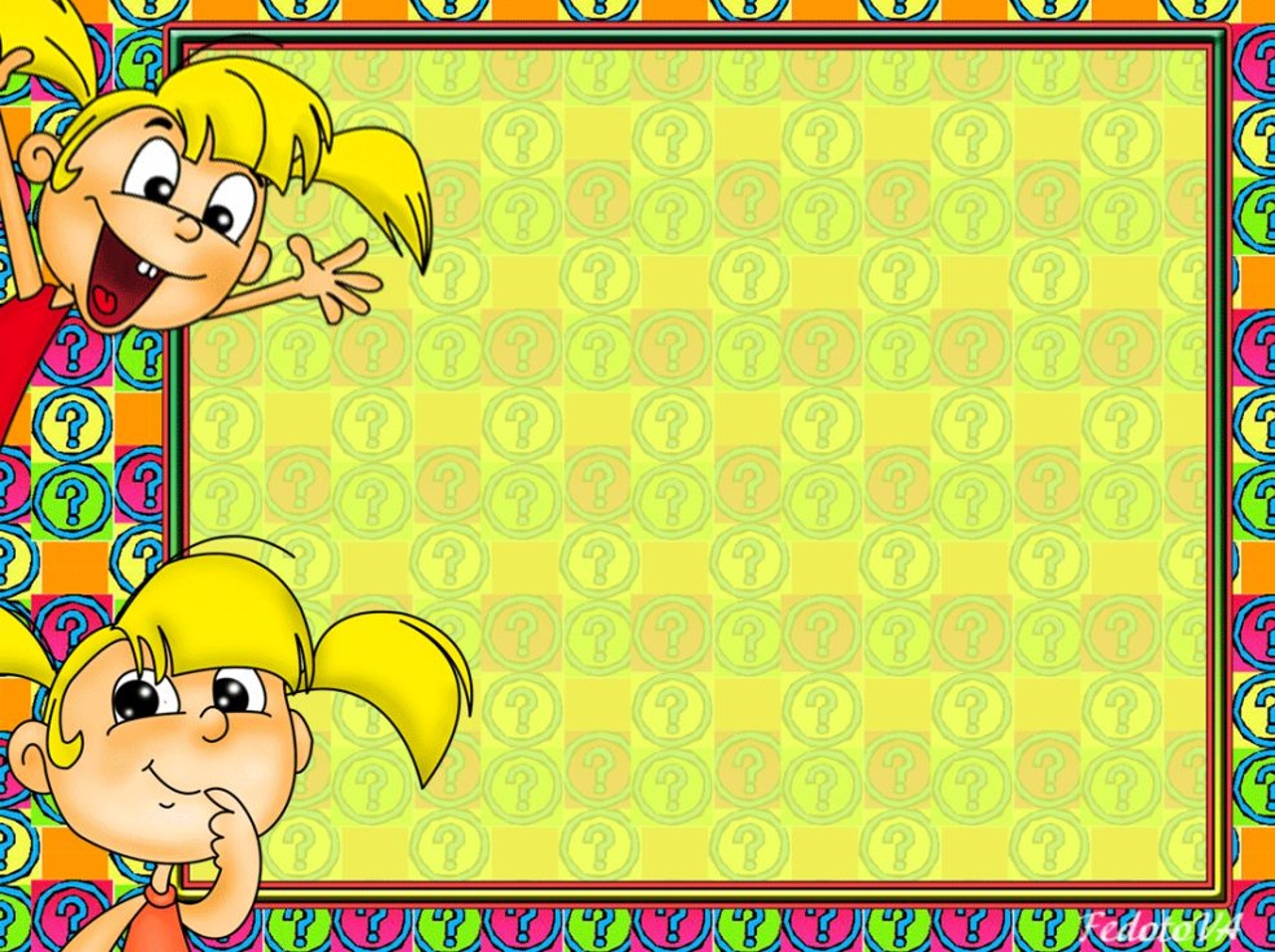 «Україна пам´ятає» 
10 клас
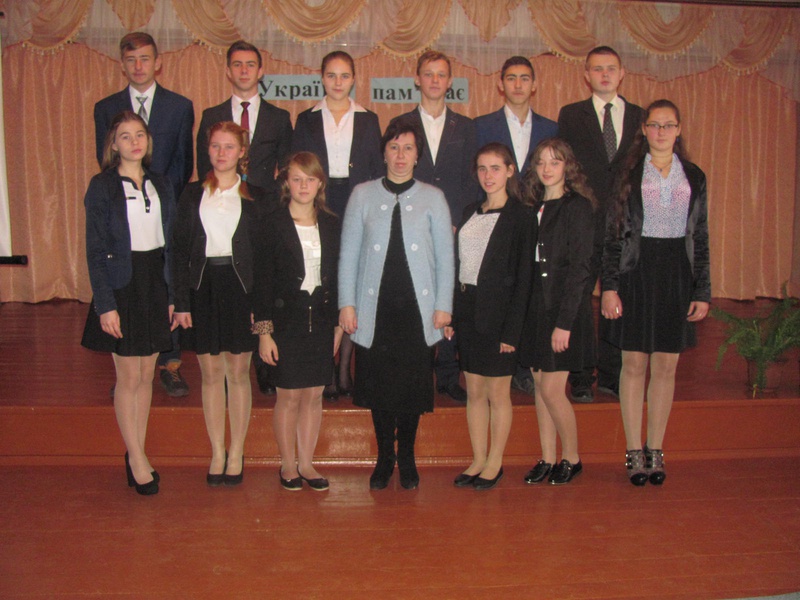 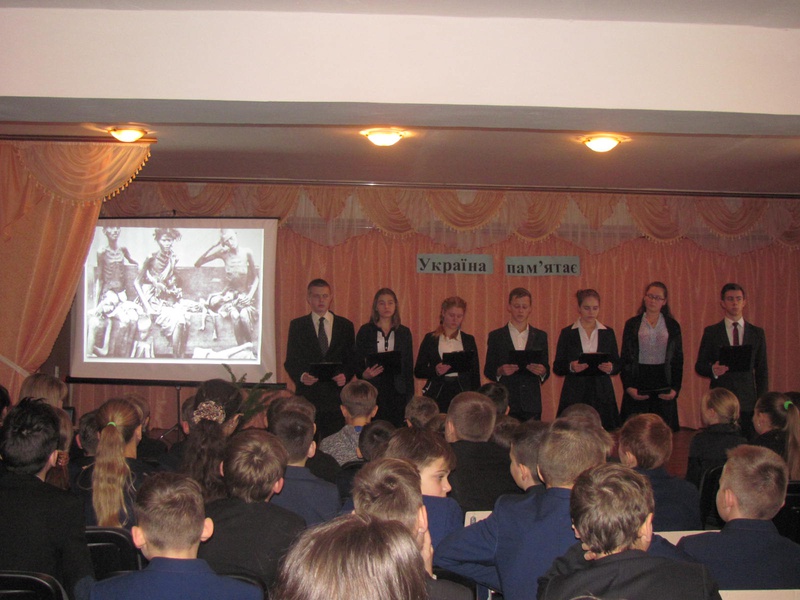 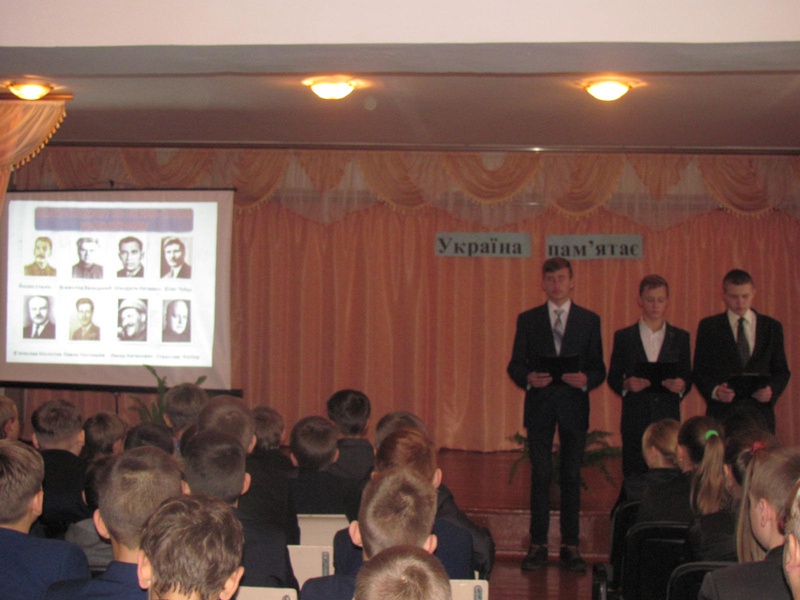 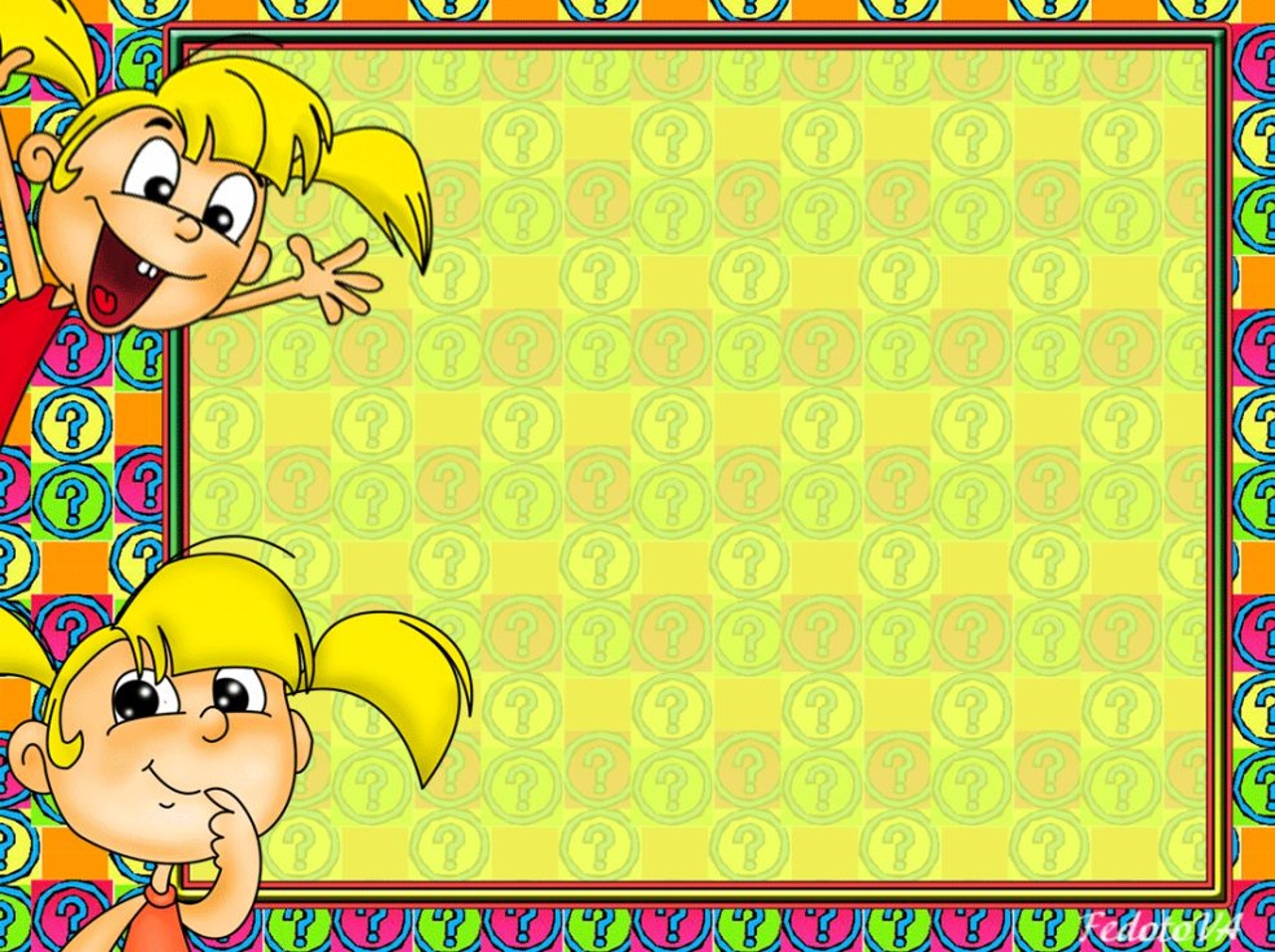 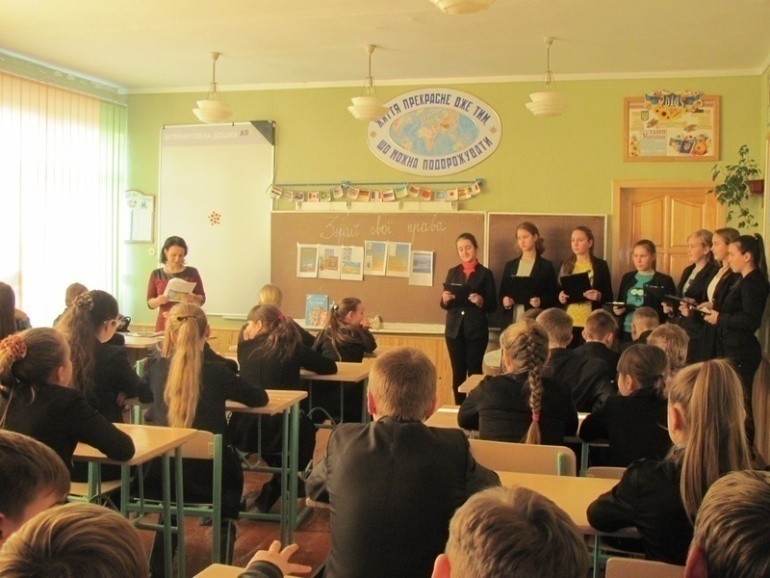 Тиждень права
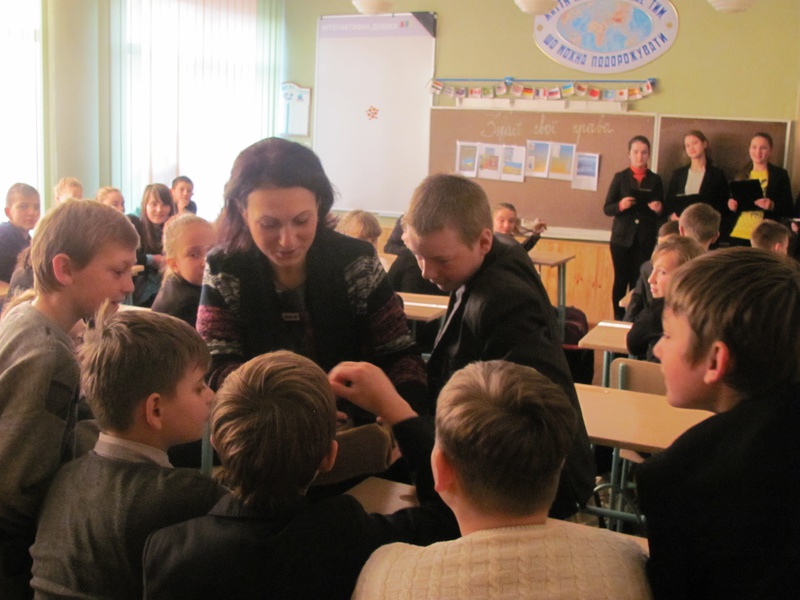 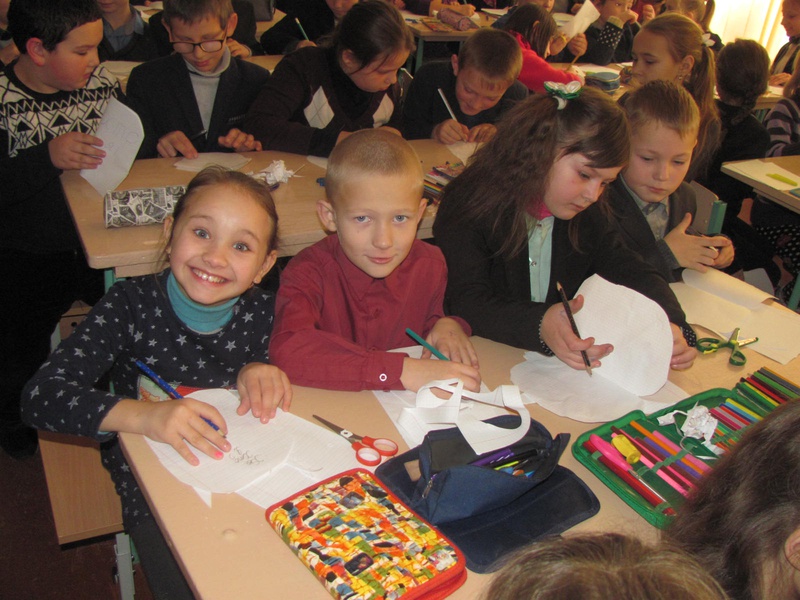 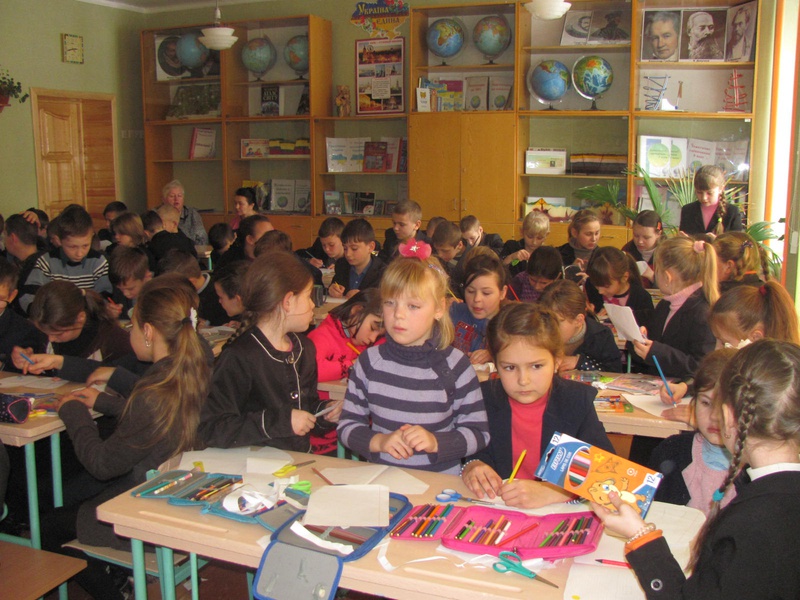 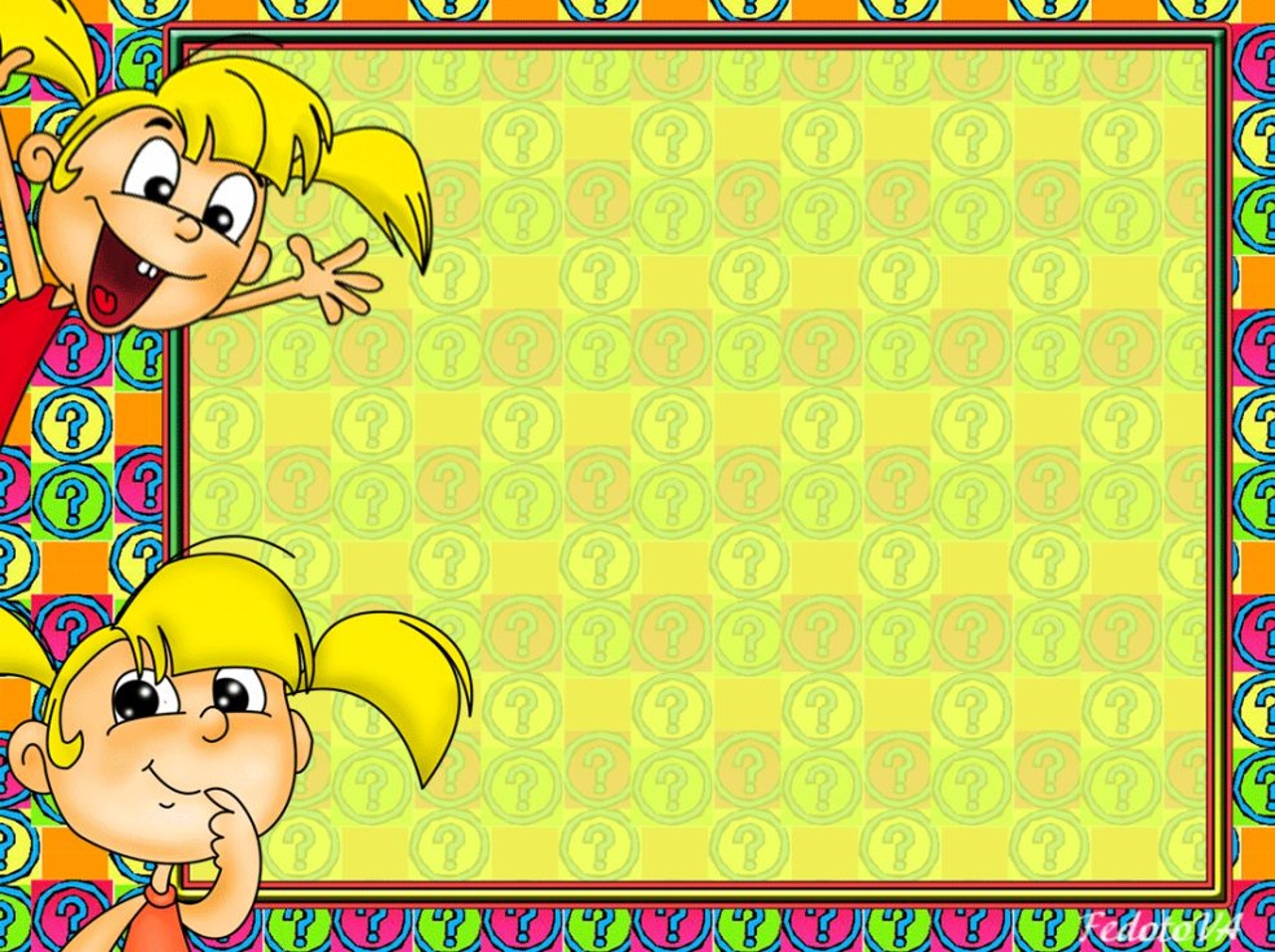 «Доля планети в наших руках»                   8 кл.
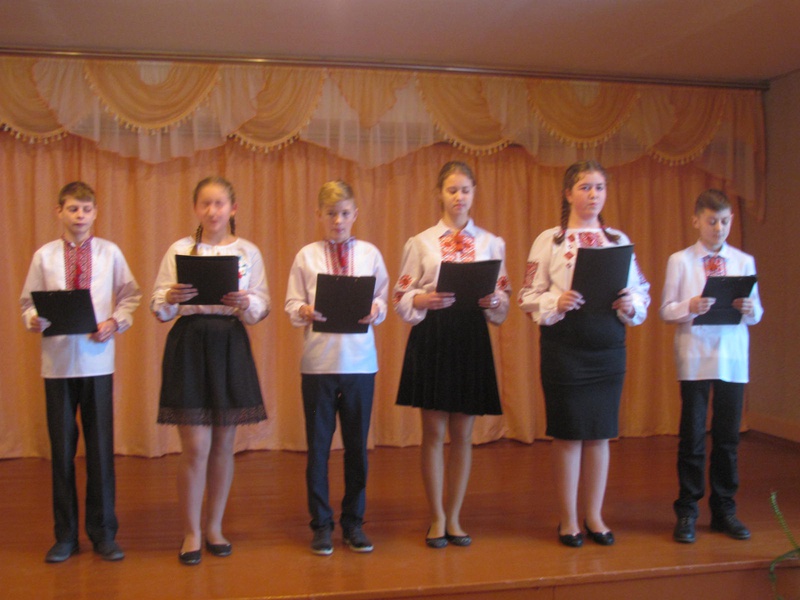 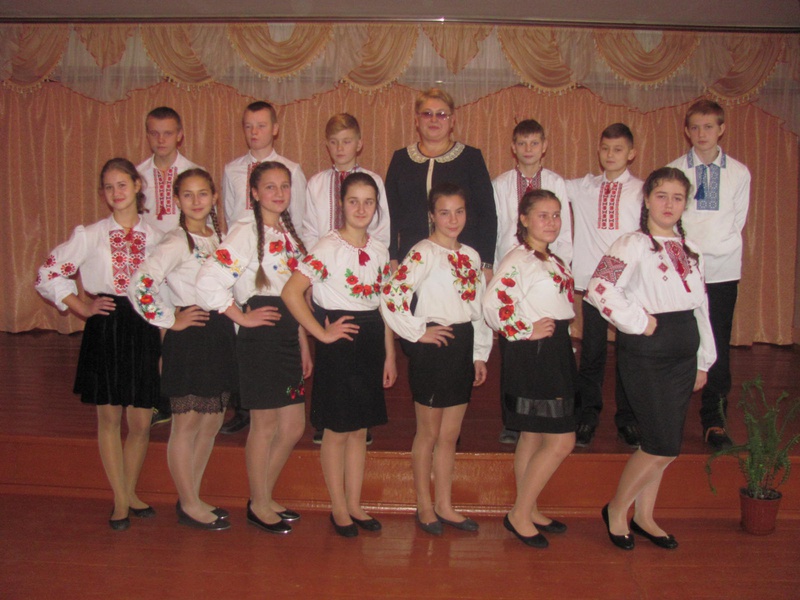 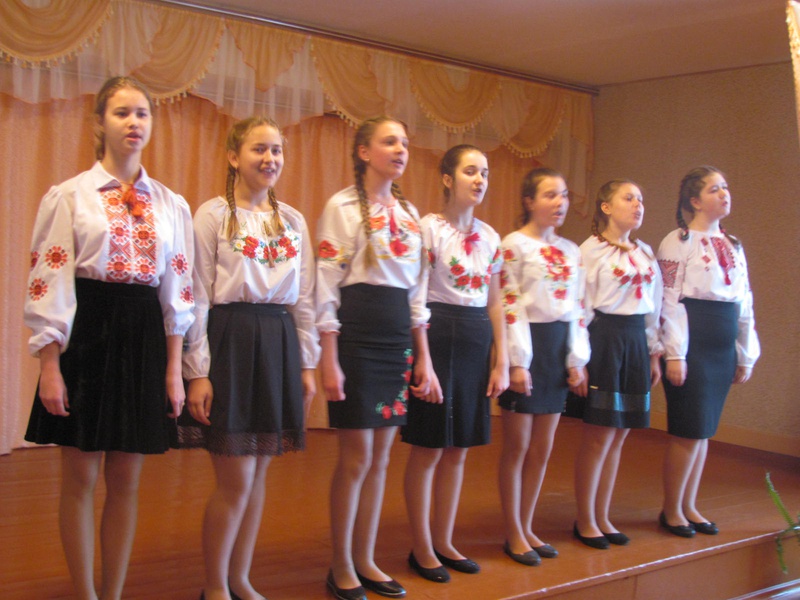 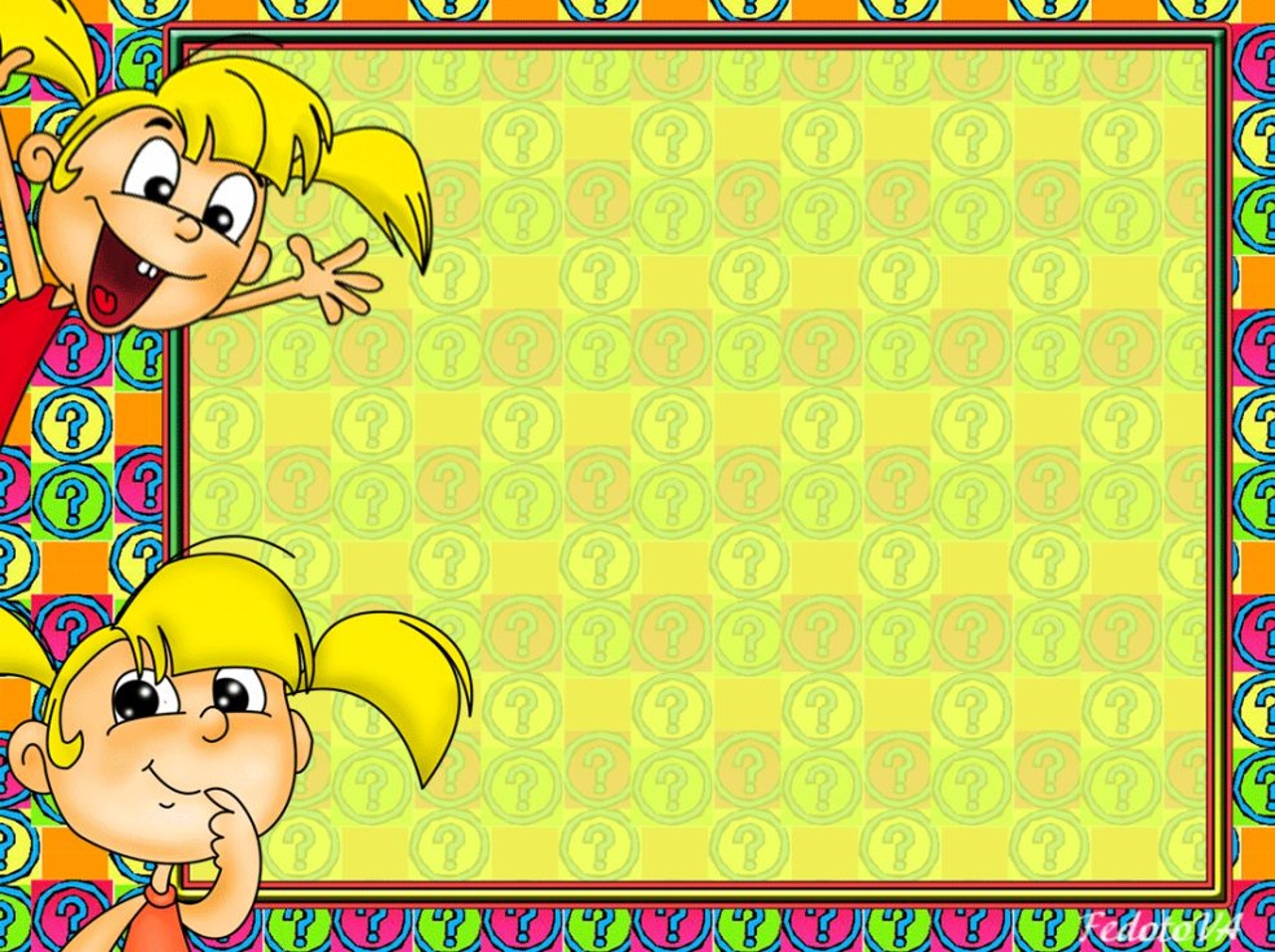 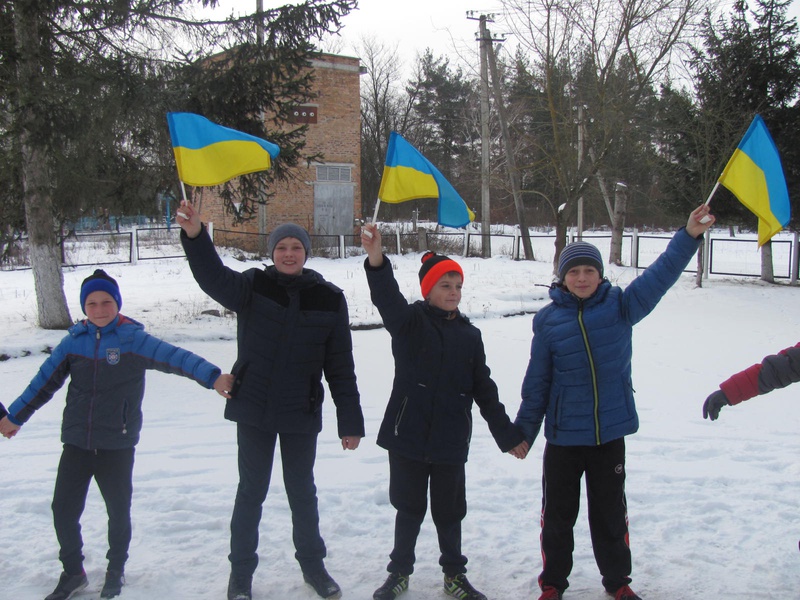 «Єднаймось ж, люди, у дружній родині» до Дня Соборності України
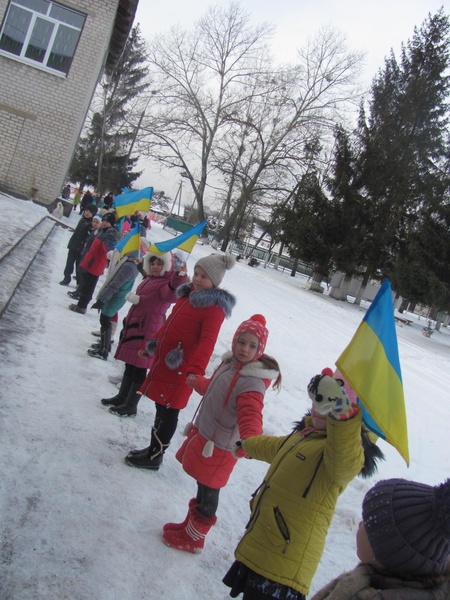 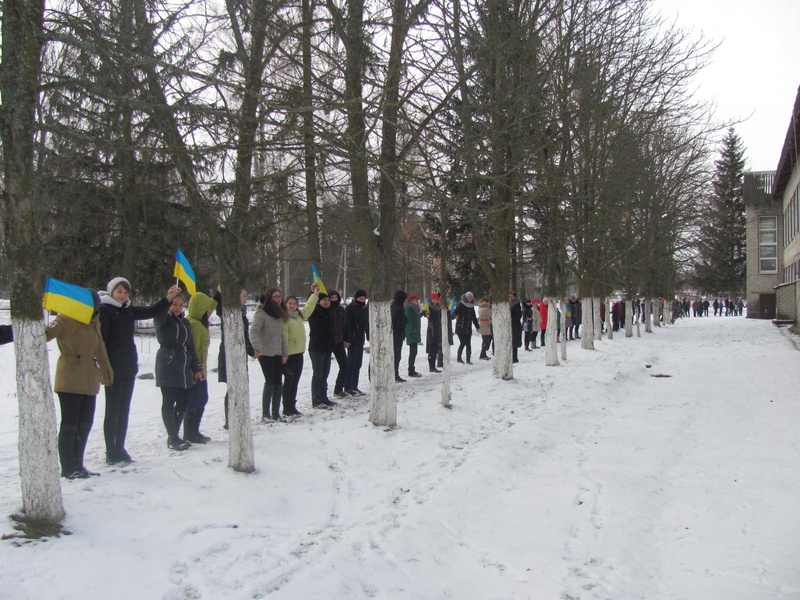 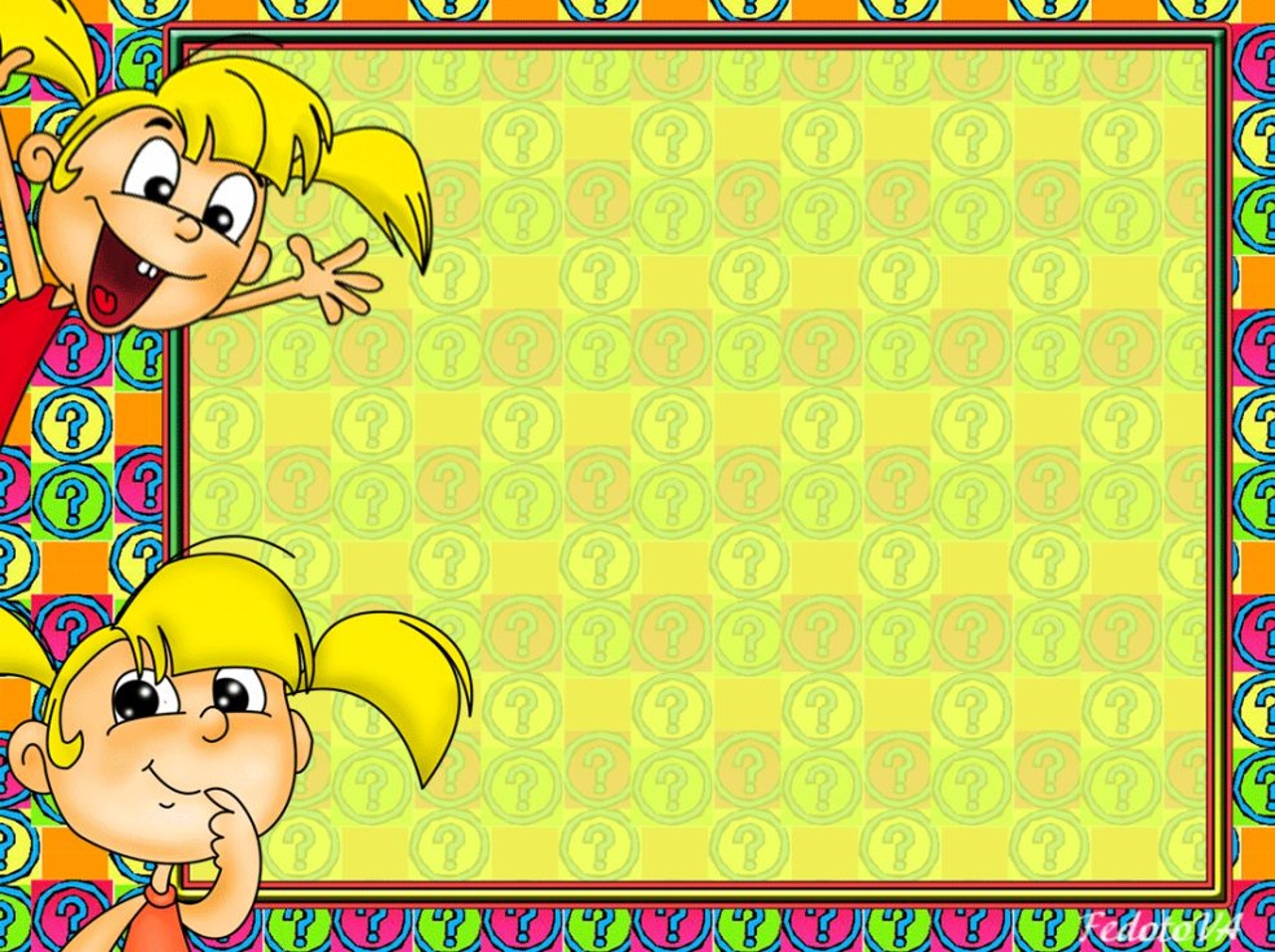 «Герої не вмирають» до Дня пам´яті героїв Крут
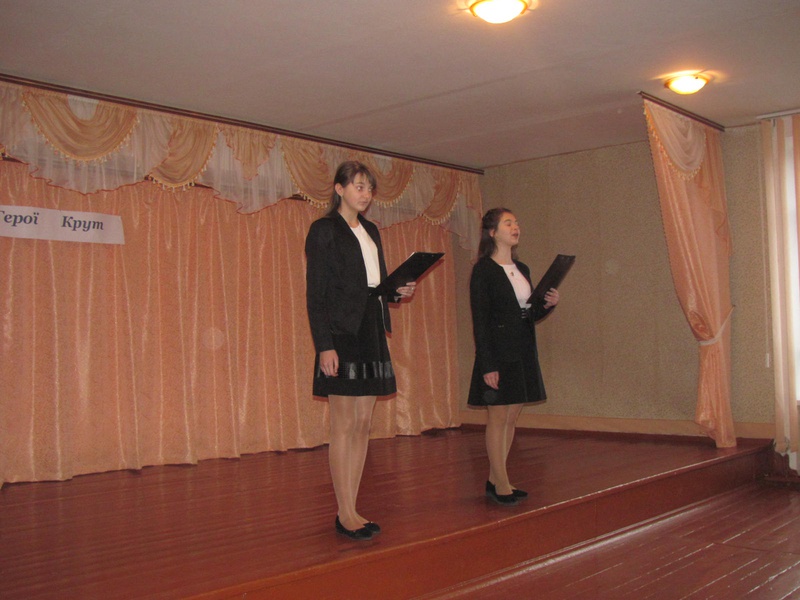 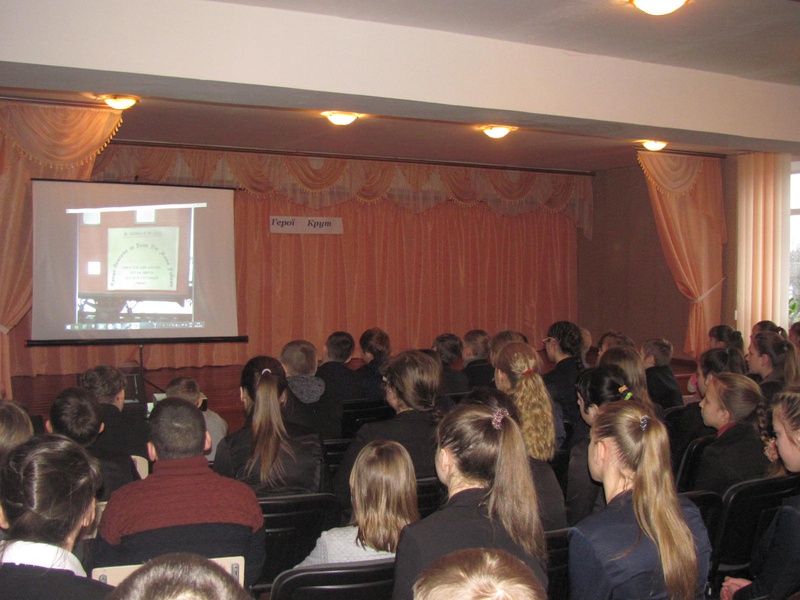 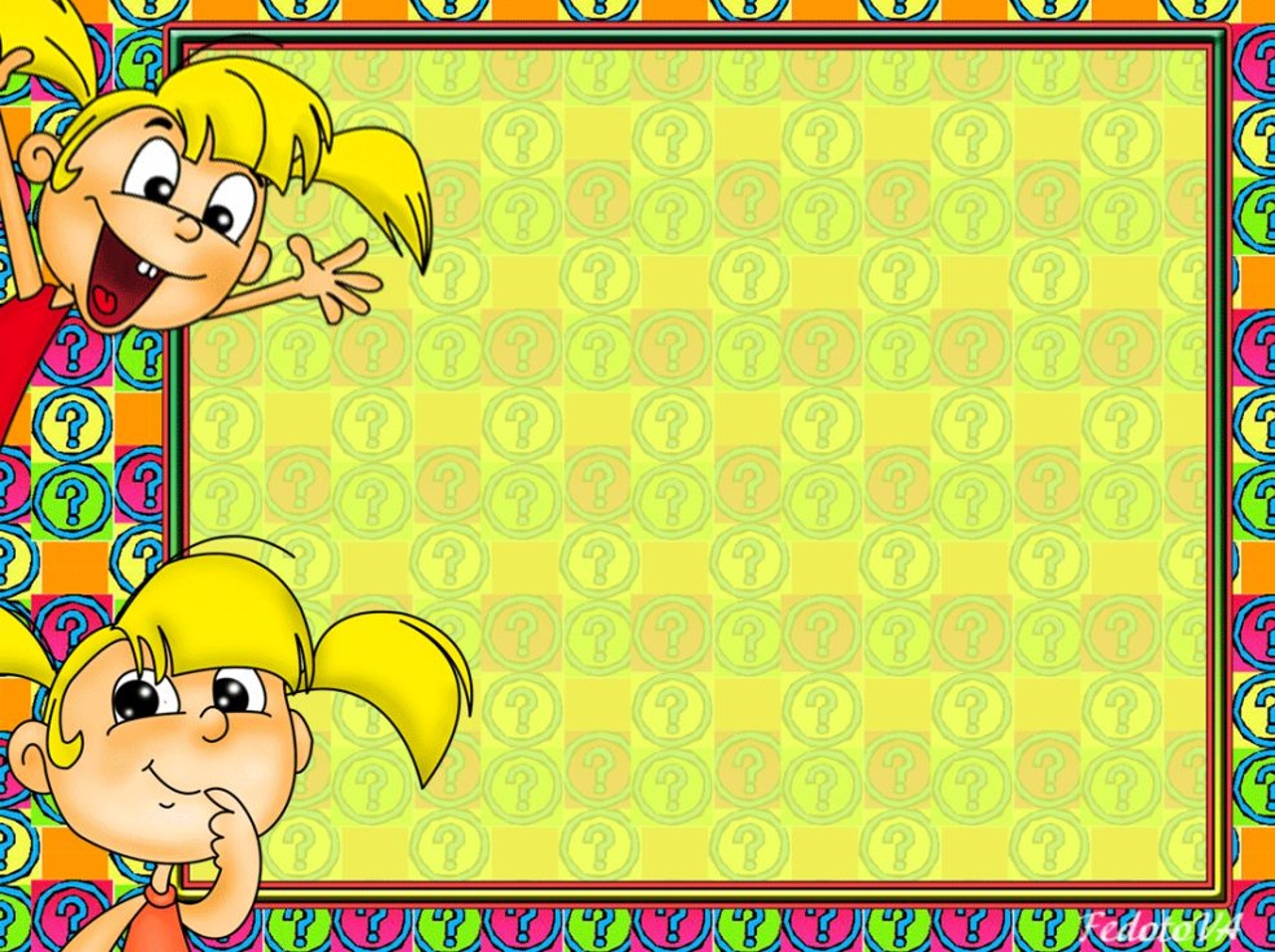 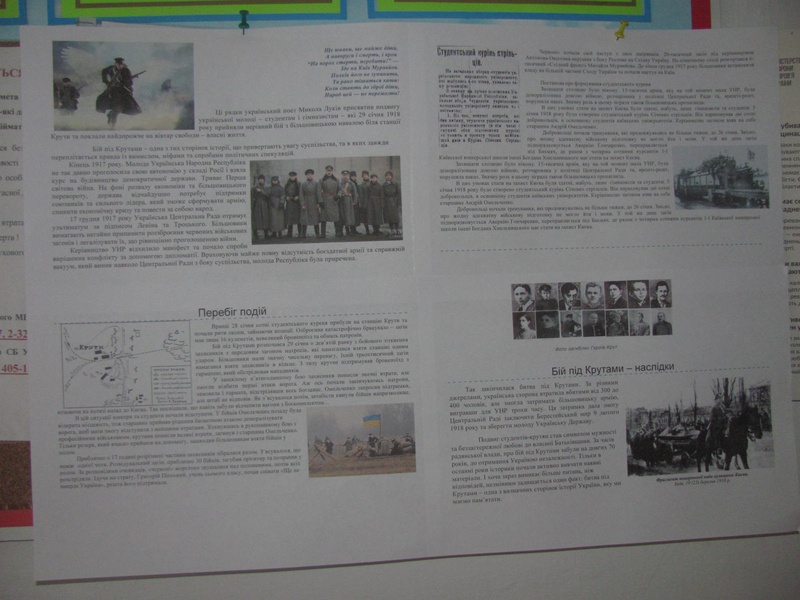 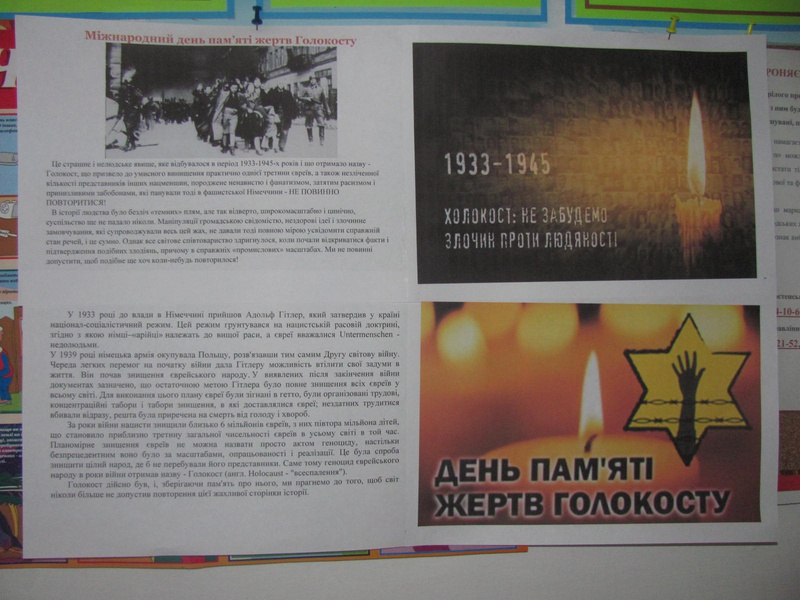 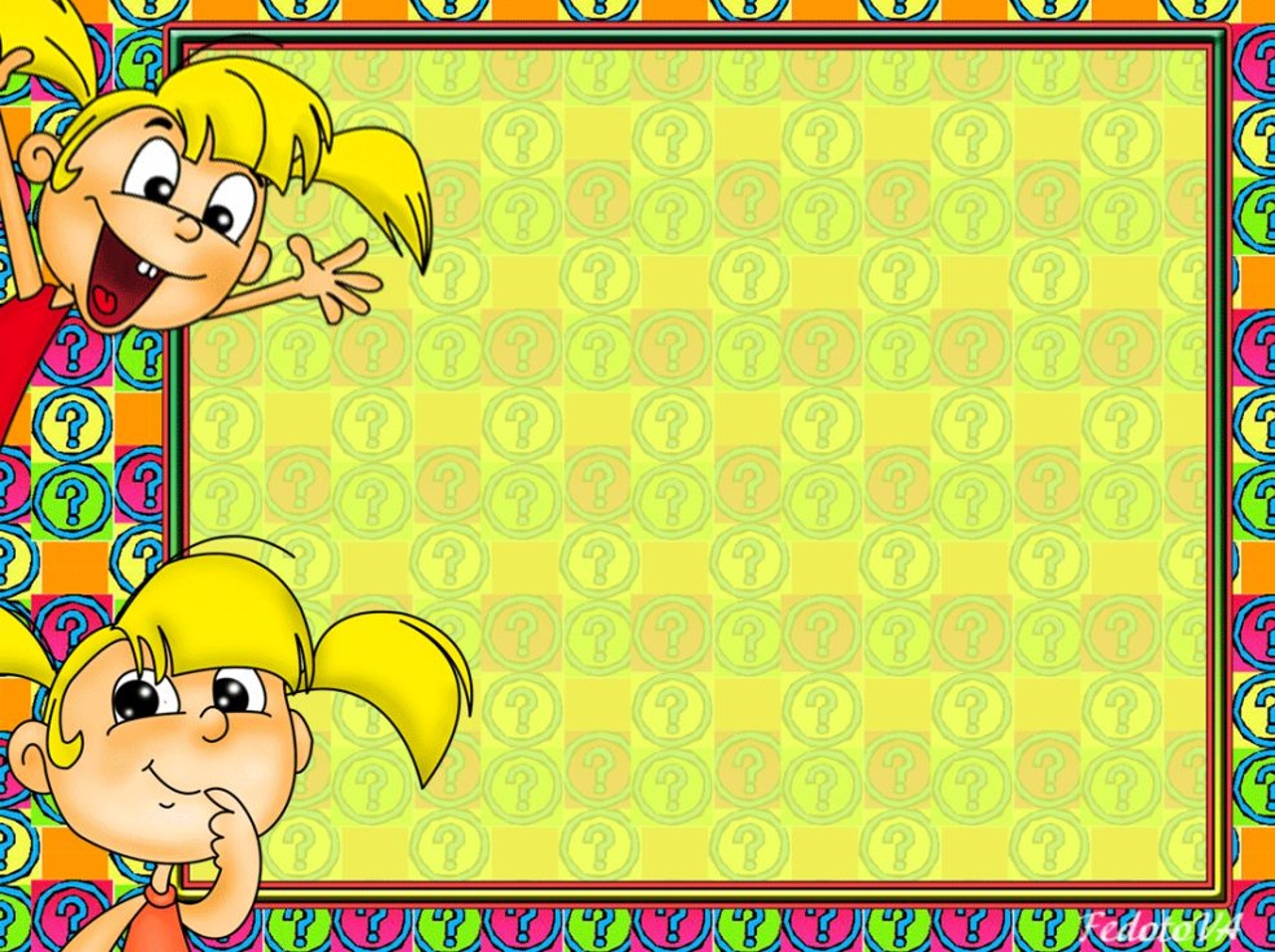 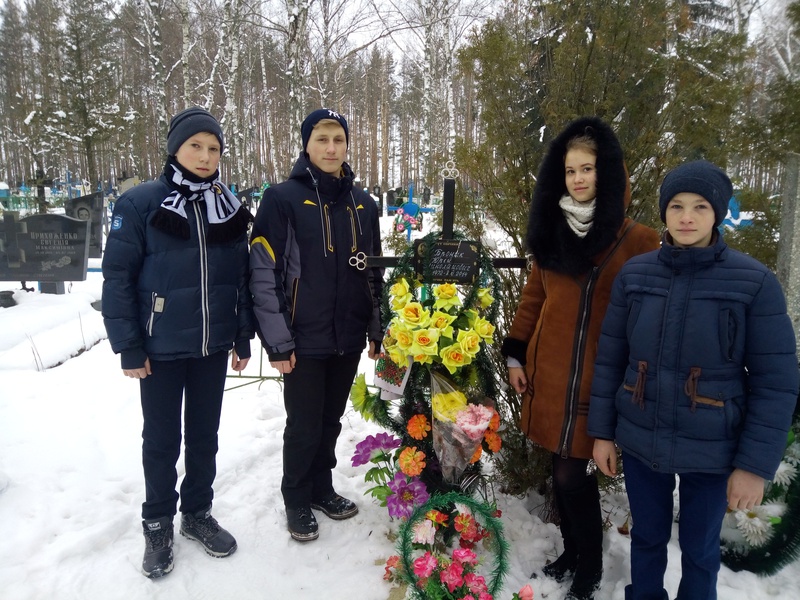 Акція 
«Свічка пам’яті»
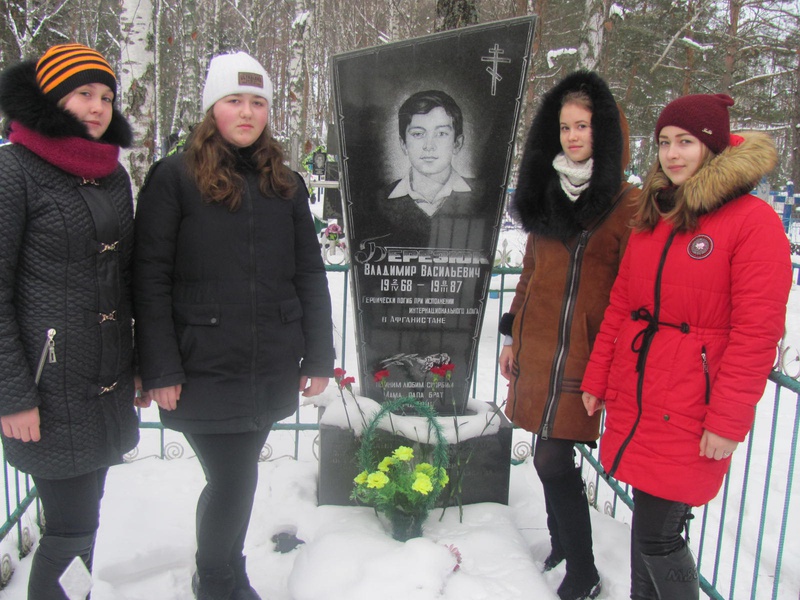 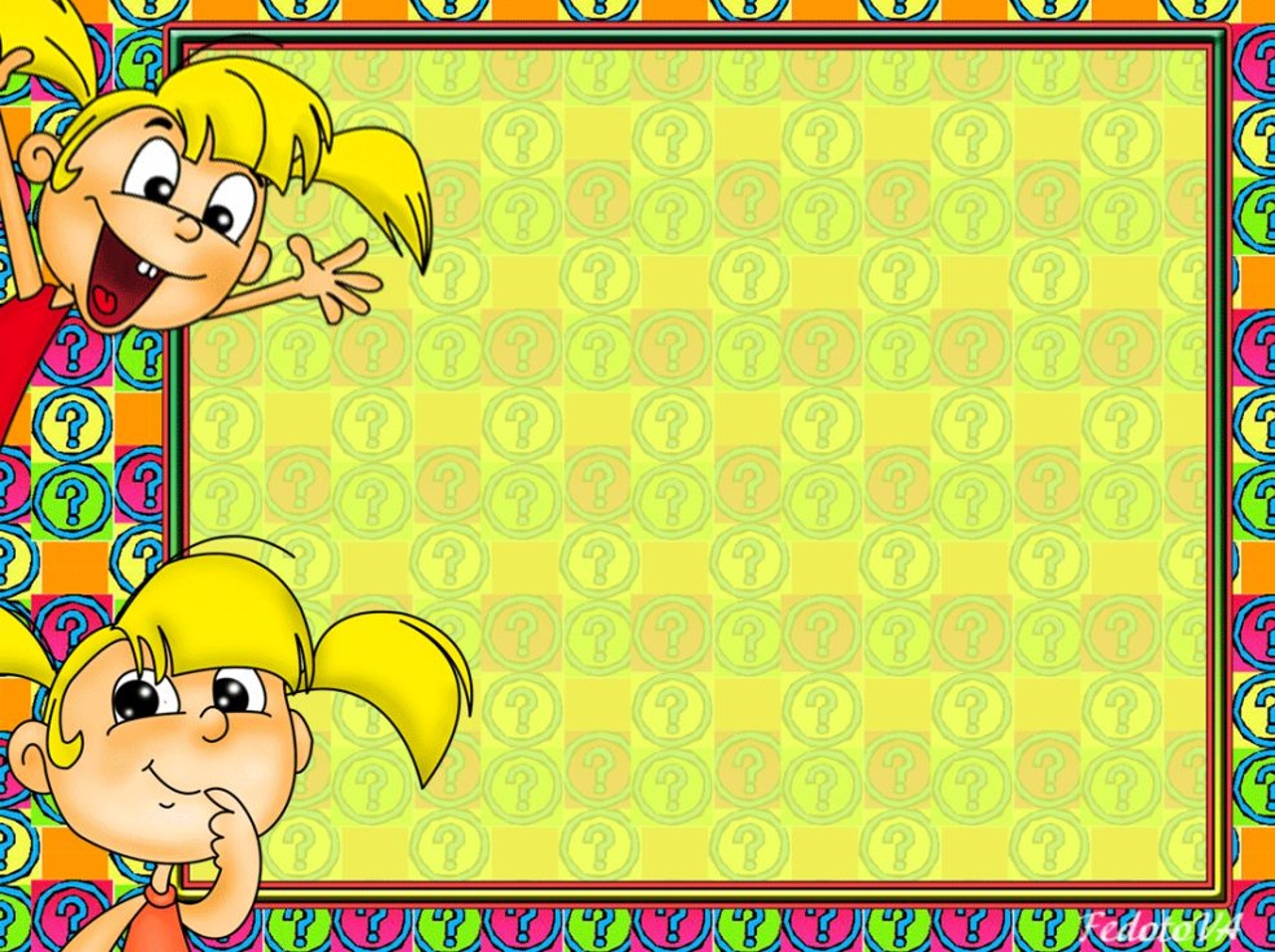 Небесна сотня – 
це наш біль і наша гордість
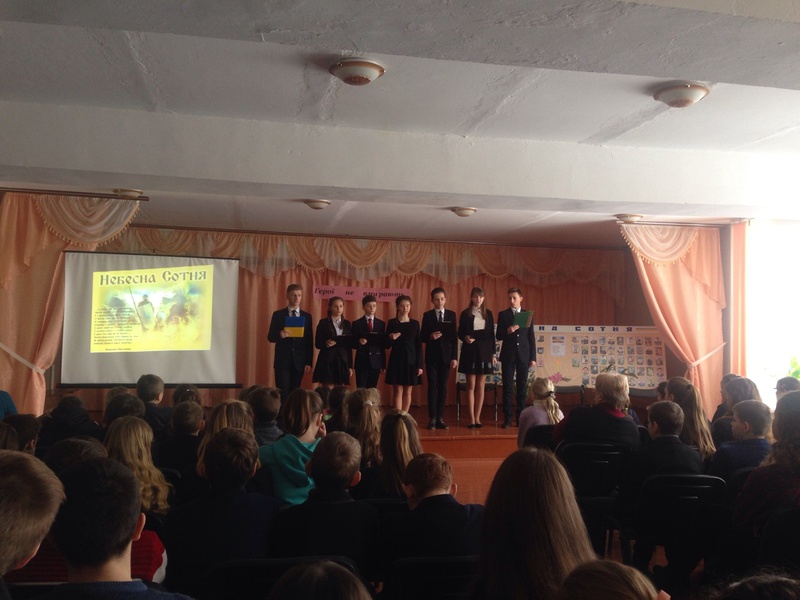 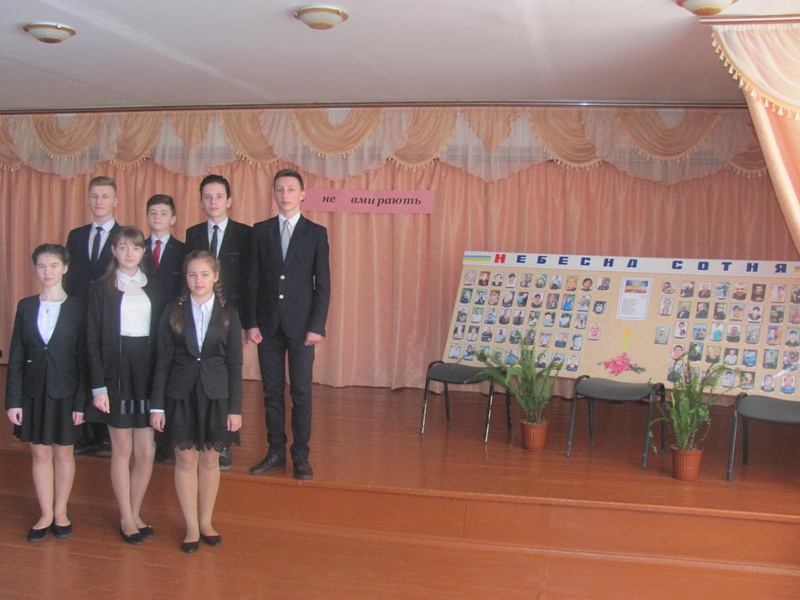 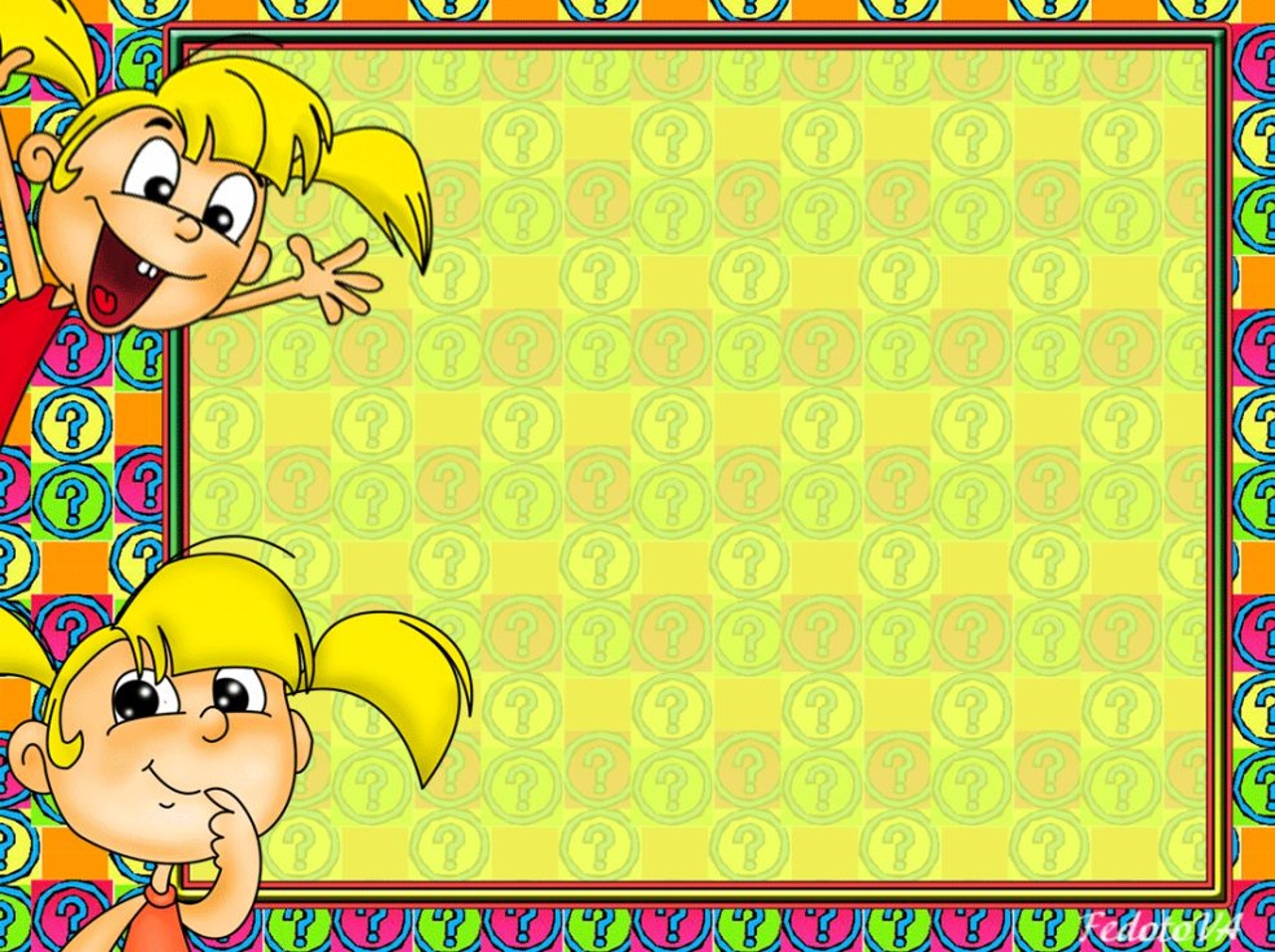 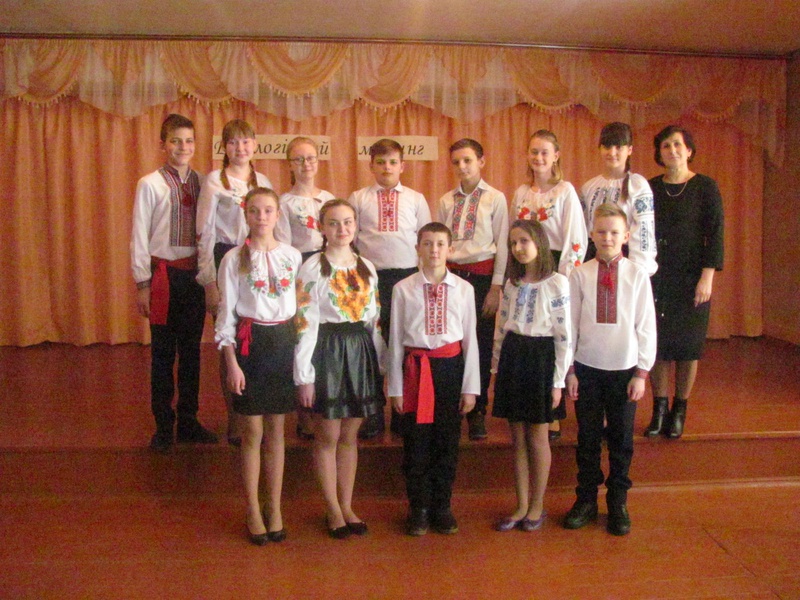 «Екологічний мітинг» 
7 кл.
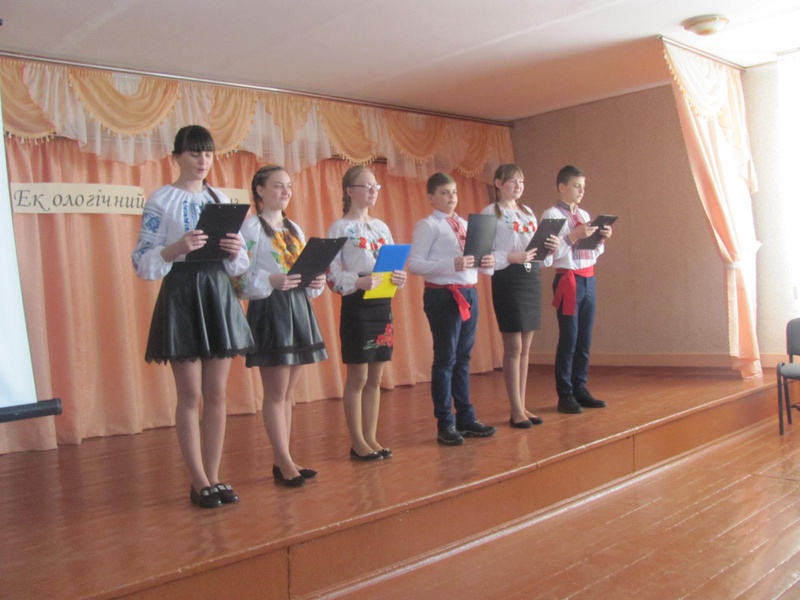 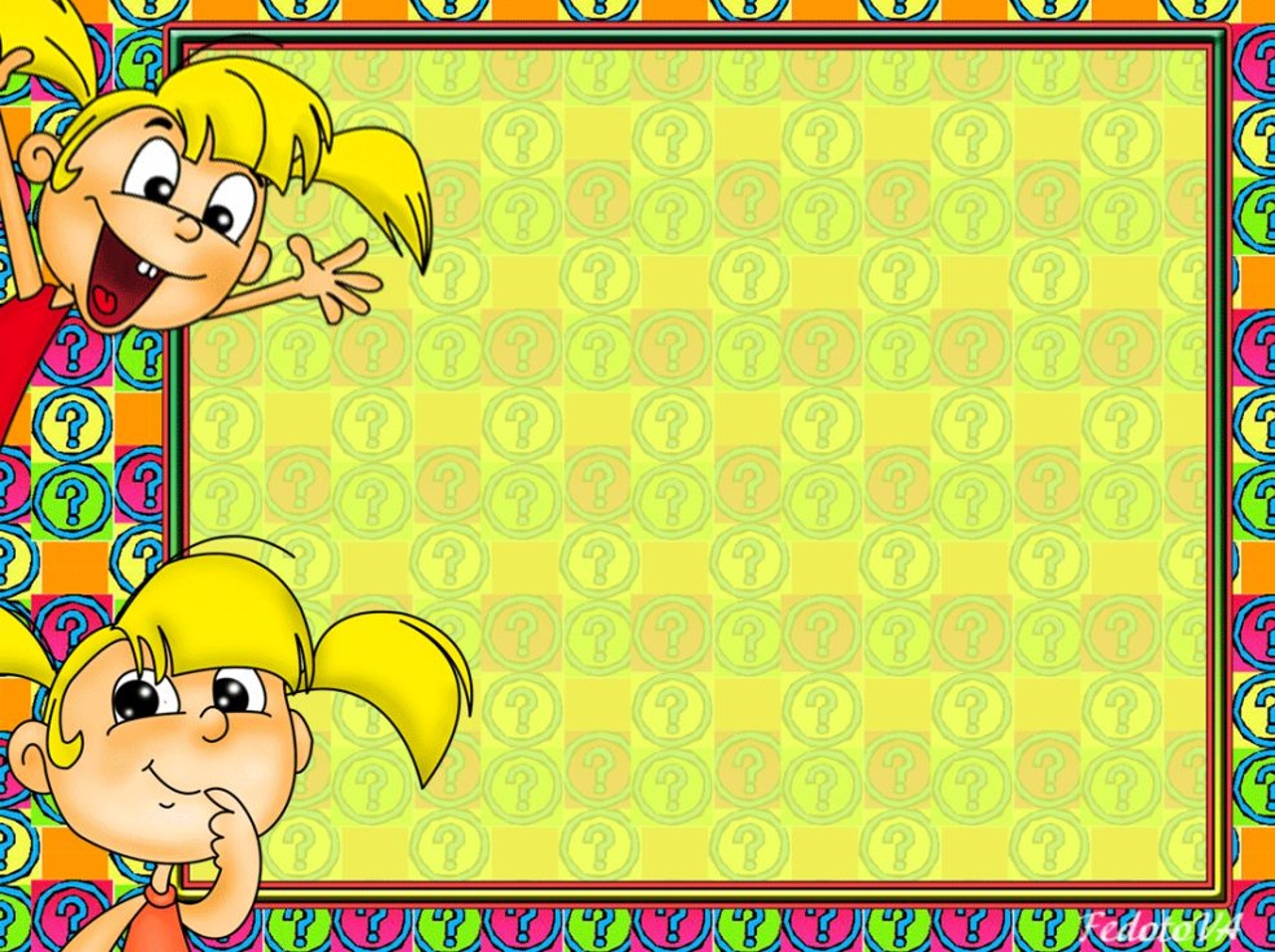 «Наша мова 
калинова» до Дня рідної мови
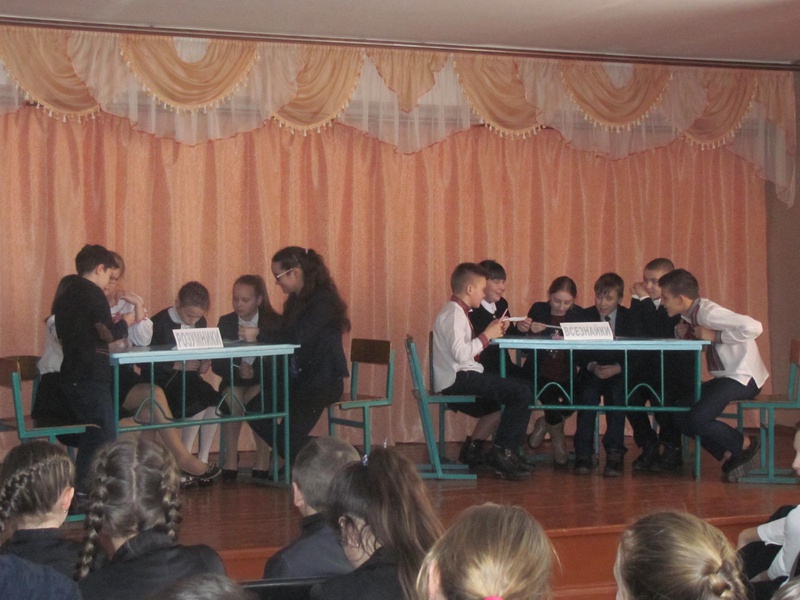 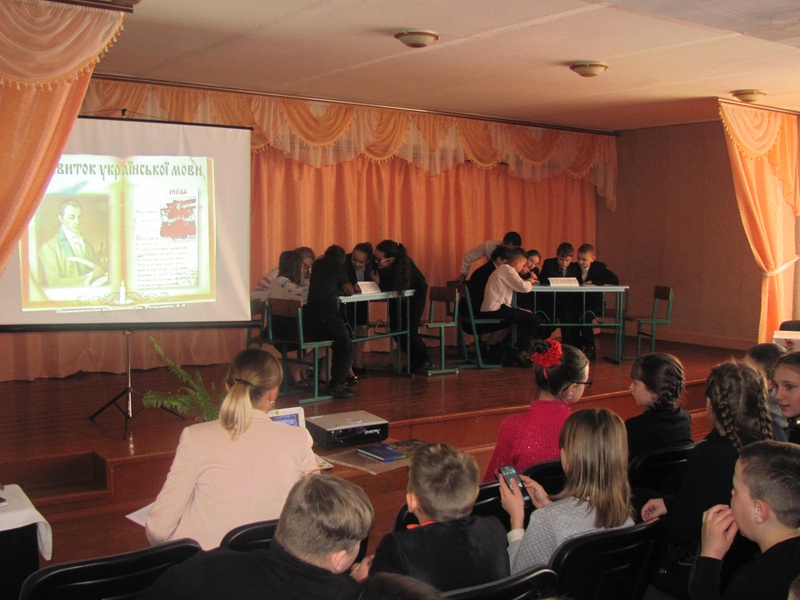 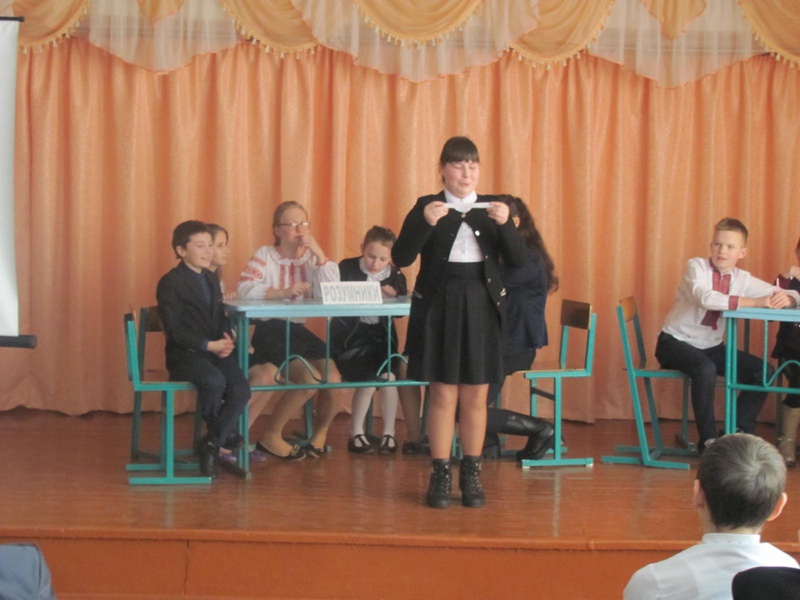 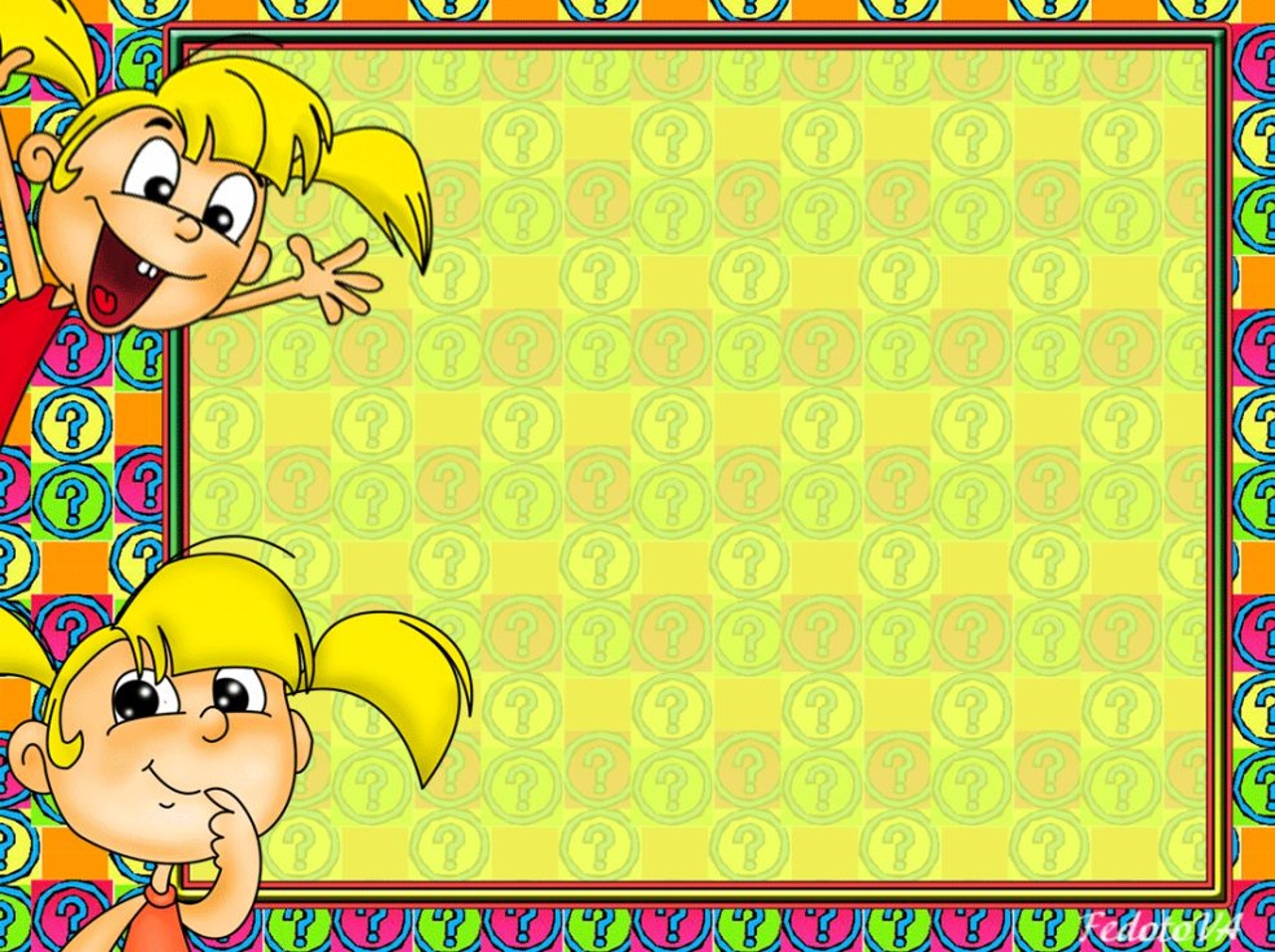 «Не забудьте пом´янути незлим тихим словом» (Шевченківські дні)
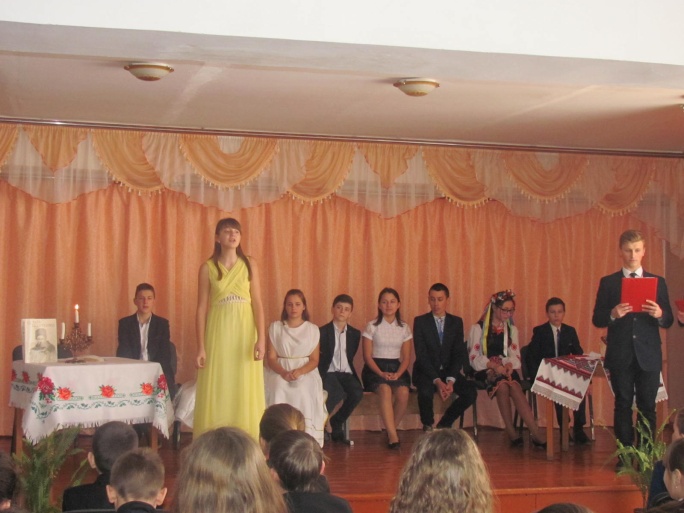 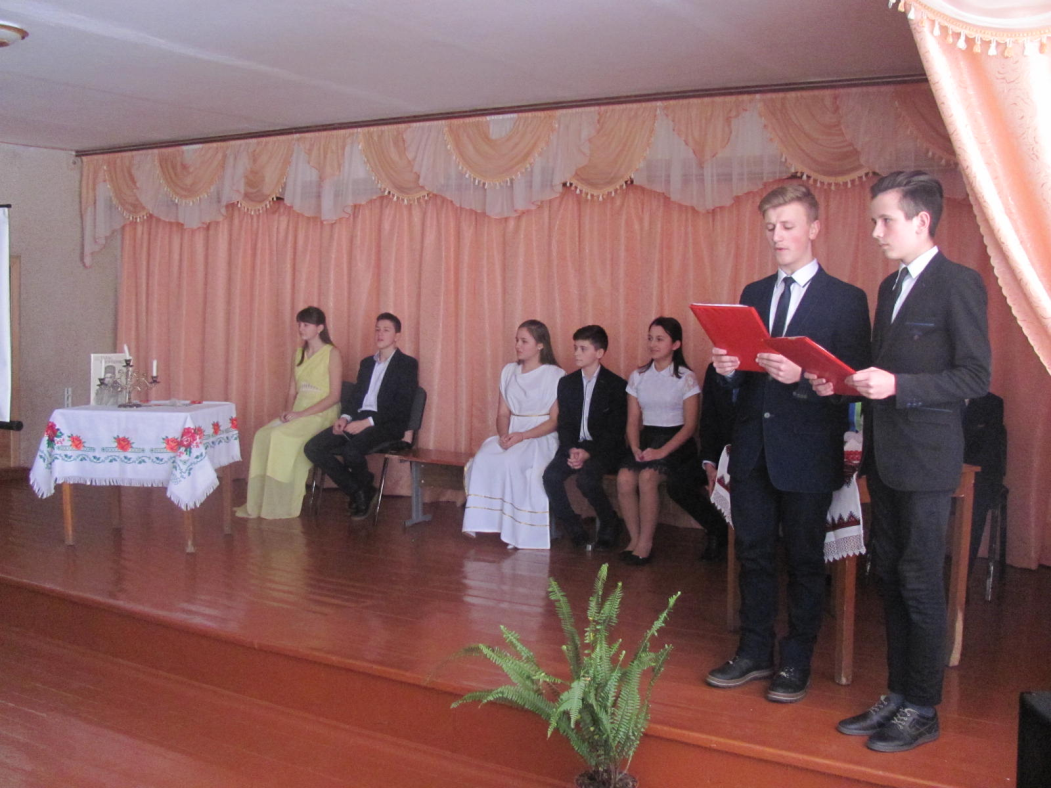 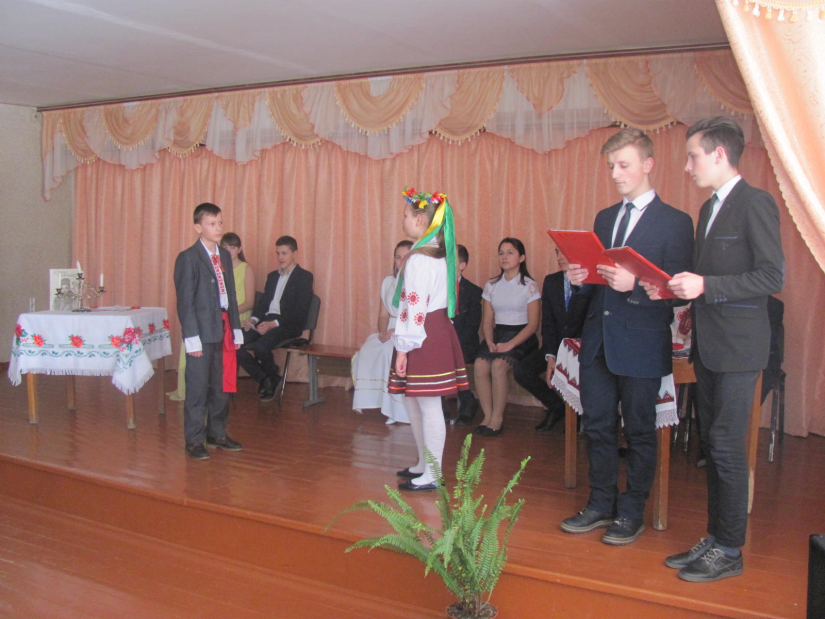 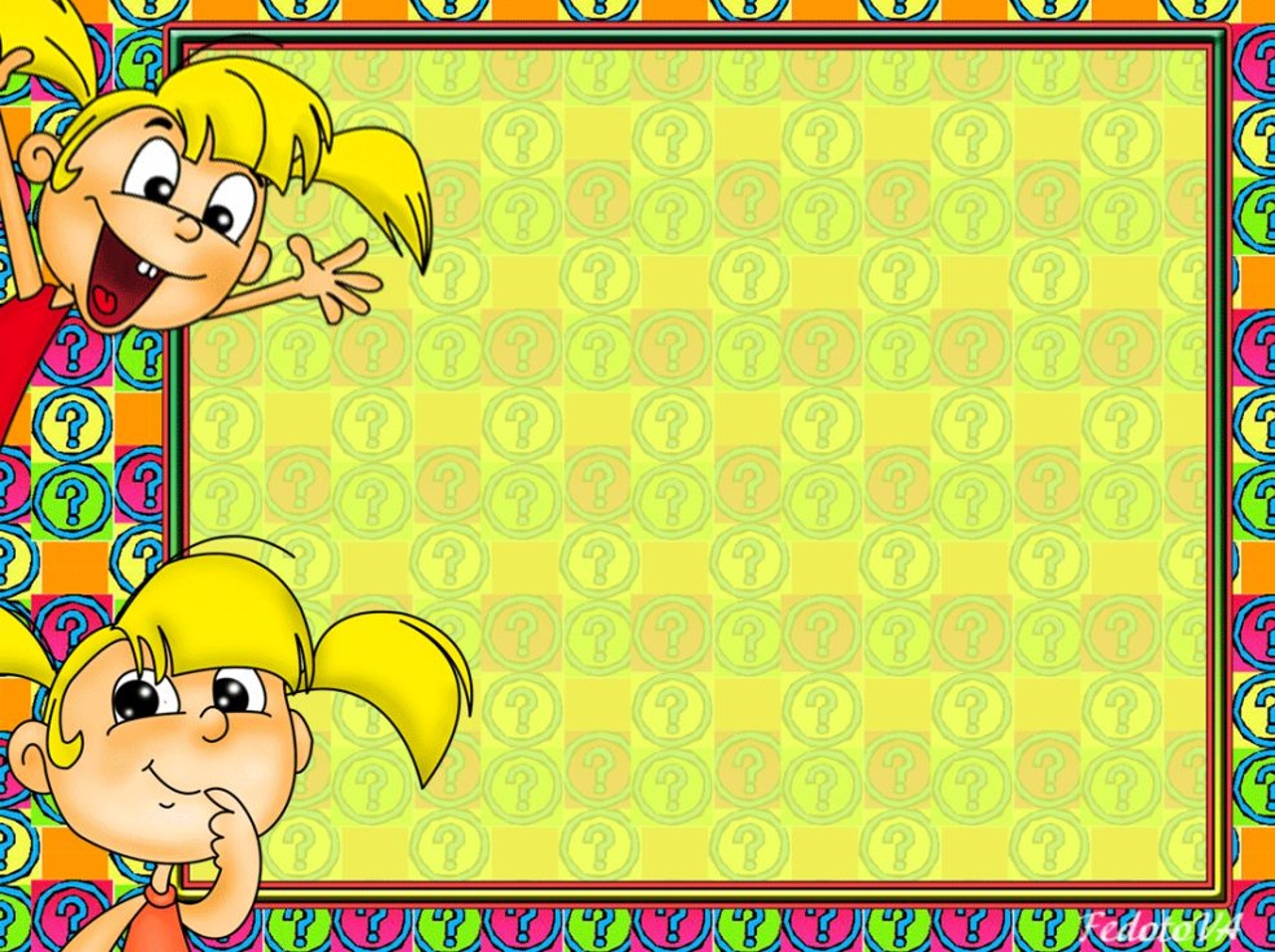 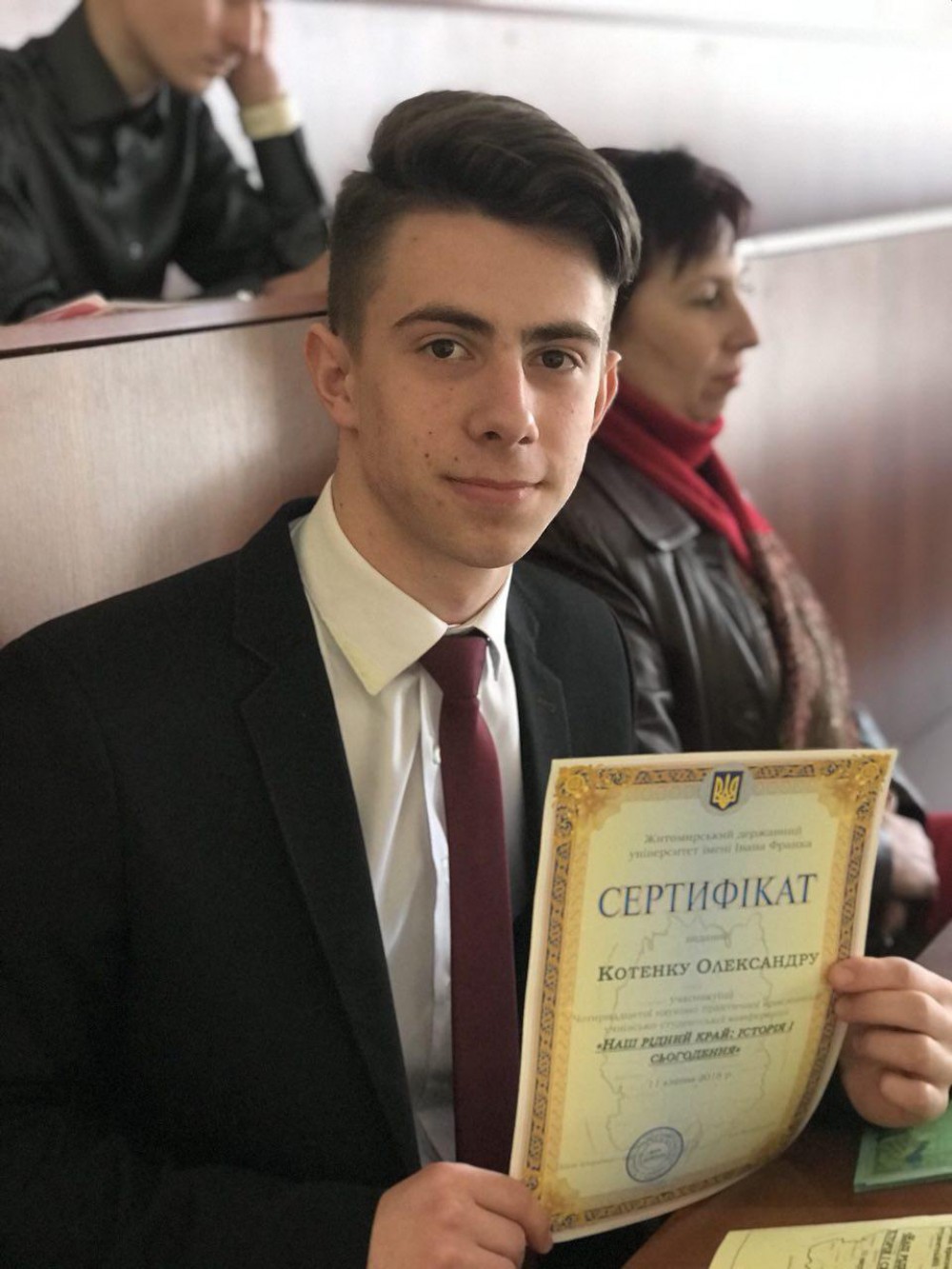 Участь у чотирнадцятій науково-практичній краєзнавчій  учнівсько-студентській конференції «Наш рідний край: історія і сьогодення»
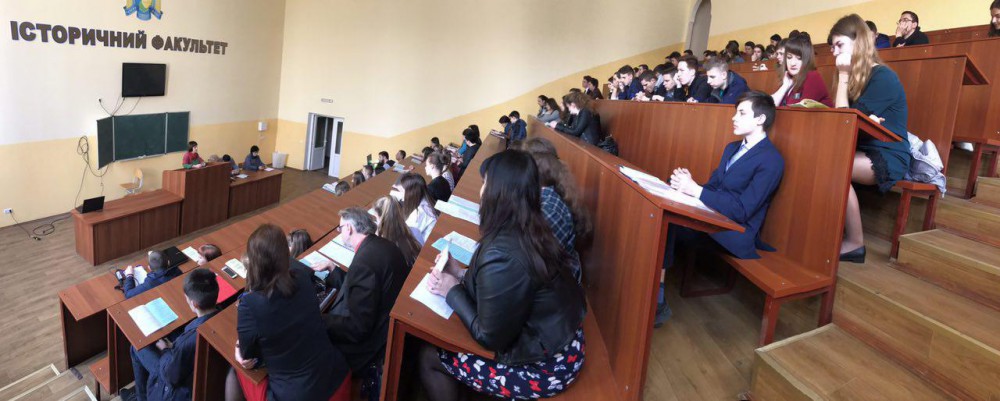 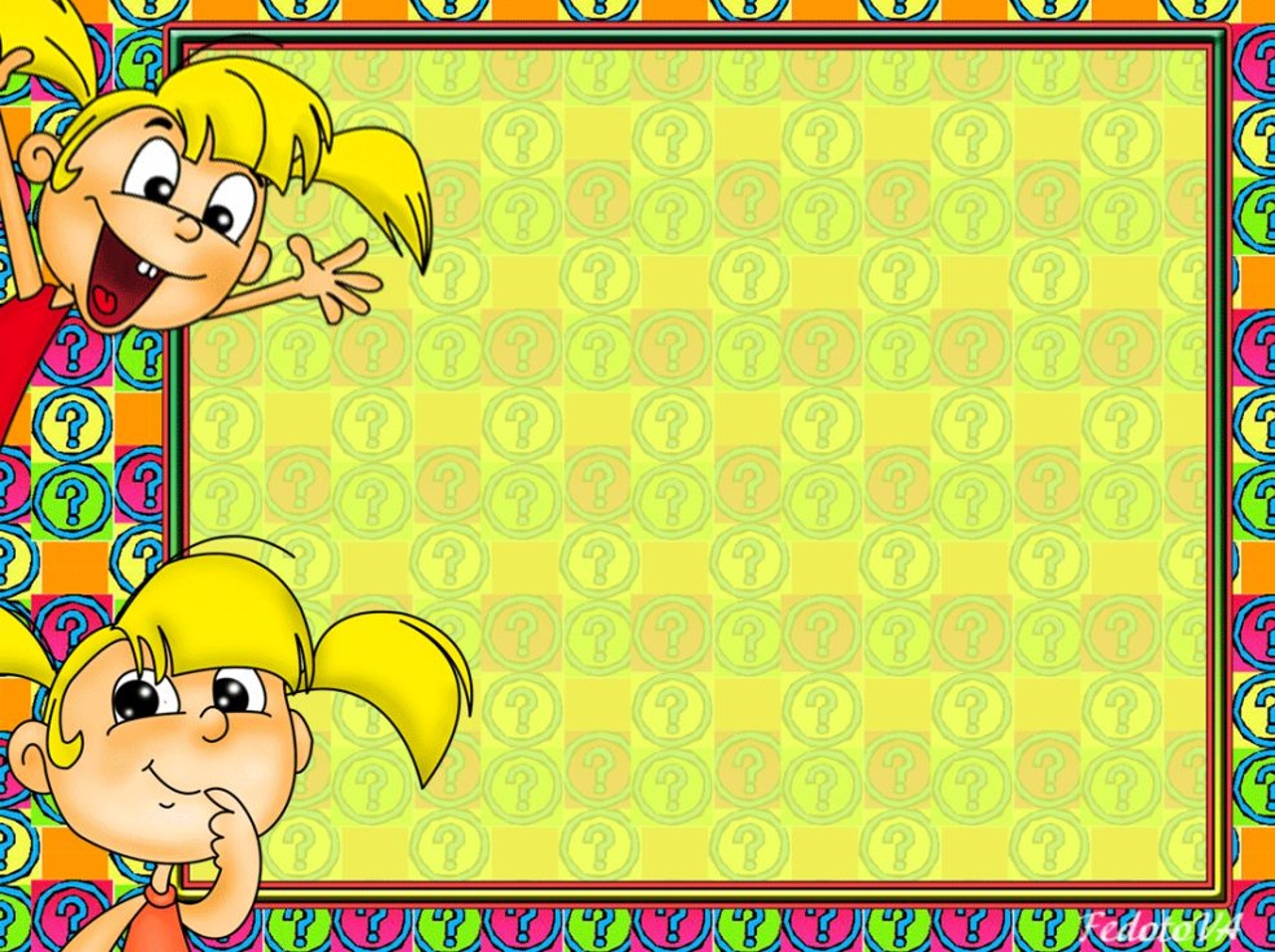 Святий Миколай
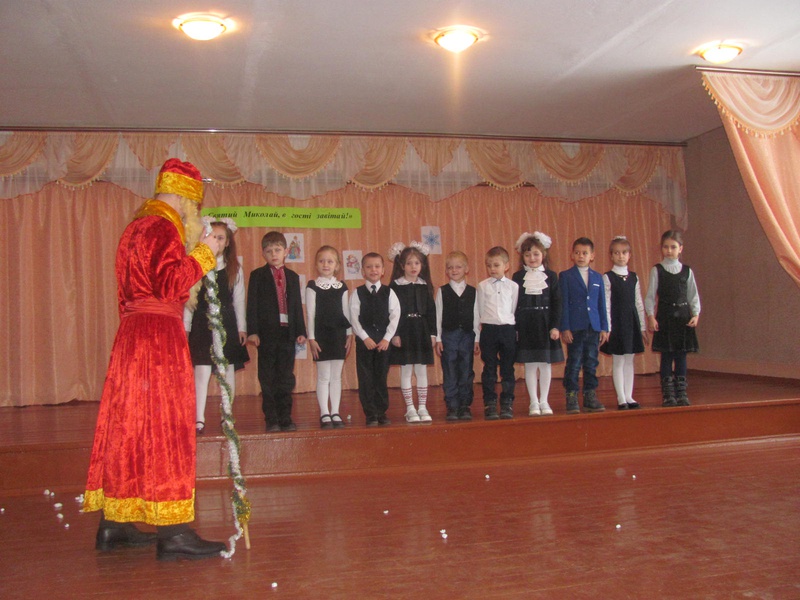 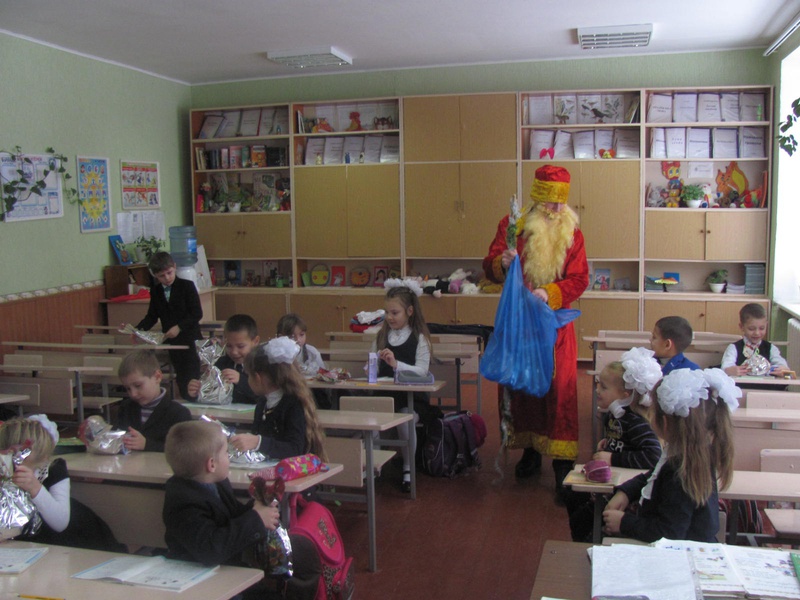 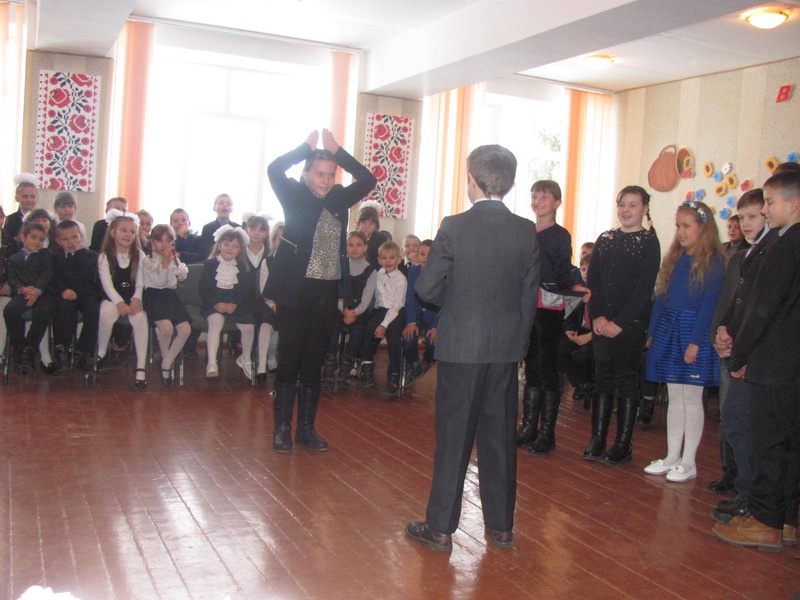 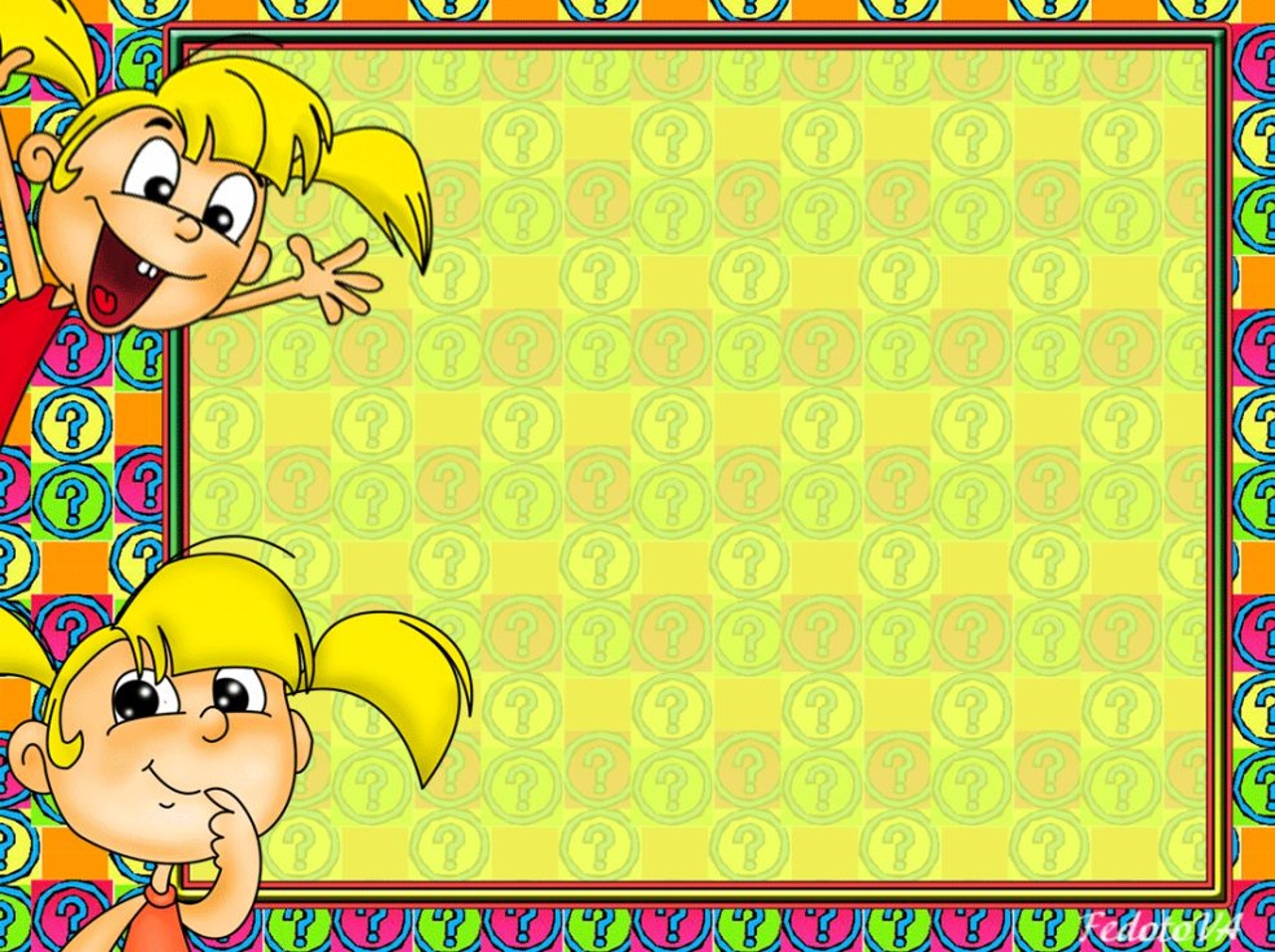 Конкурс на кращу 
новорічну іграшку
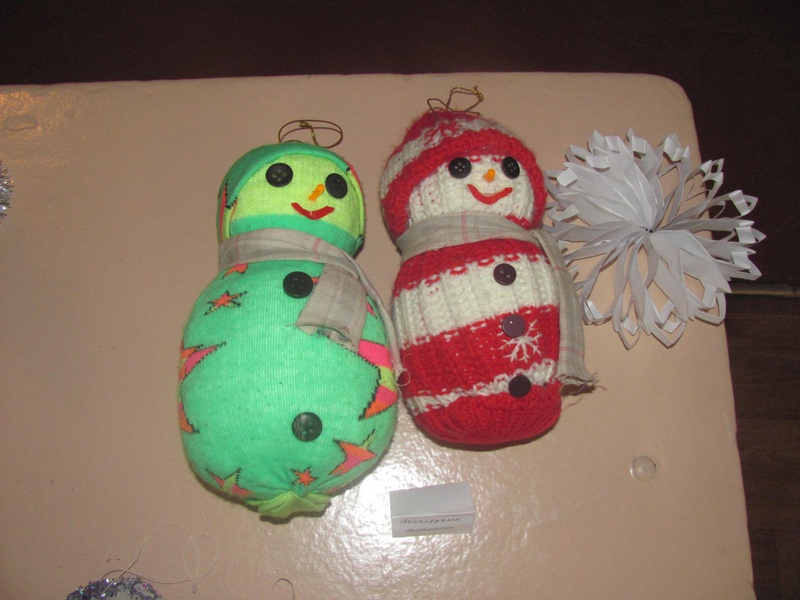 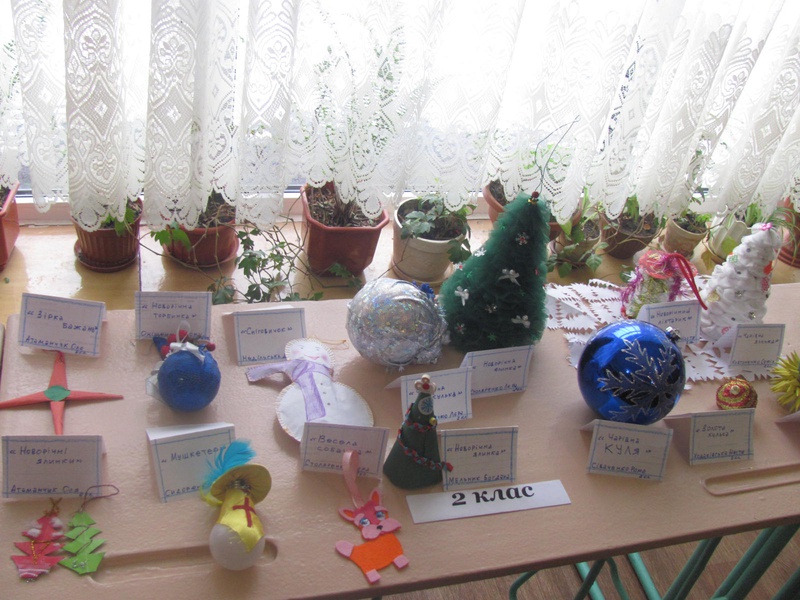 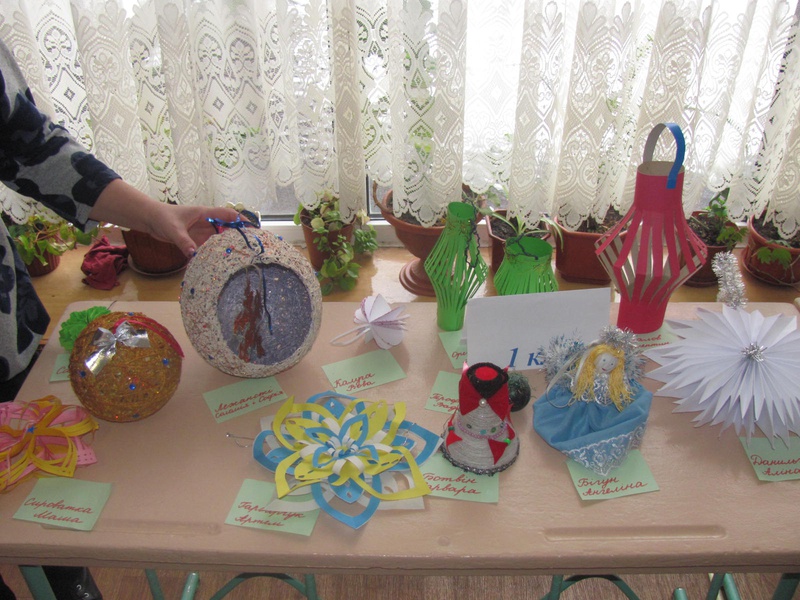 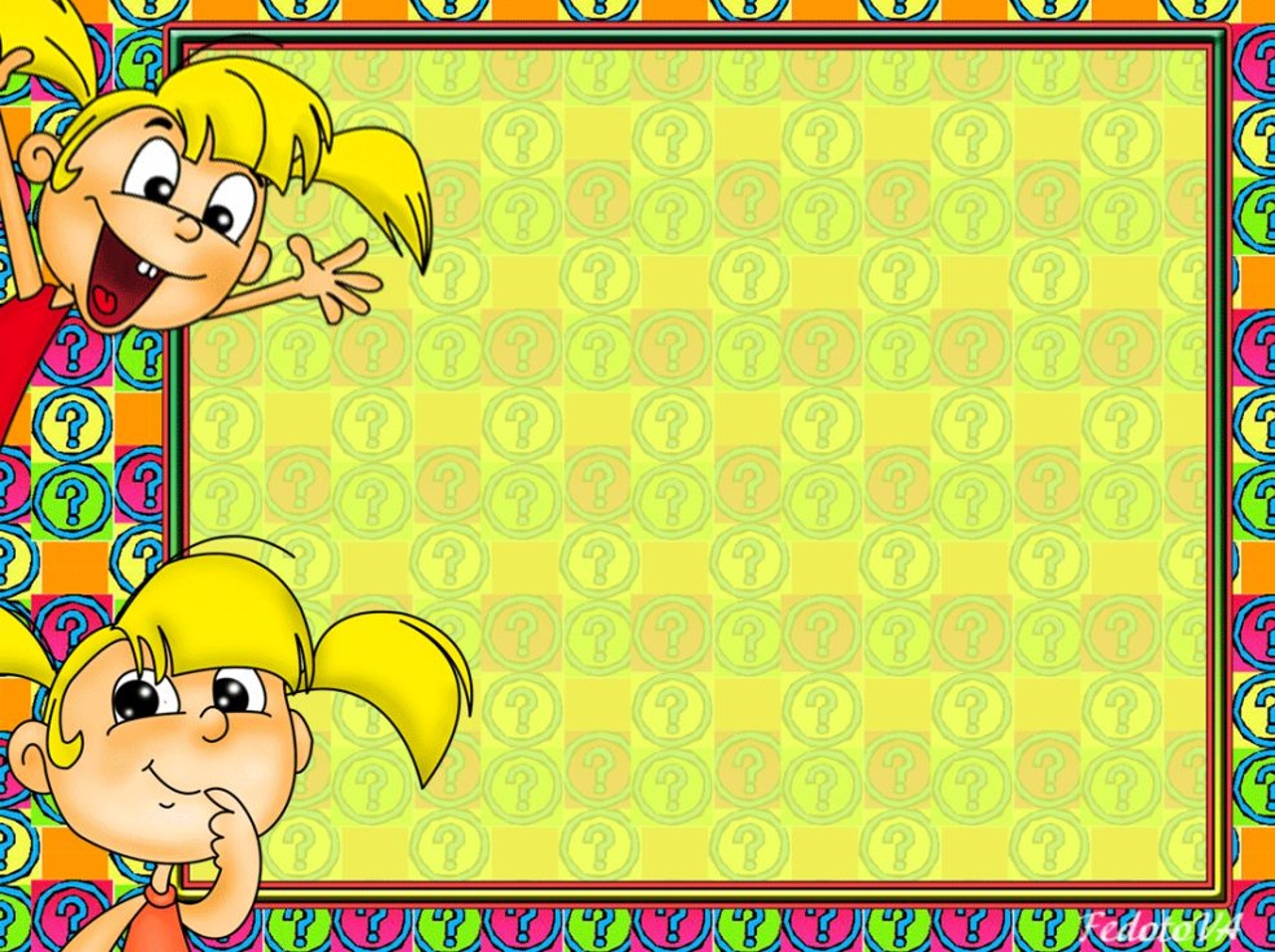 Новорічне свято веселе
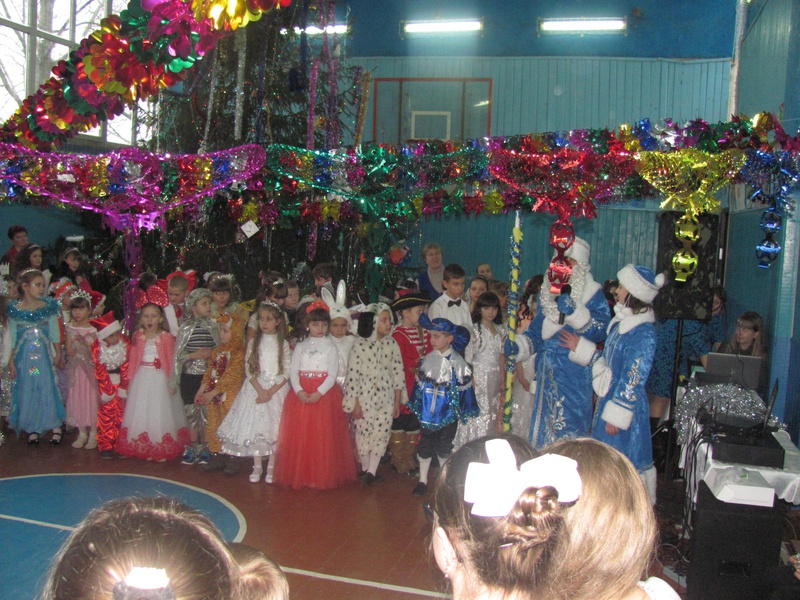 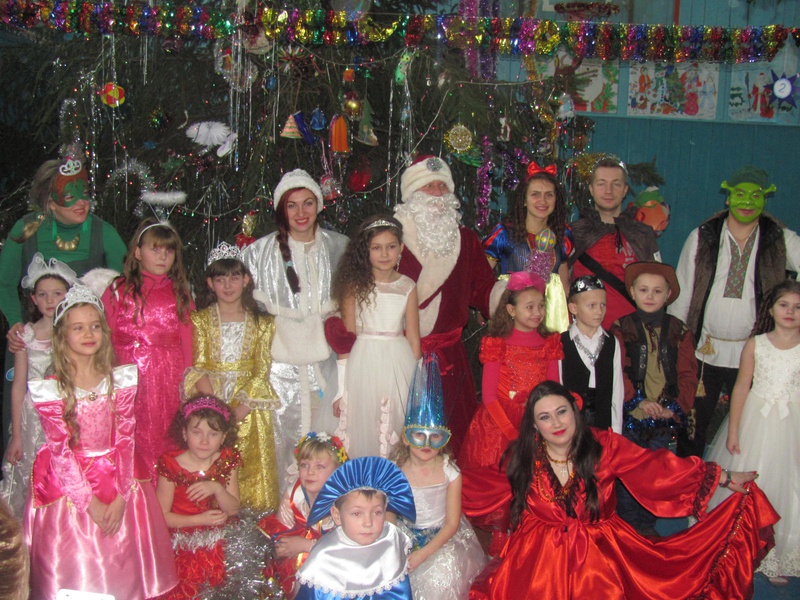 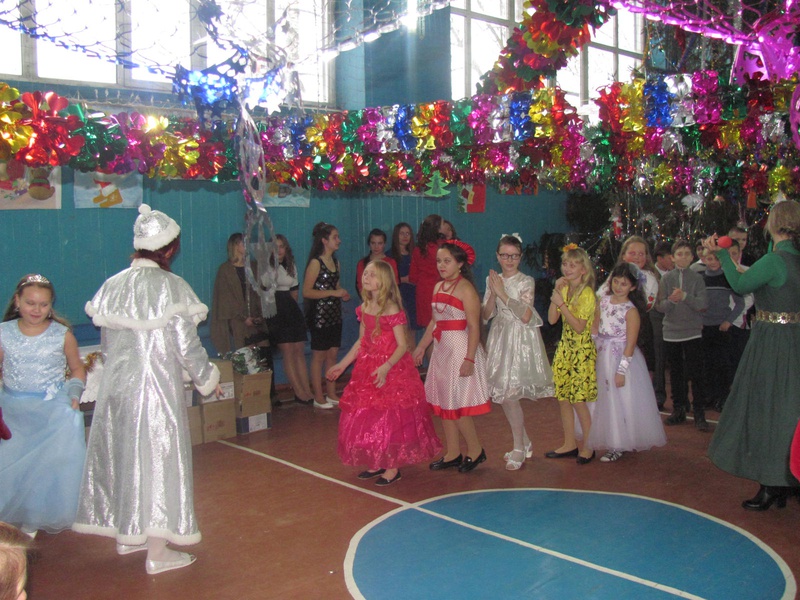 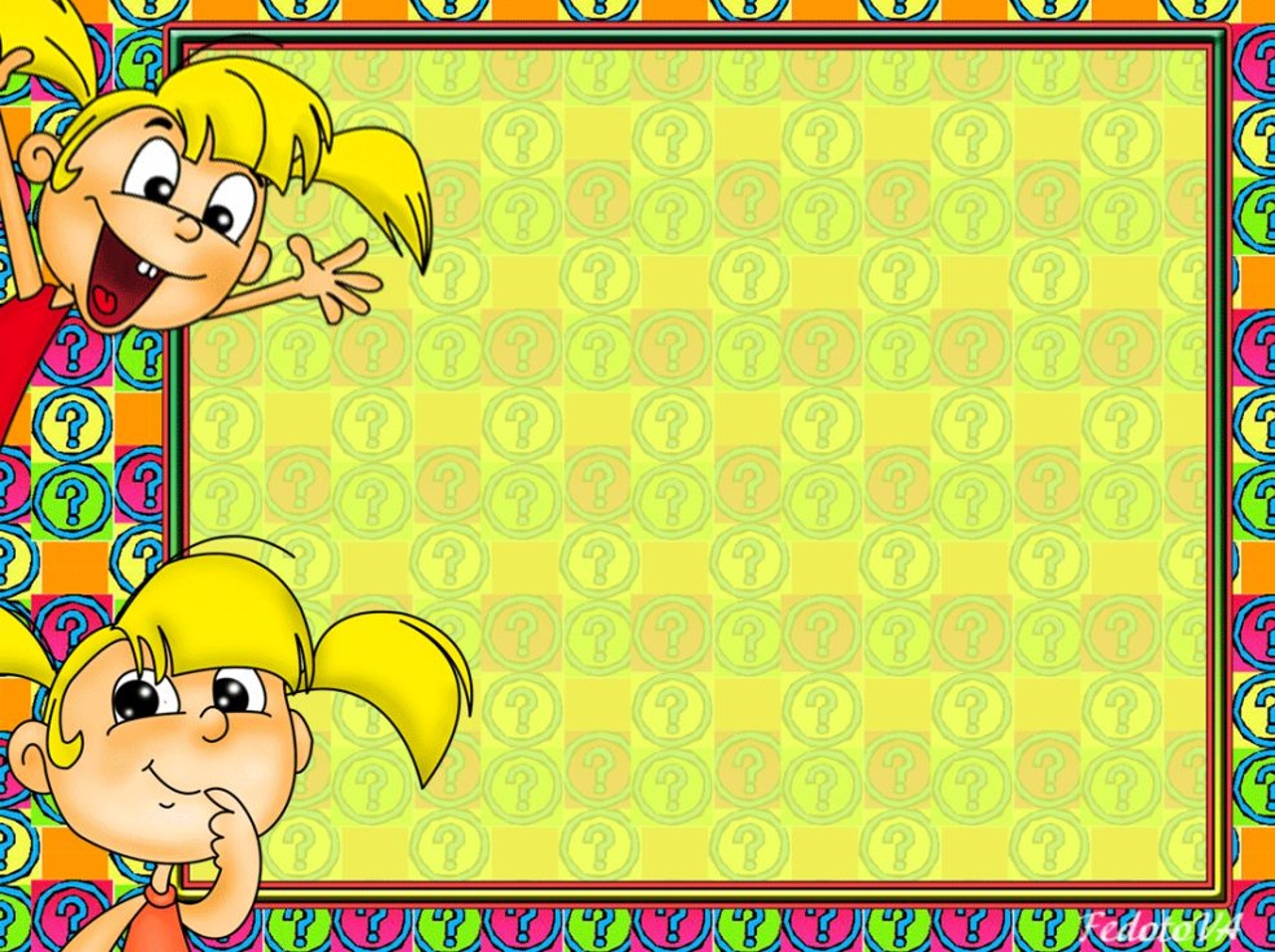 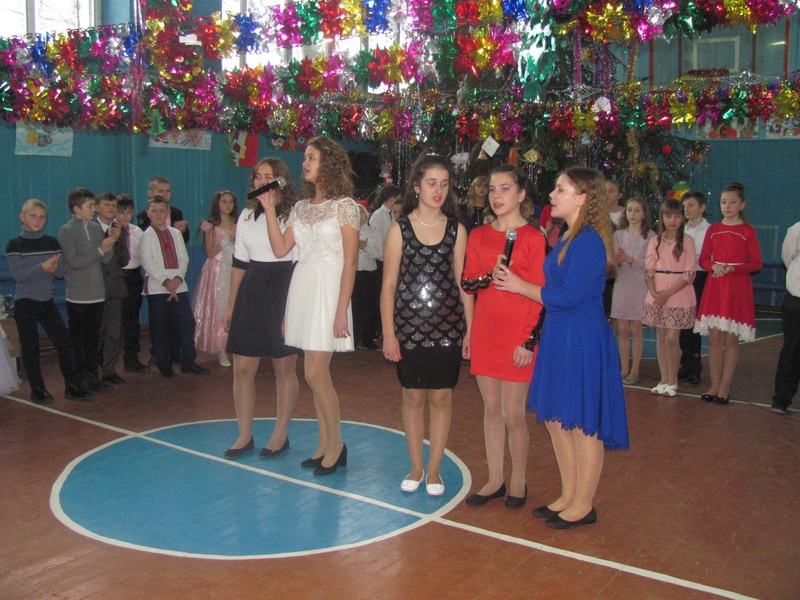 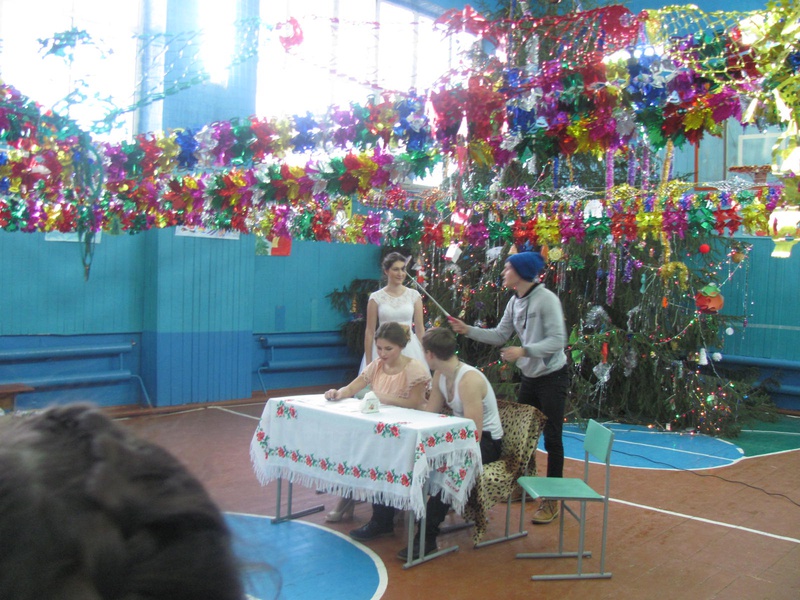 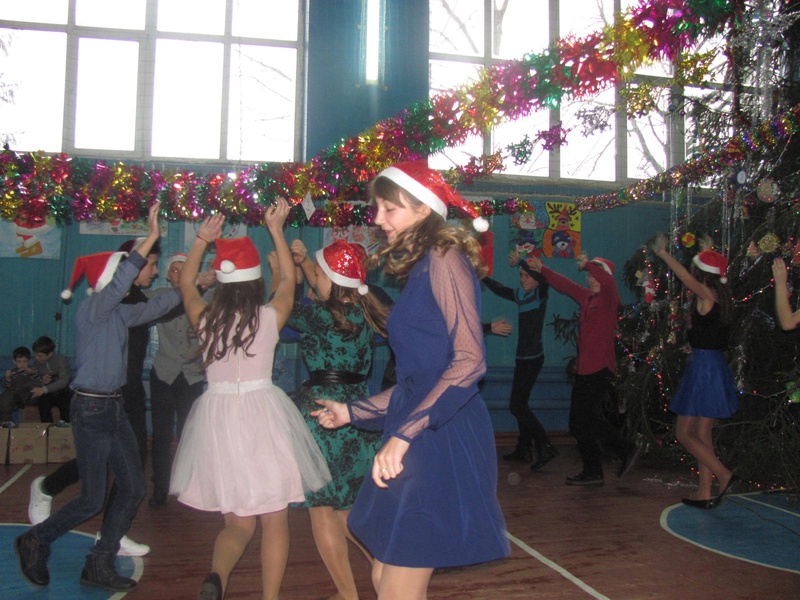 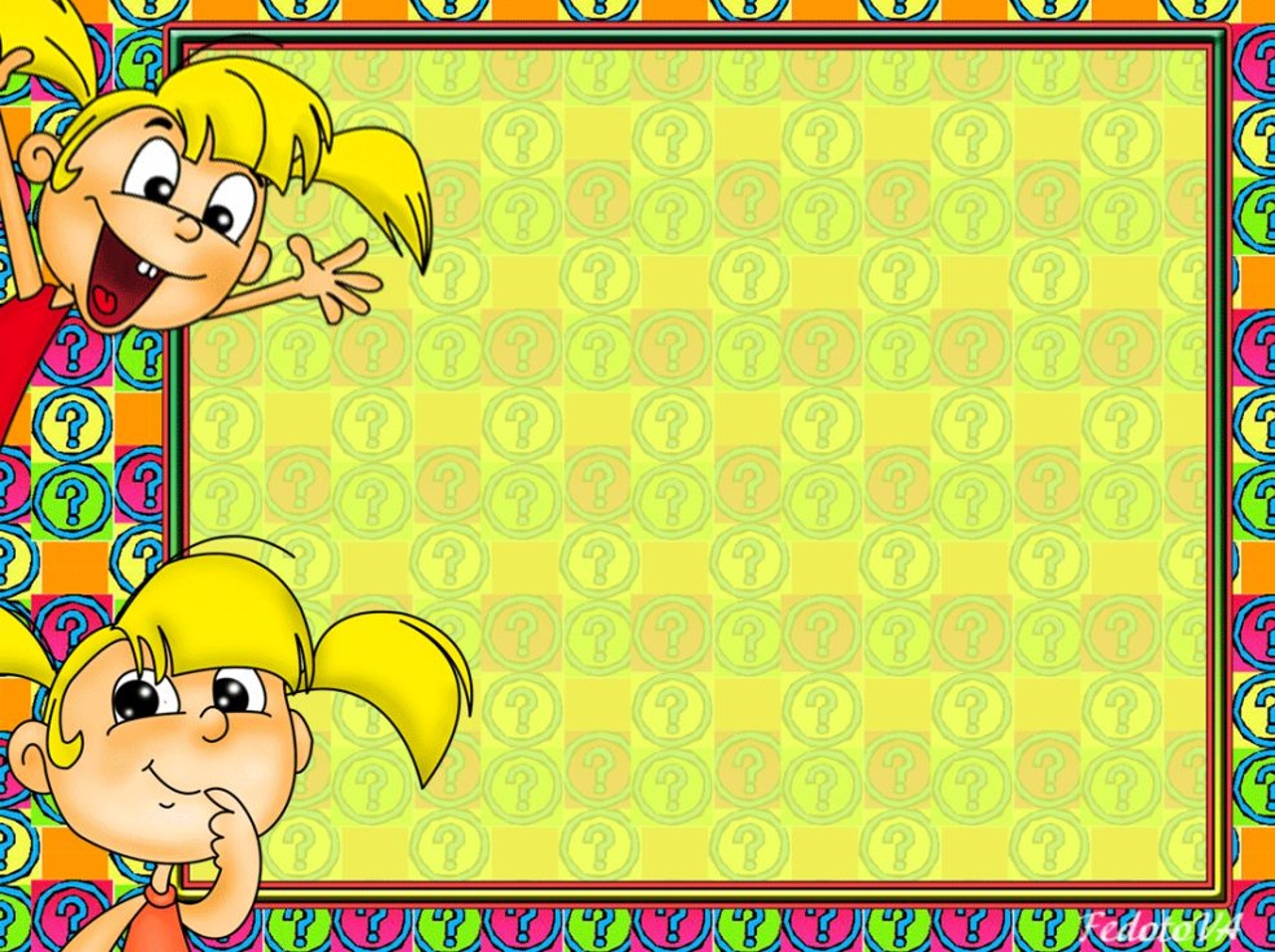 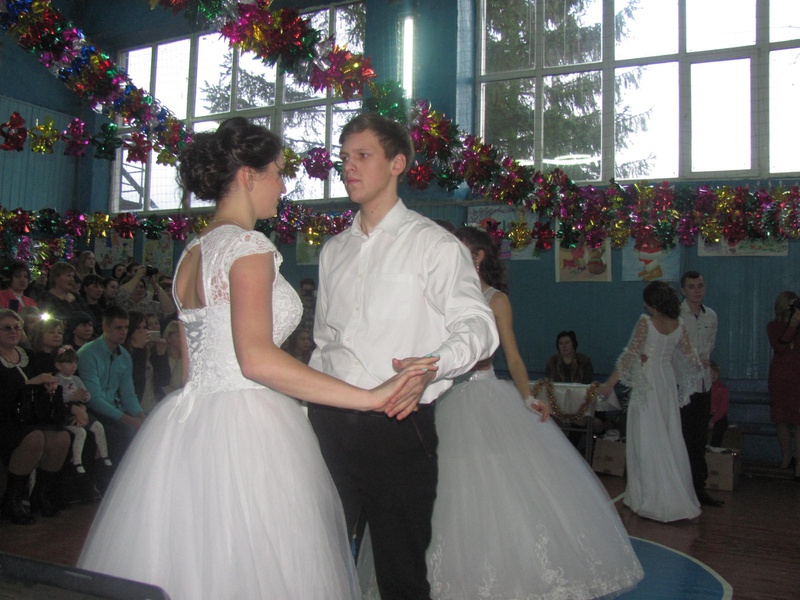 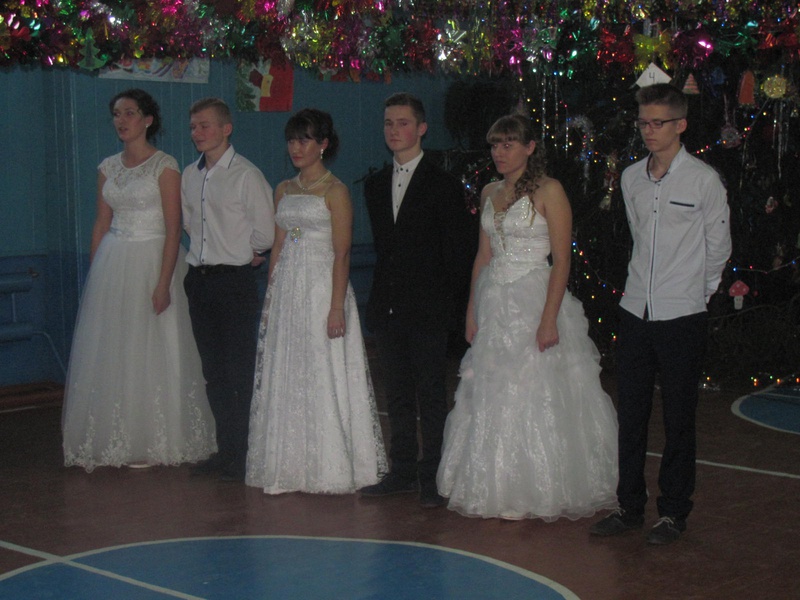 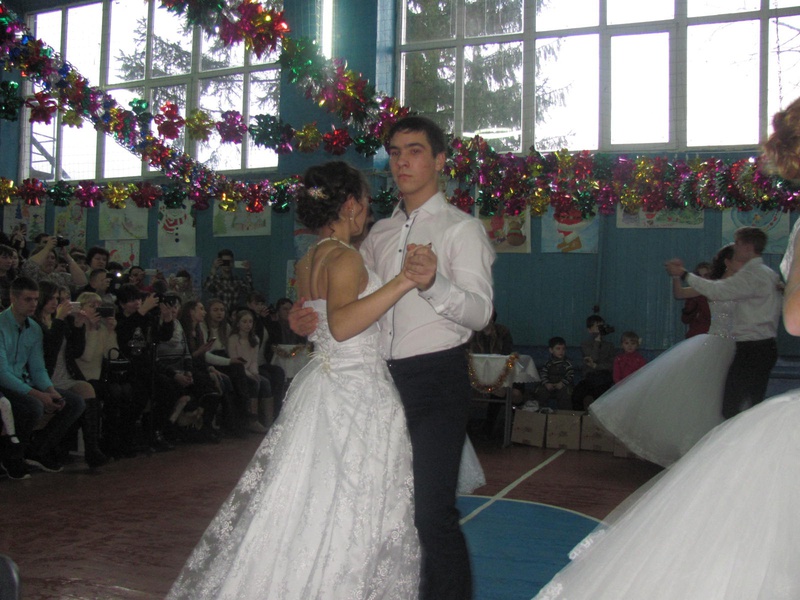 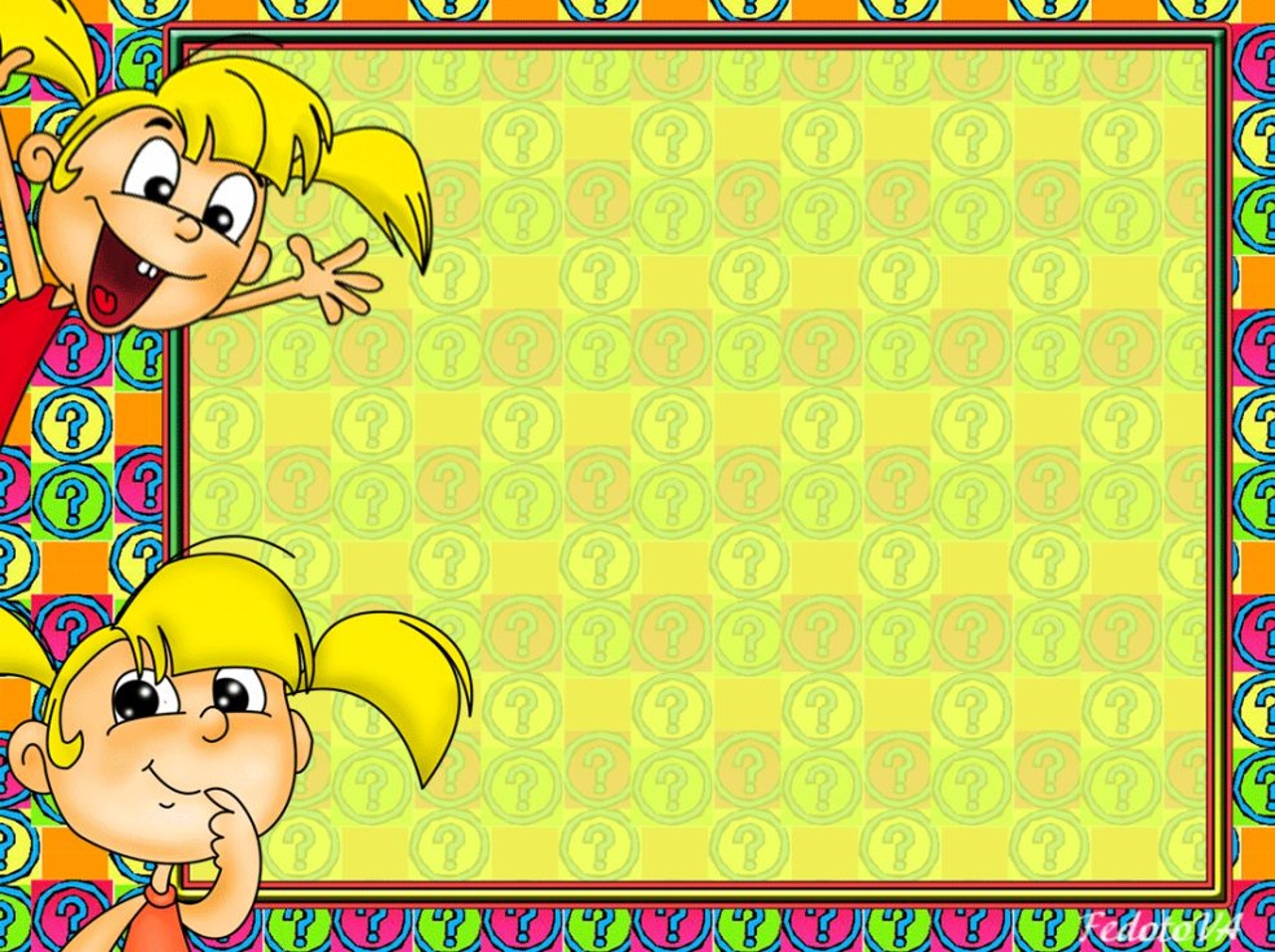 «Моє здоров´я – моє майбутнє»
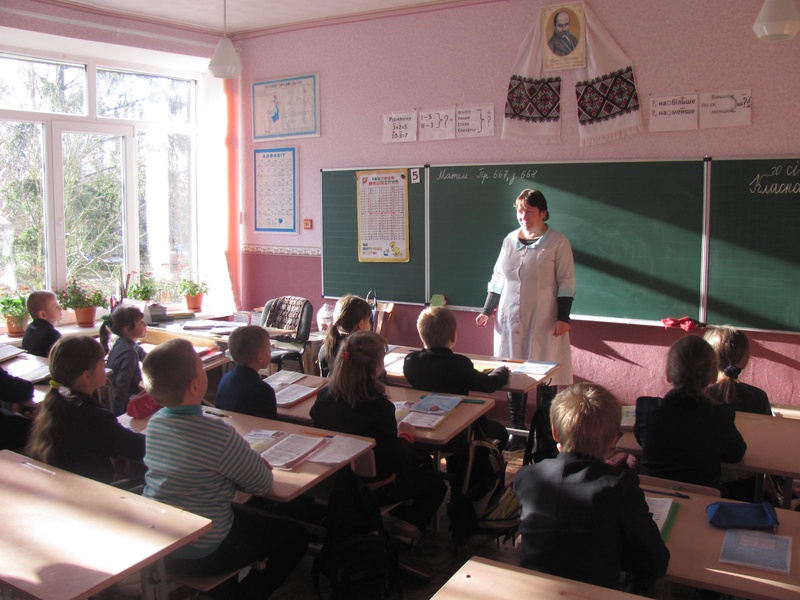 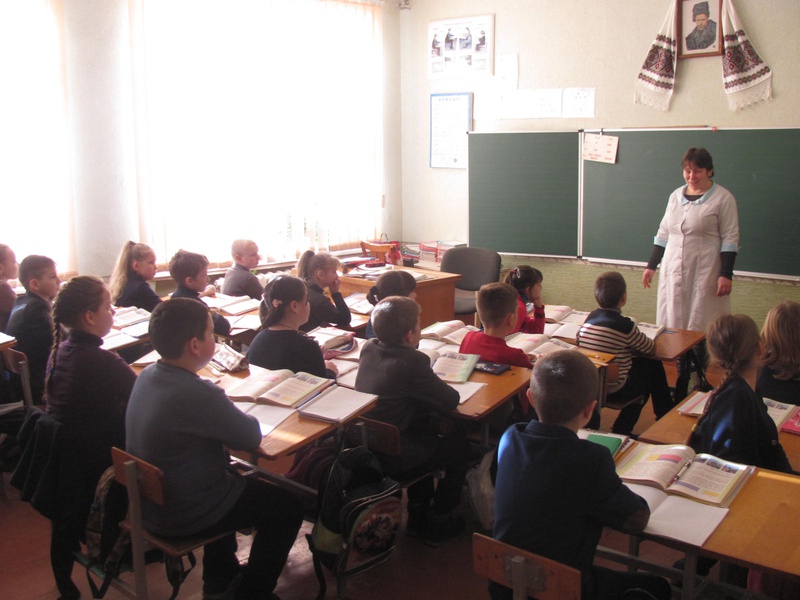 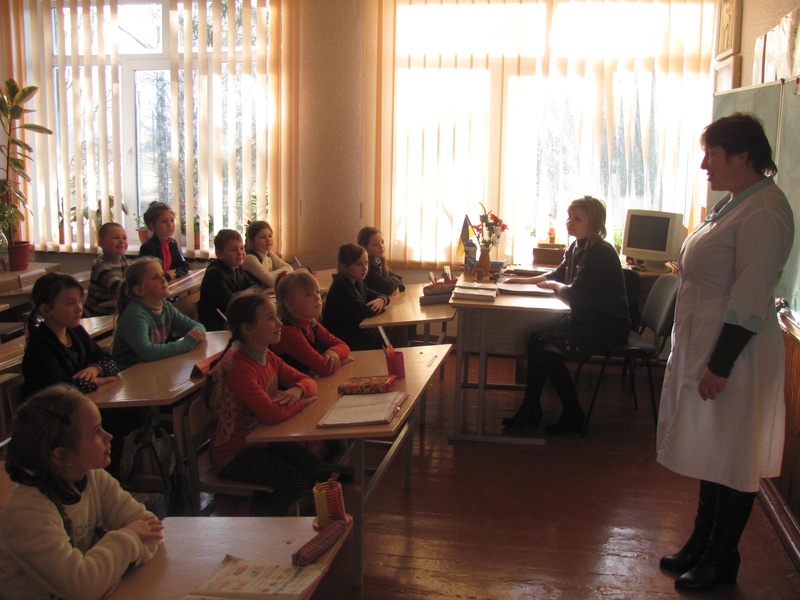 Профілактичні бесіди "Увага! Кір!" та "Особиста гігієна учня"
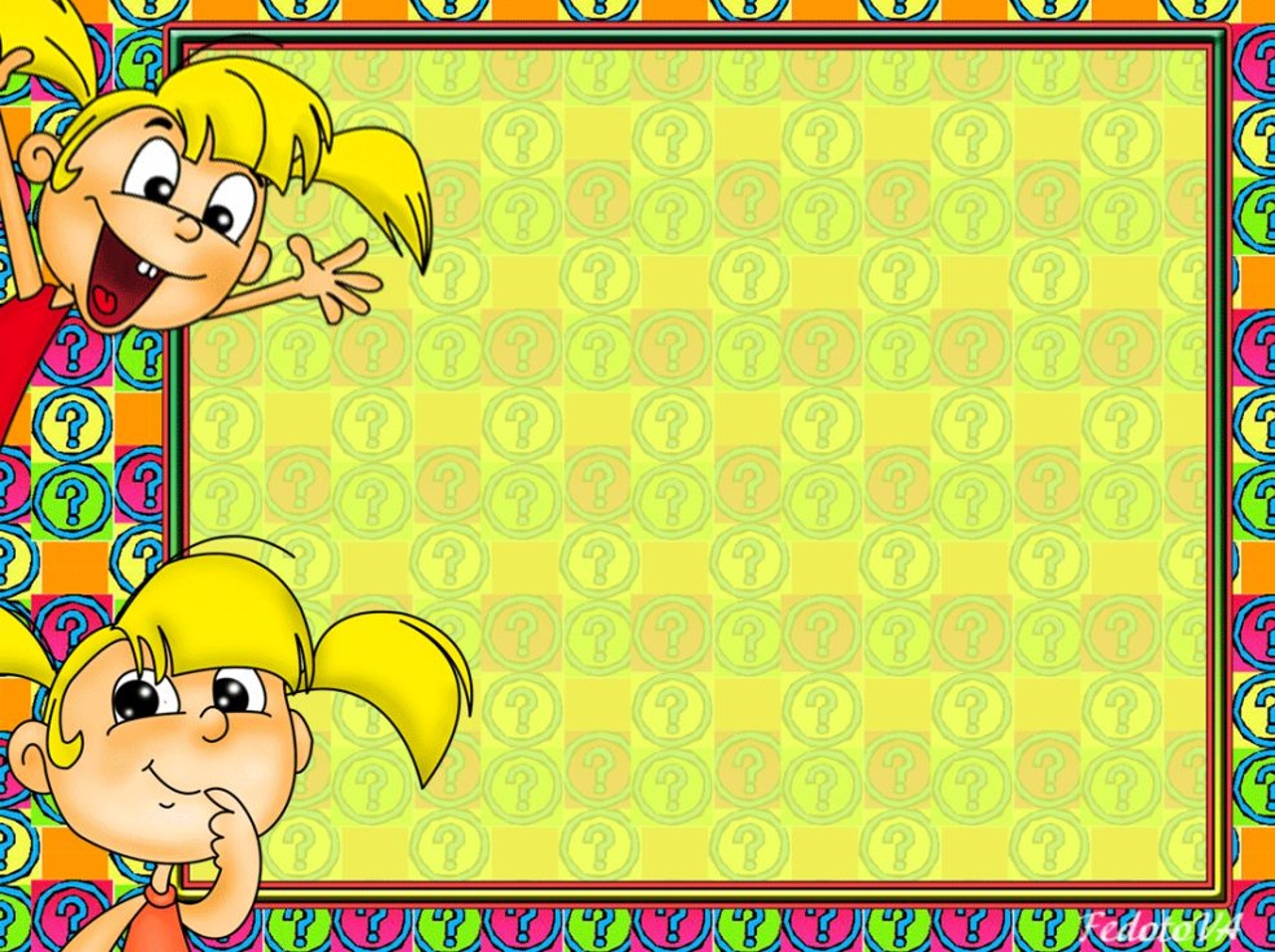 Уявна гра-подорож  
«До країни Здоров’я»
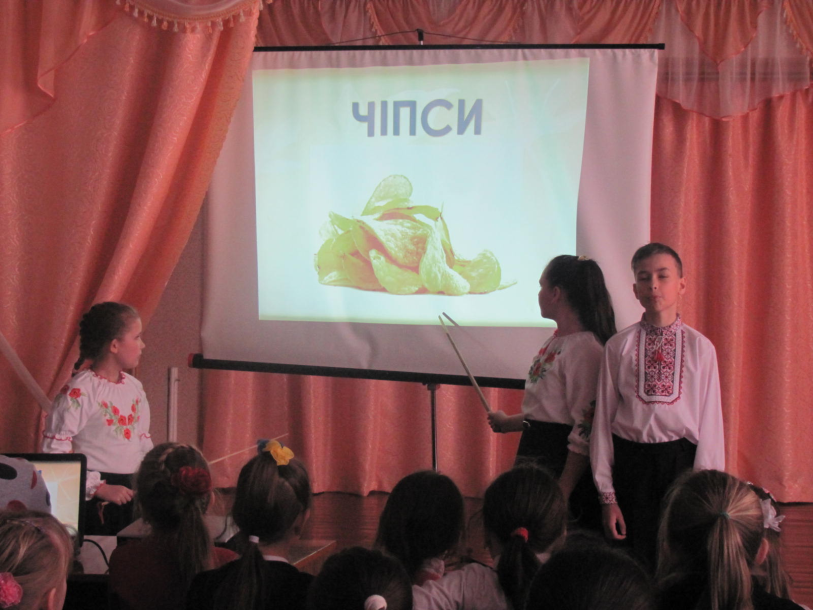 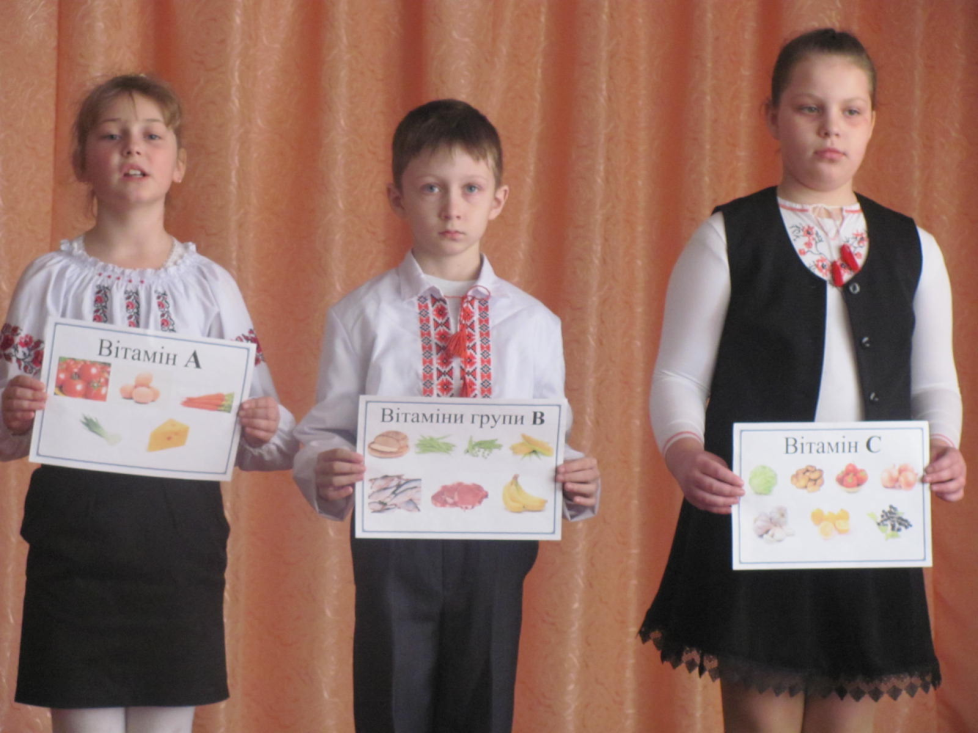 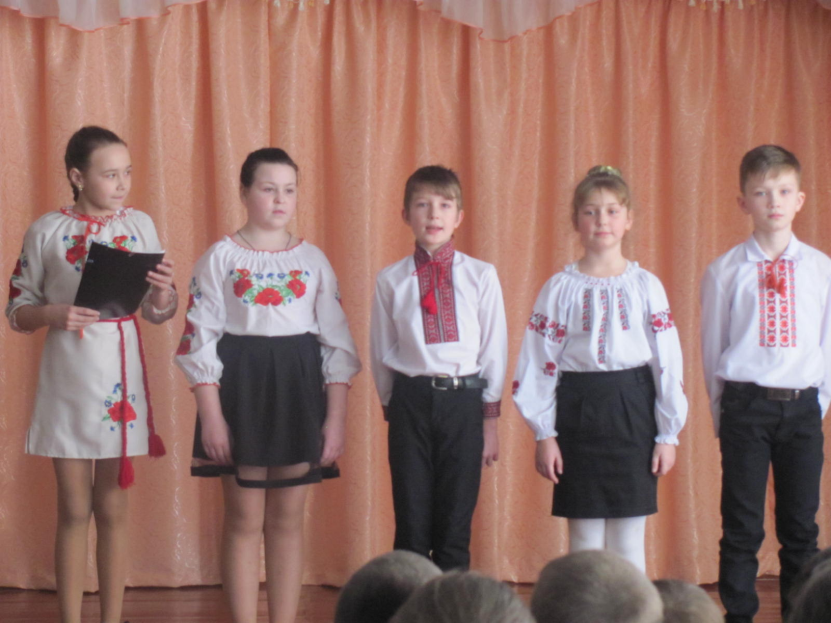 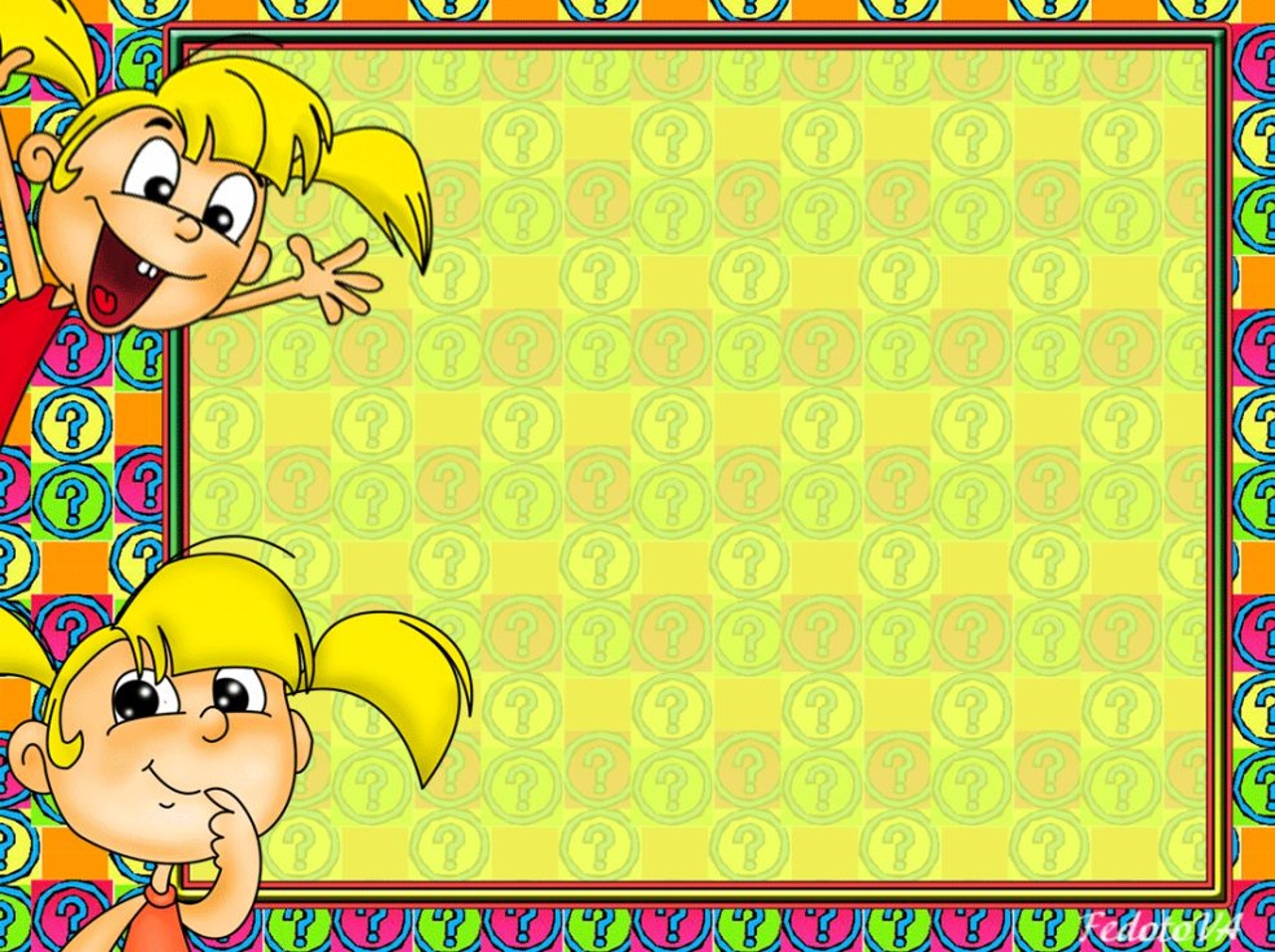 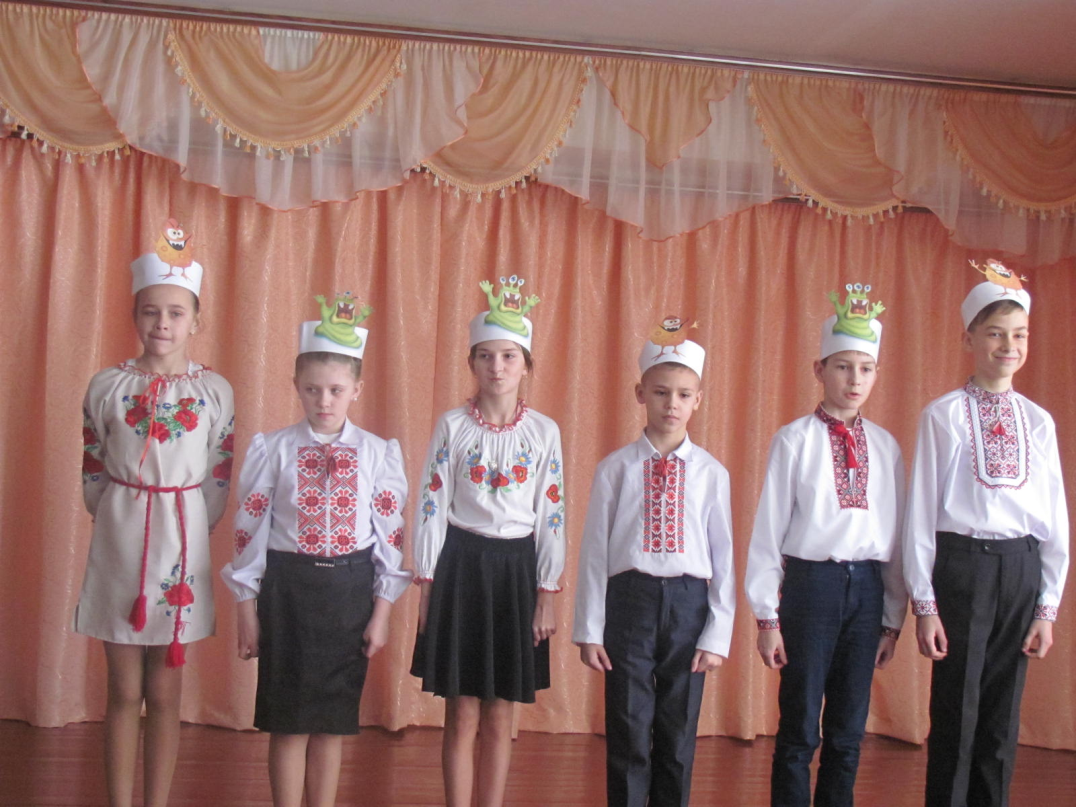 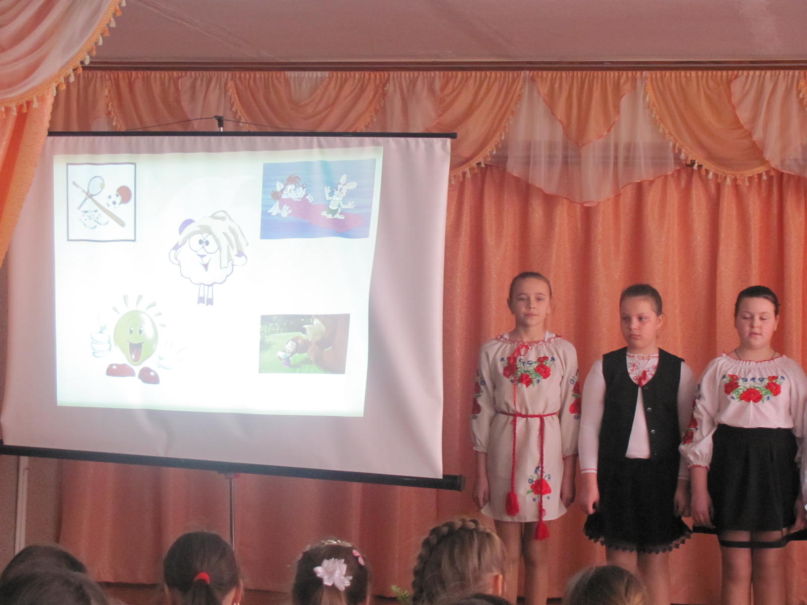 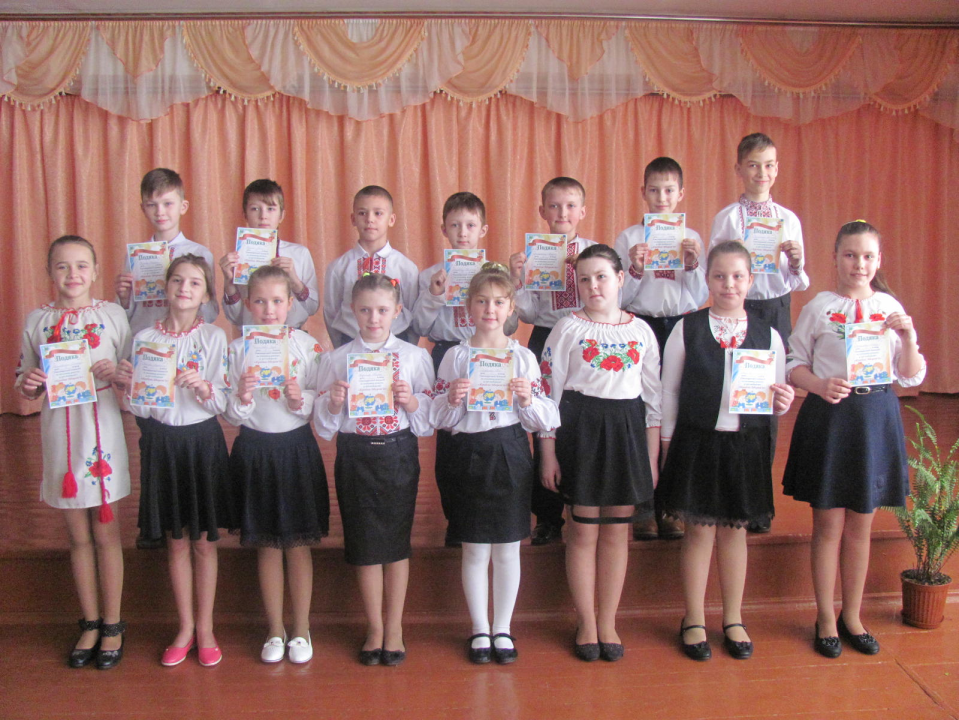 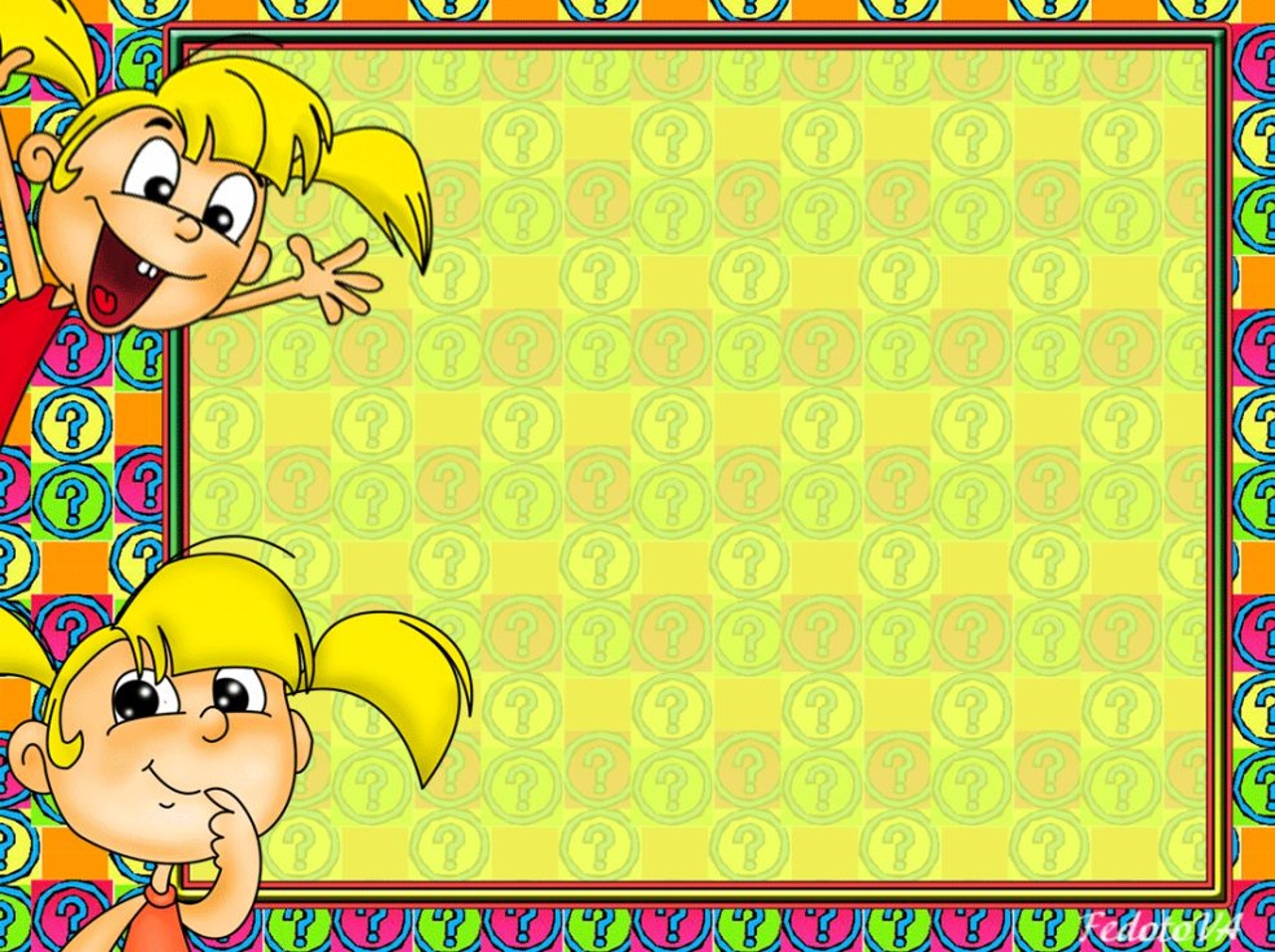 Тиждень антиалкогольної та антинаркотичної пропаганди
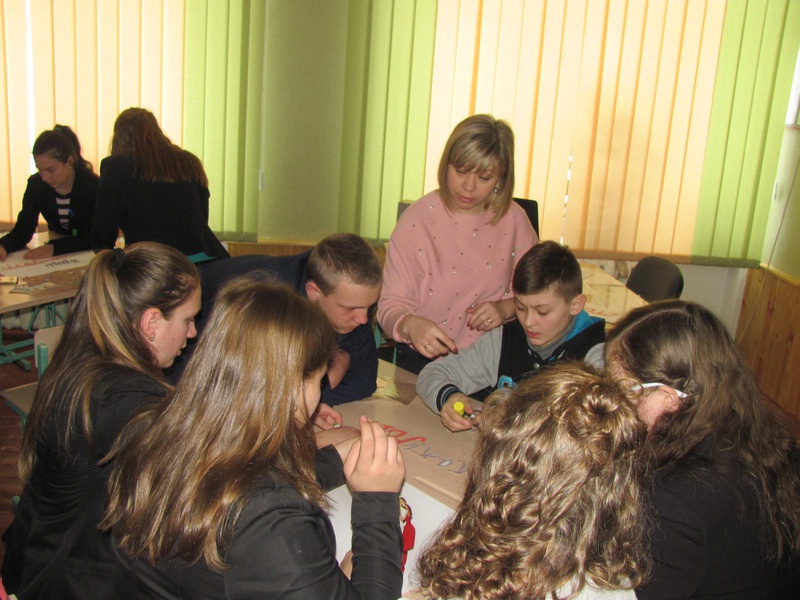 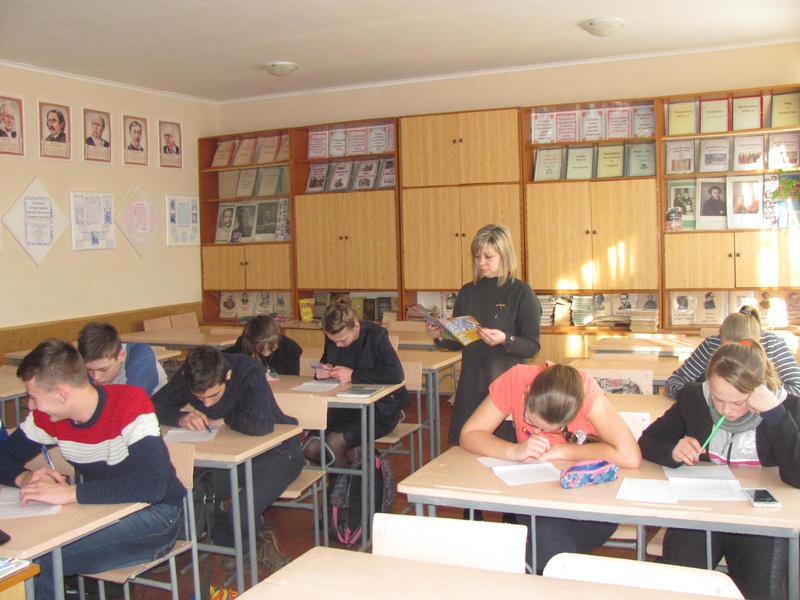 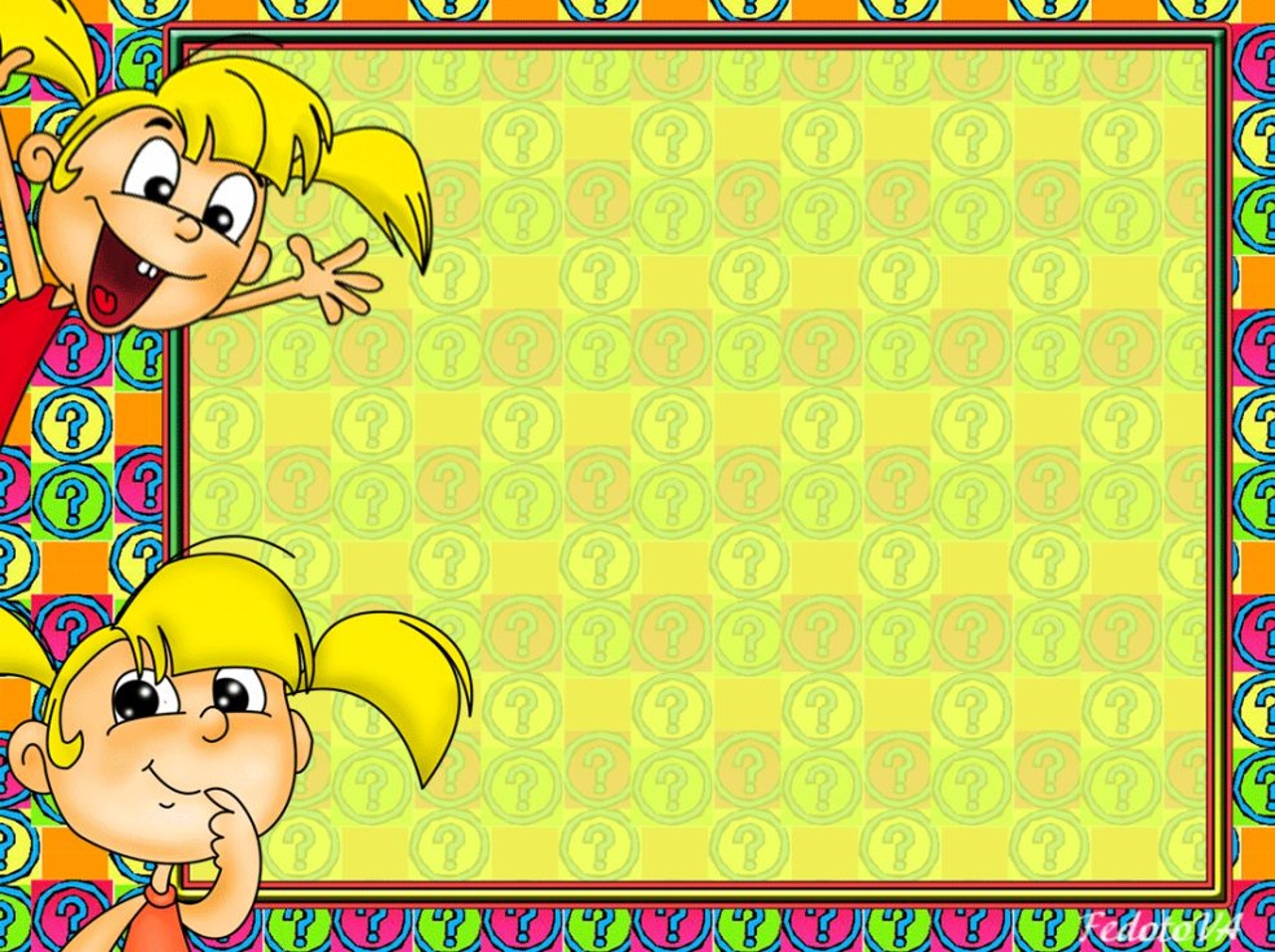 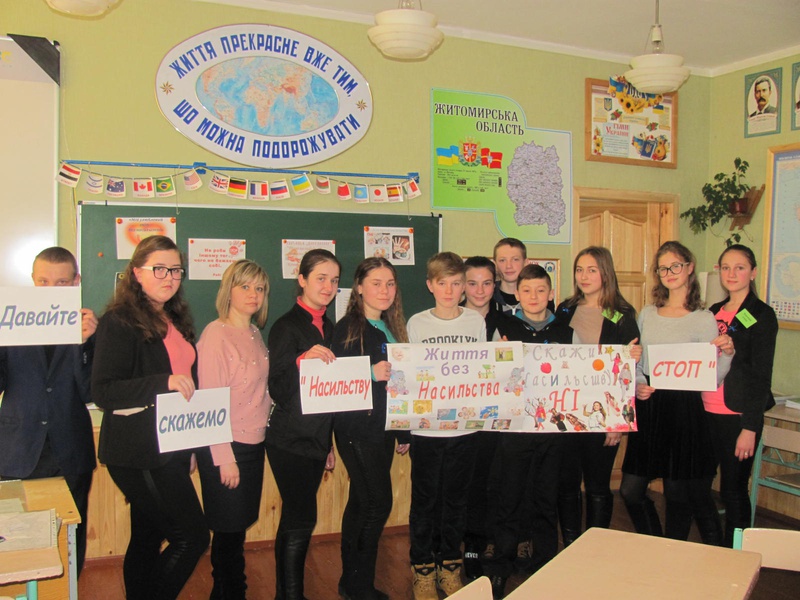 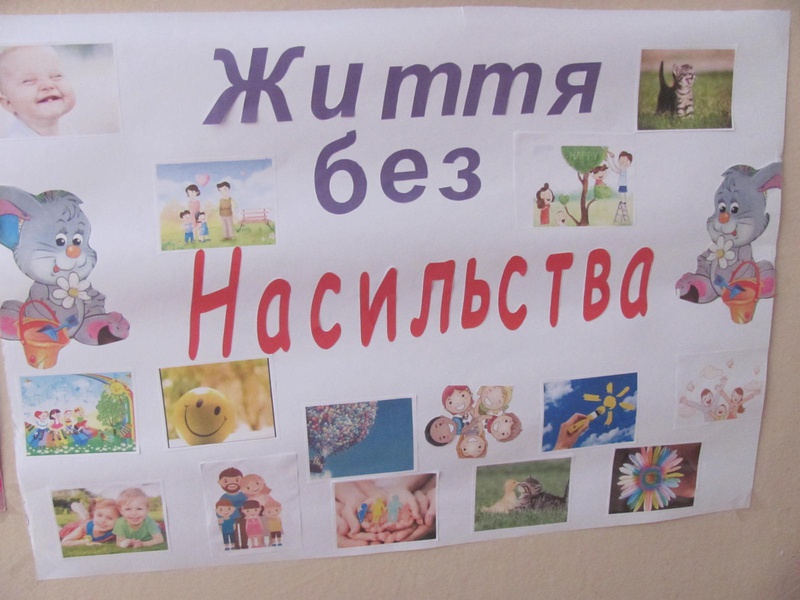 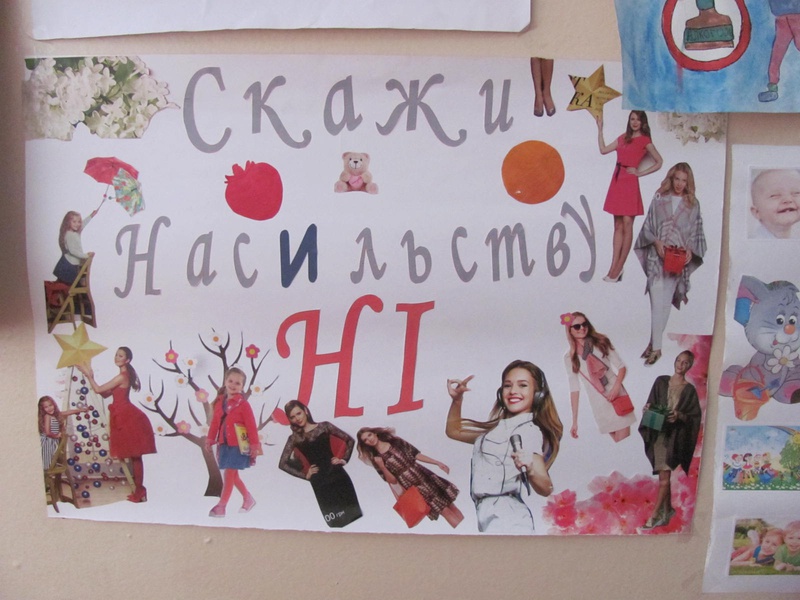 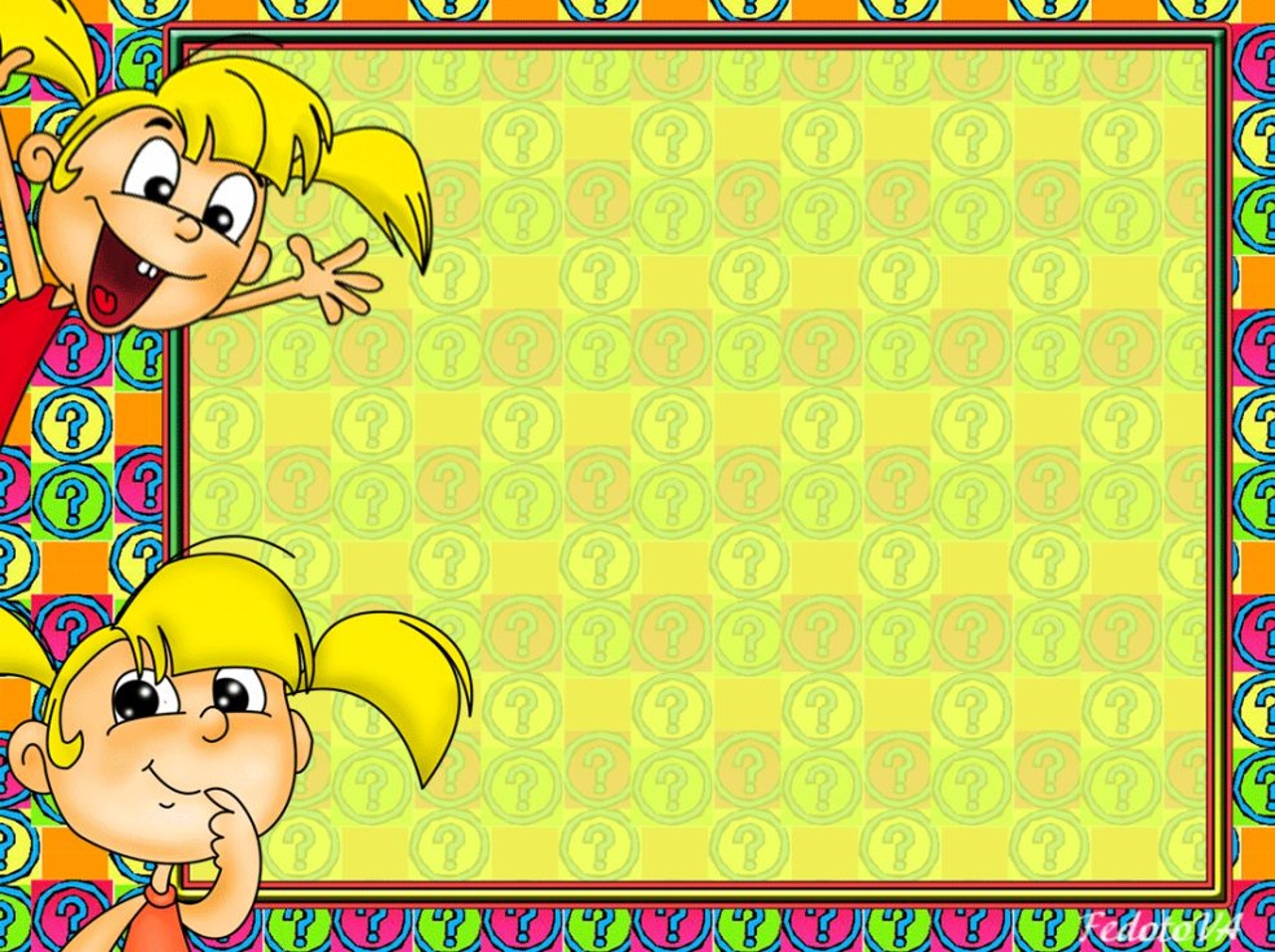 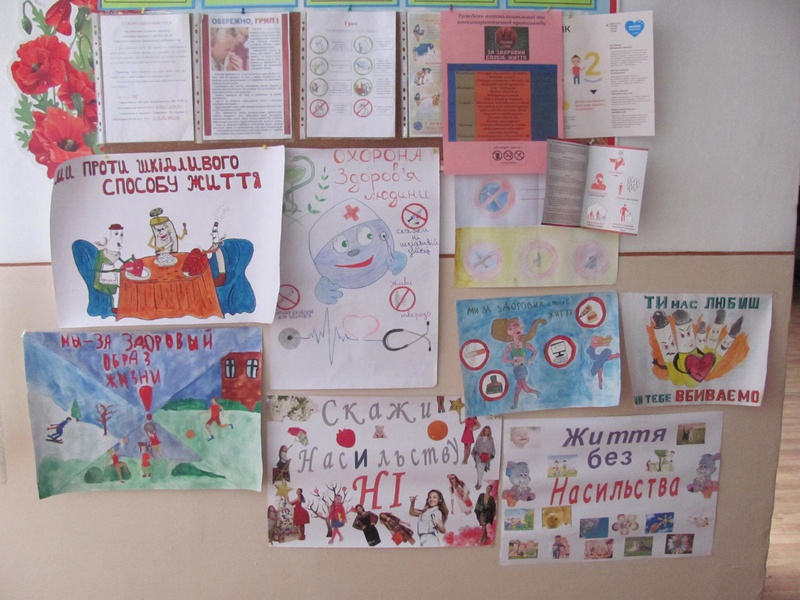 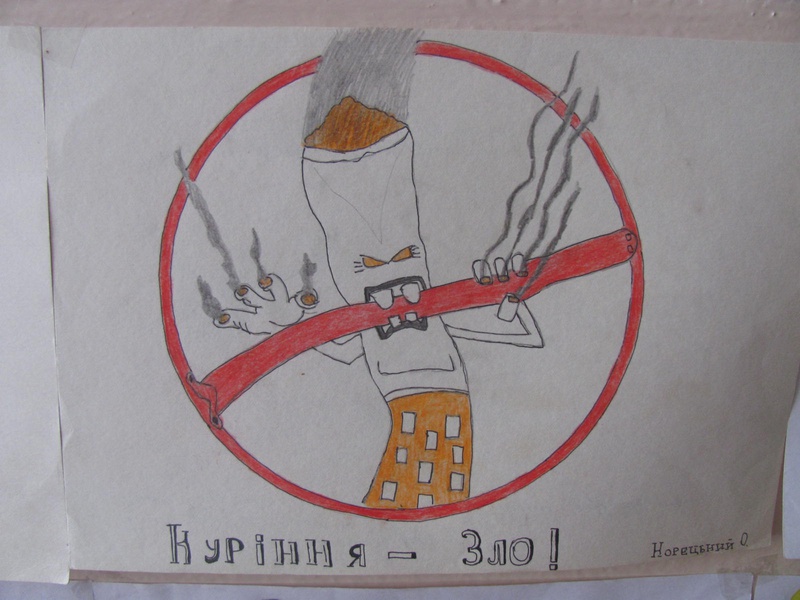 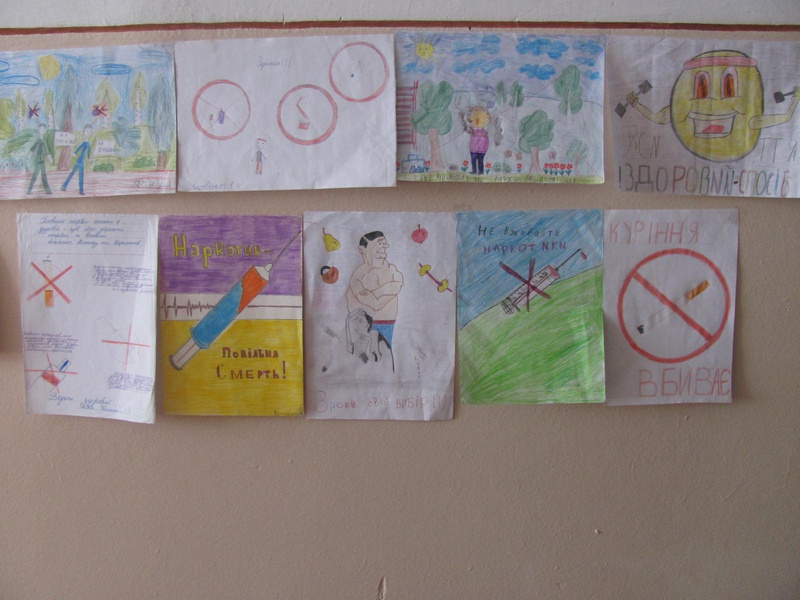 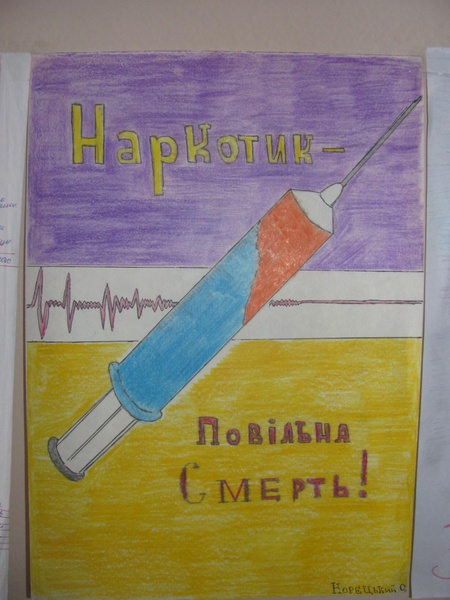 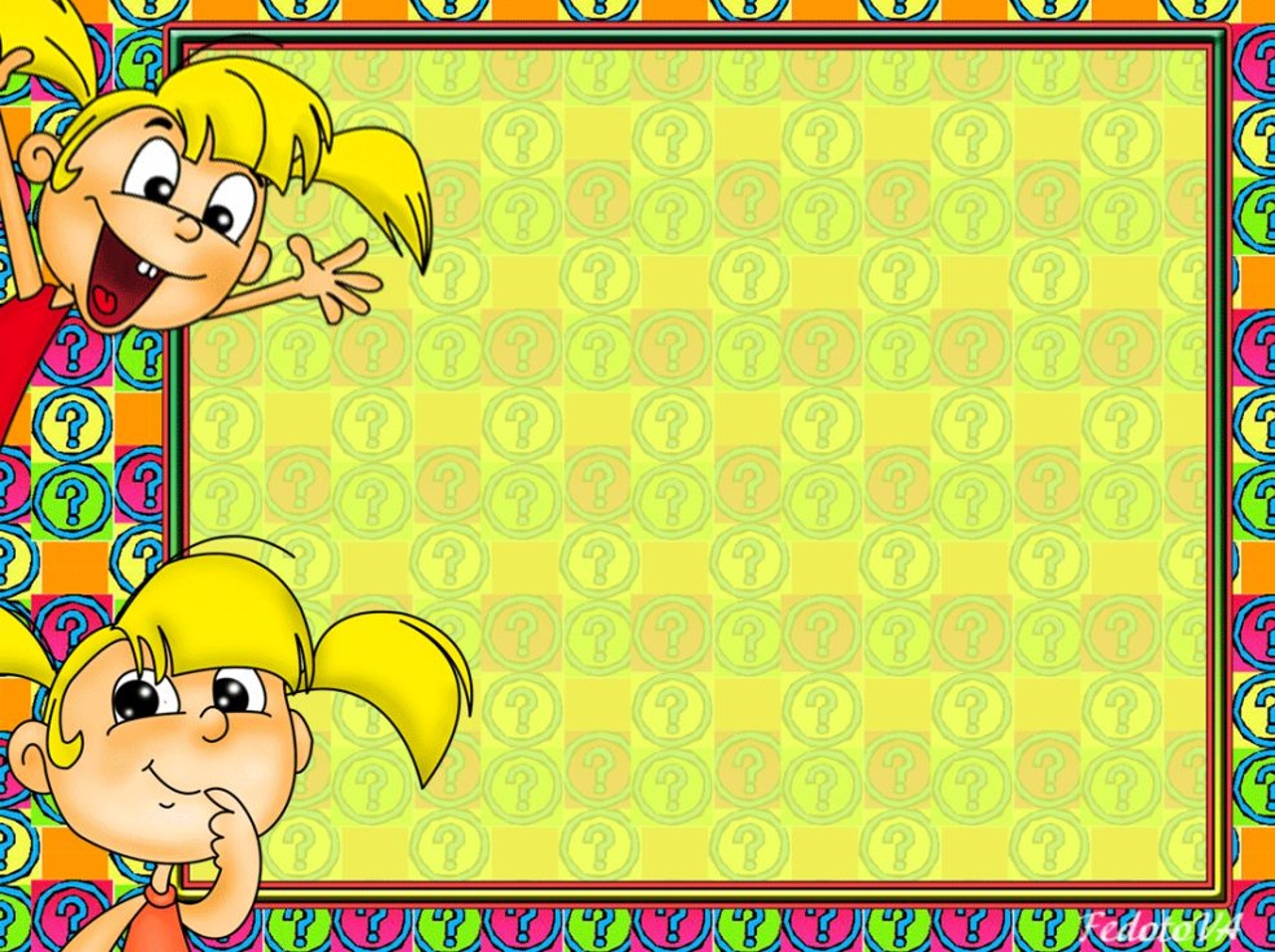 Тиждень
 зарубіжної літератури
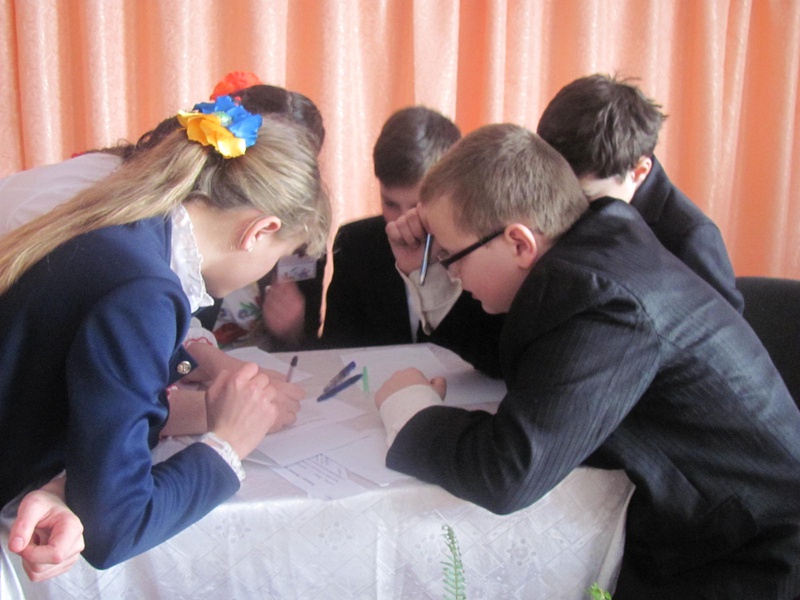 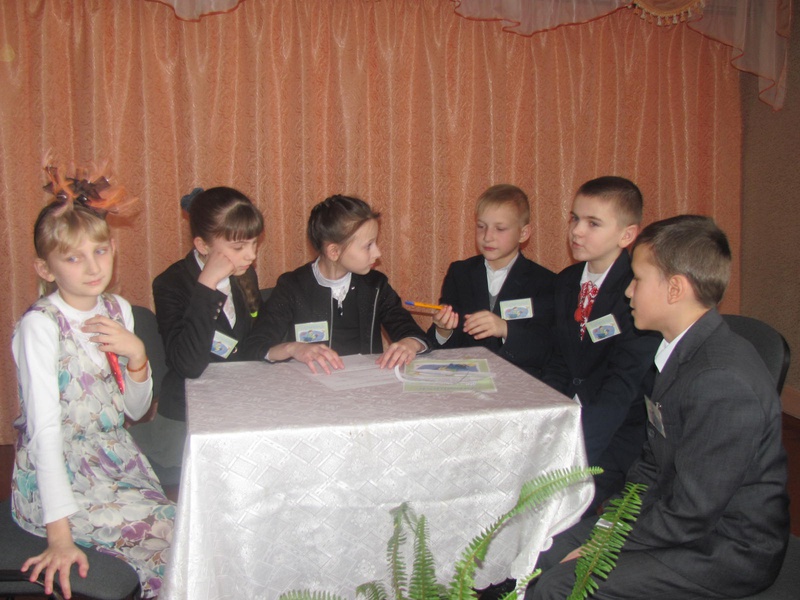 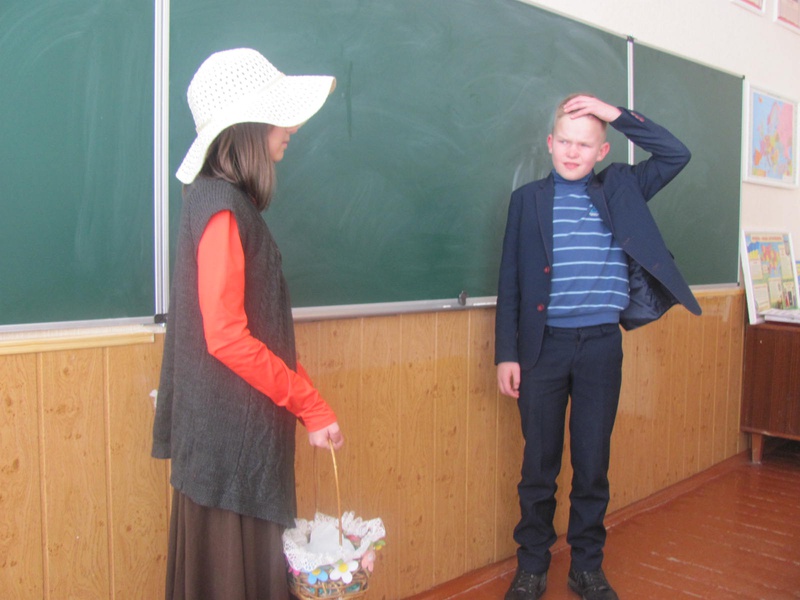 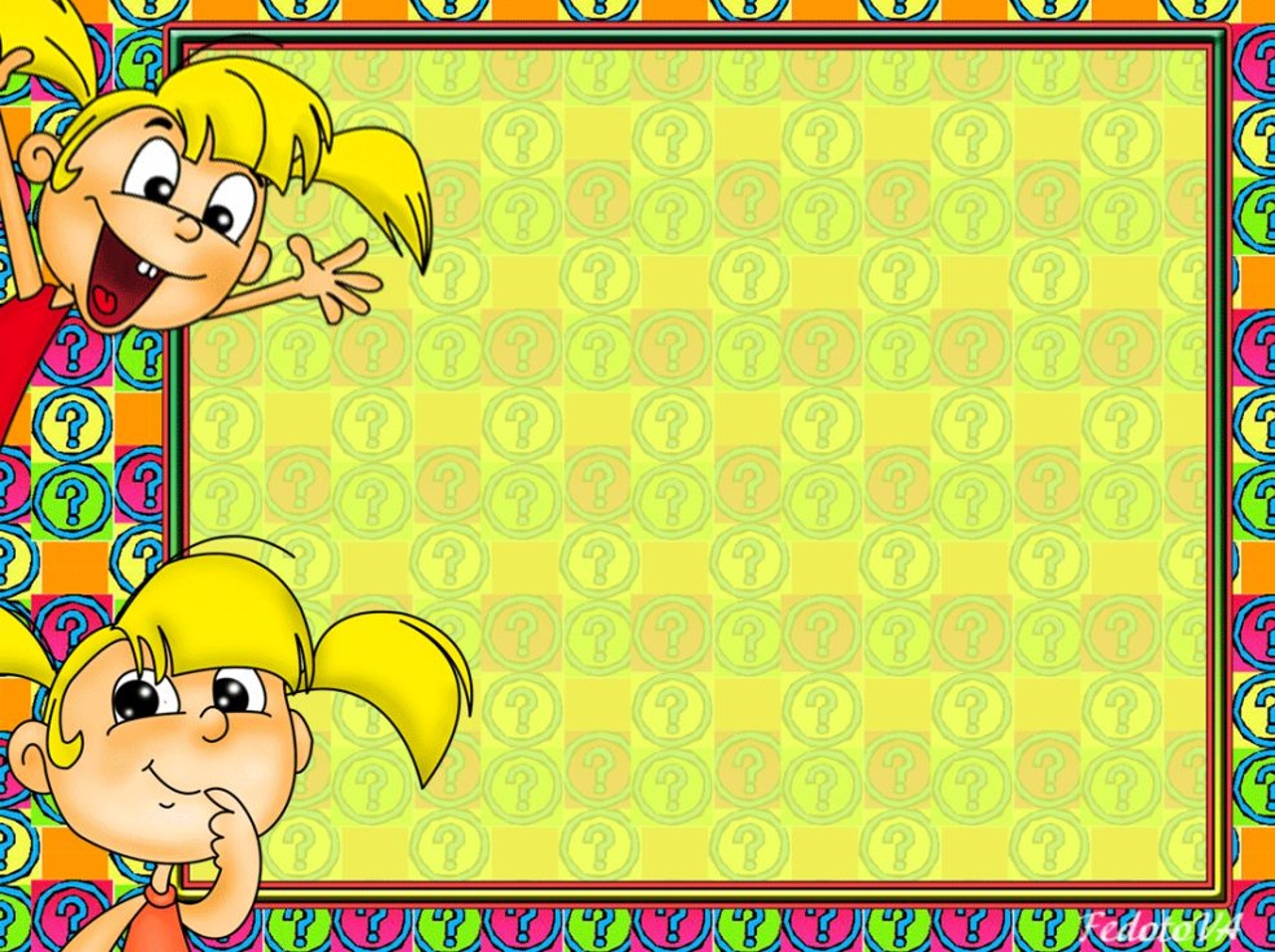 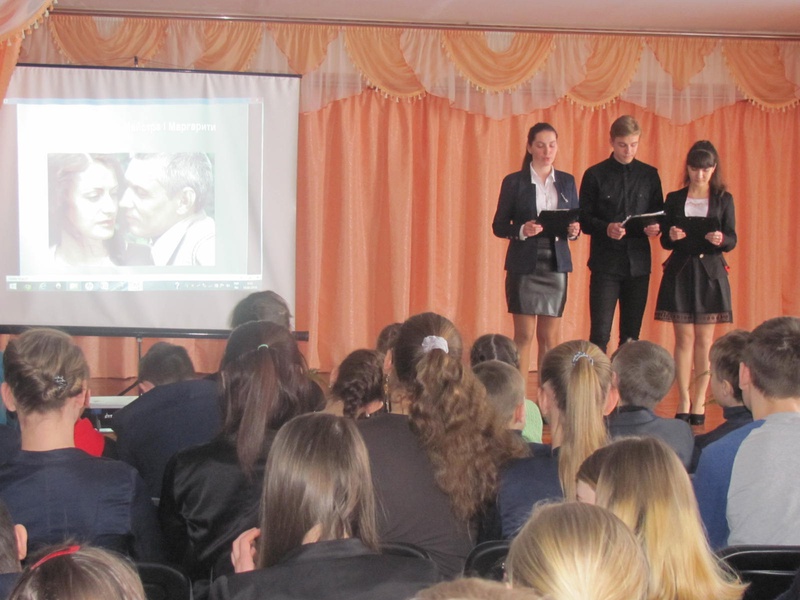 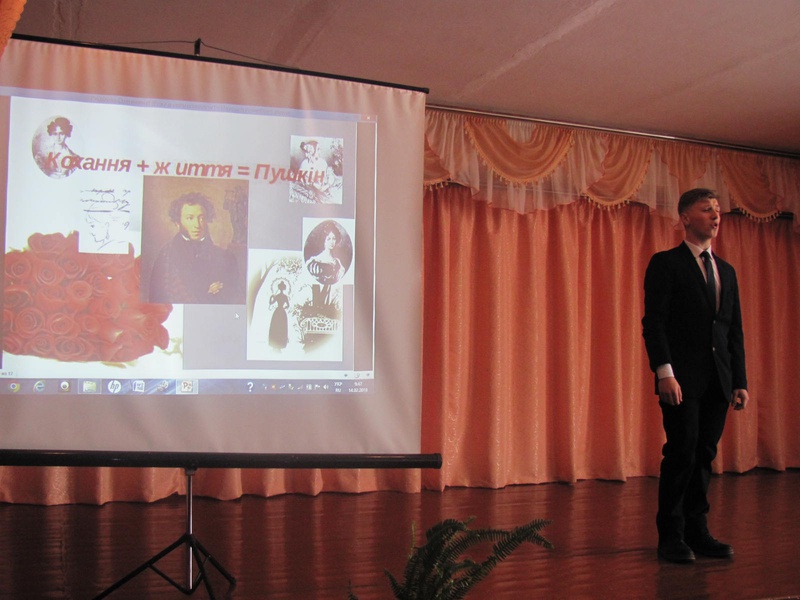 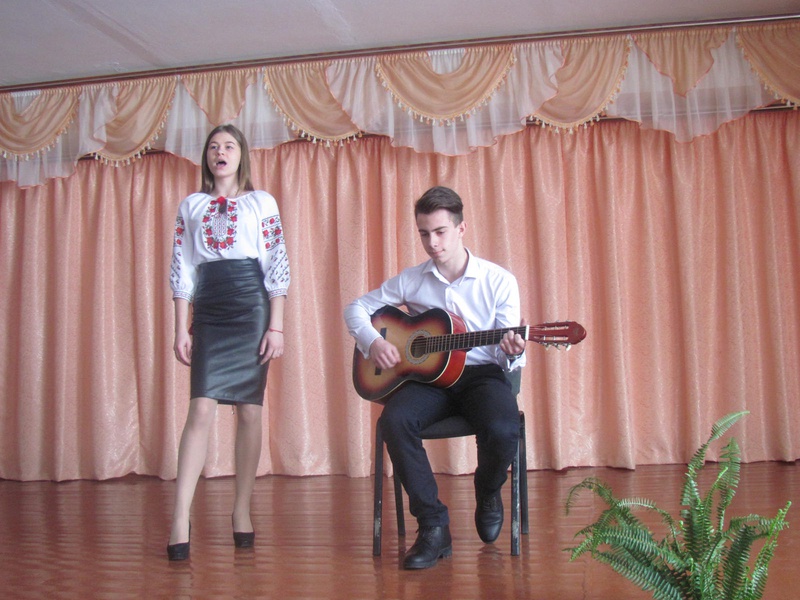 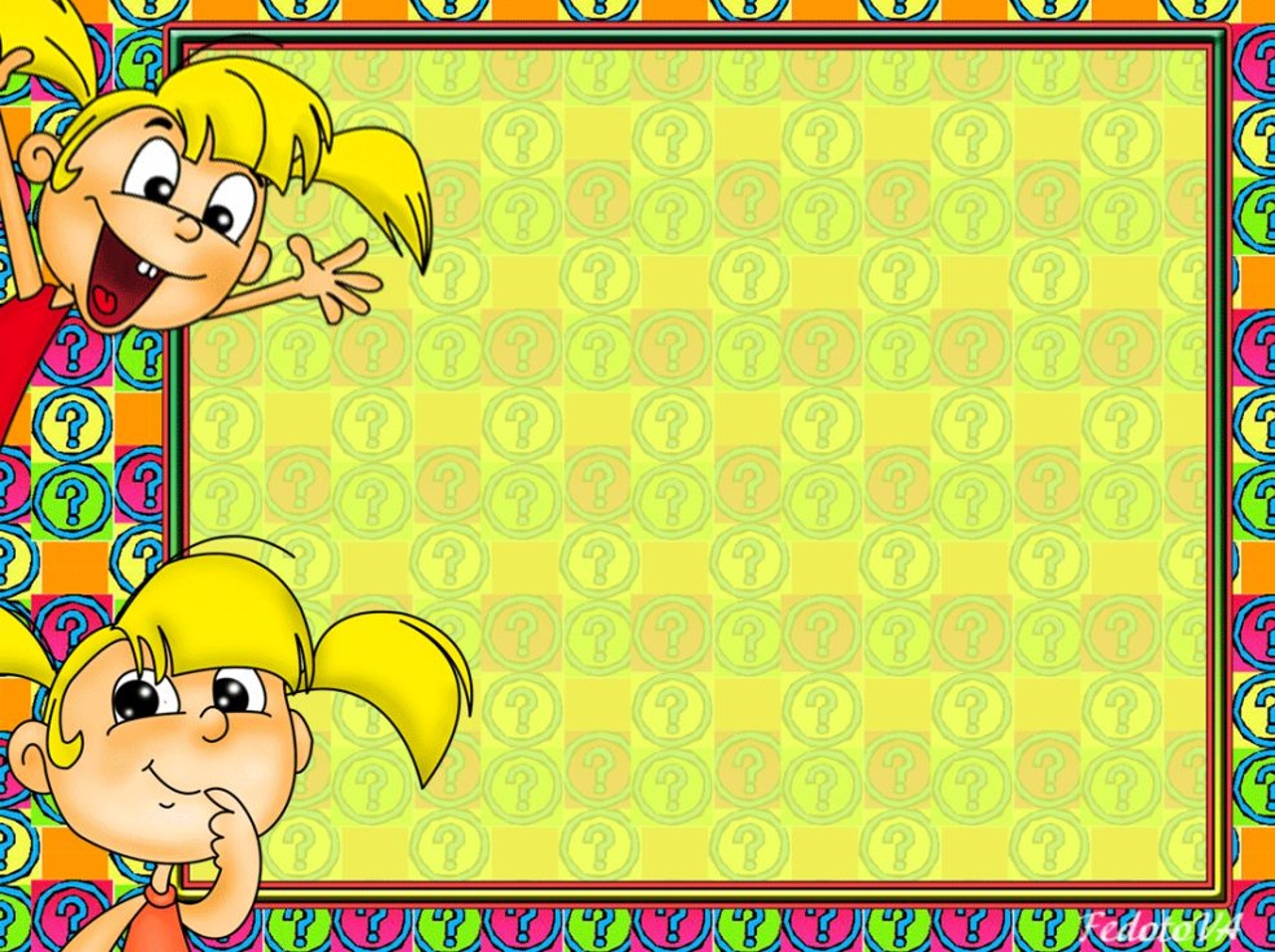 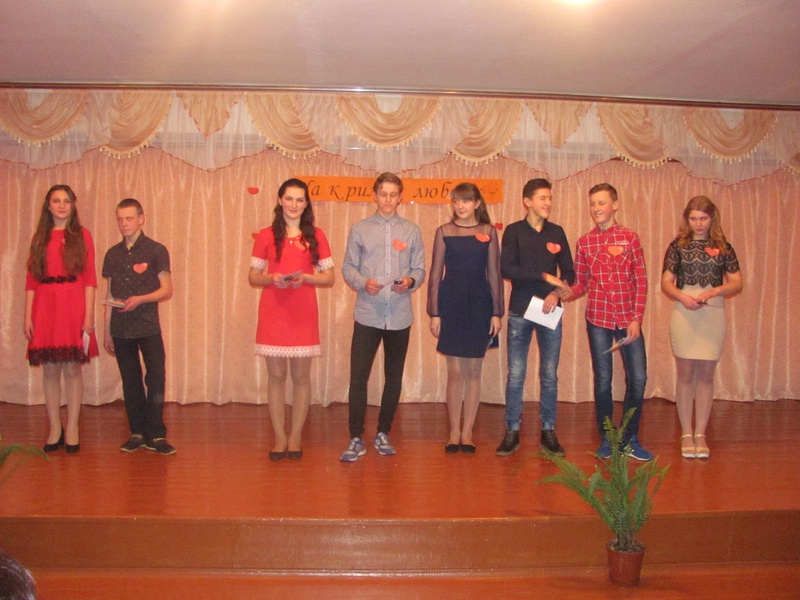 Вечір до Дня закоханих
 “На крилах любові”
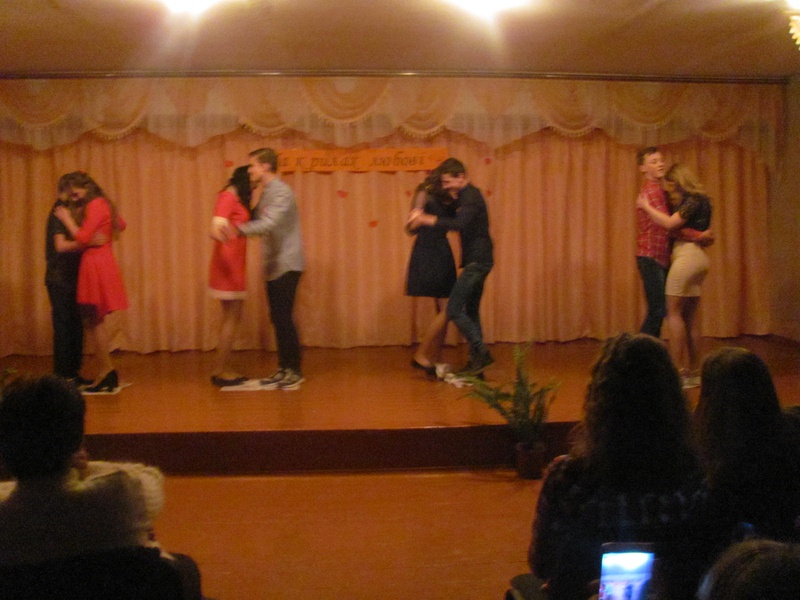 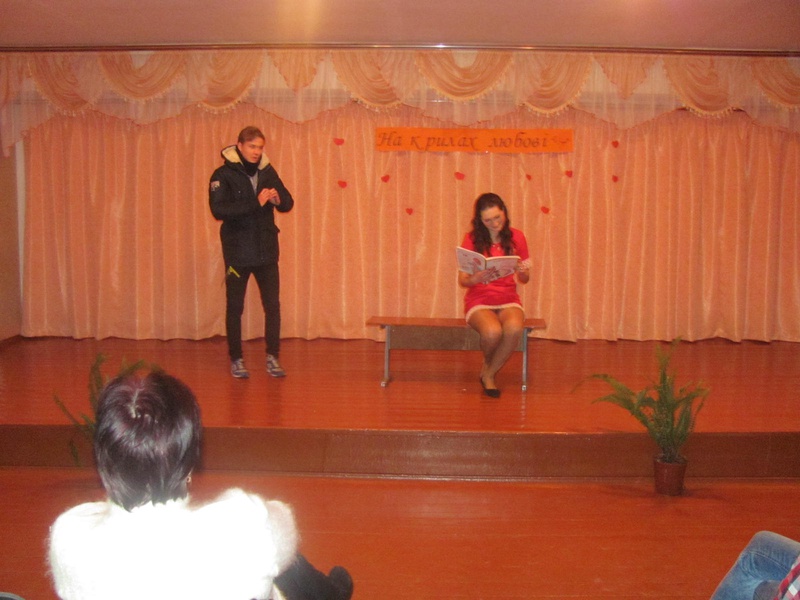 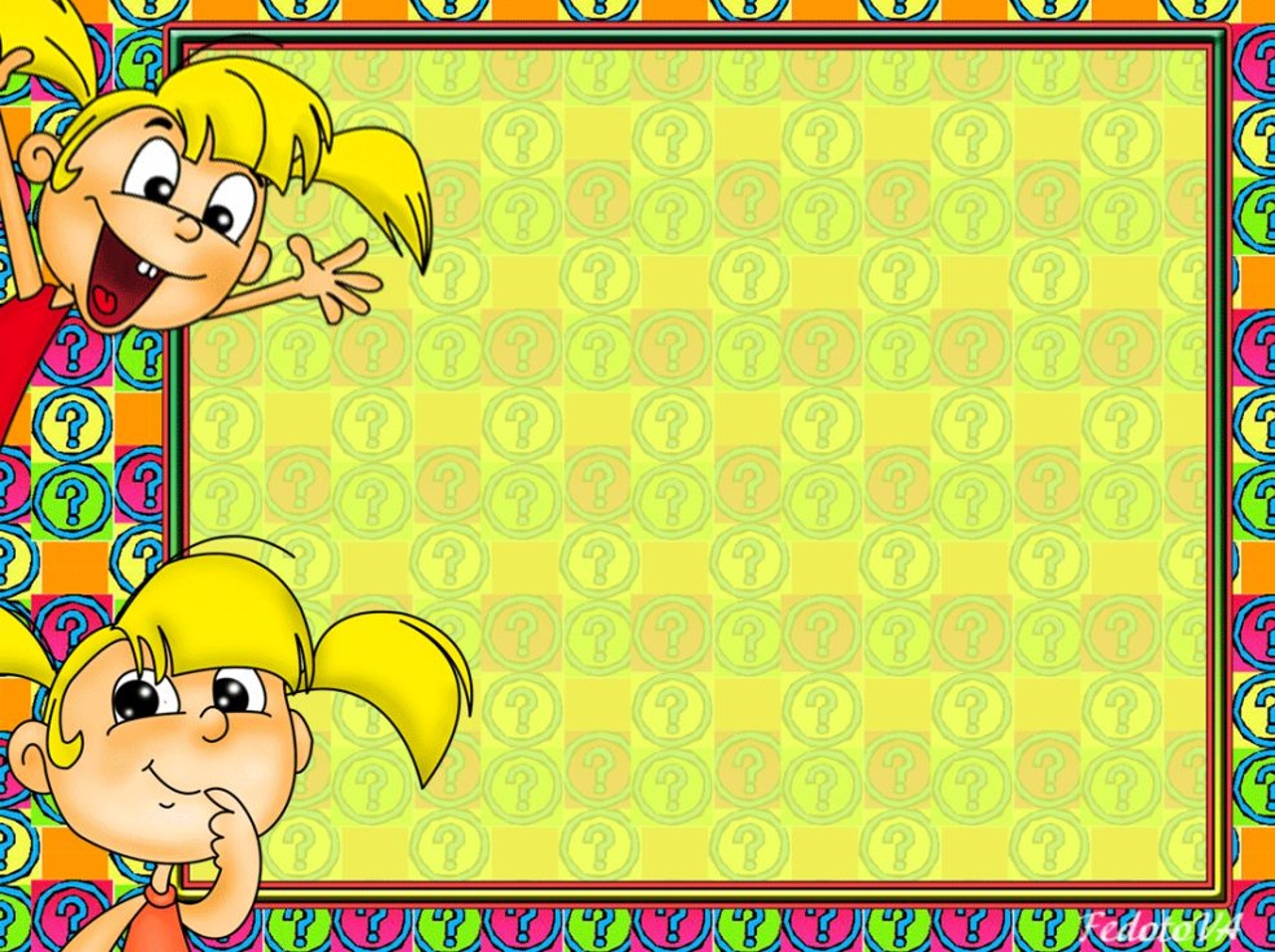 Семінар вчителів 
початкових класів
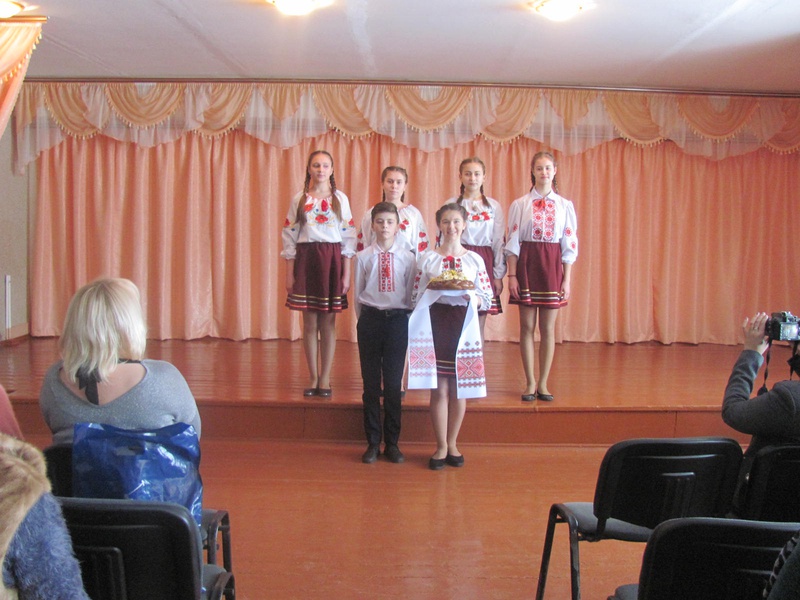 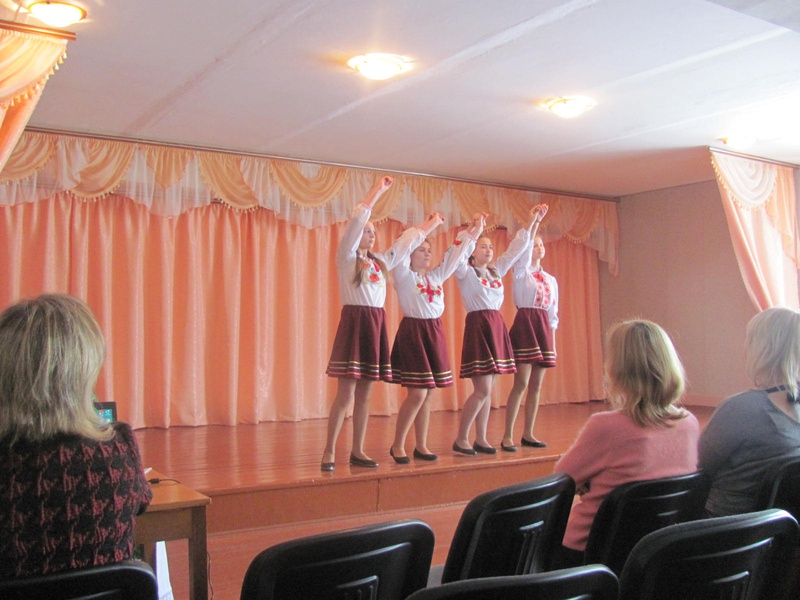 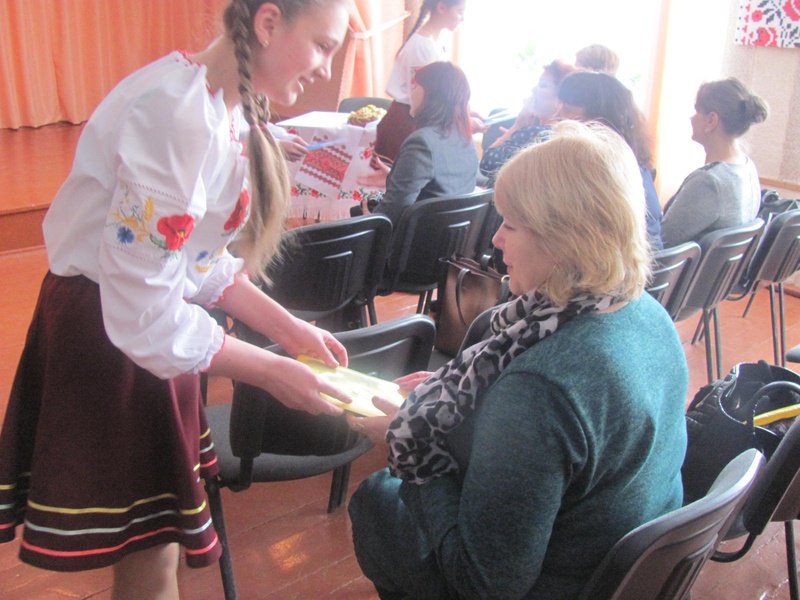 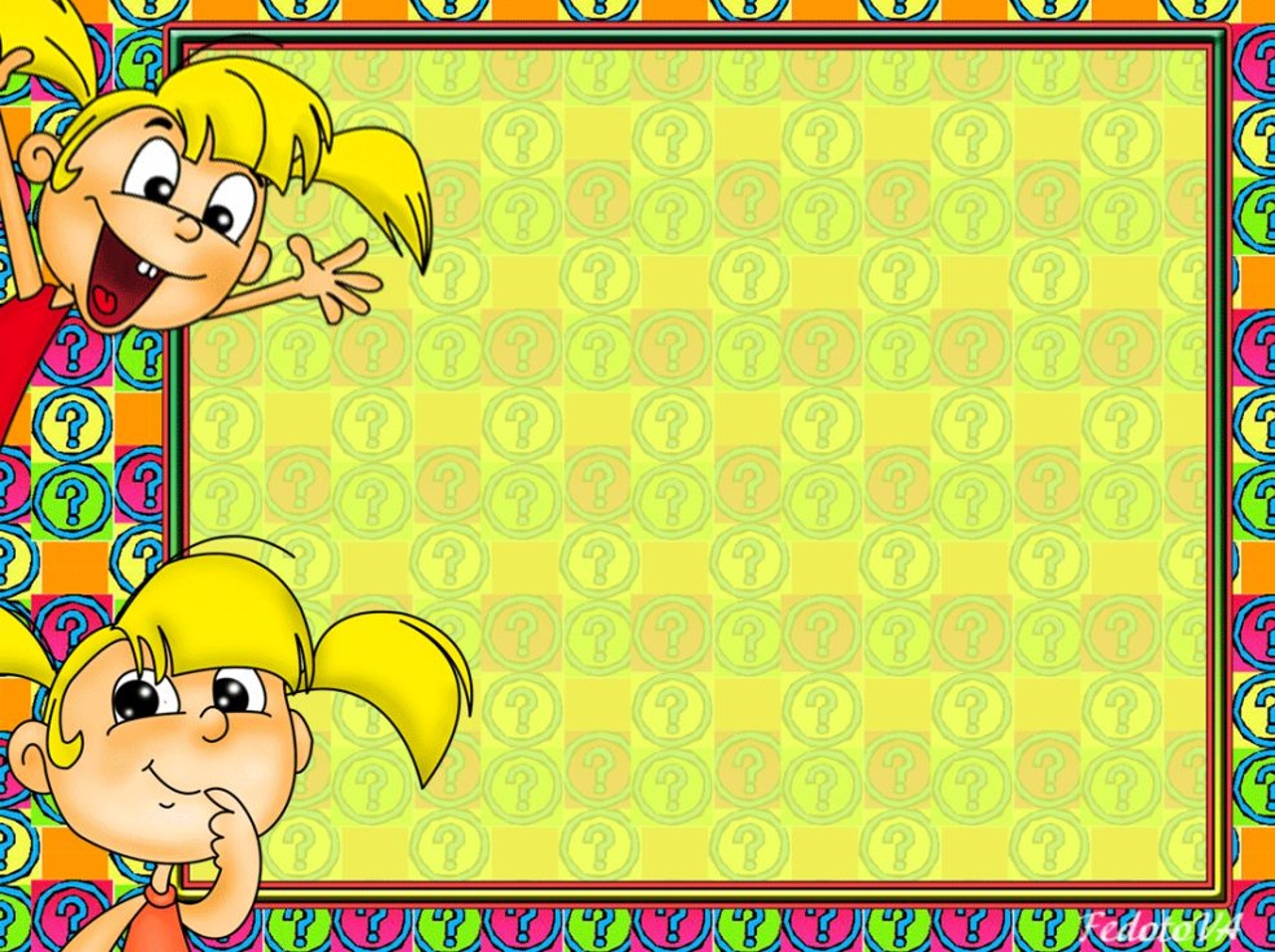 Тиждень початкових класів
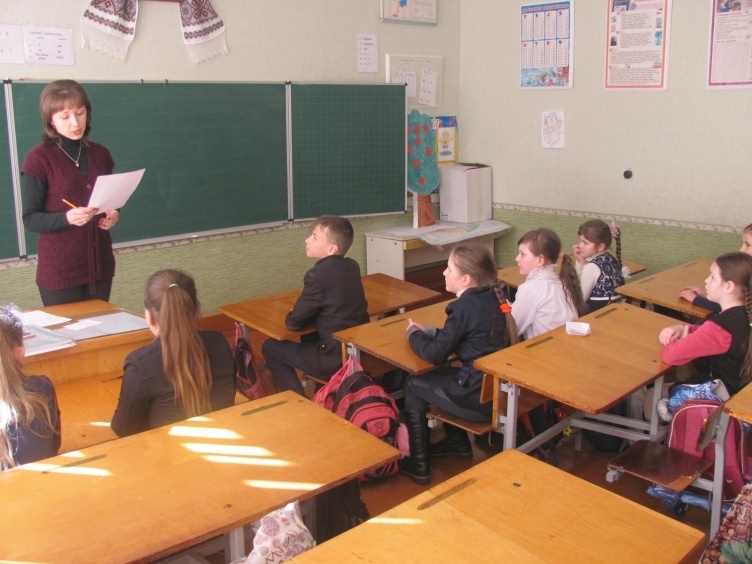 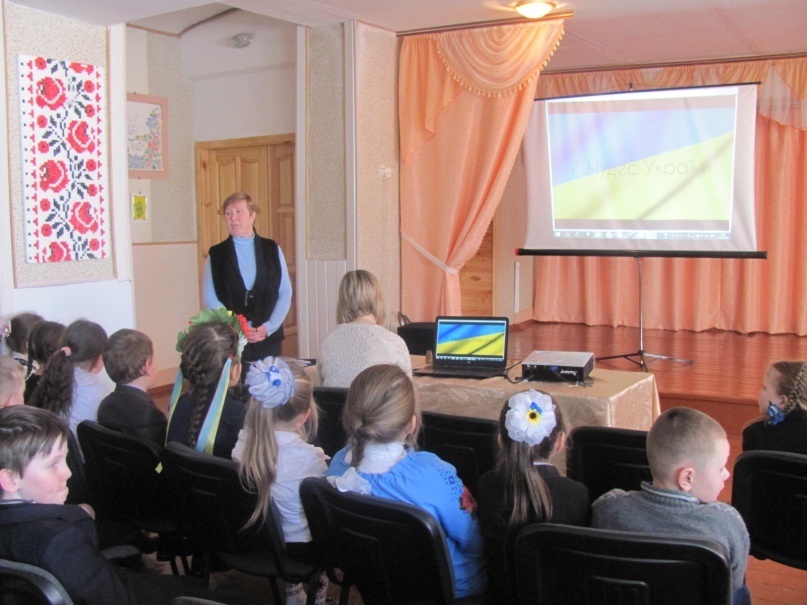 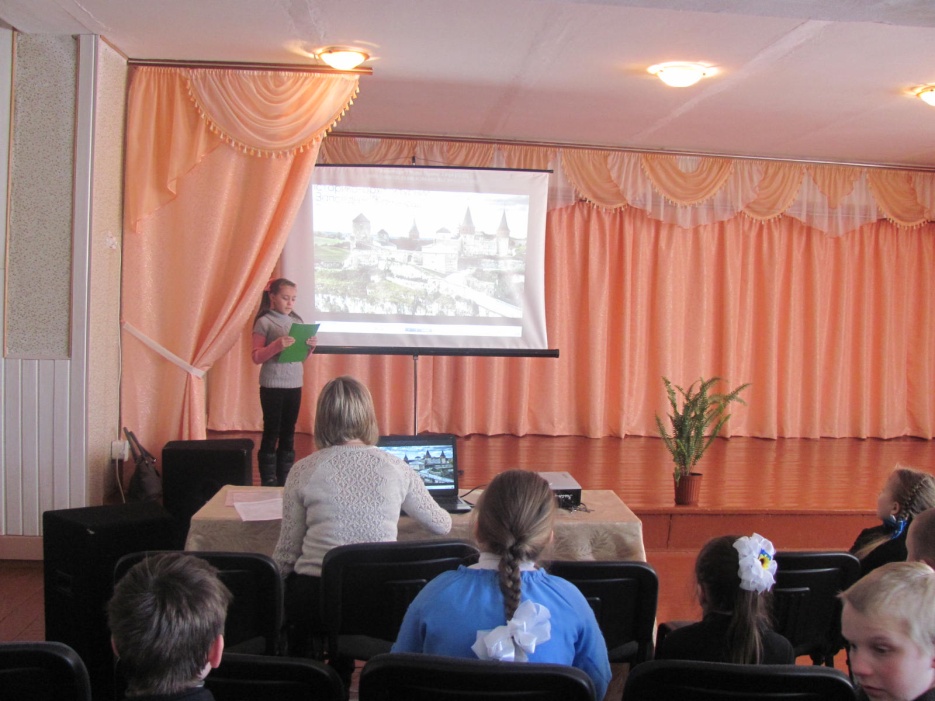 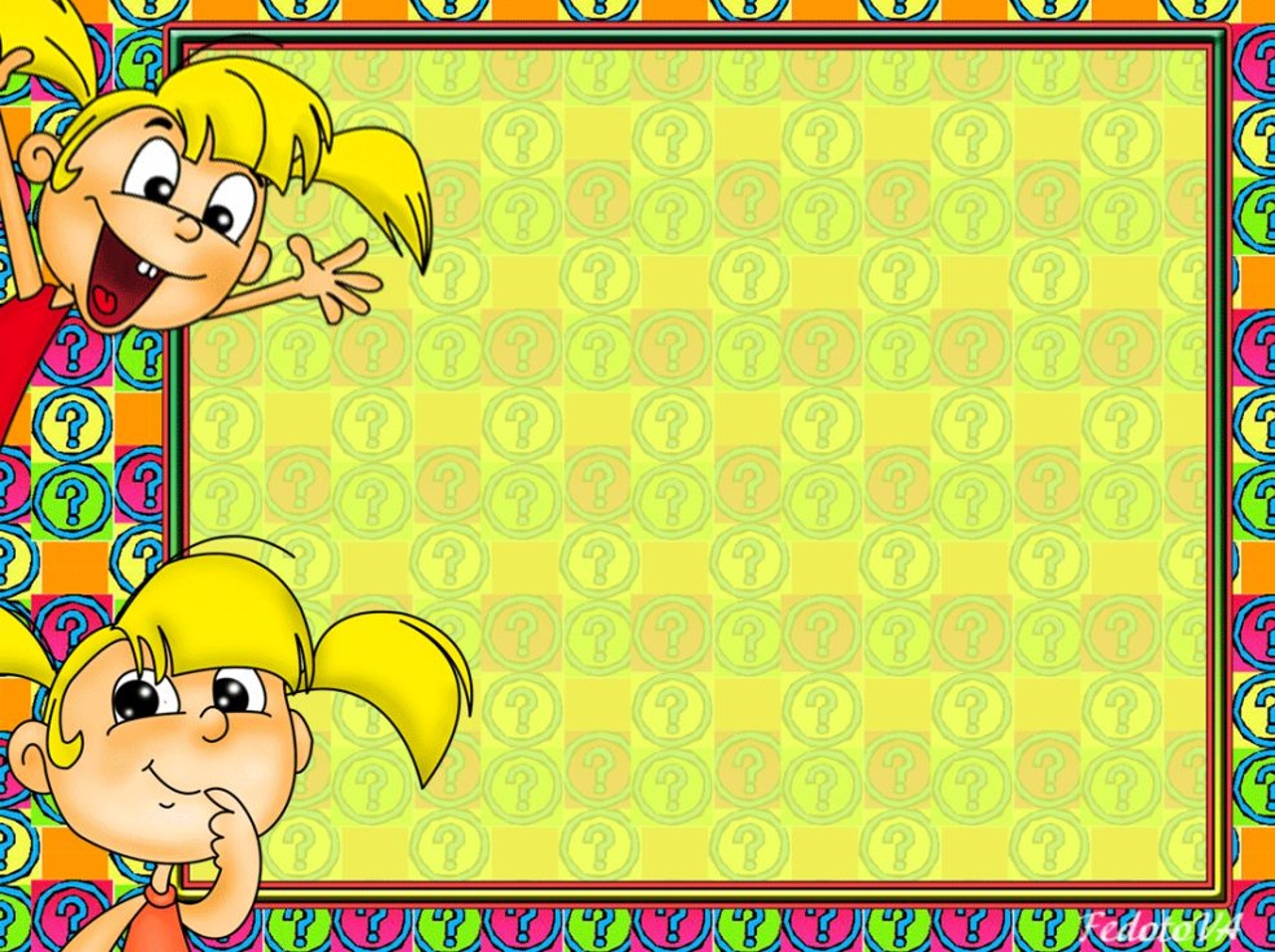 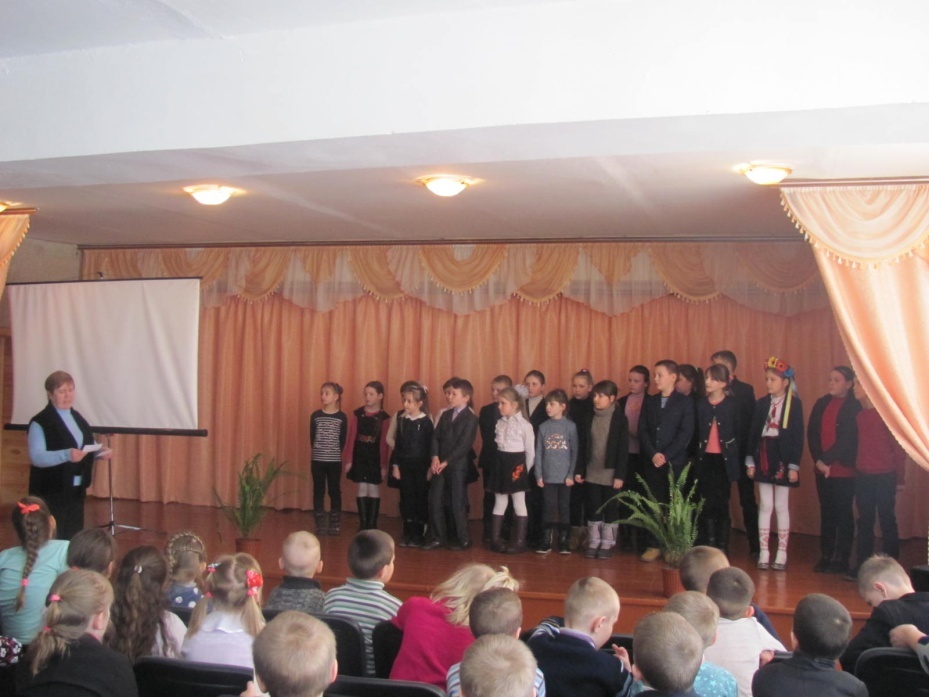 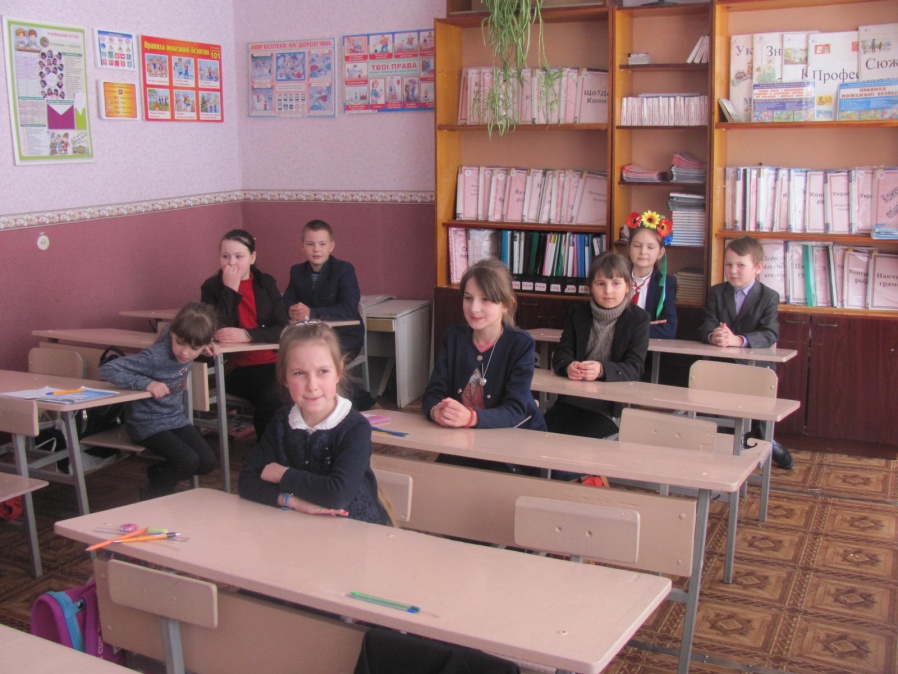 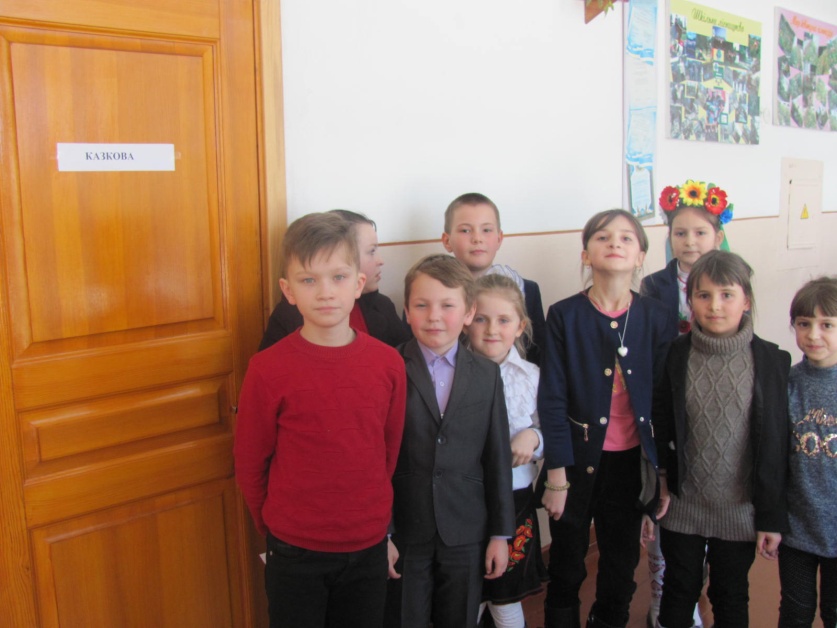 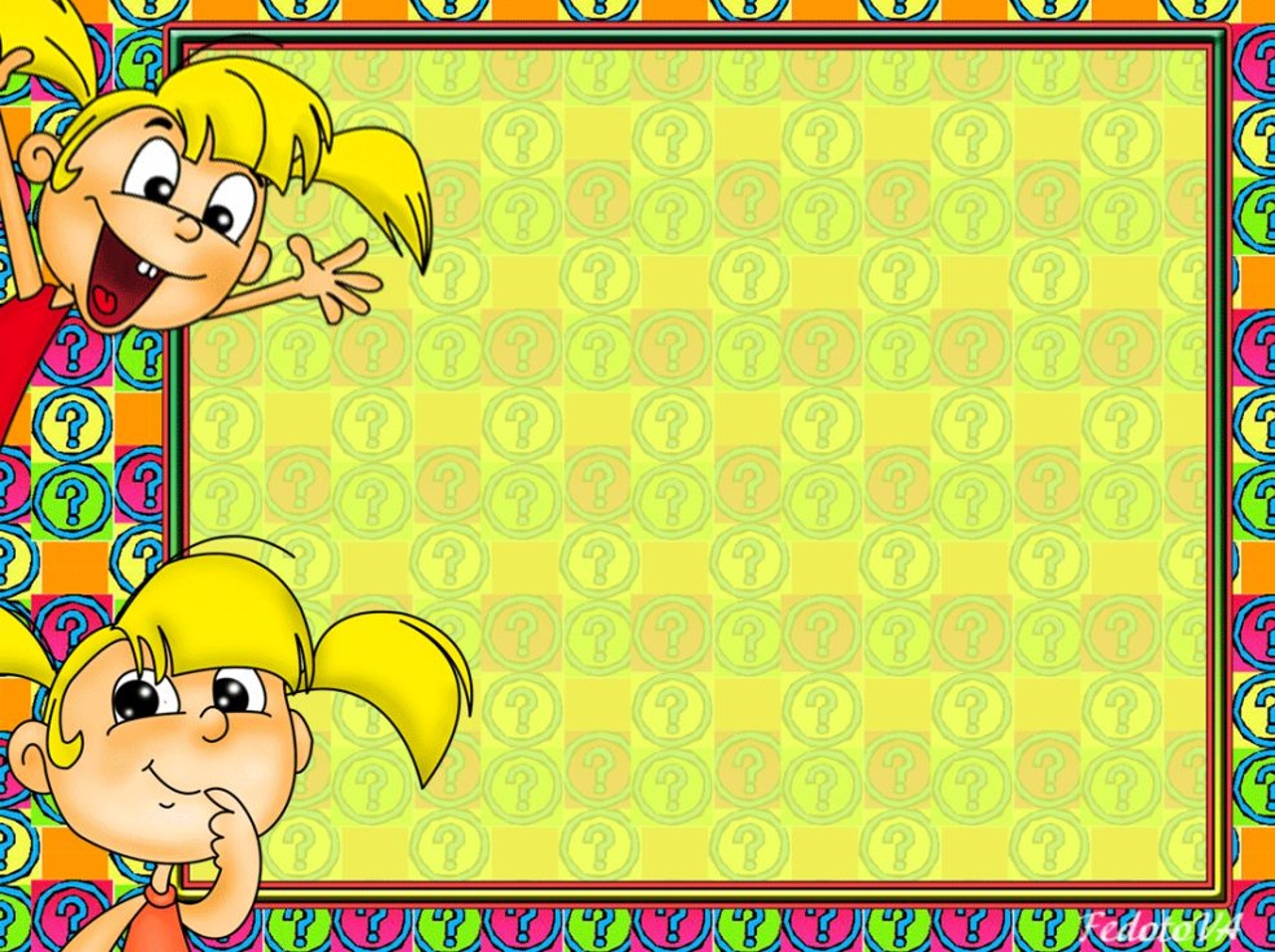 Родинне свято 
"На крилах пісні і весни"
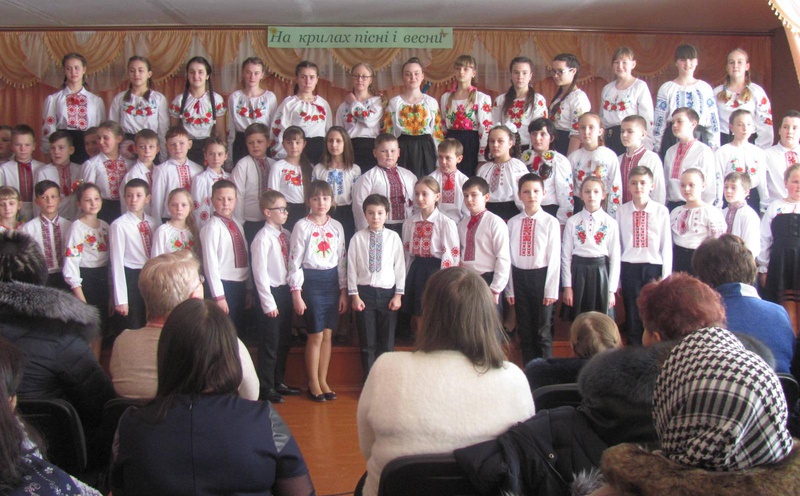 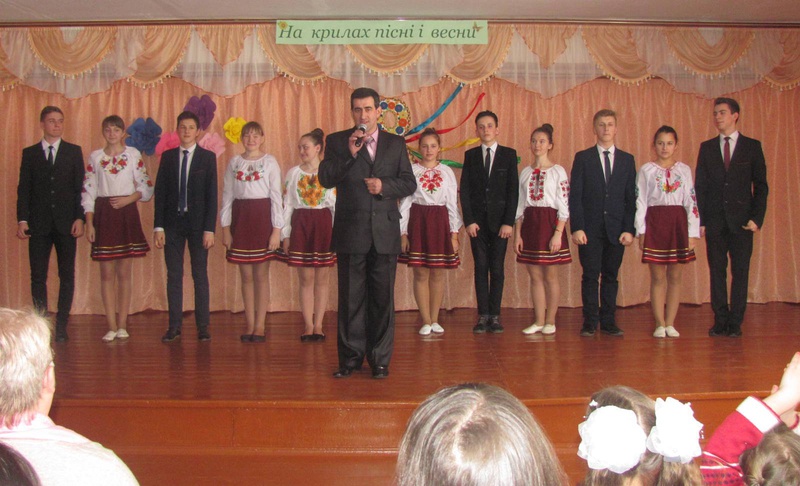 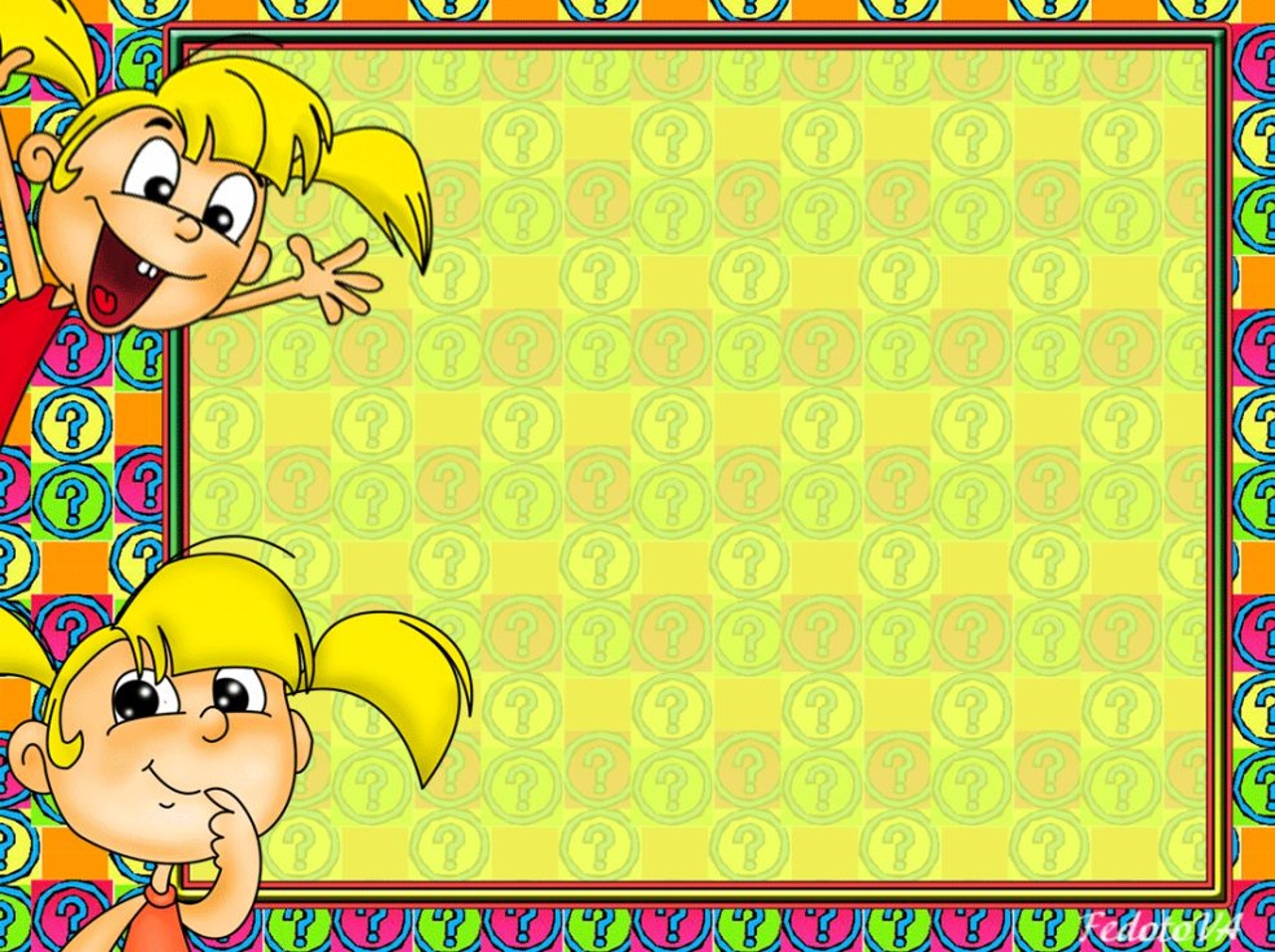 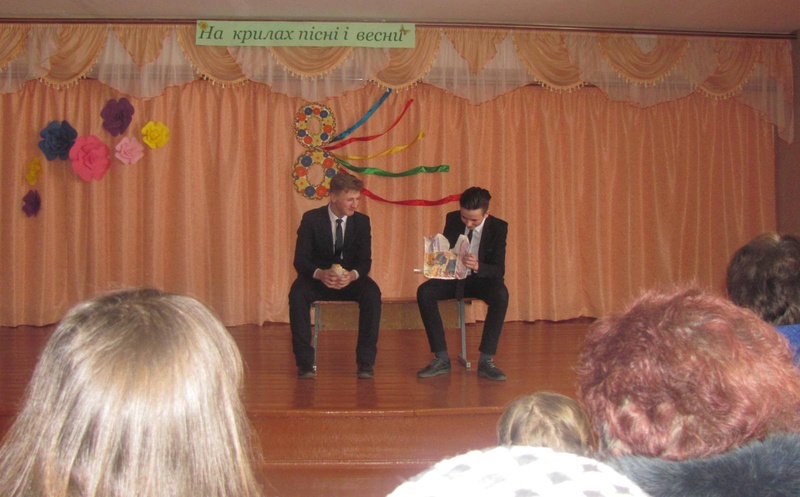 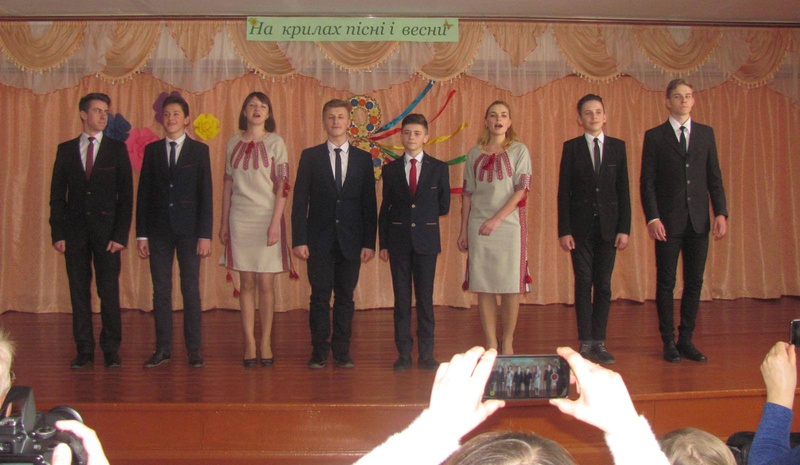 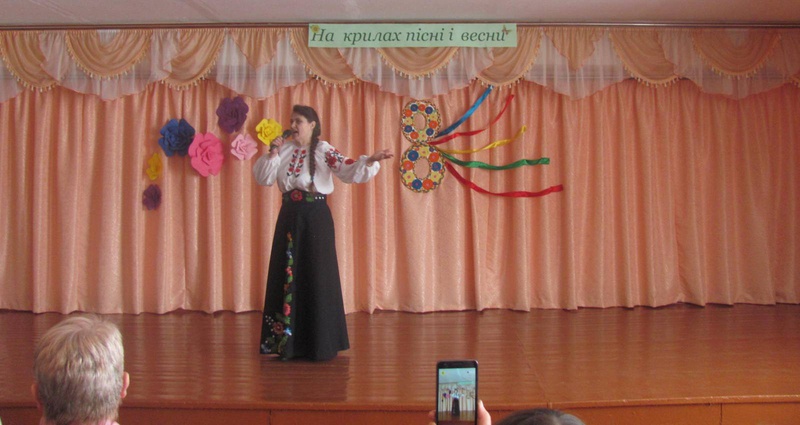 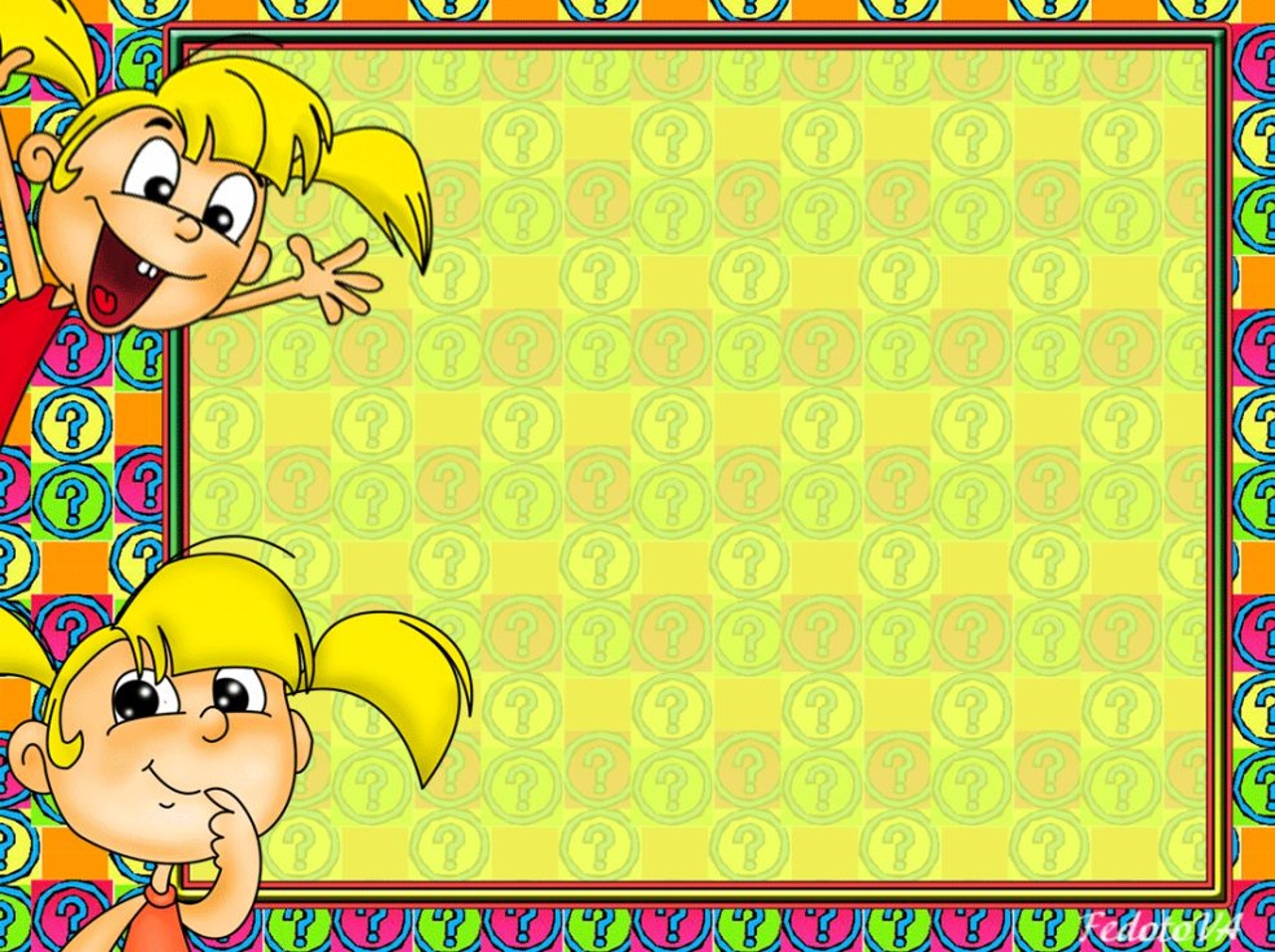 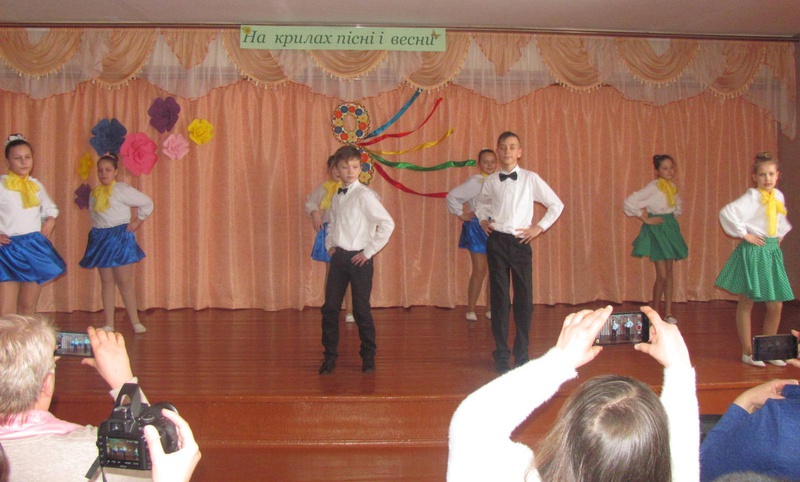 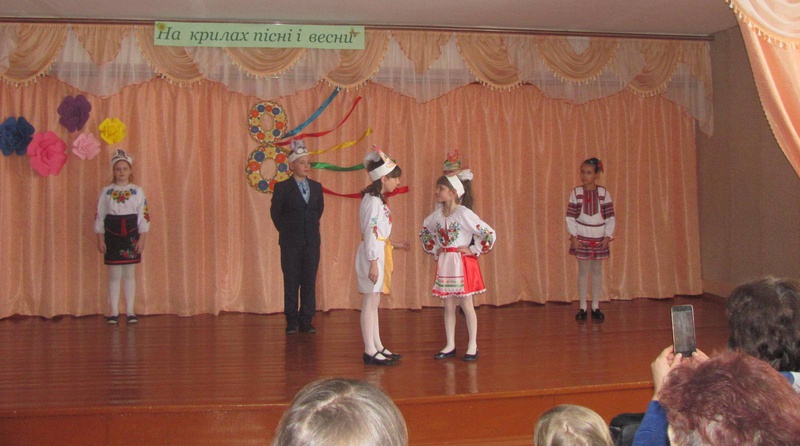 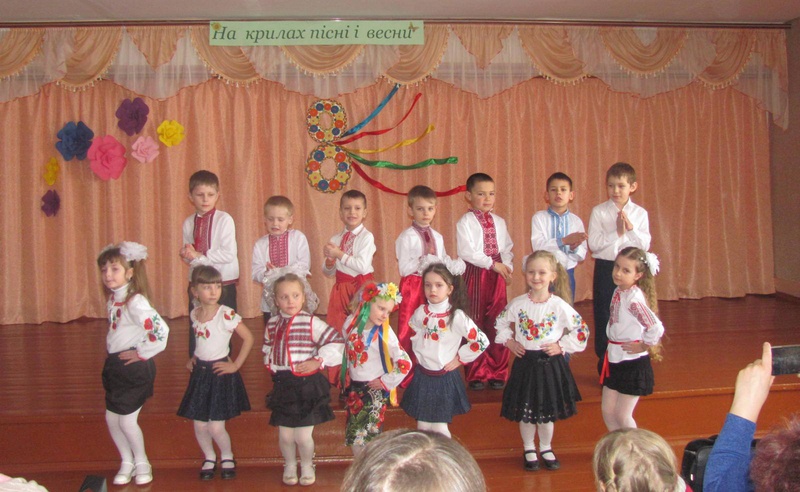 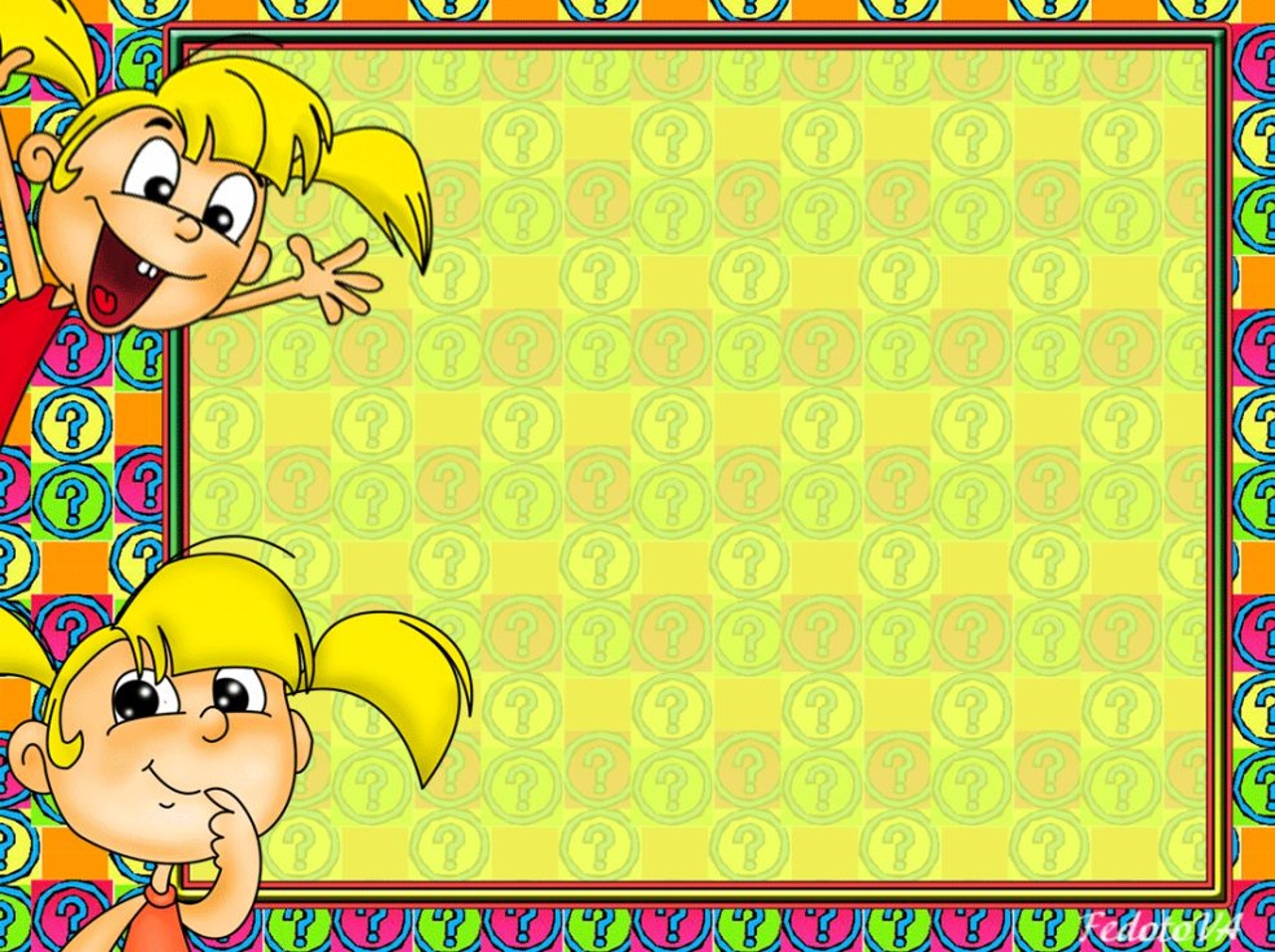 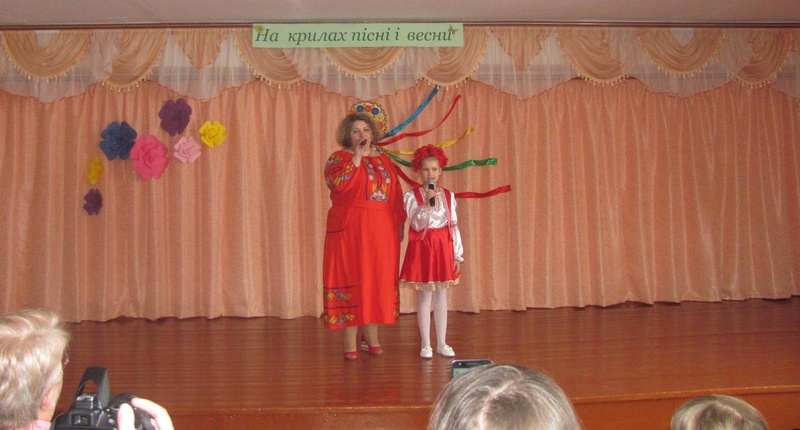 «З родини йде життя людини»
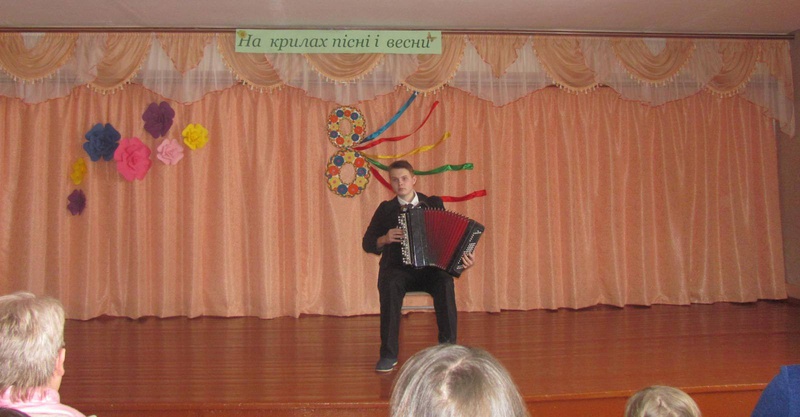 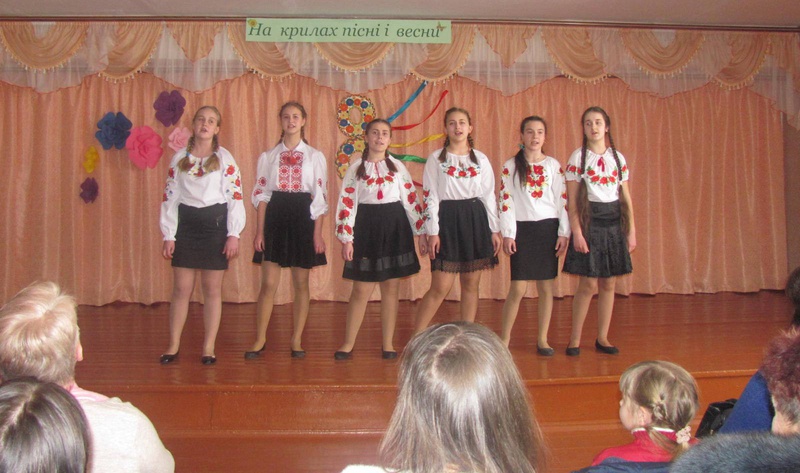 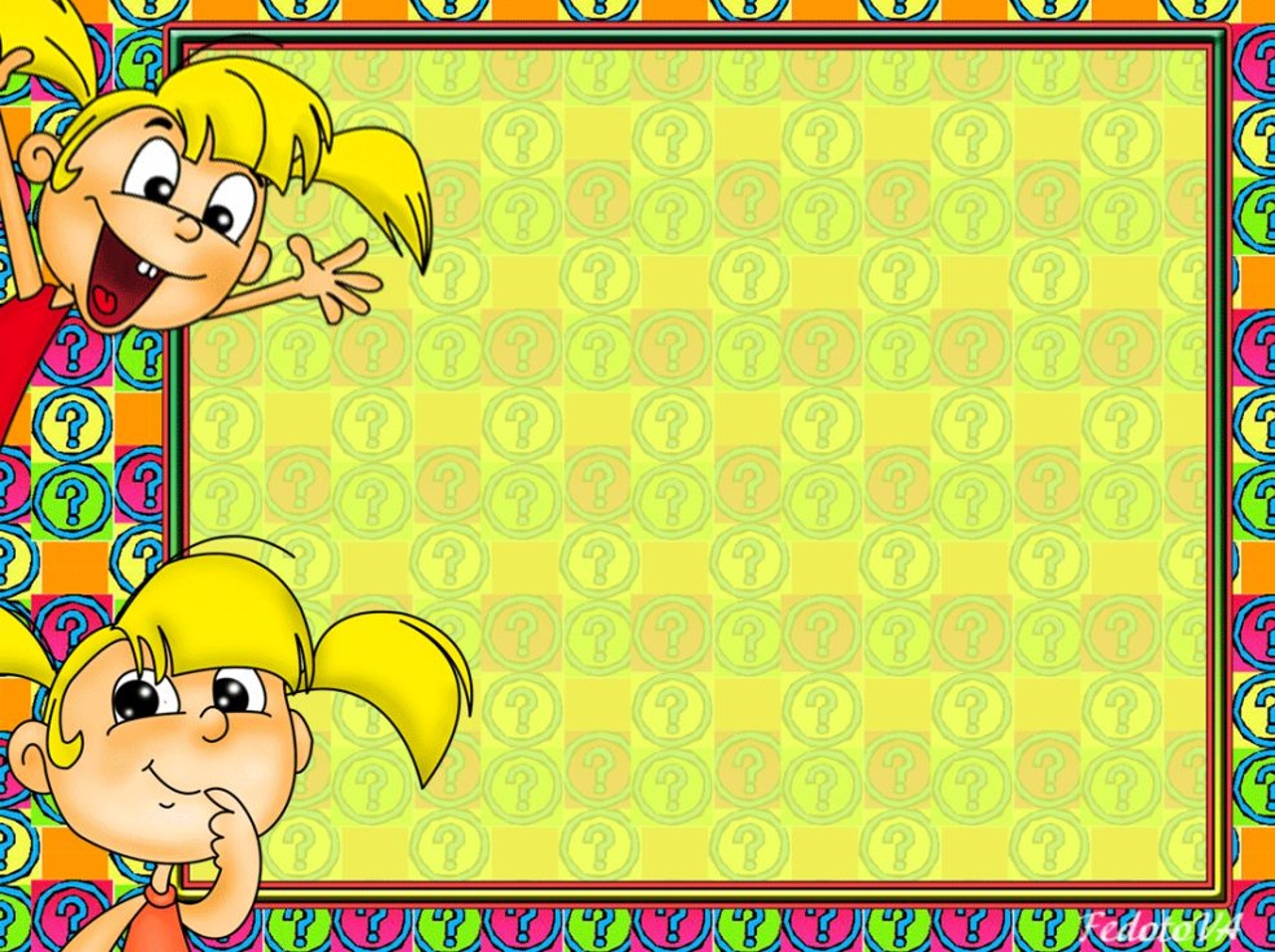 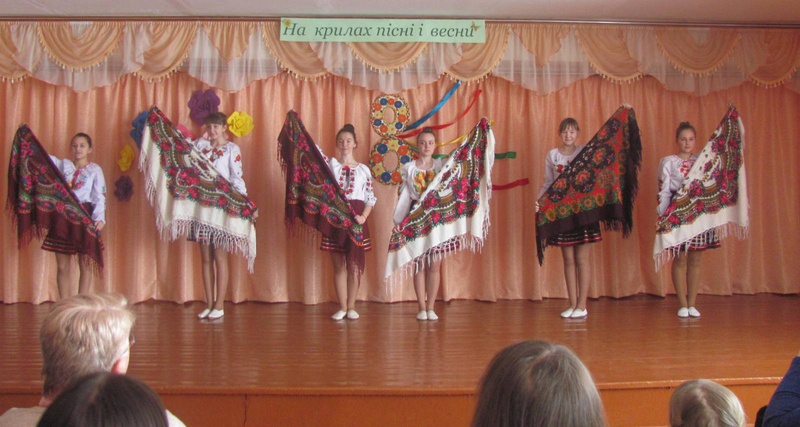 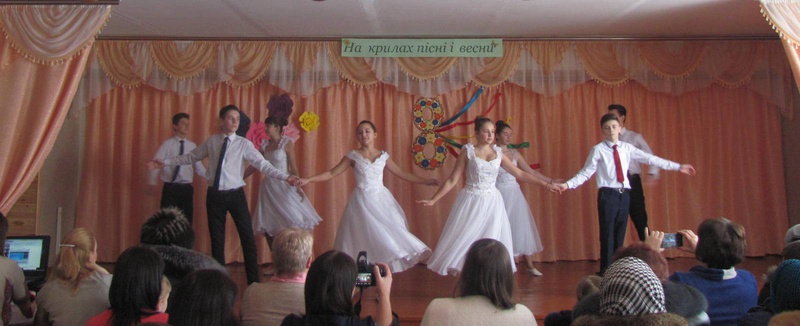 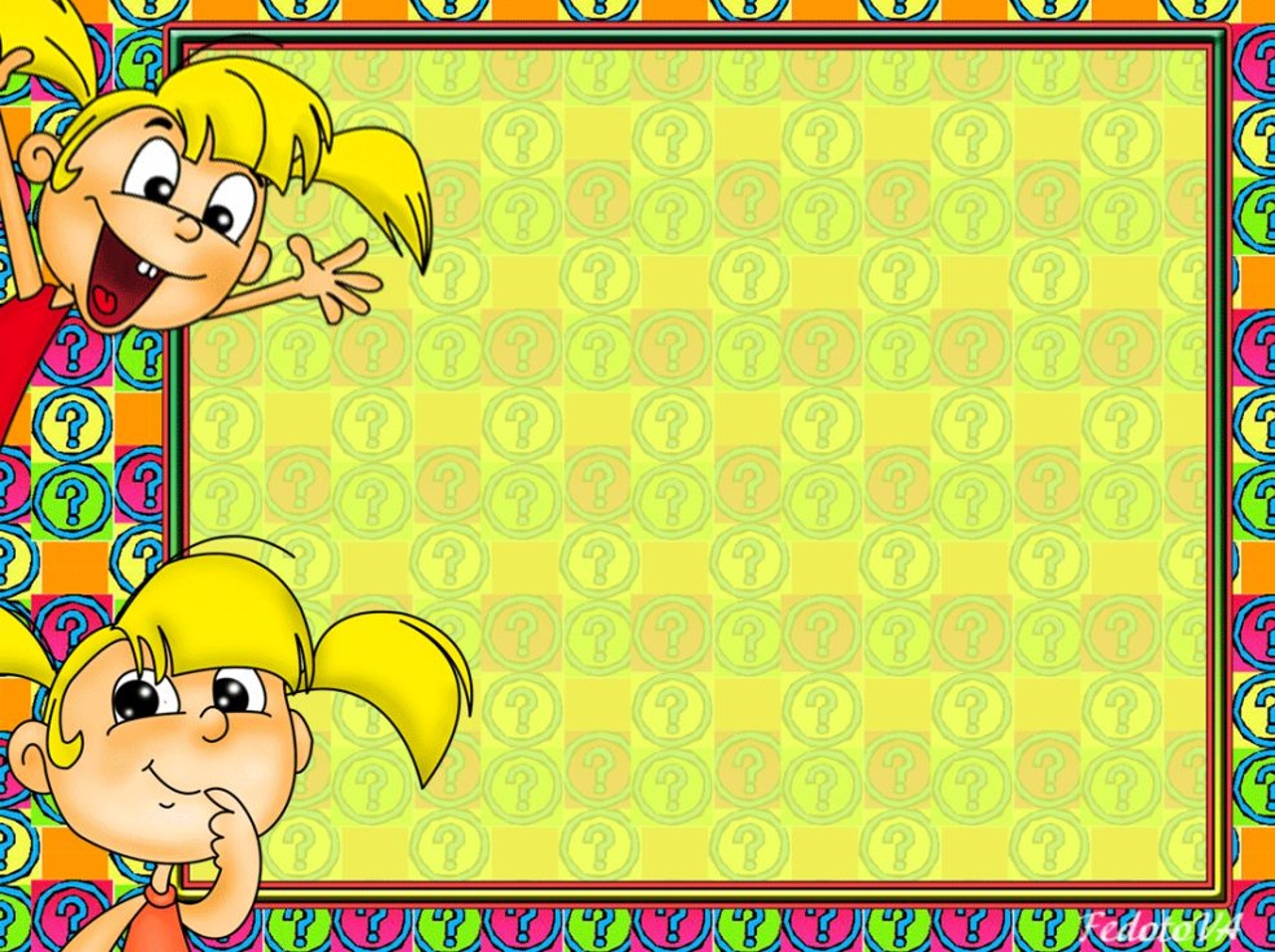 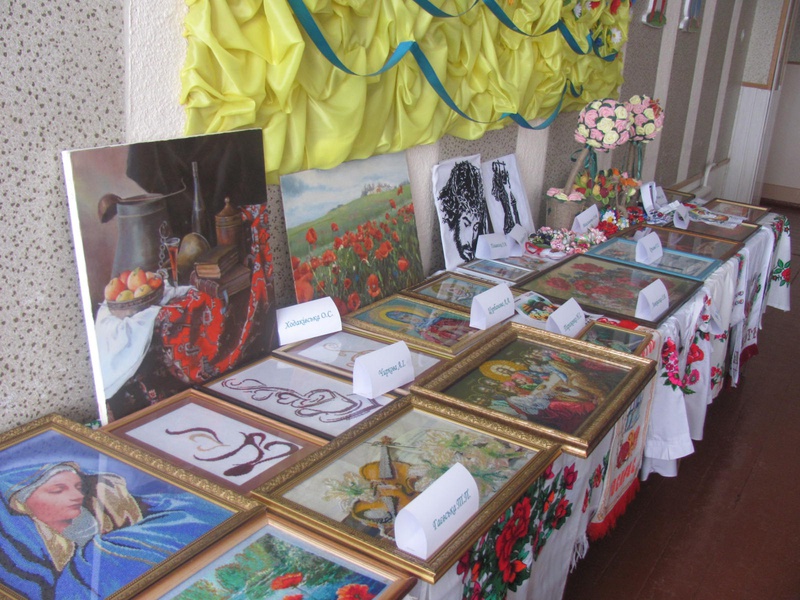 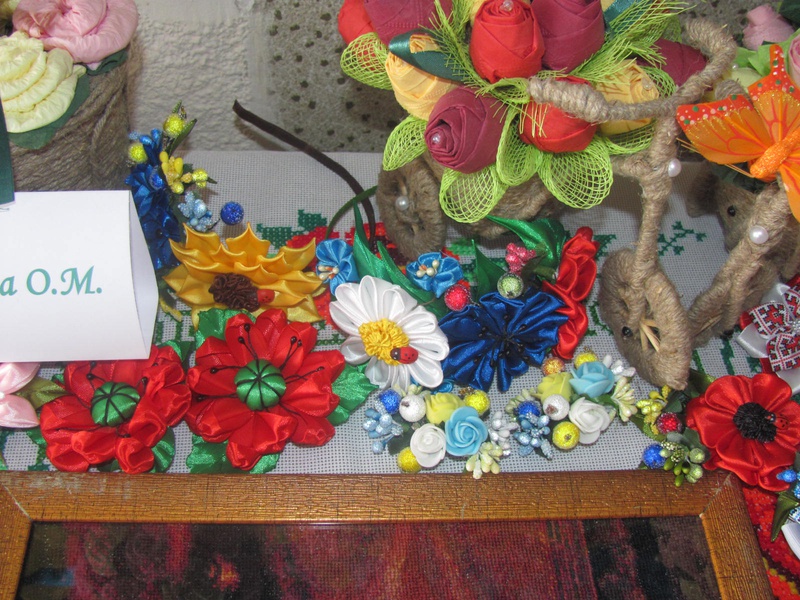 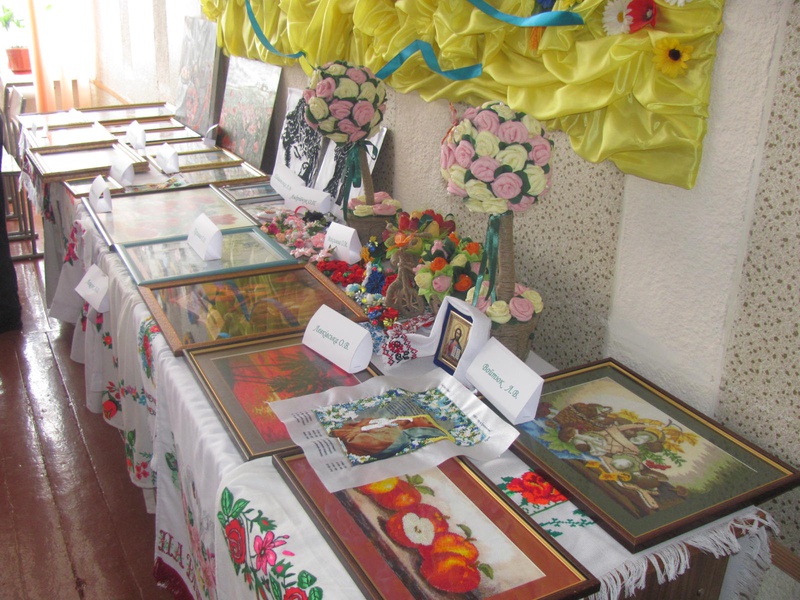 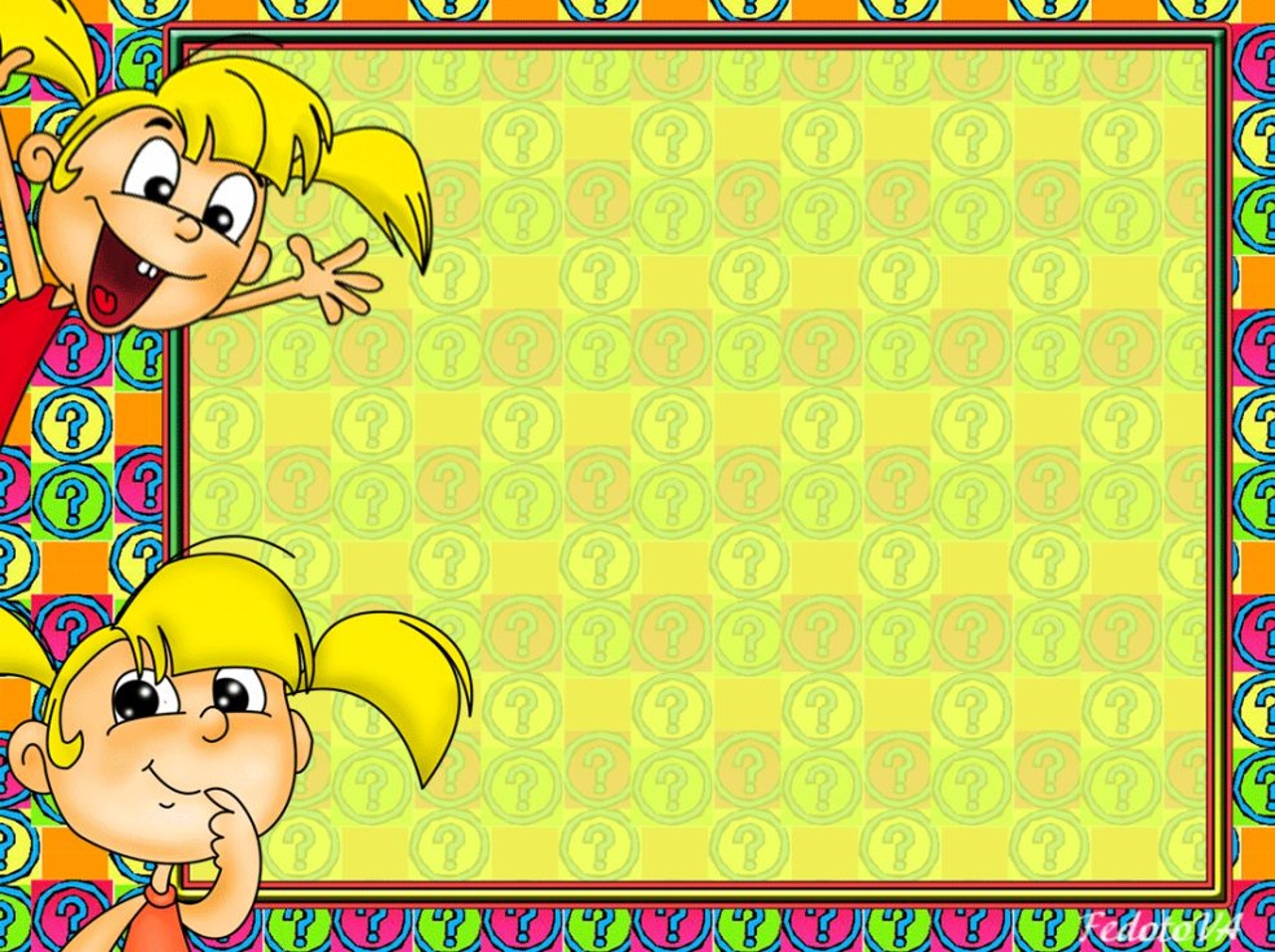 «Природа - наш дім» 
3 клас
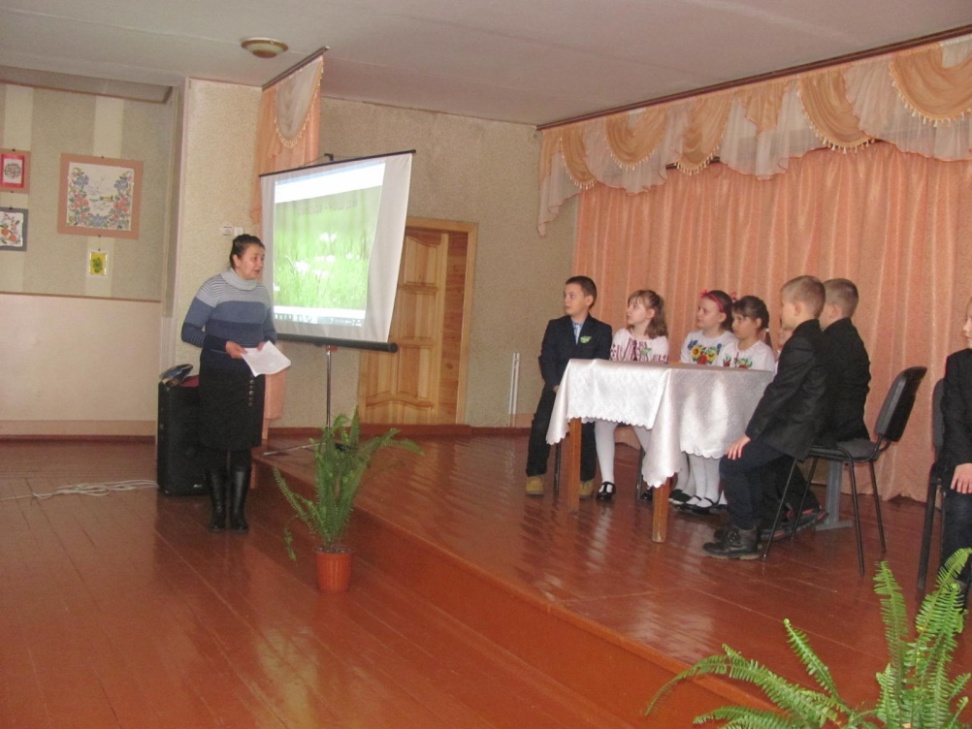 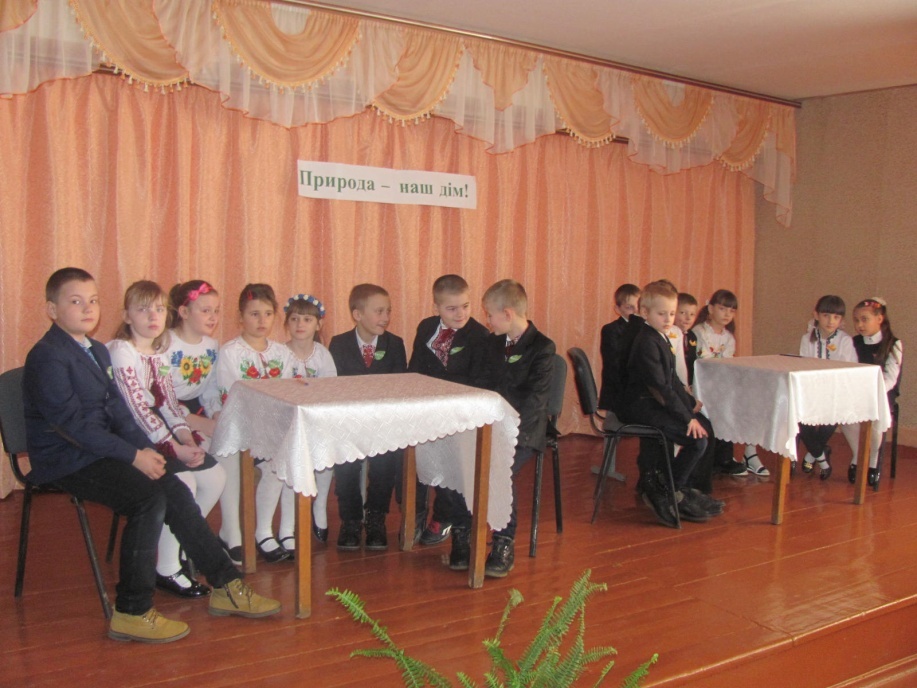 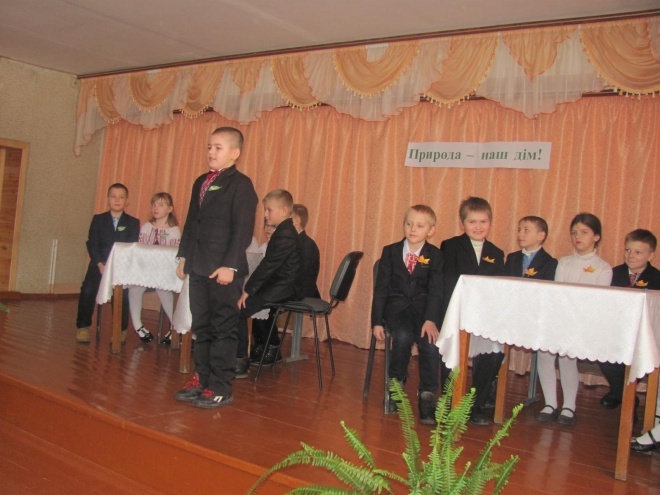 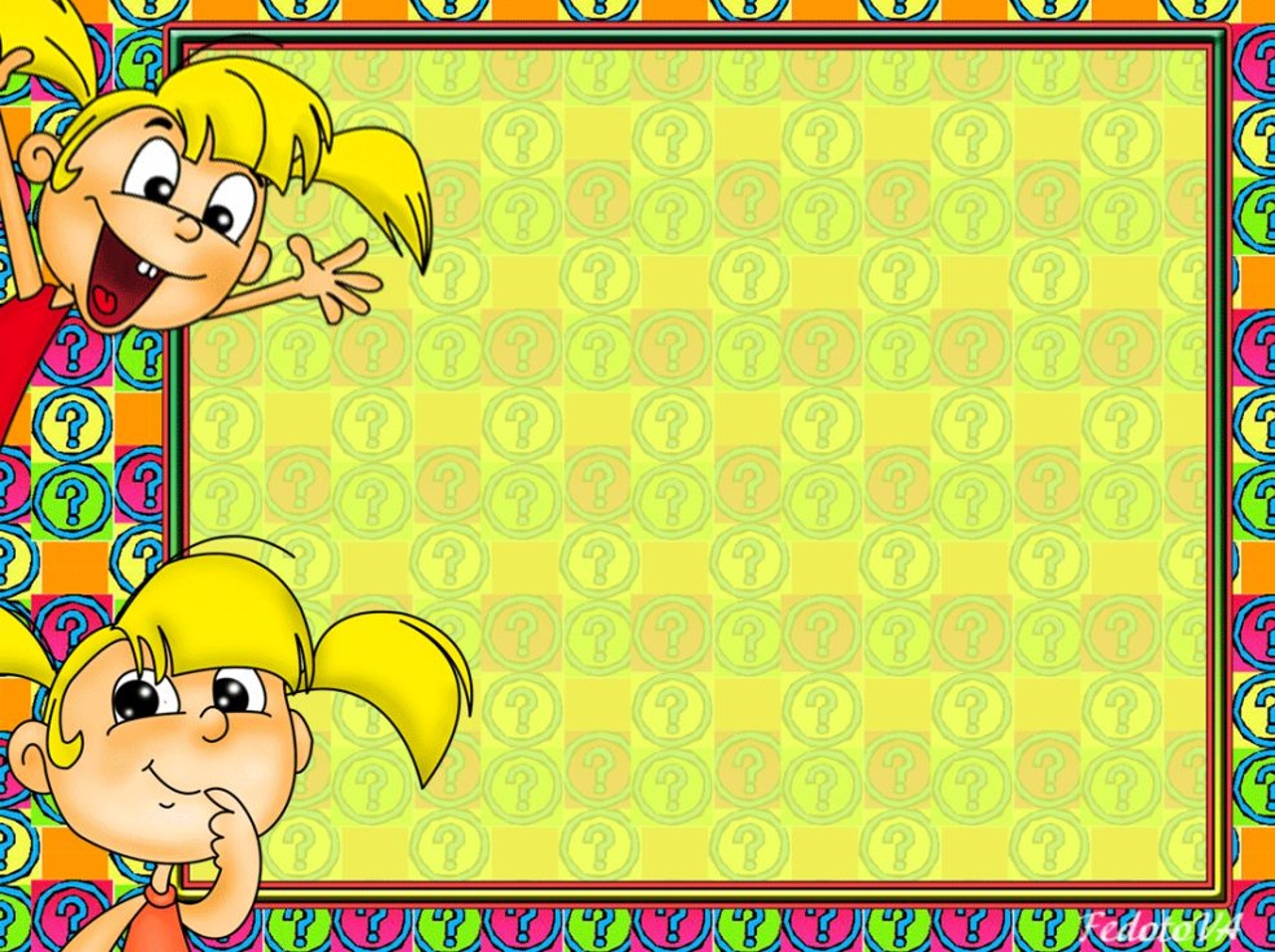 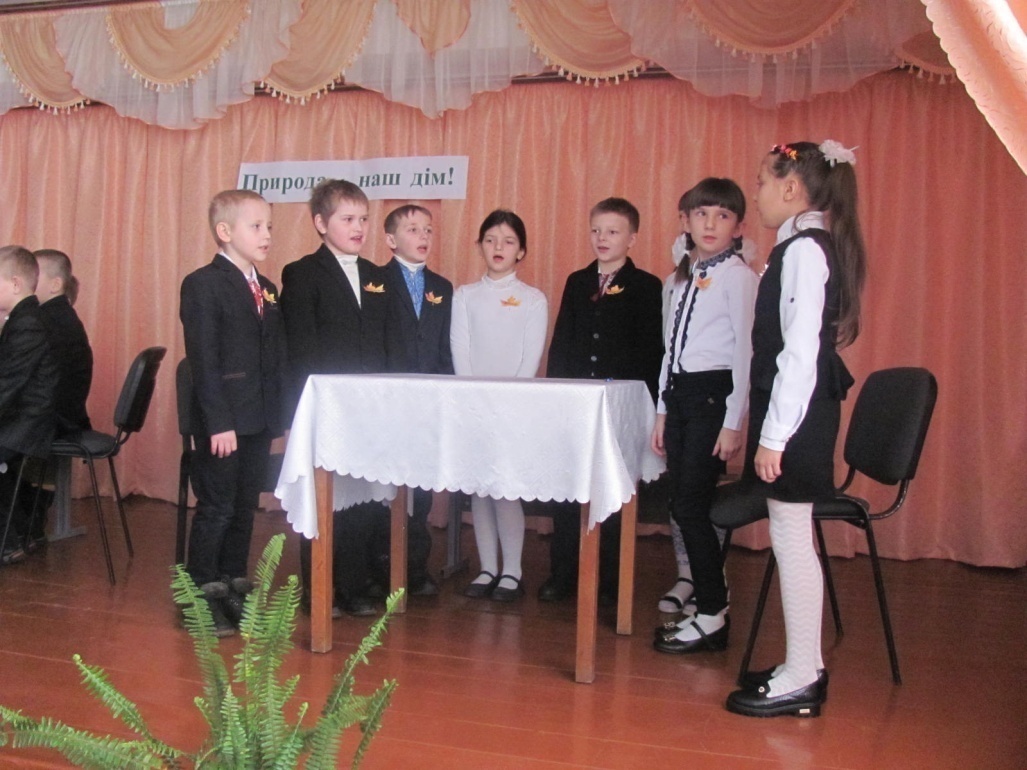 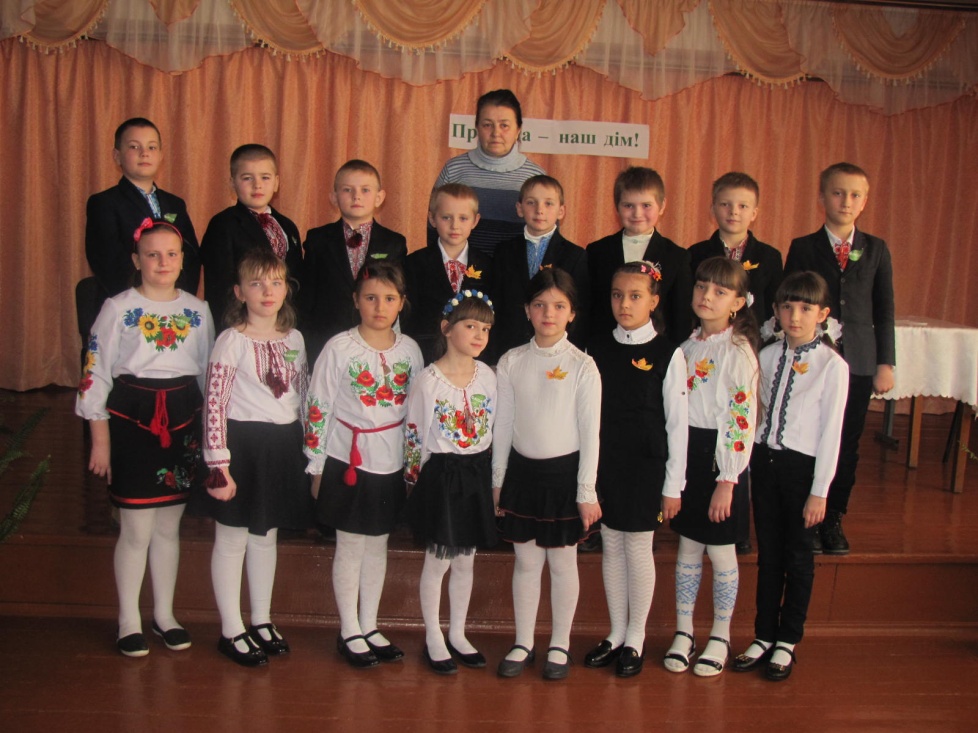 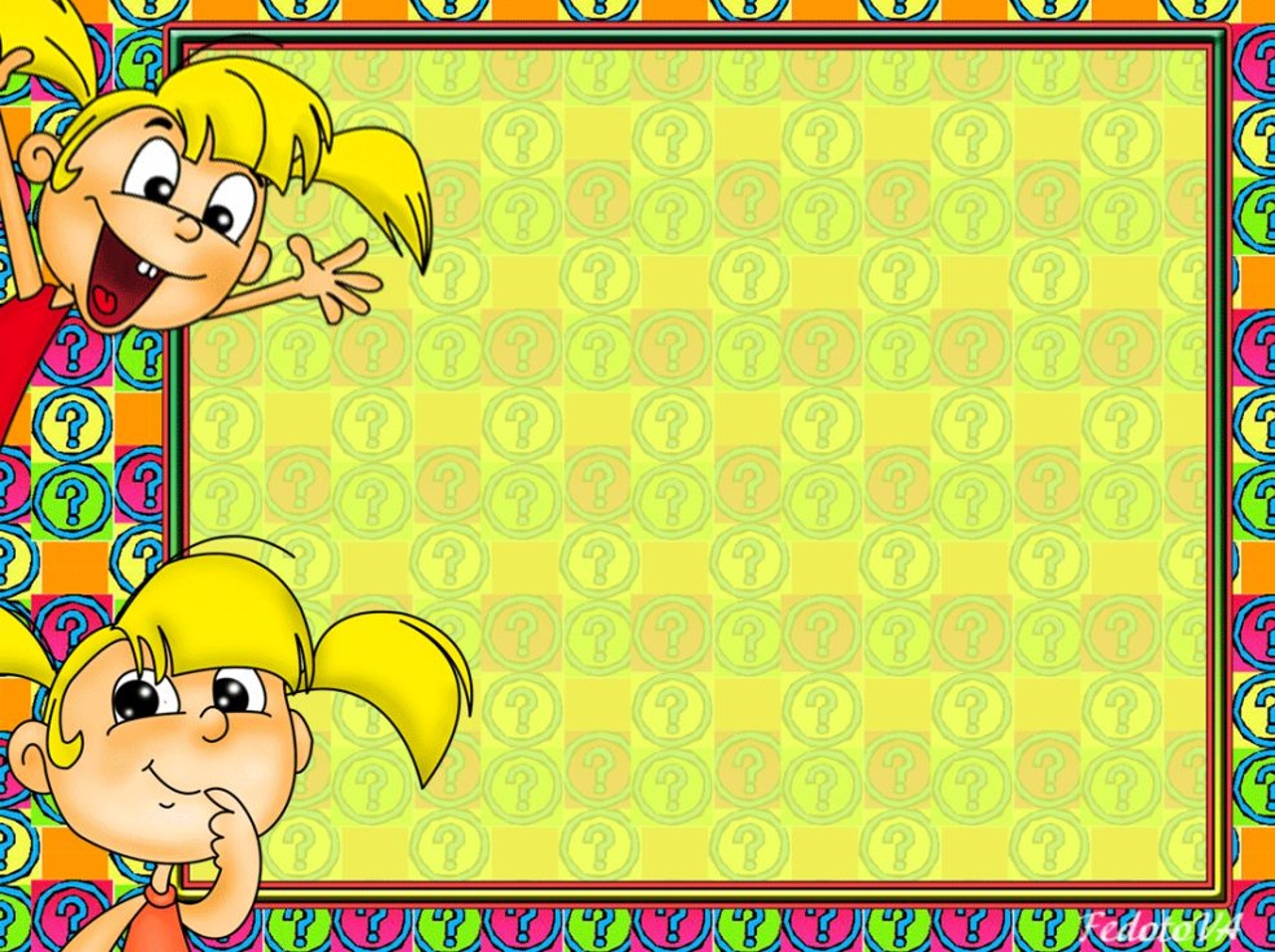 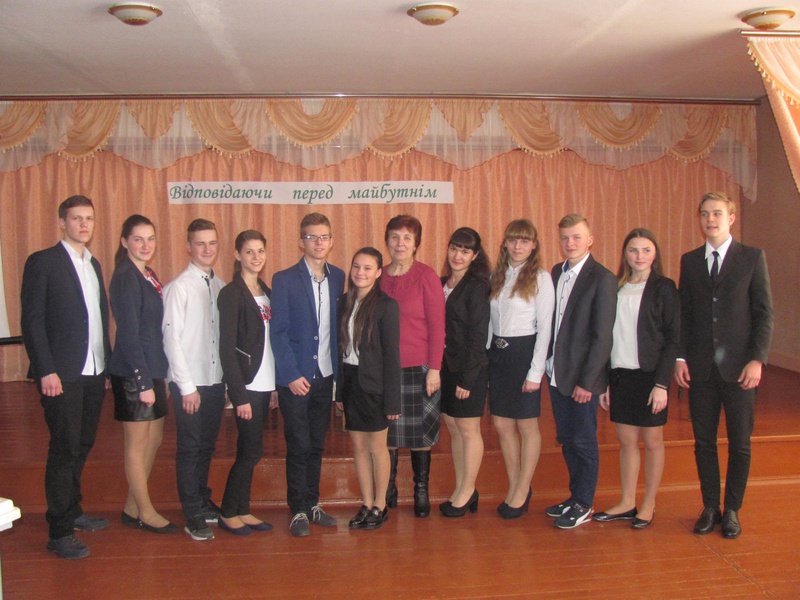 «Відповідаючи перед
 майбутнім»
11 клас
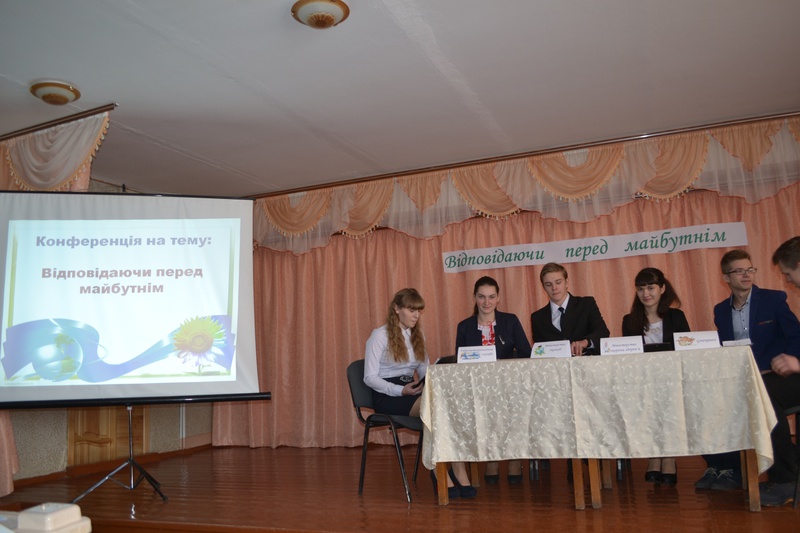 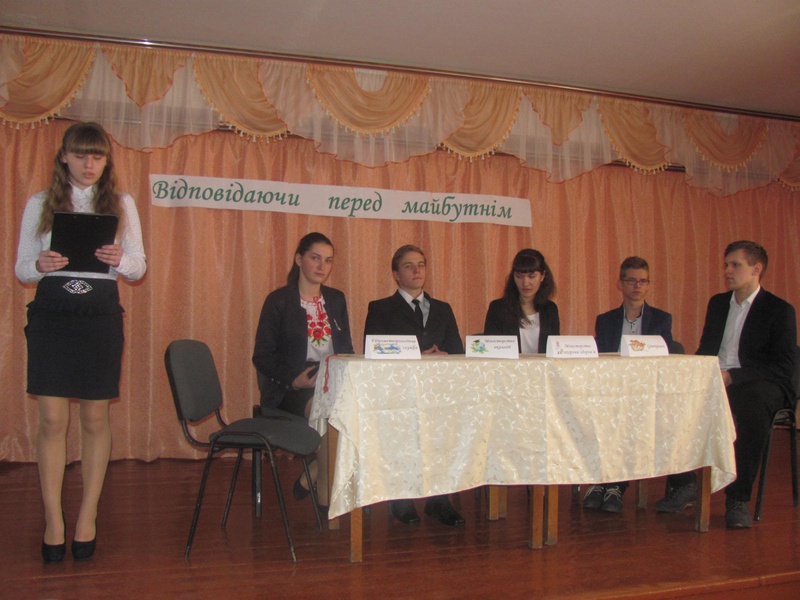 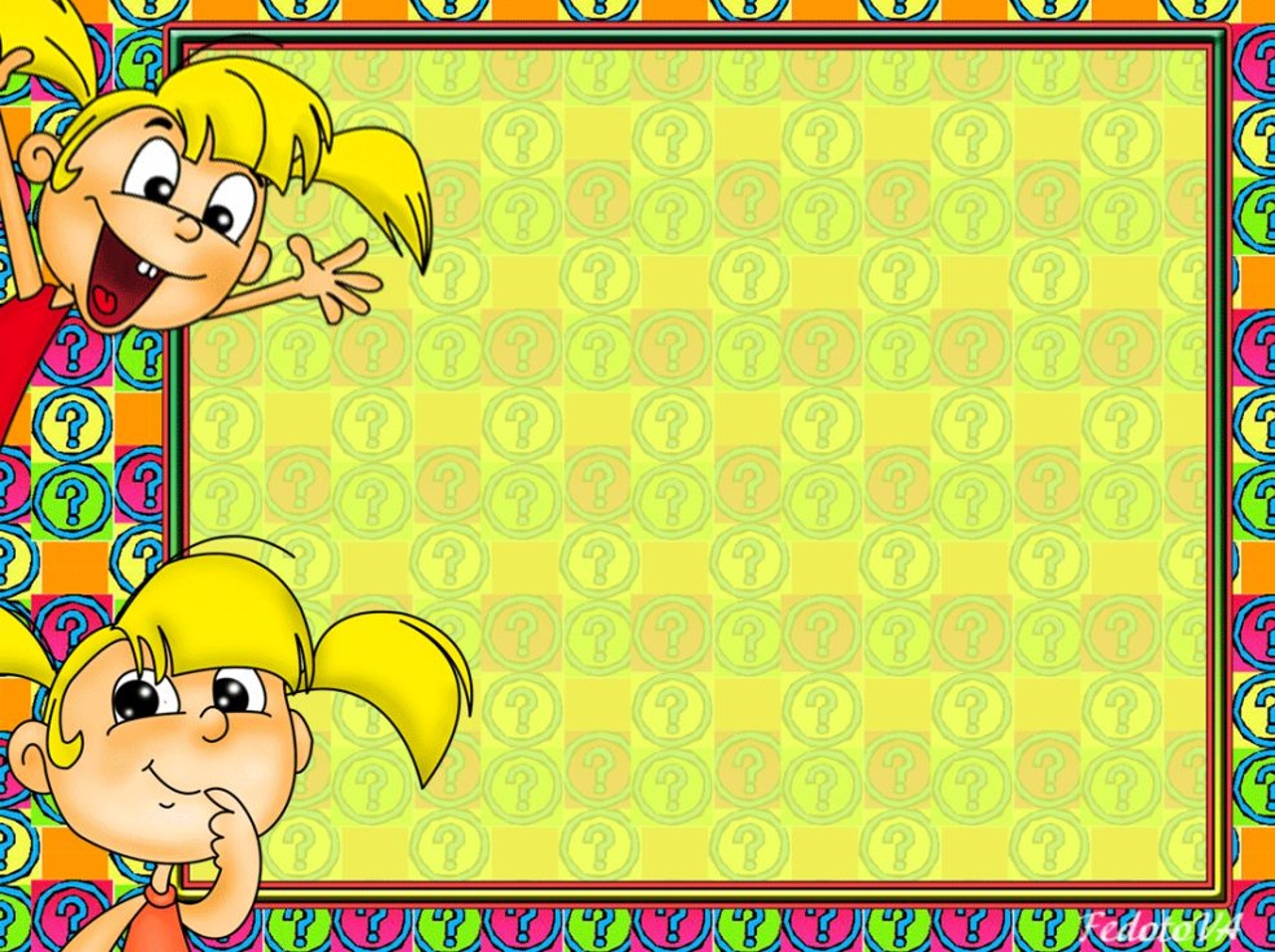 «Заглянь у природу»                        6 клас
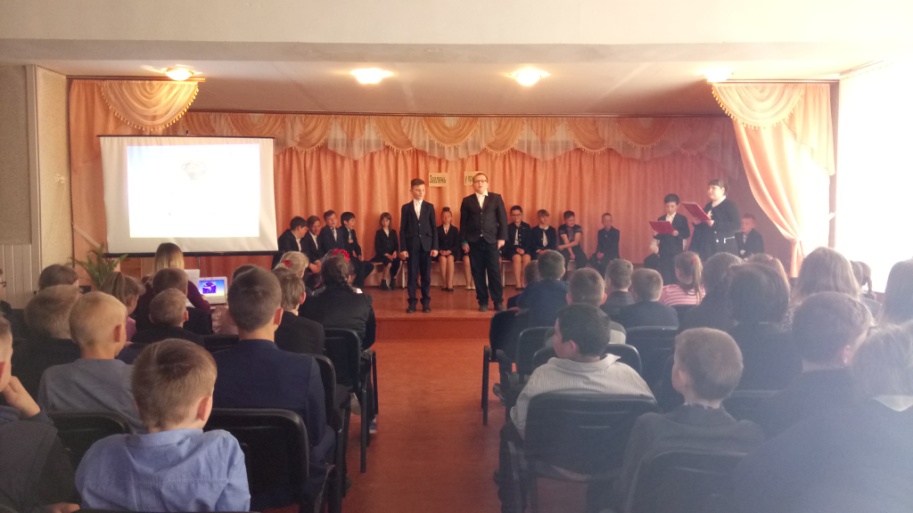 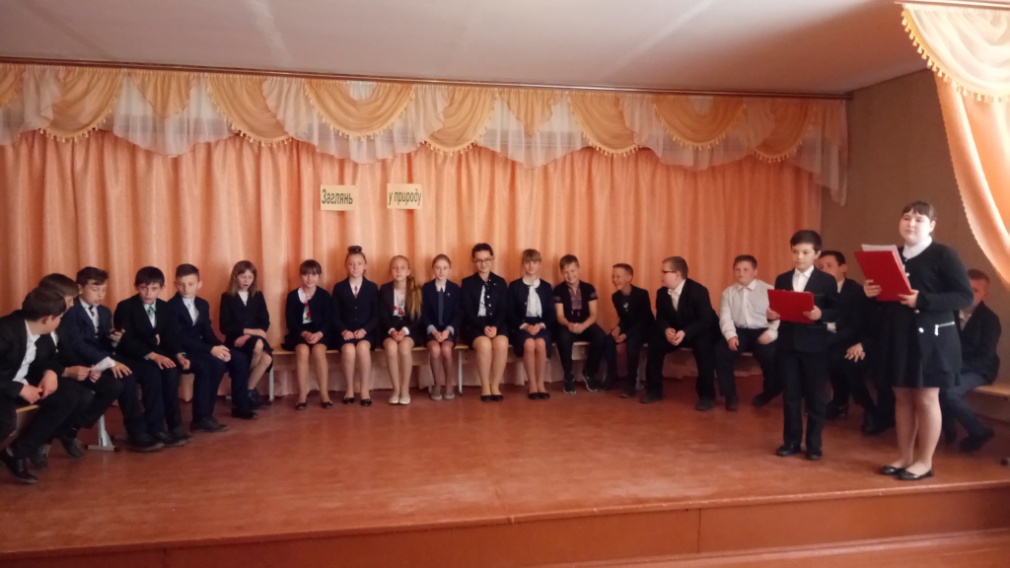 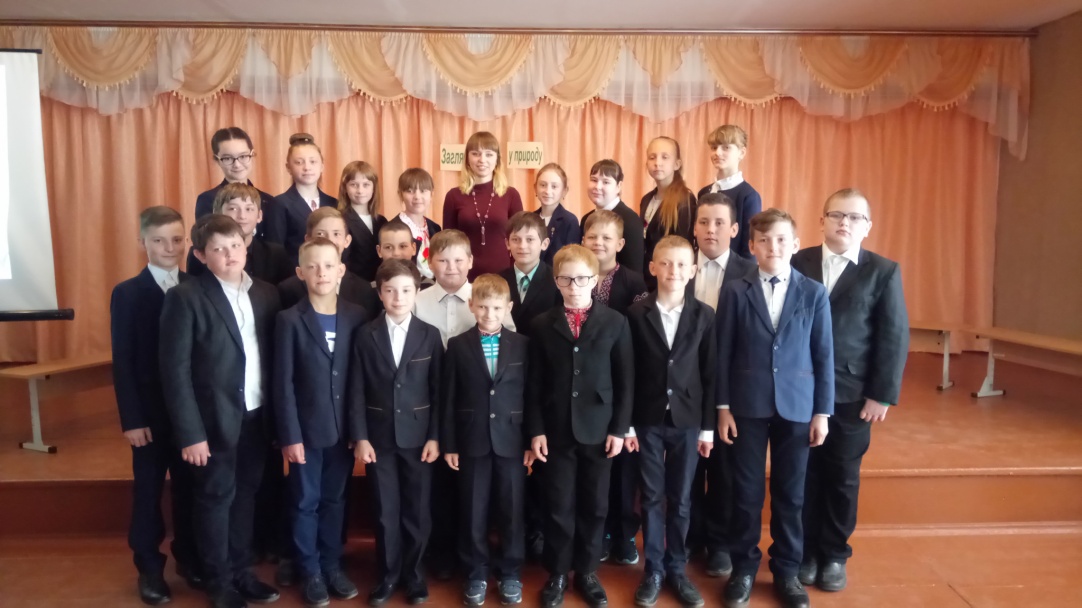 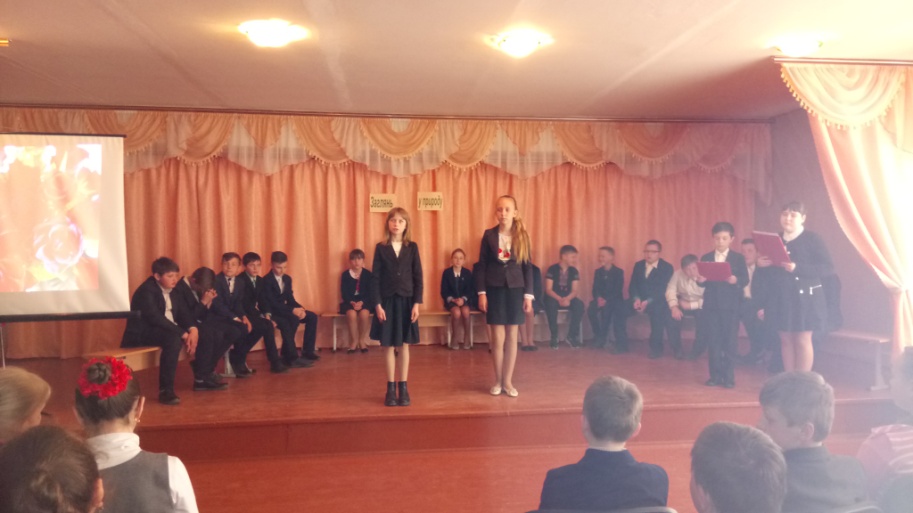 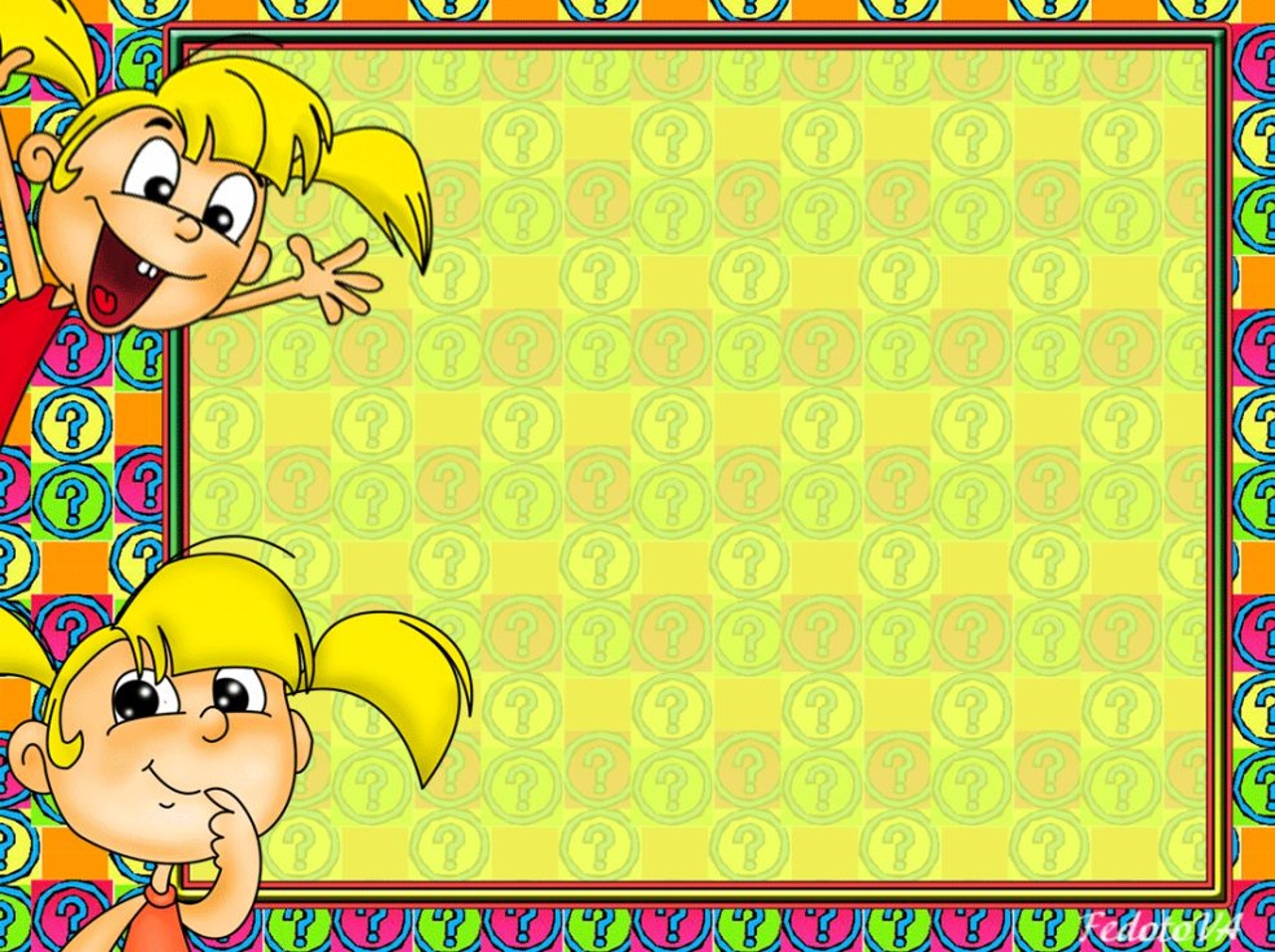 «Як зберегти природу»                    9 клас
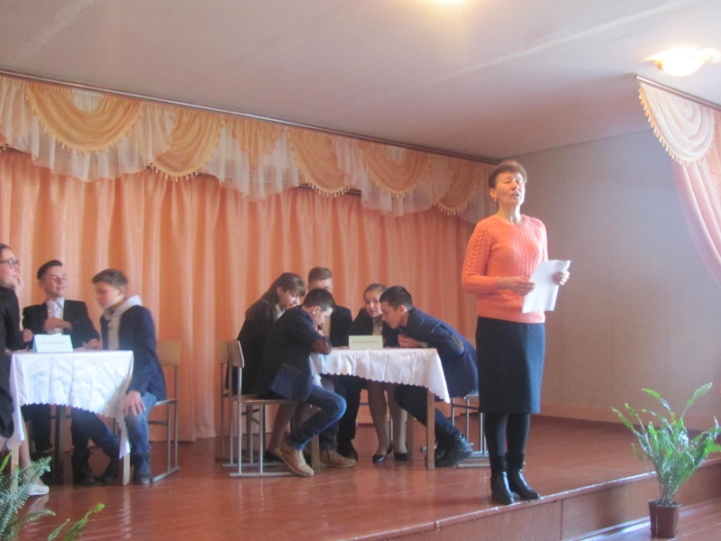 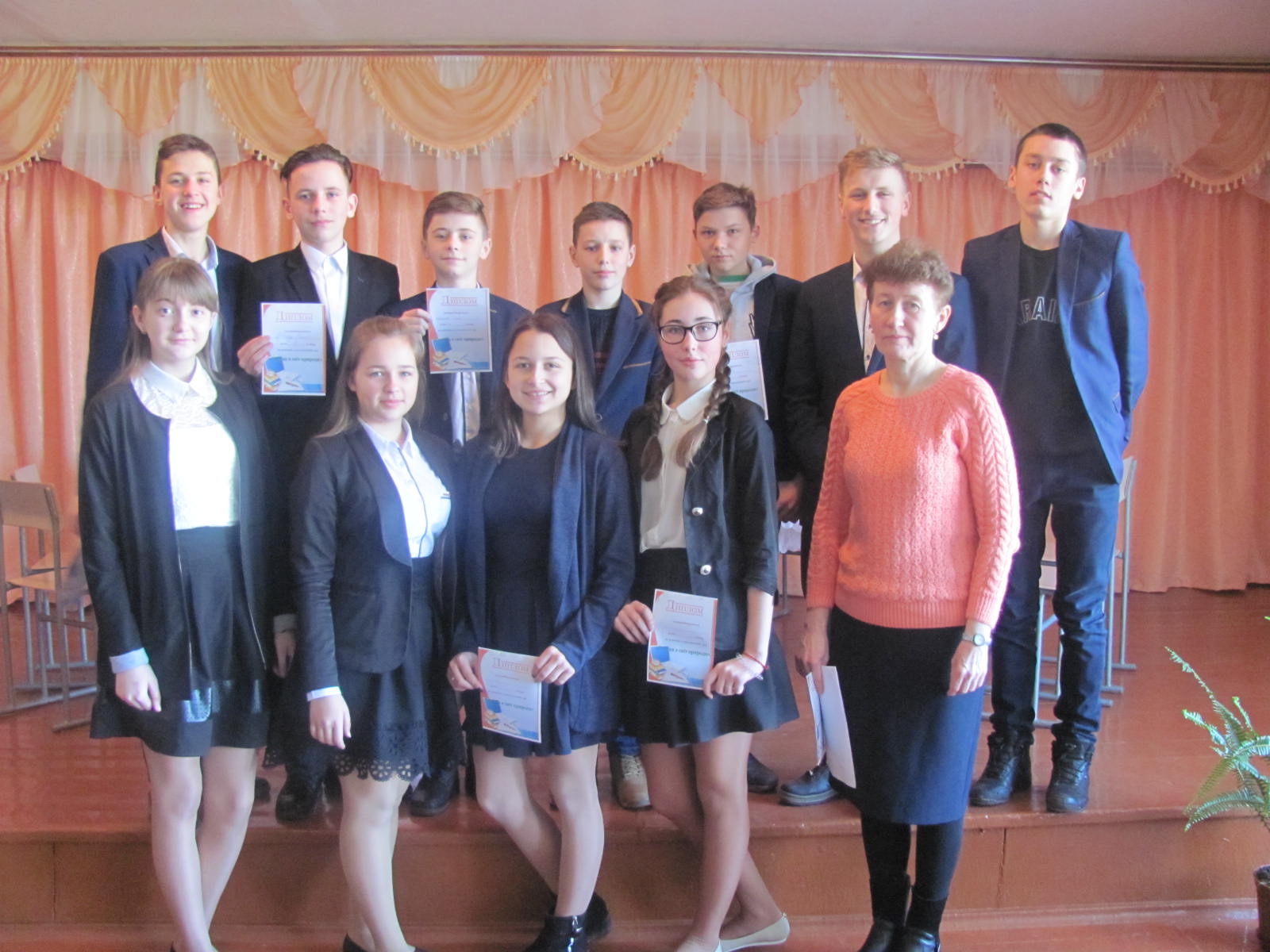 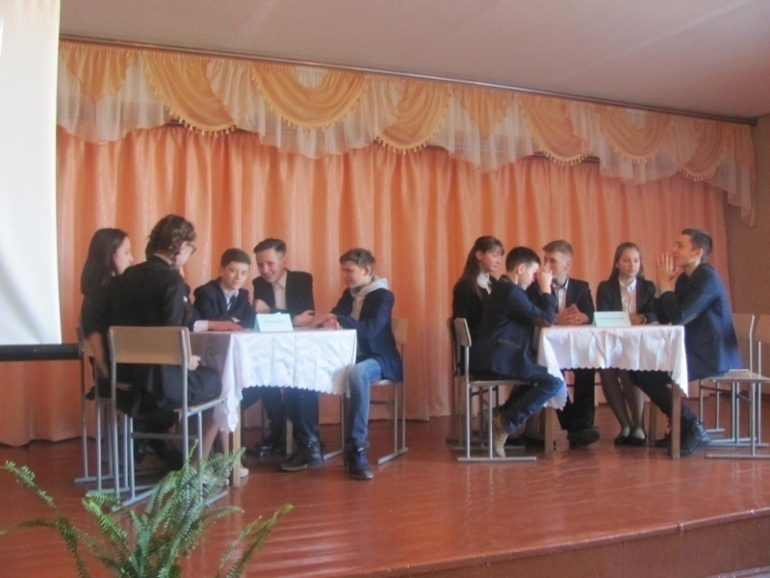 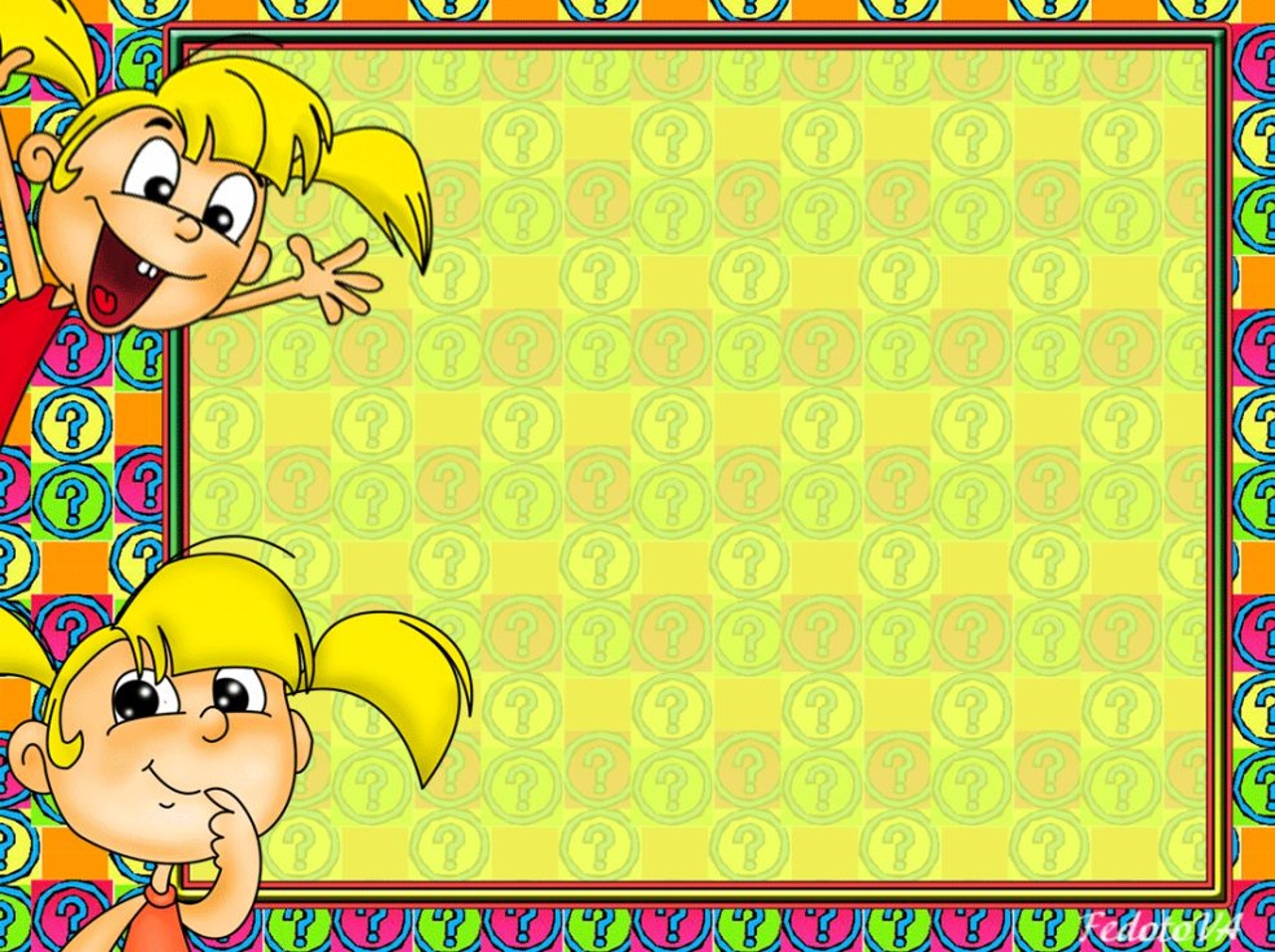 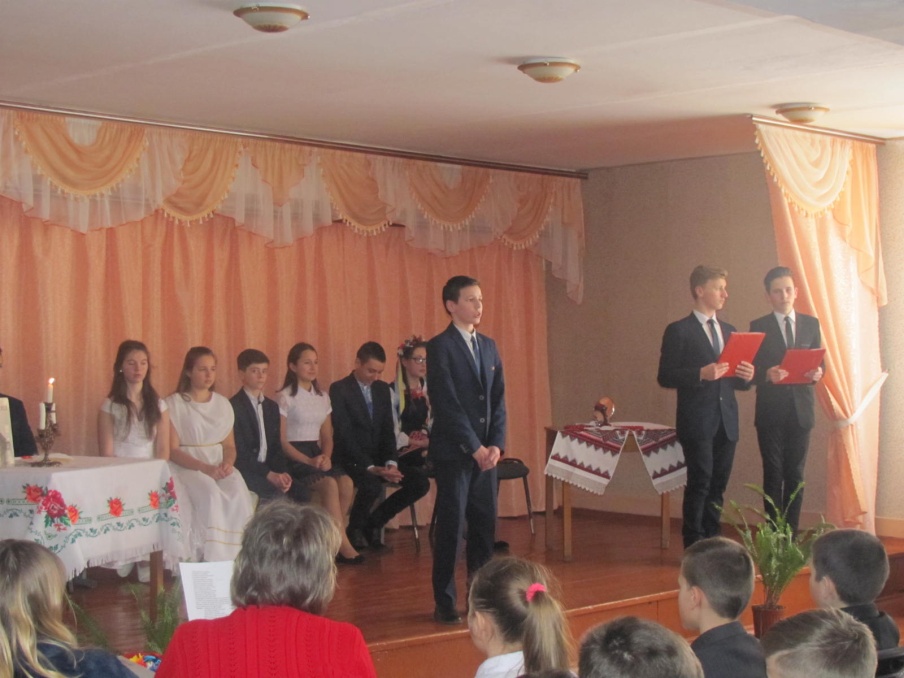 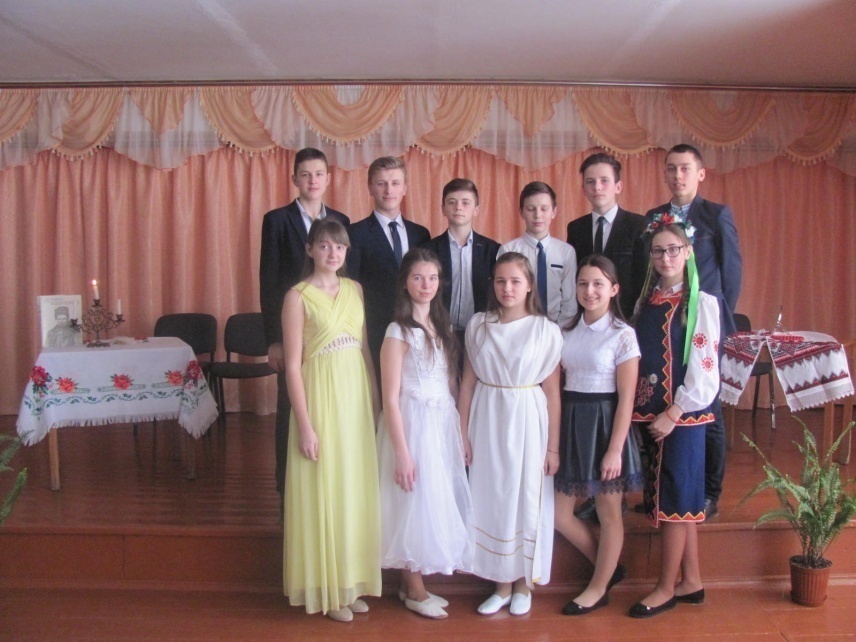 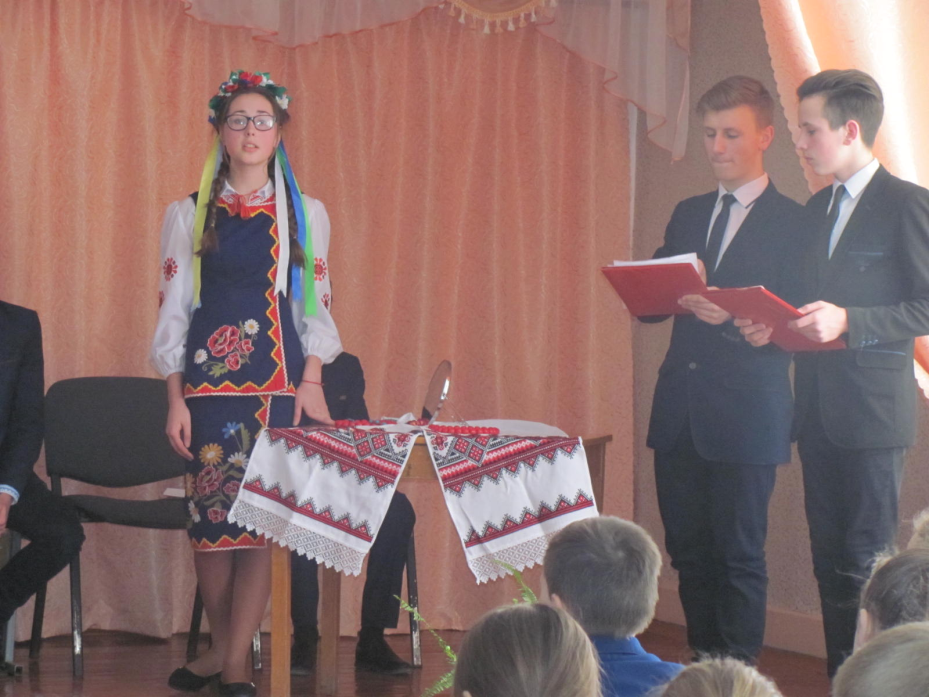 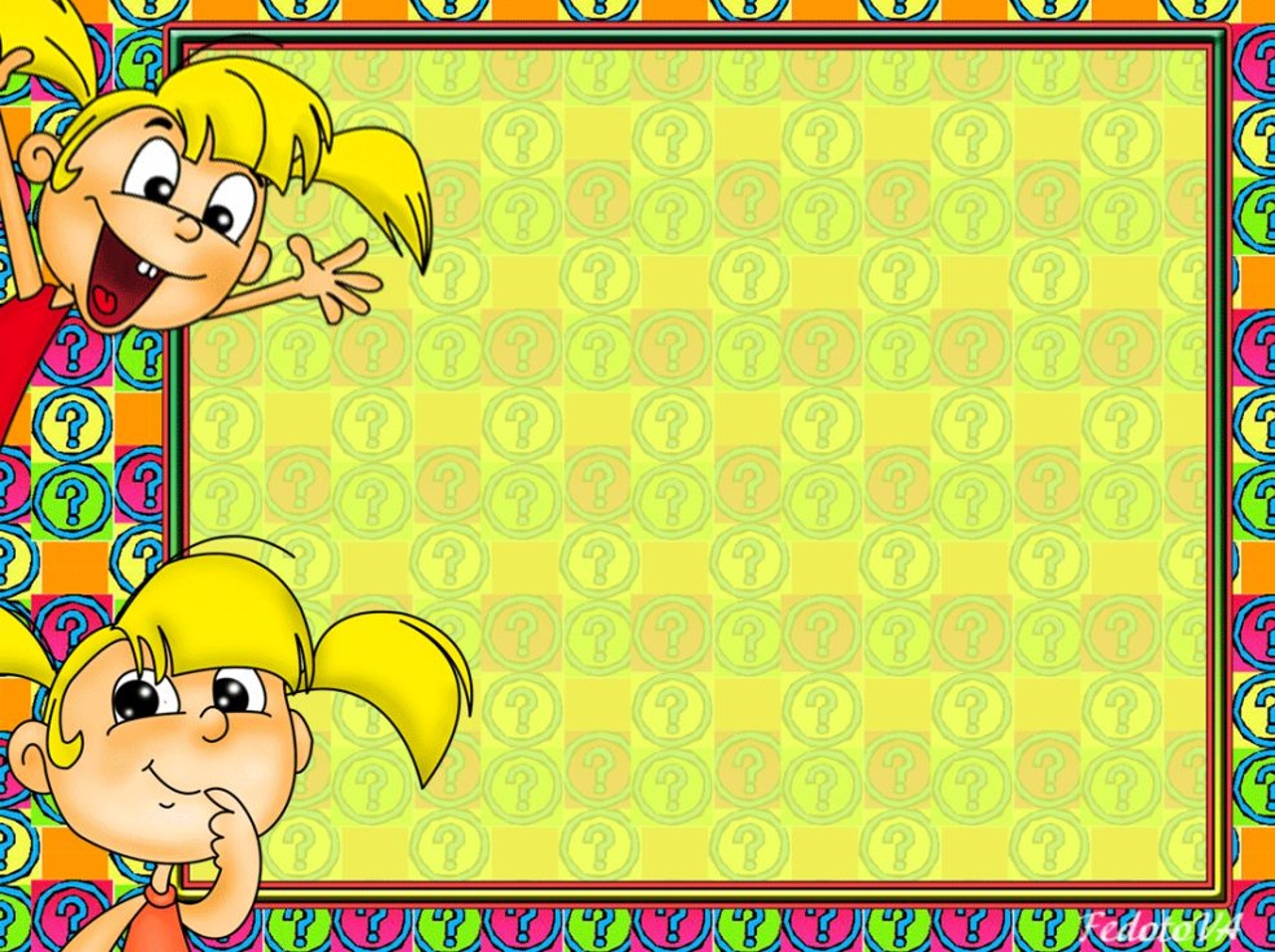 Інформаційні лінійки
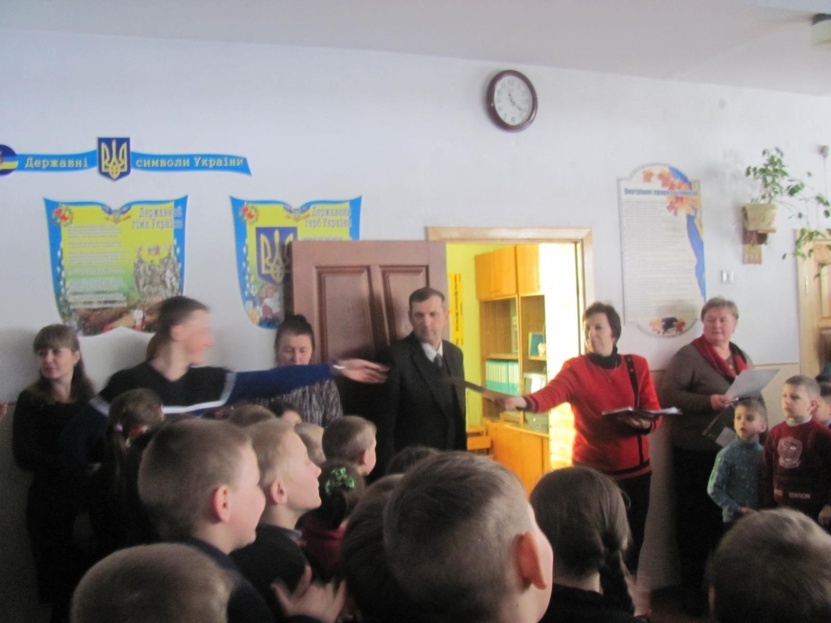 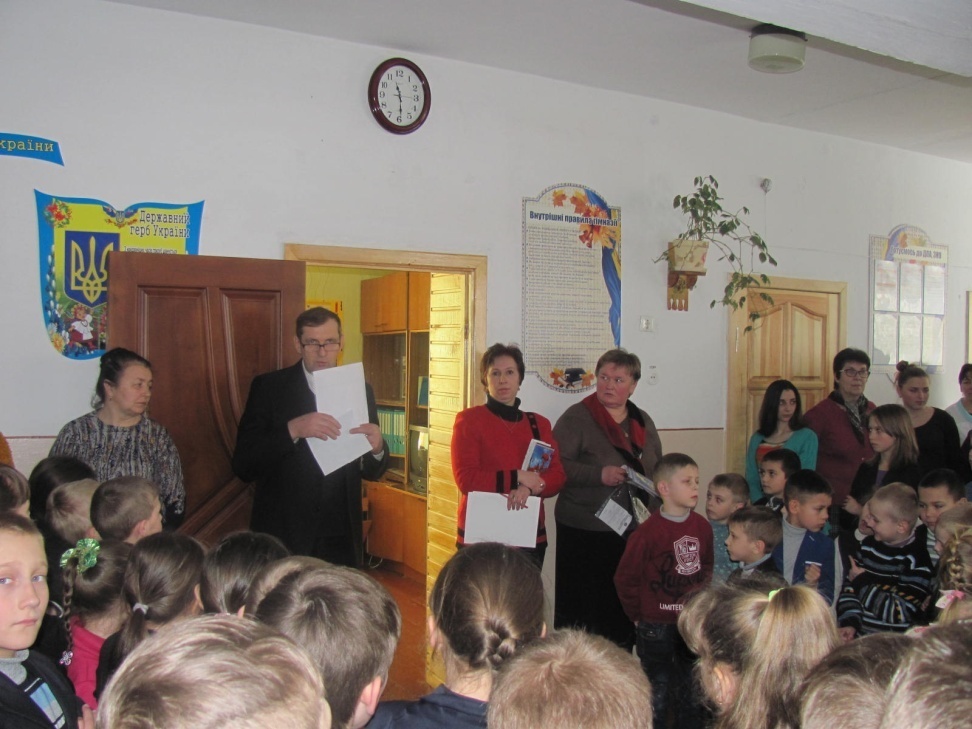 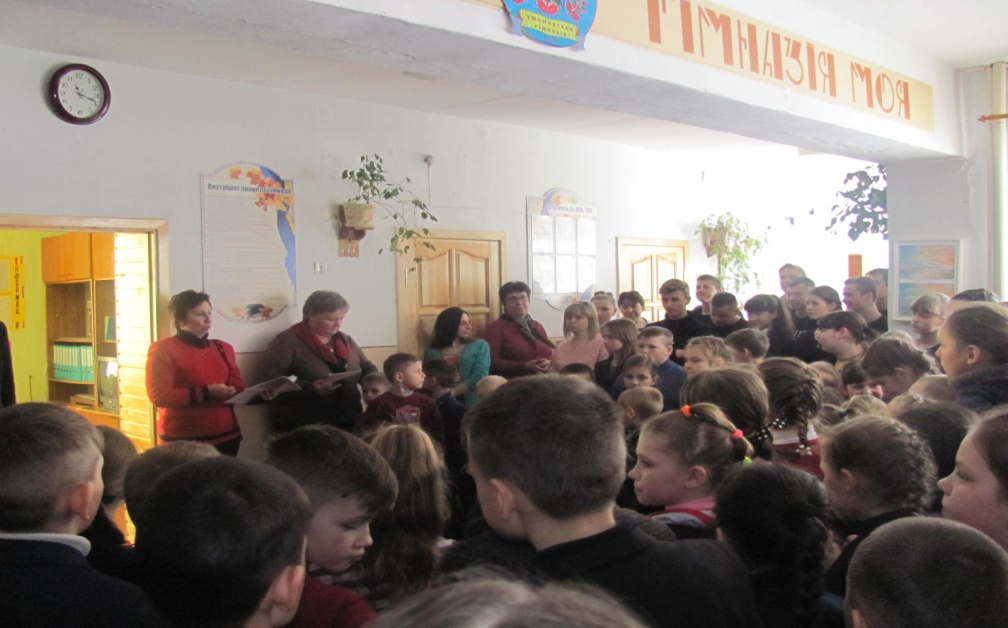 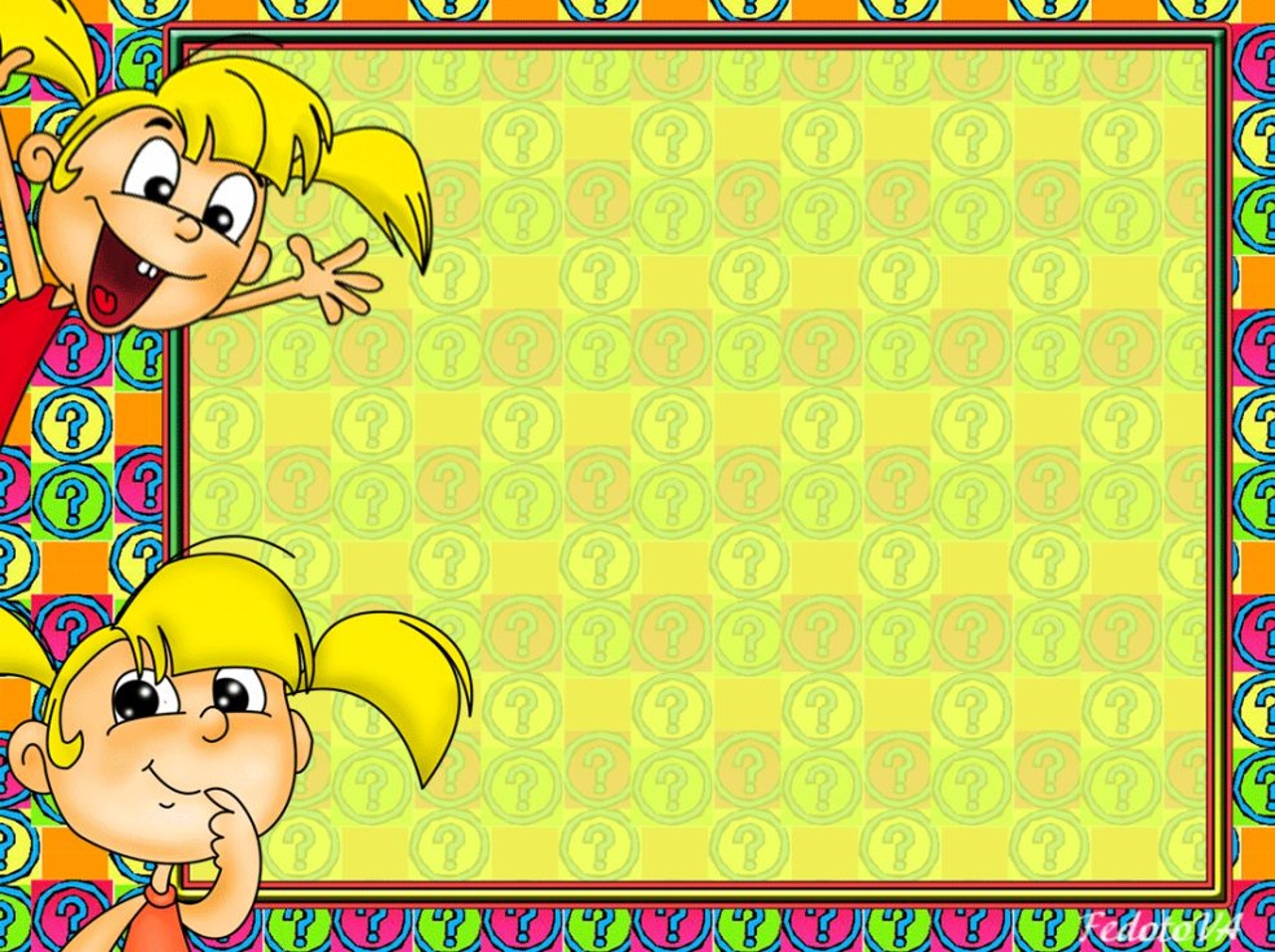 Профорієнтаційна робота
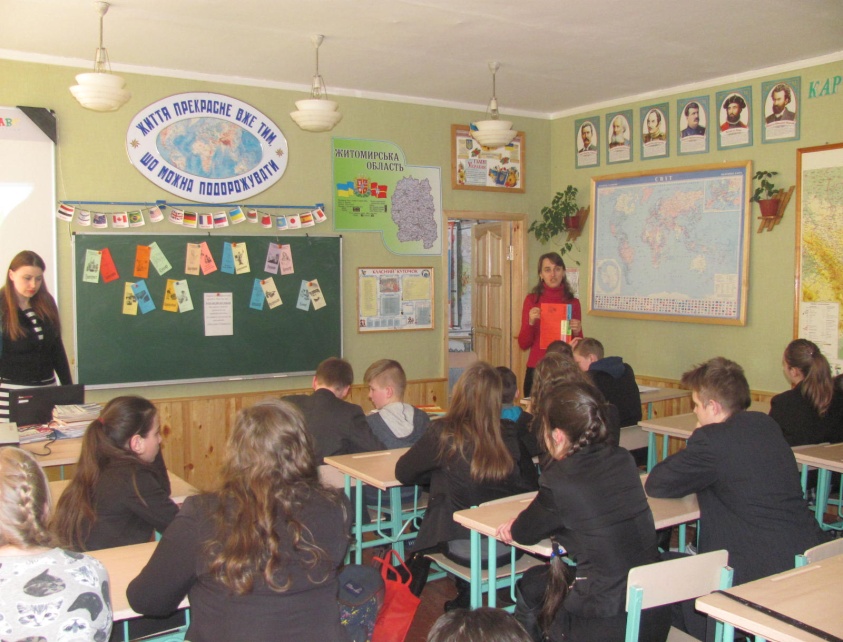 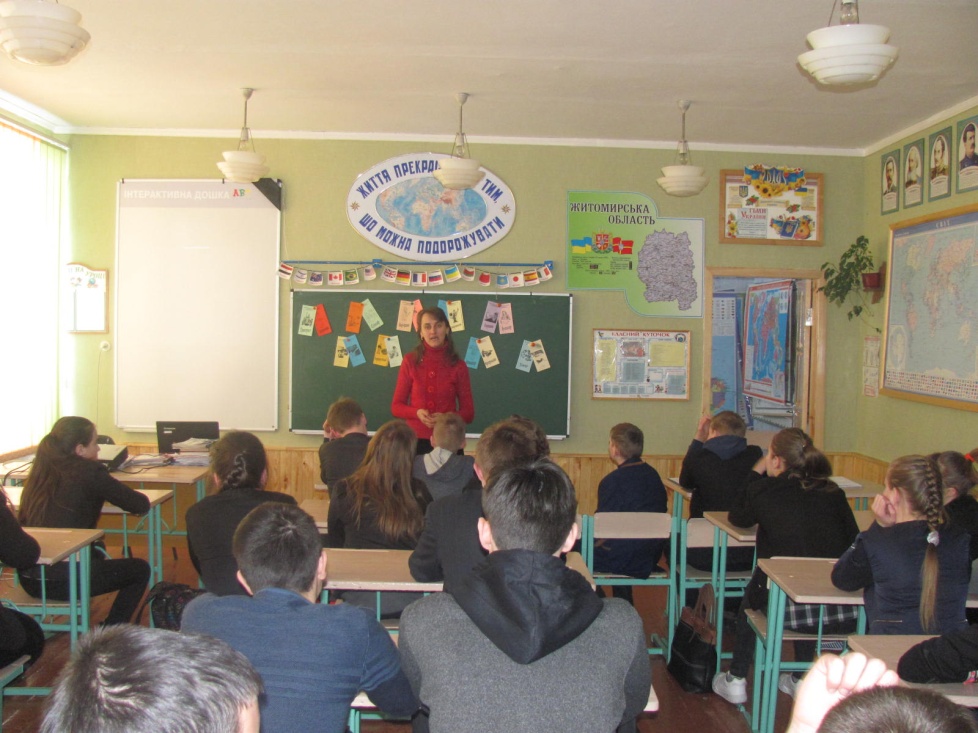 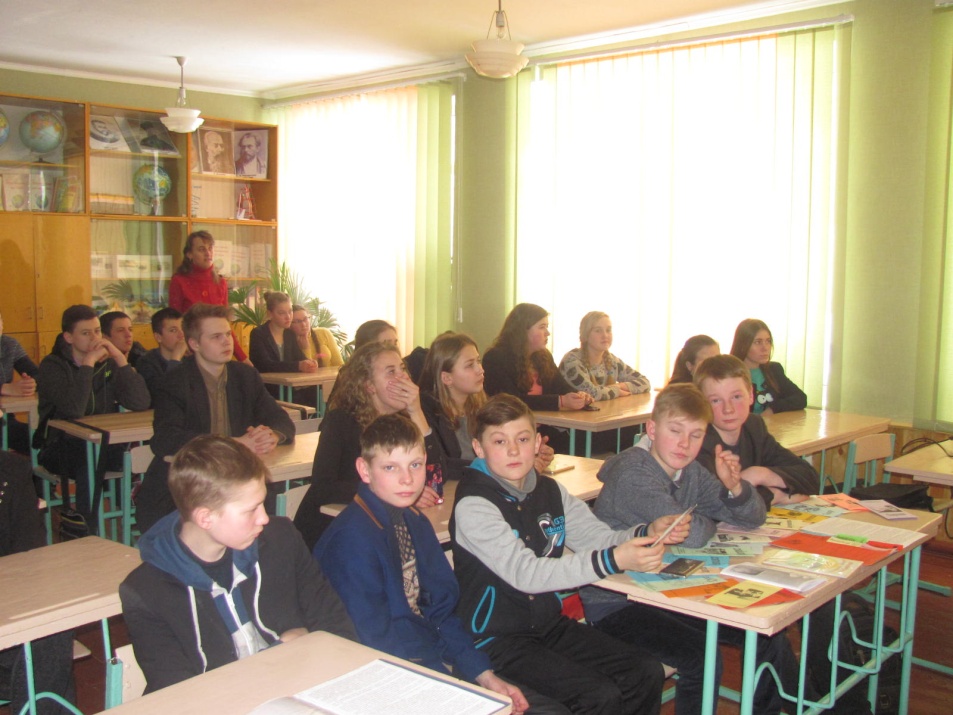 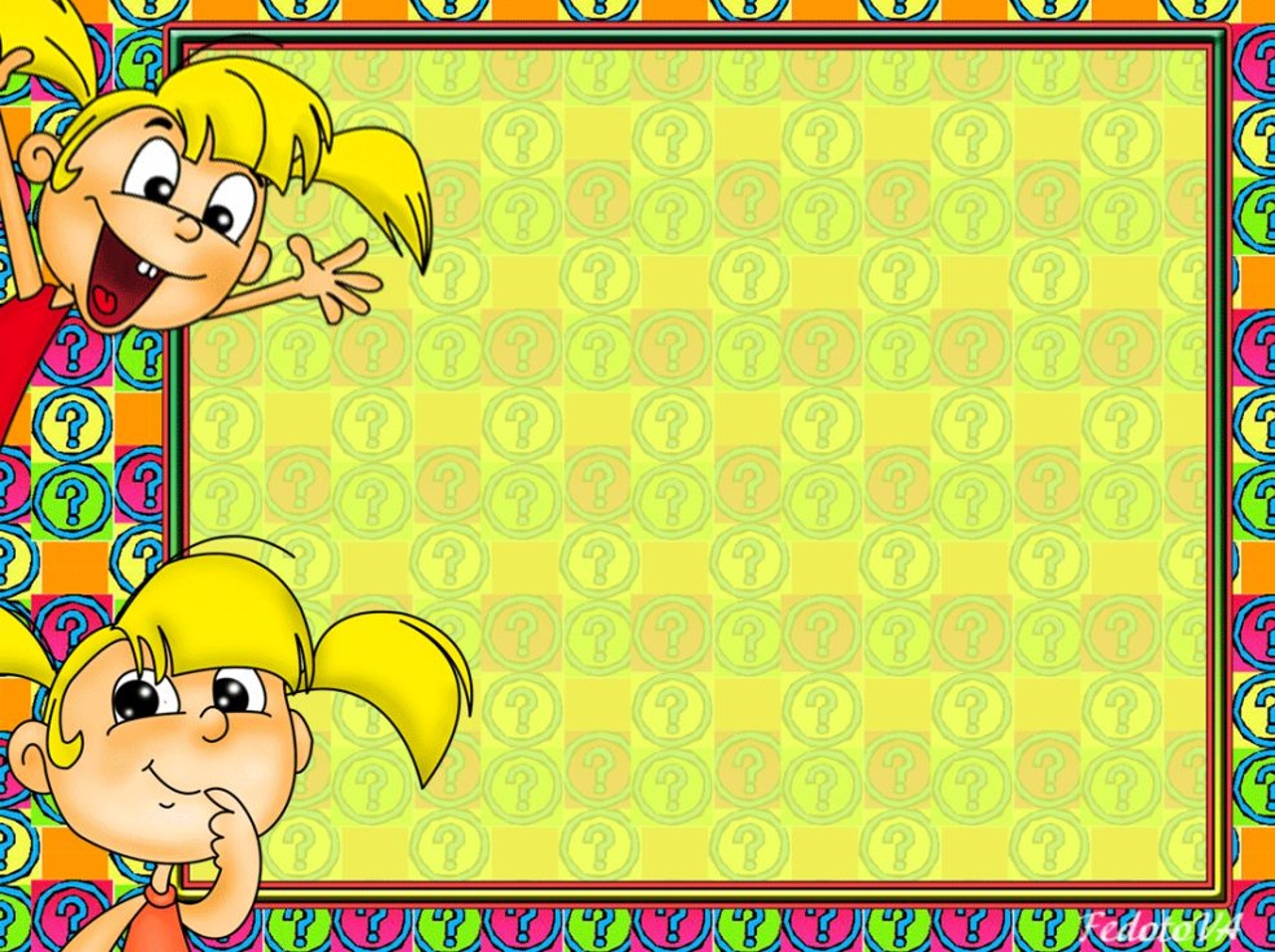 Тиждень біології
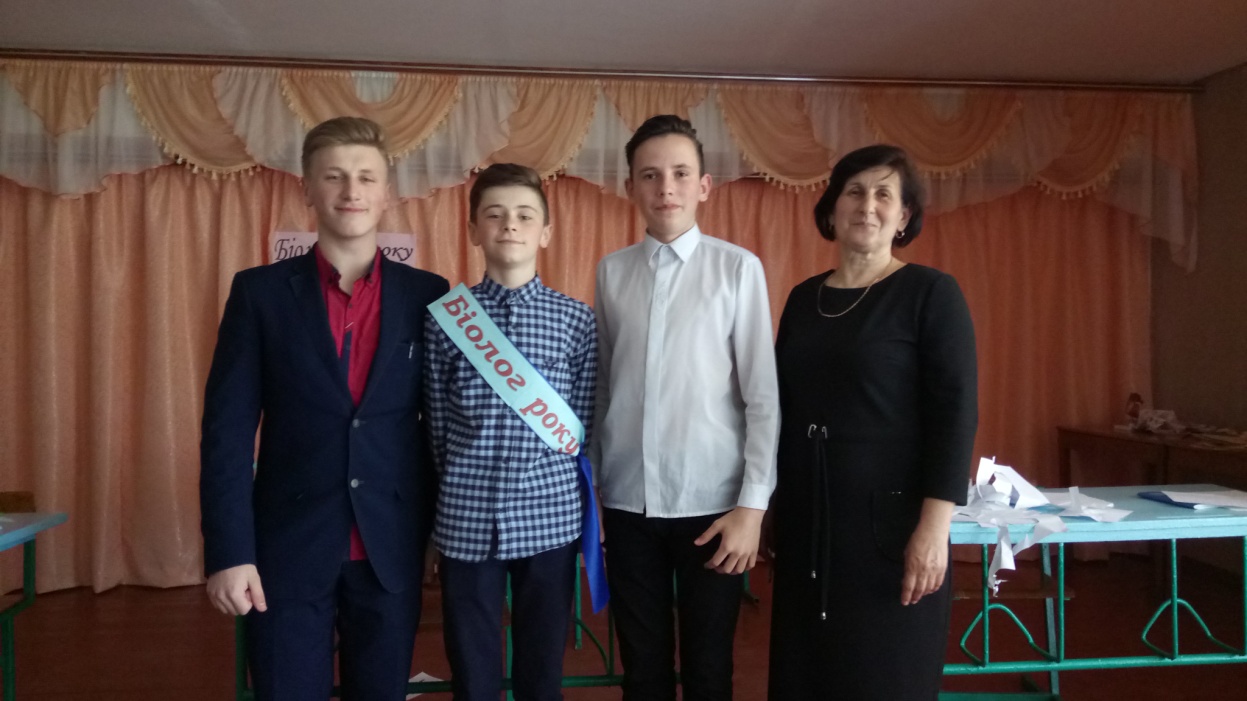 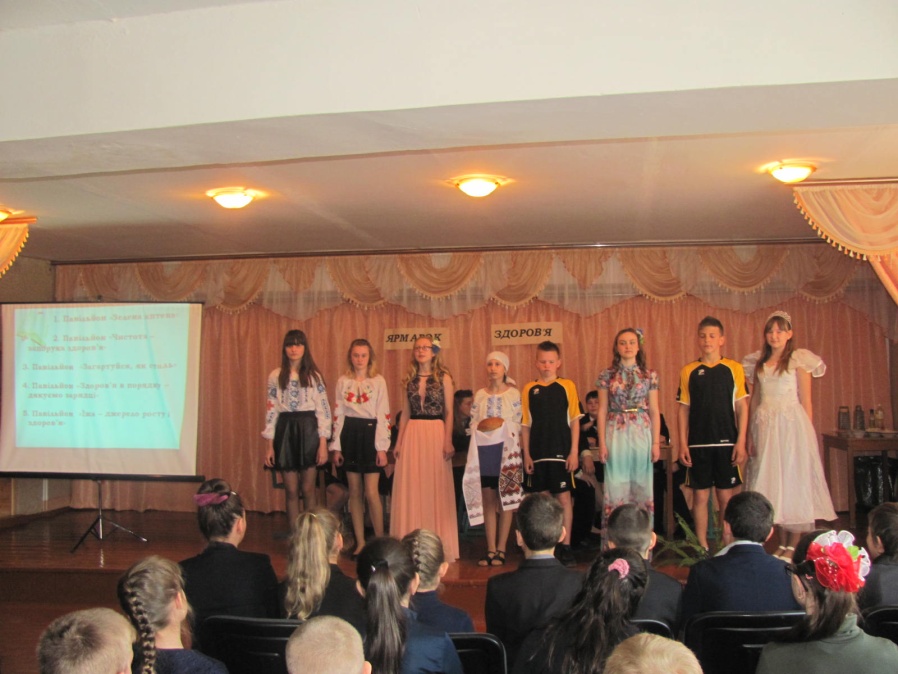 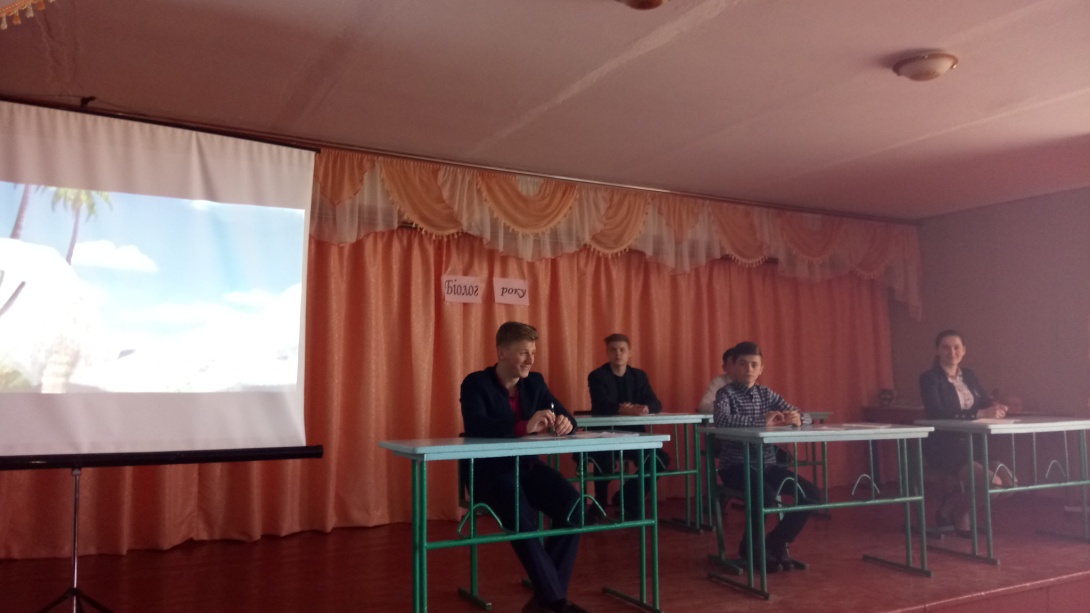 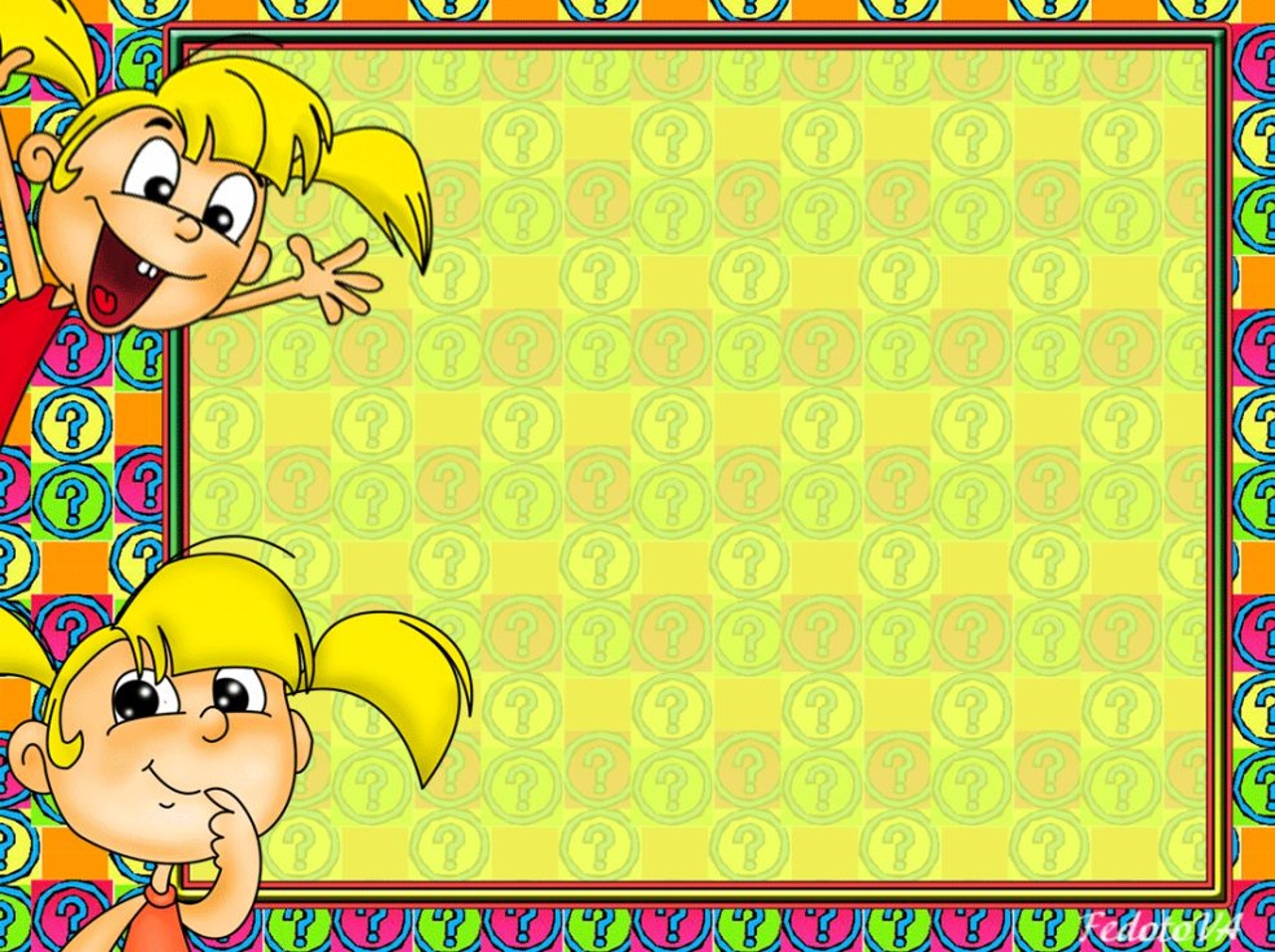 Тиждень географії
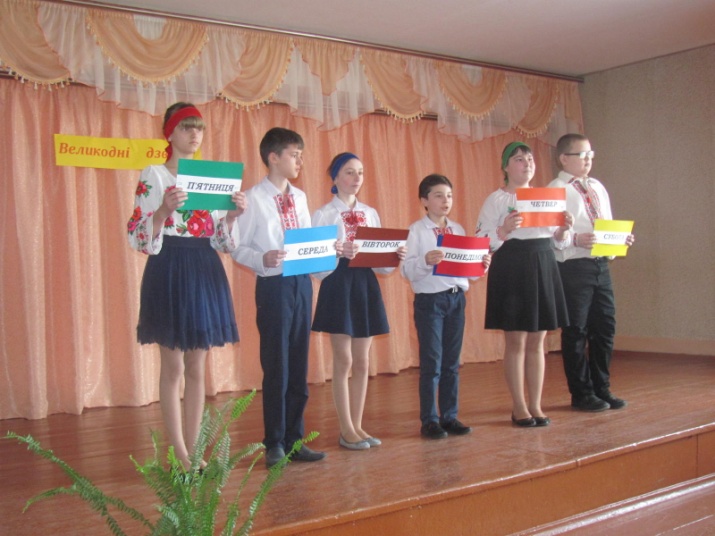 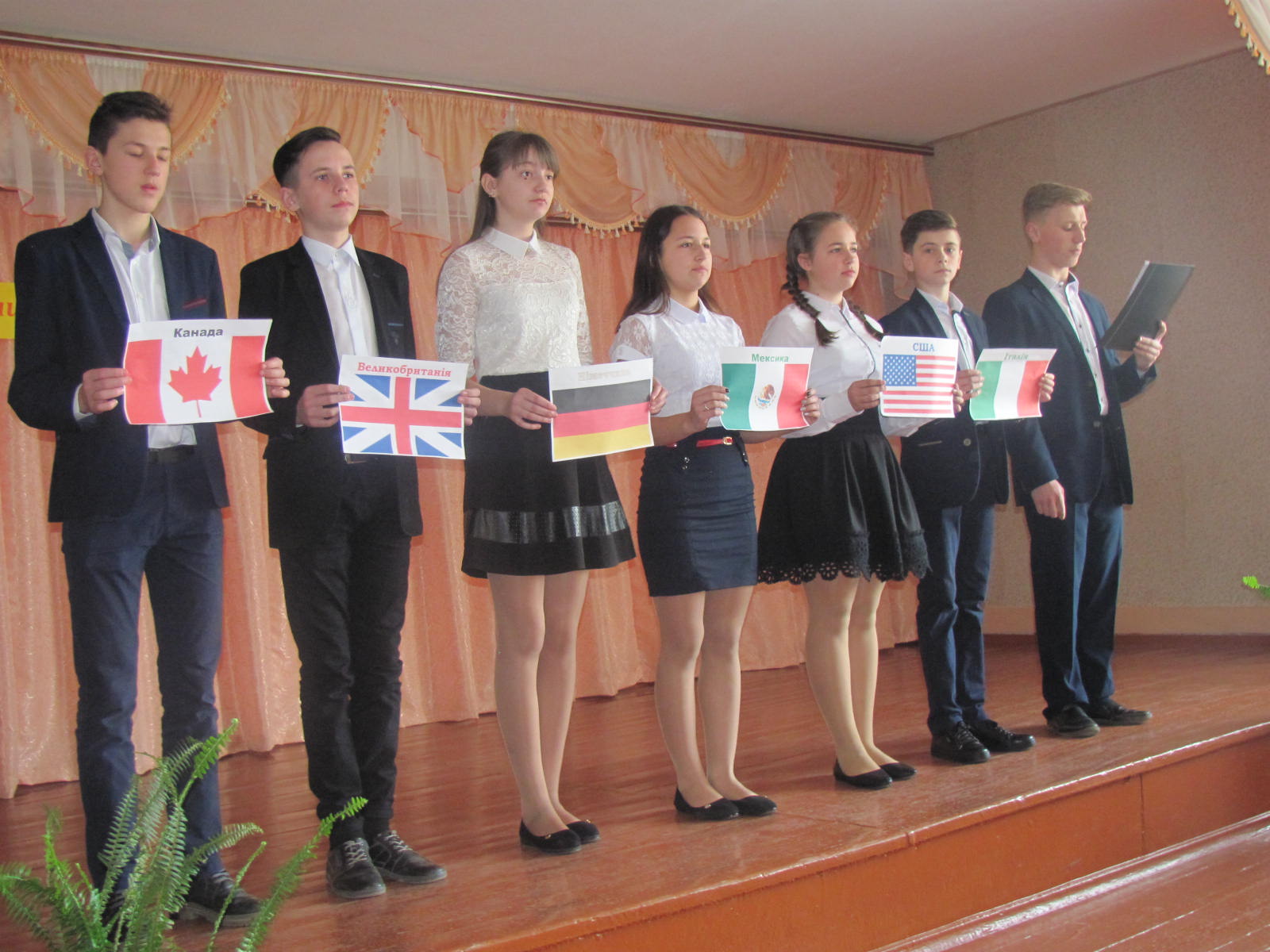 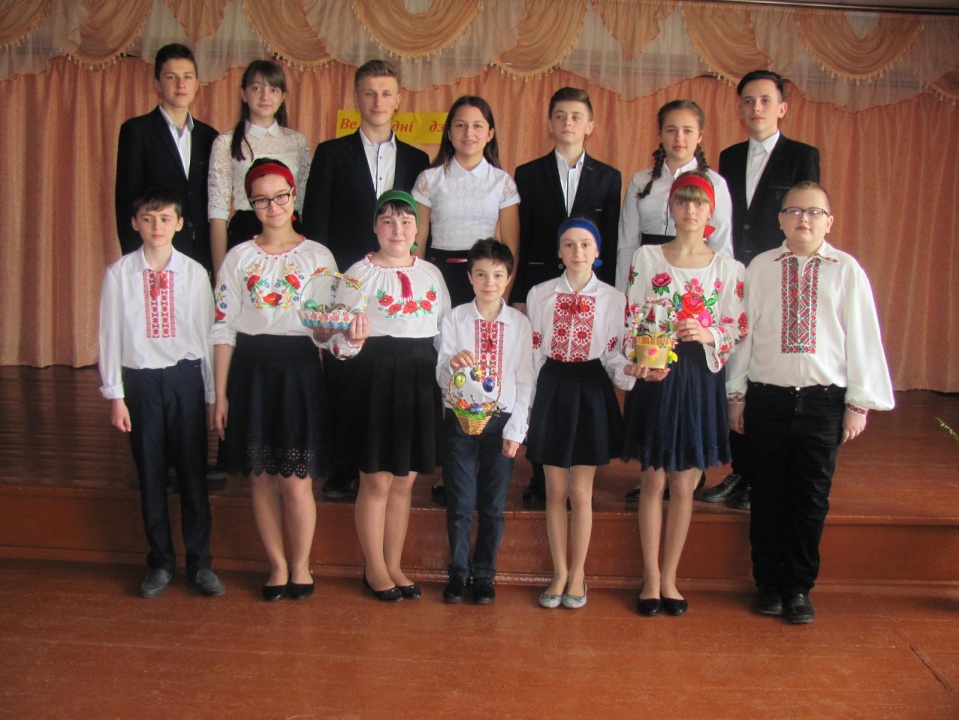 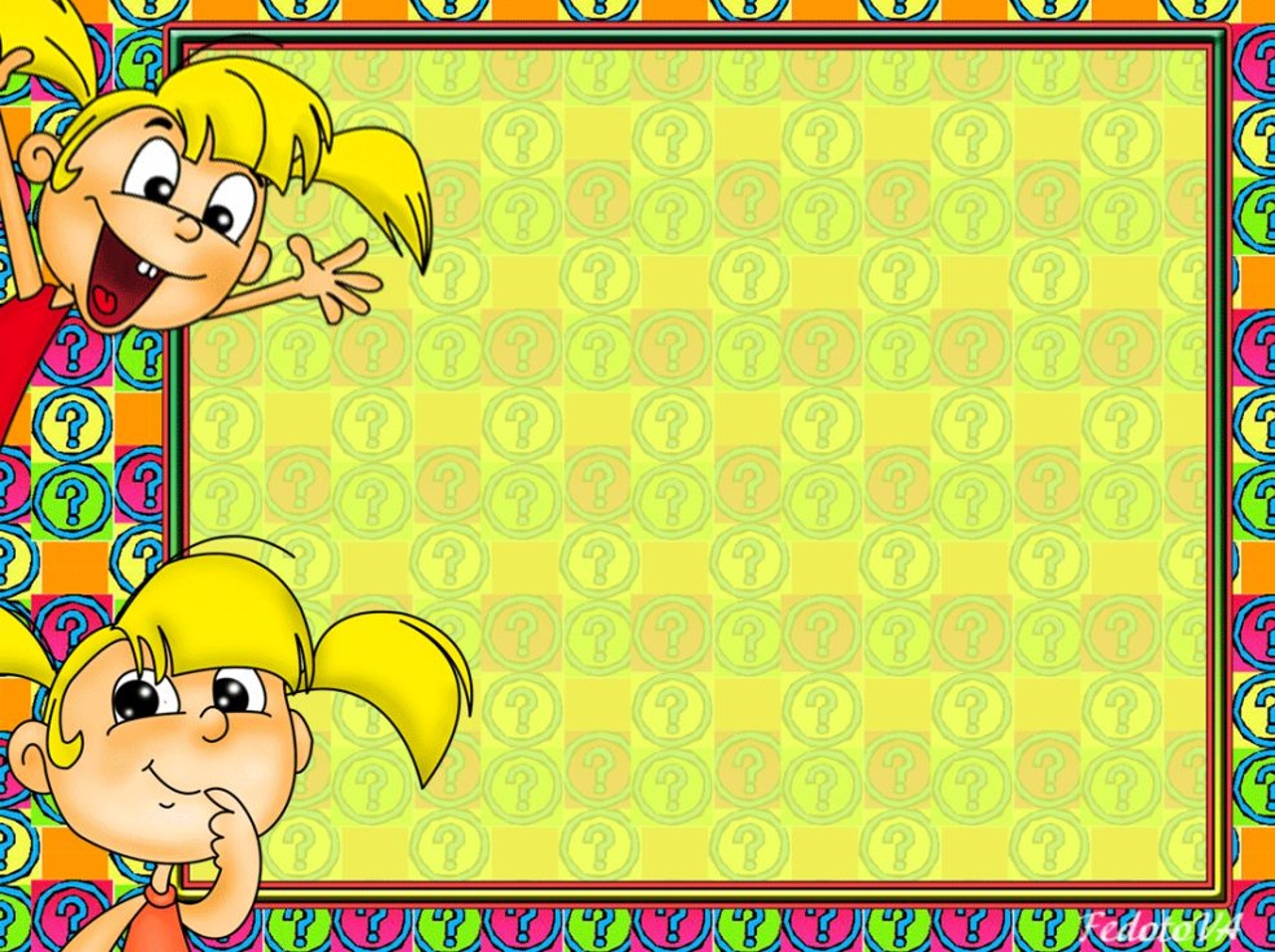 Гурток 
«Шкільне лісництво»
Члени шкільного лісництва вибороли III місце  у обласному зльоті шкільних лісництв
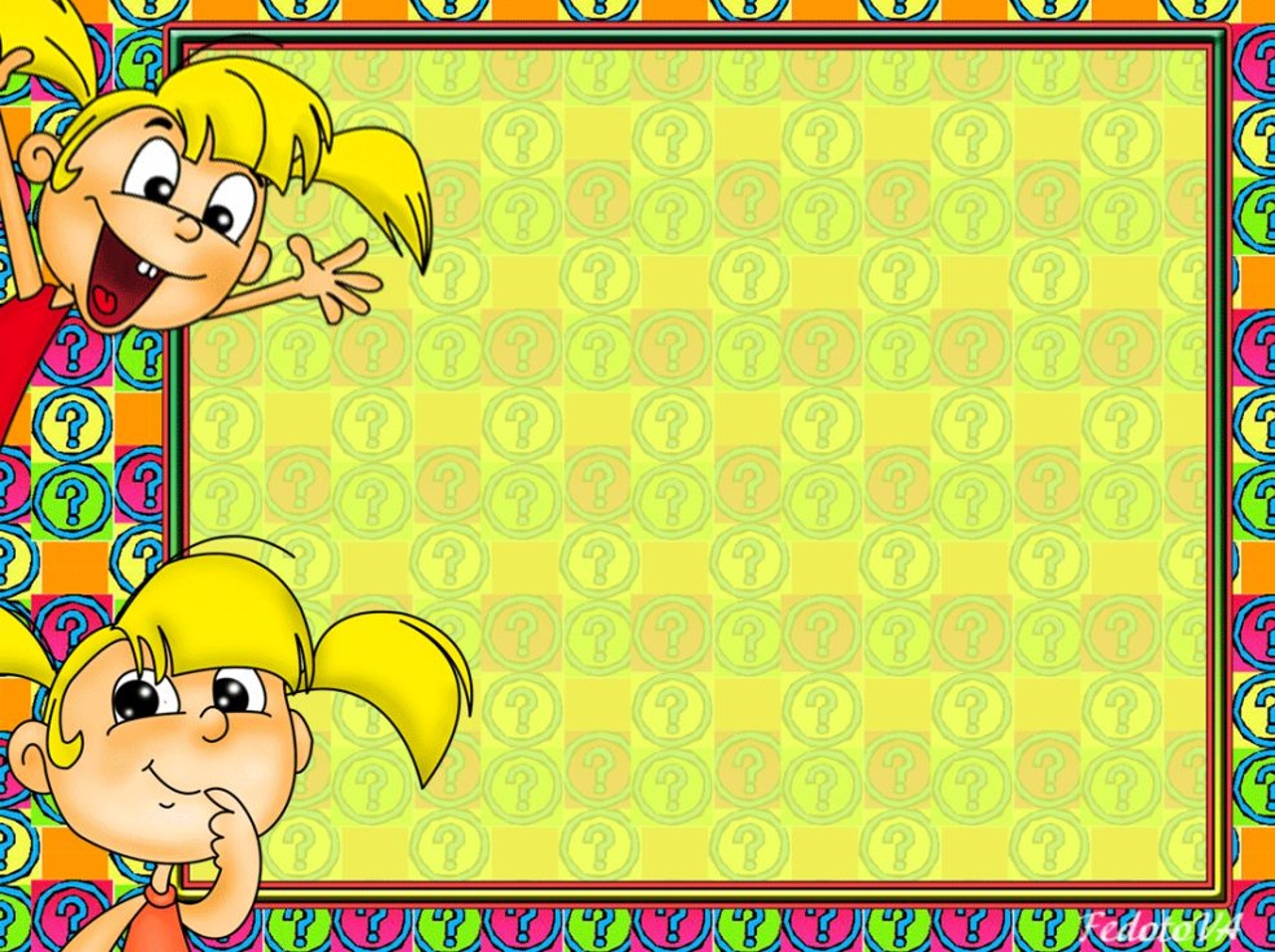 Обласний конкурс 
шкільних лісництв
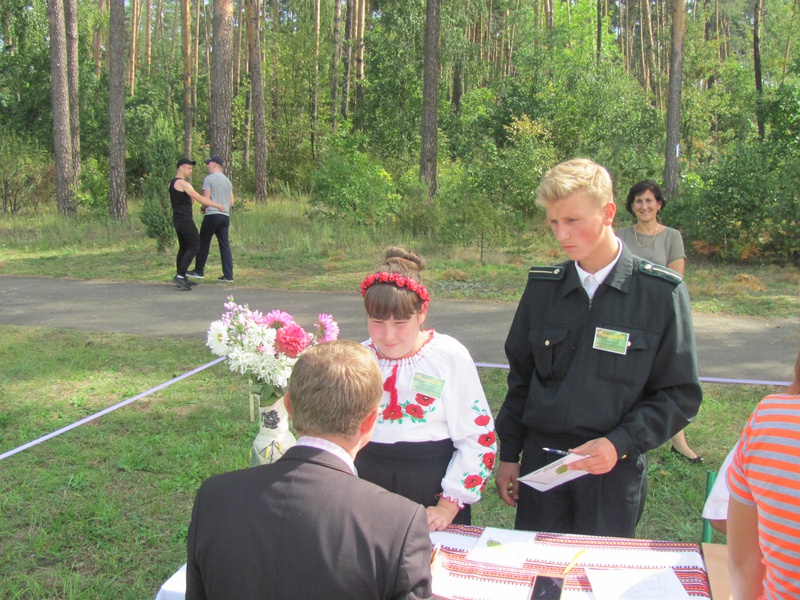 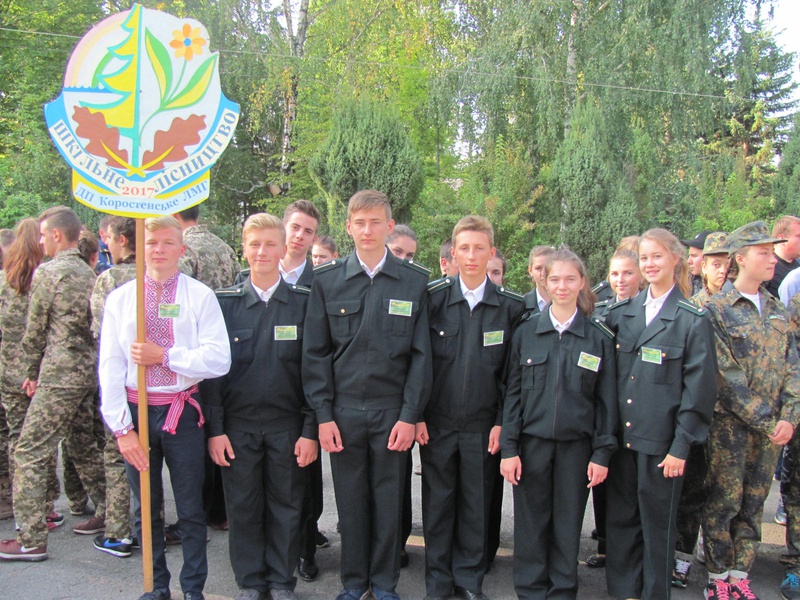 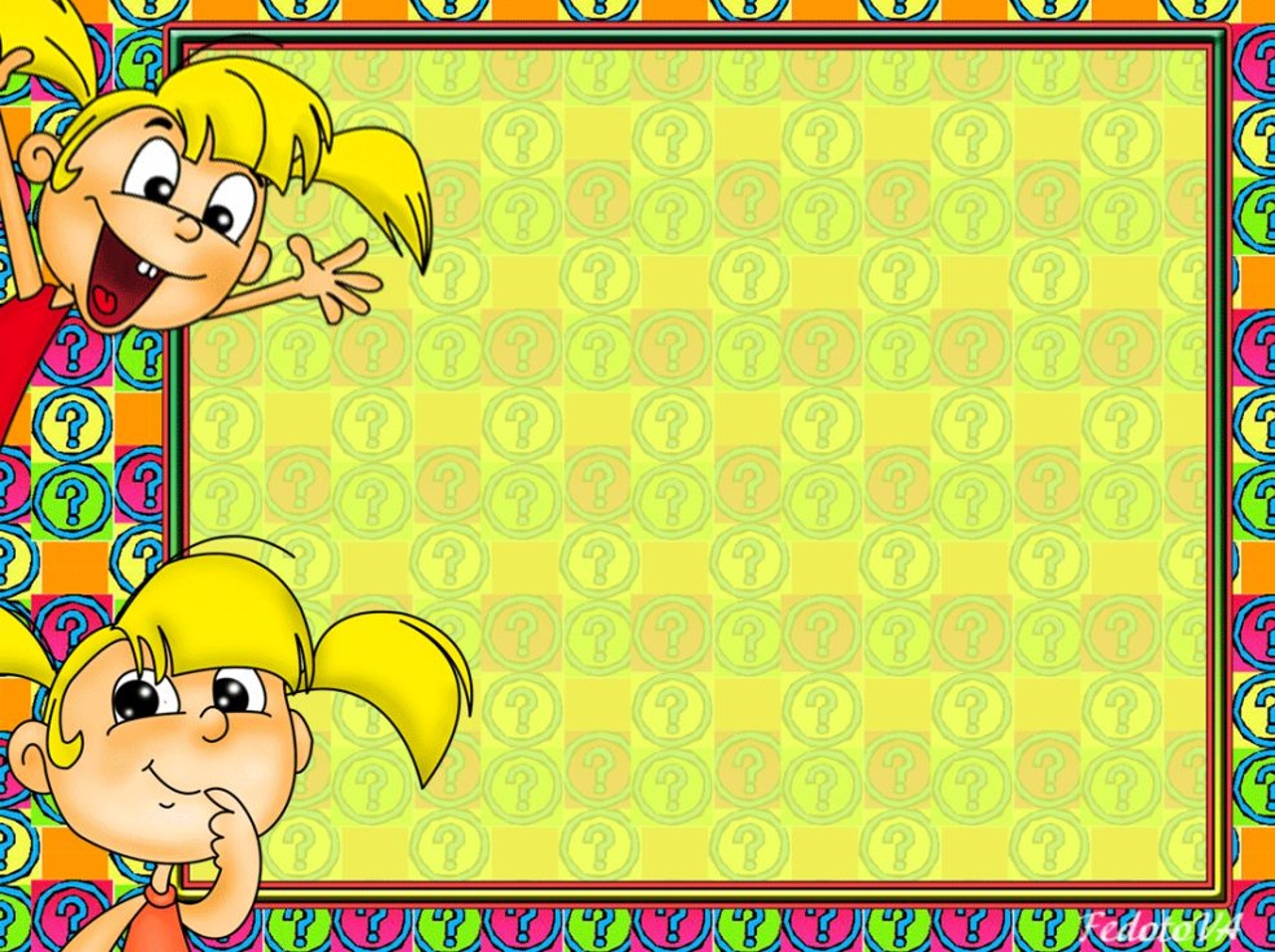 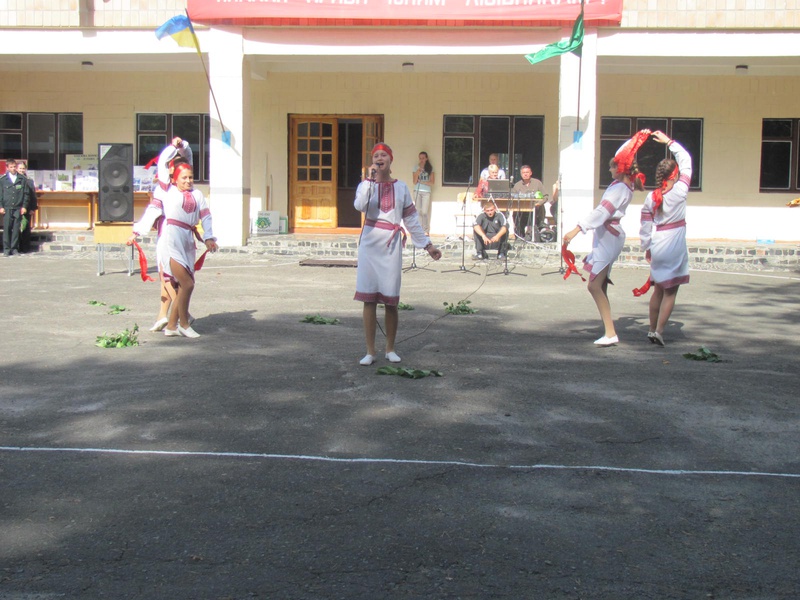 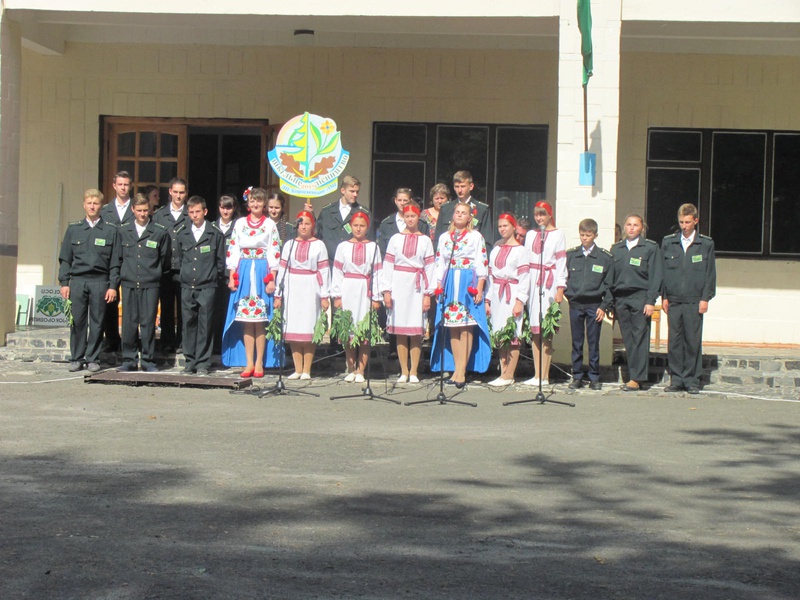 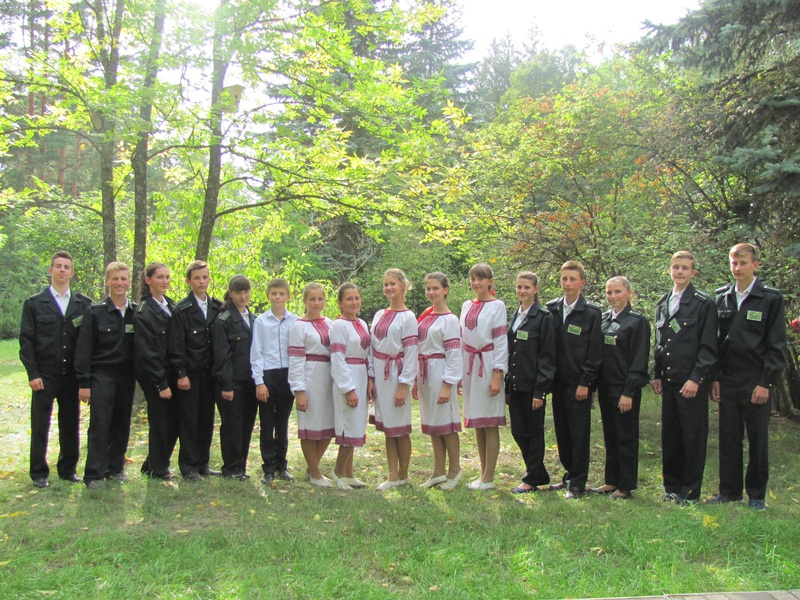 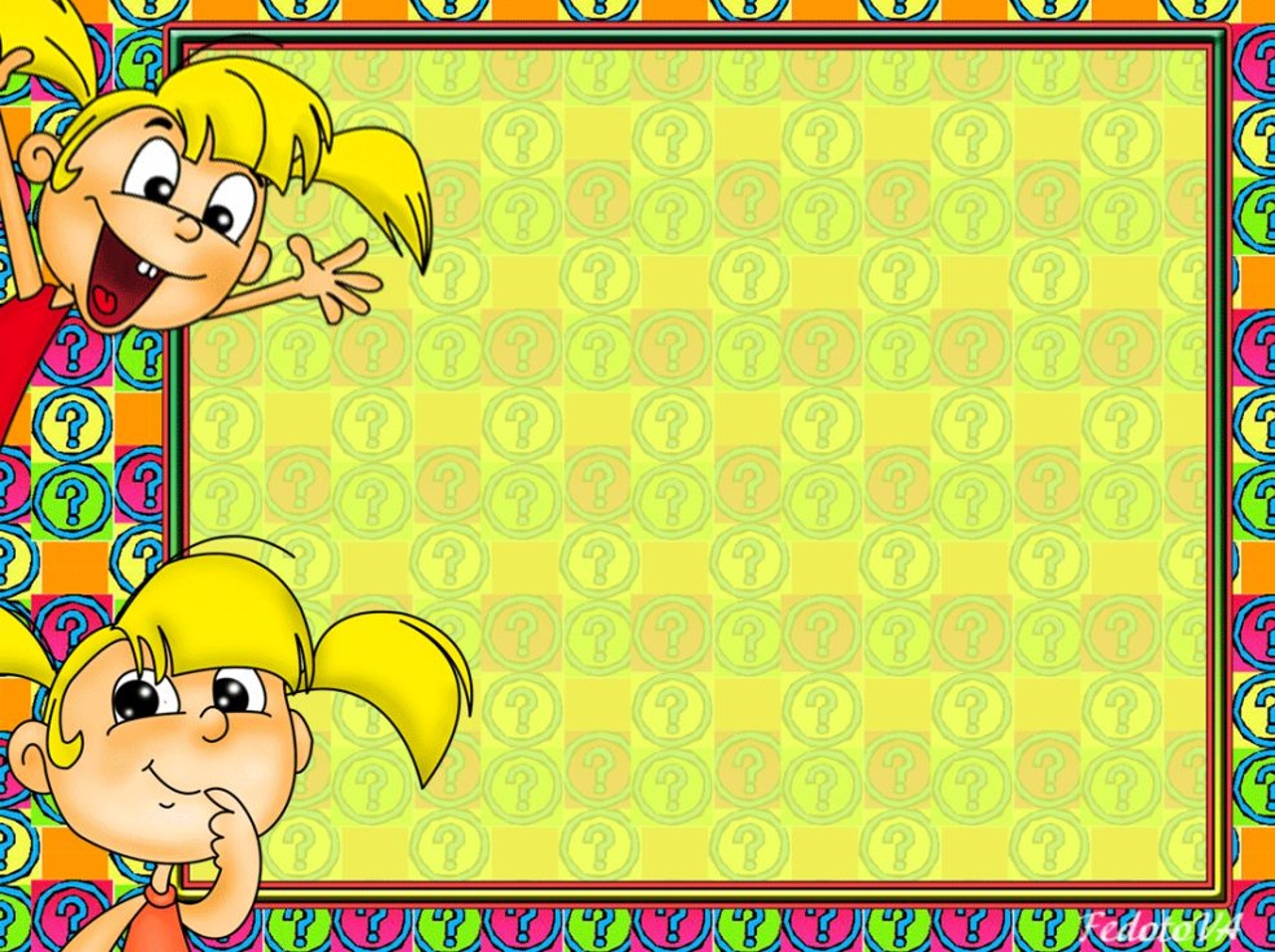 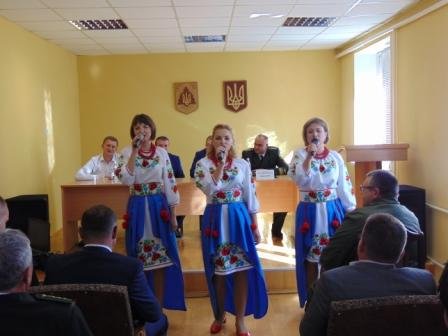 Привітання шефів з 
Днем працівника лісу
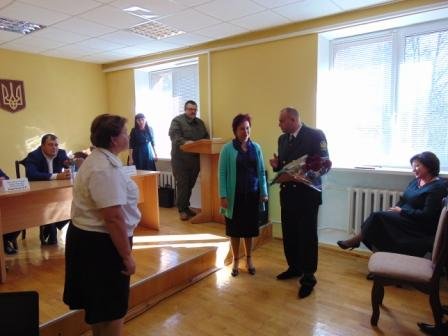 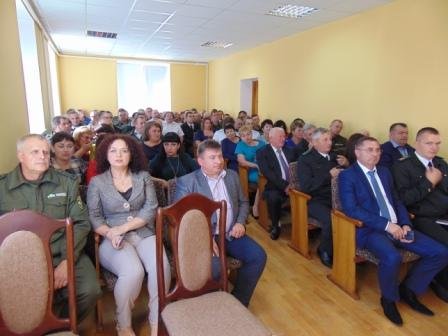 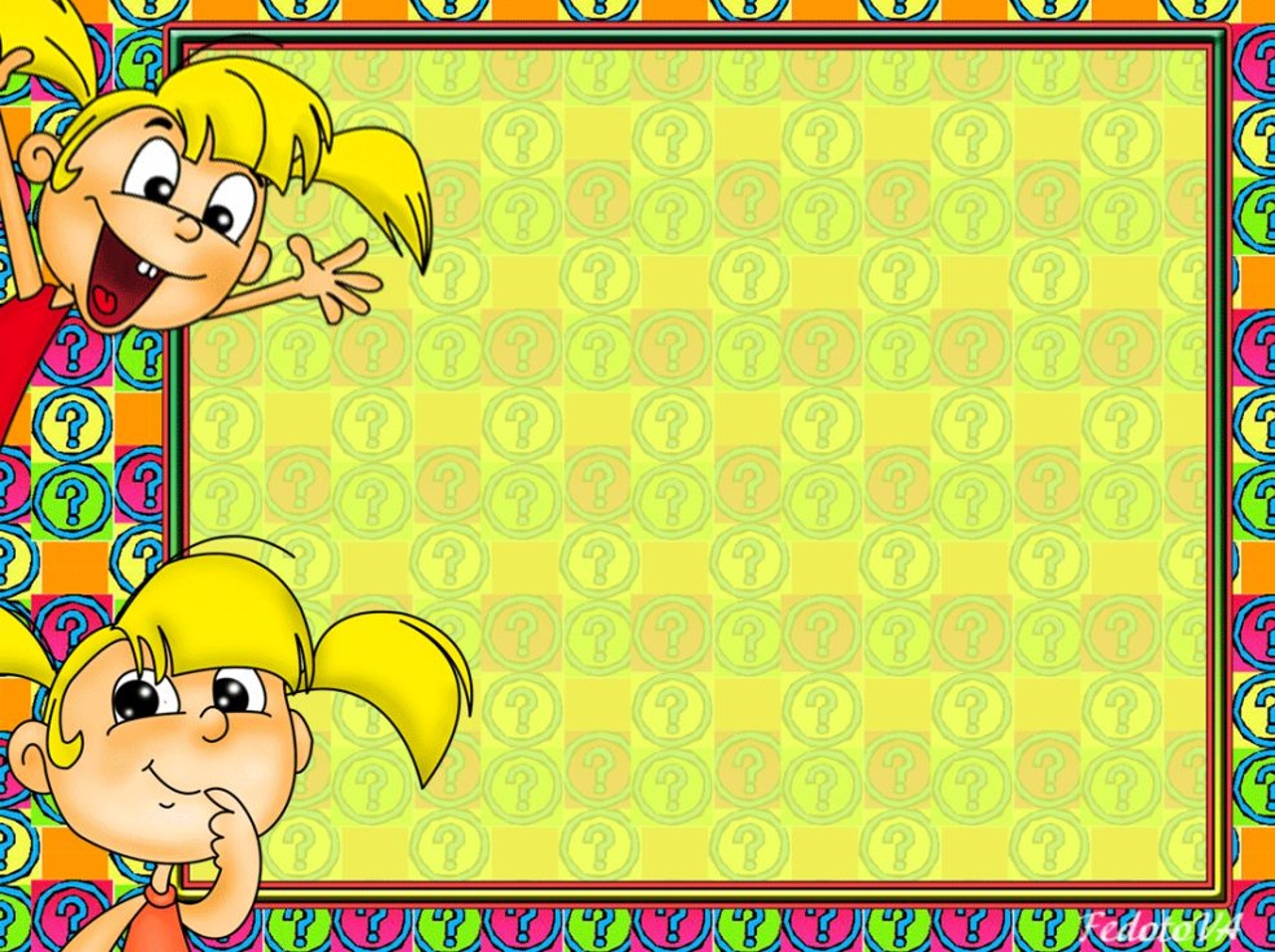 Всеукраїнський зліт шкільних лісництв. 
в м. Житомир
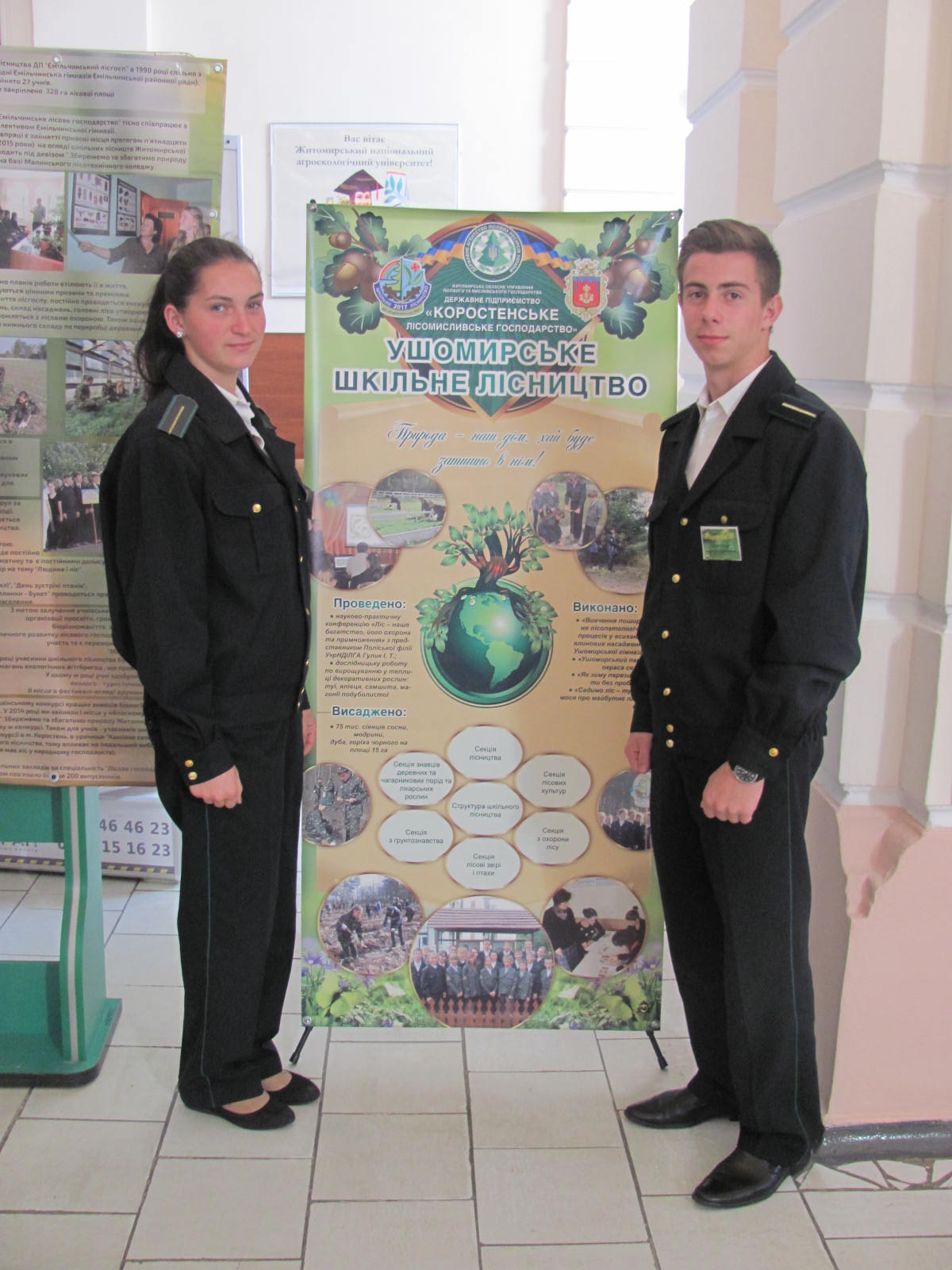 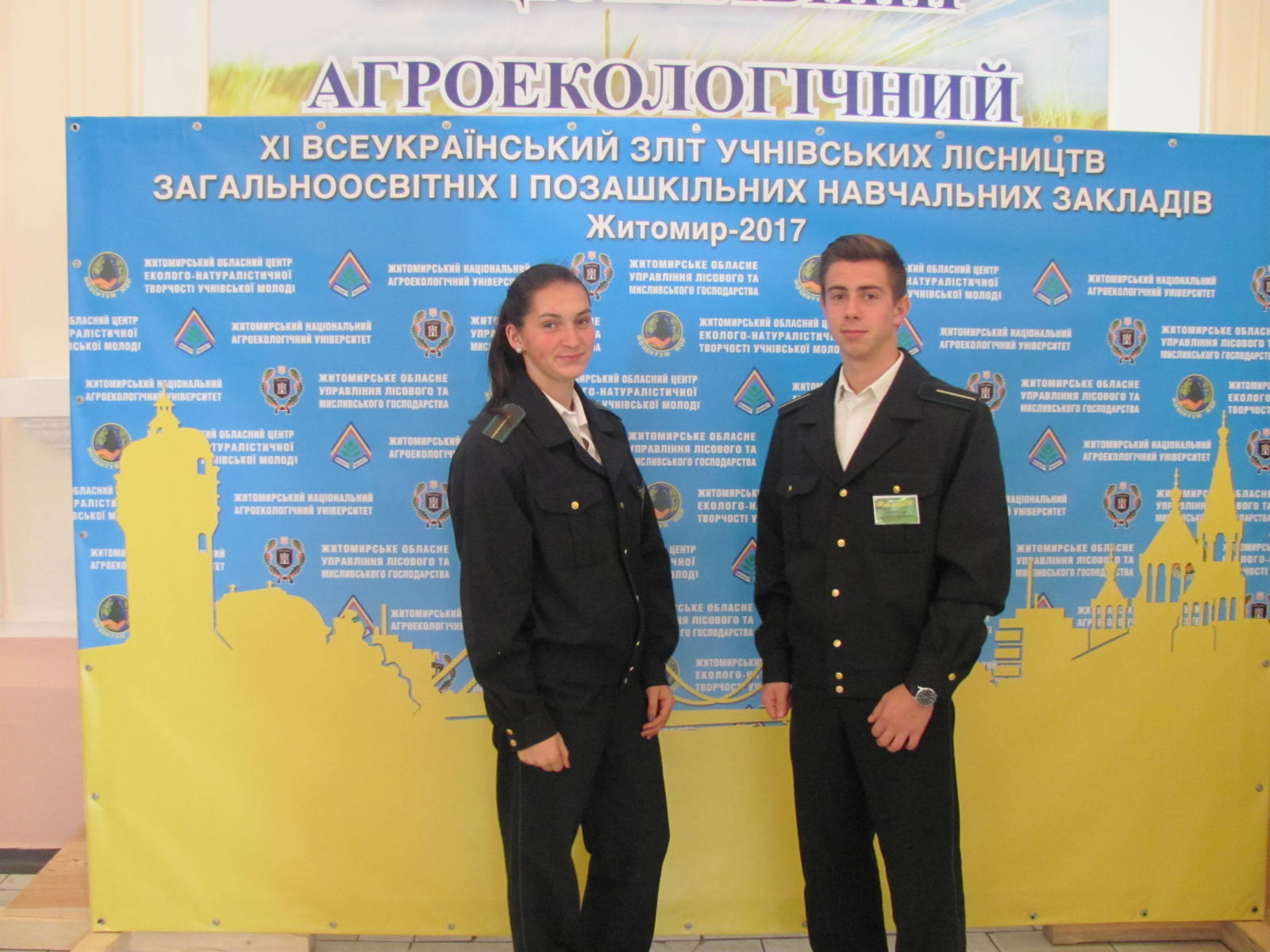 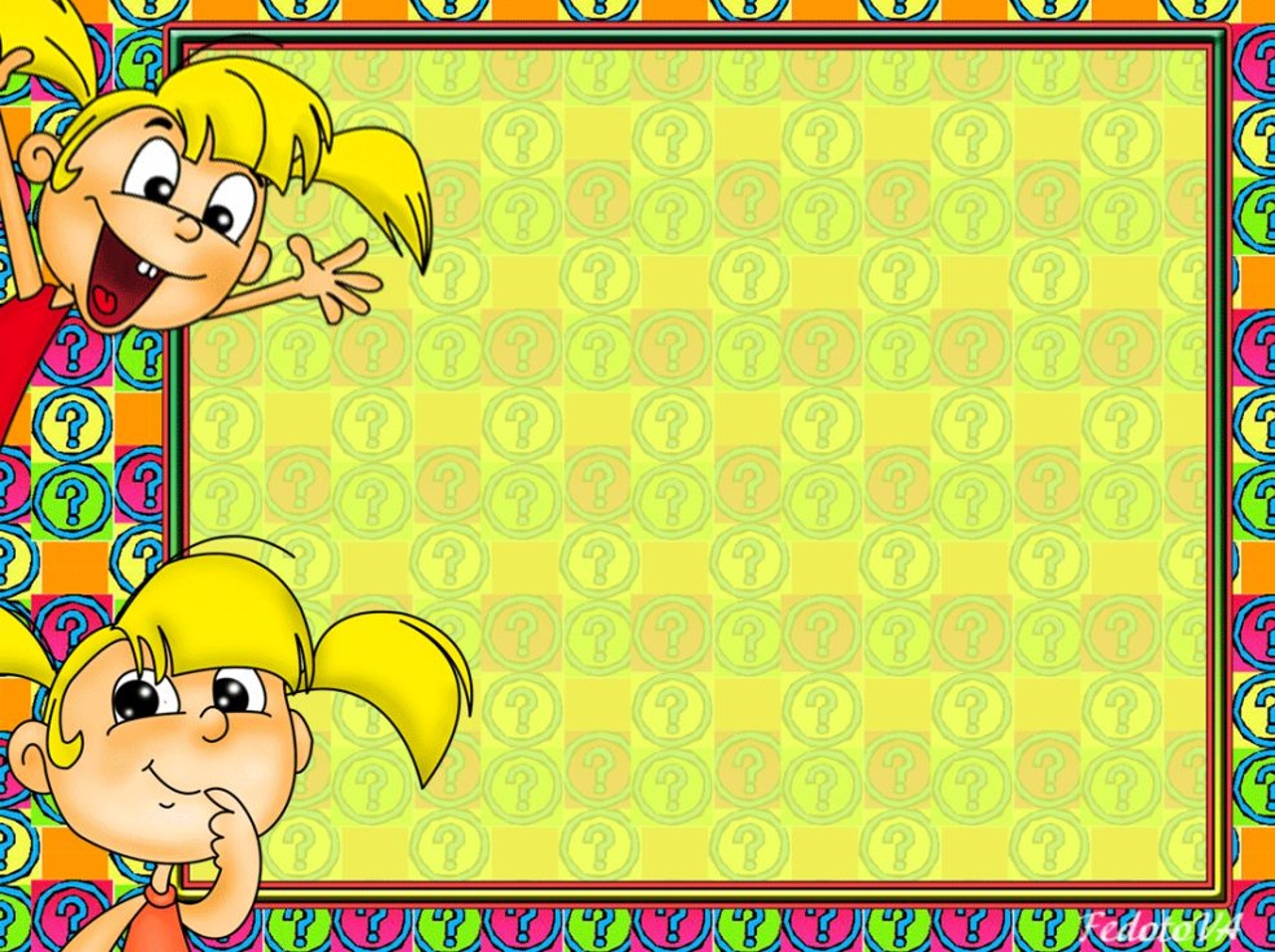 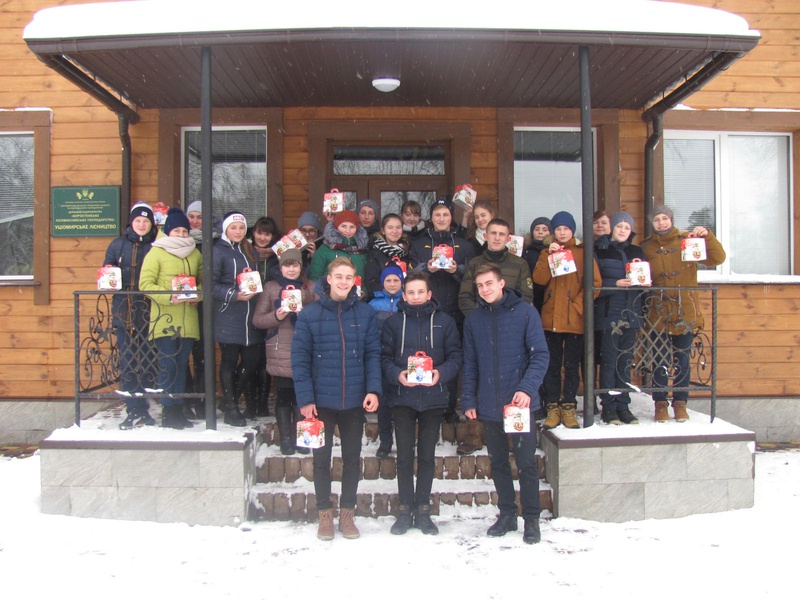 Співпраця з  шефами ДП «Коростенське ЛМГ»
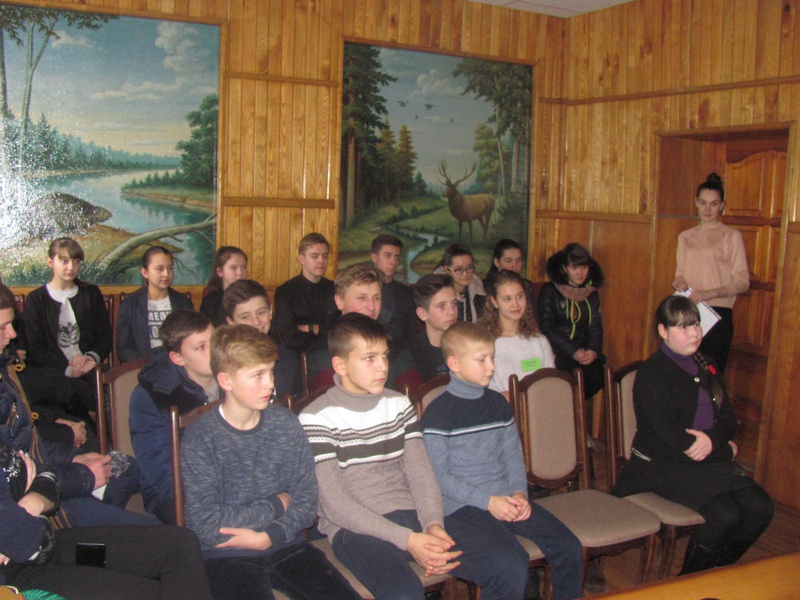 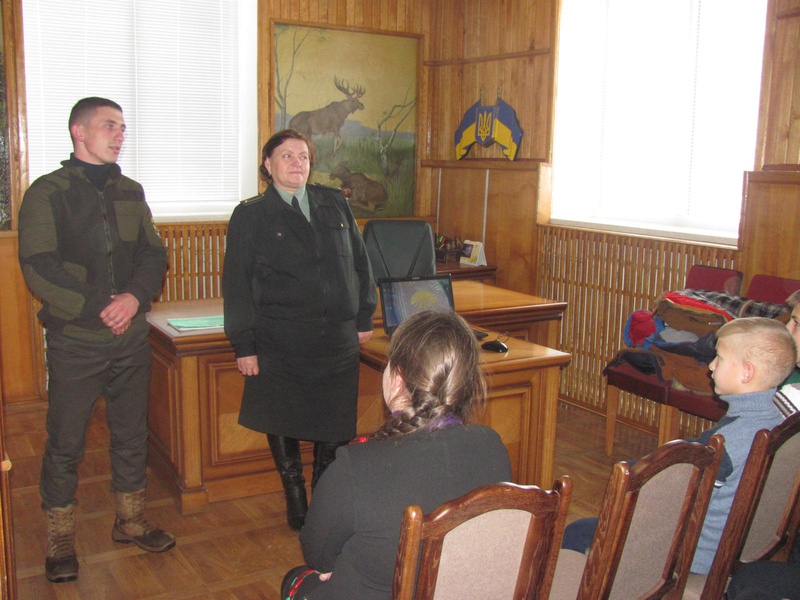 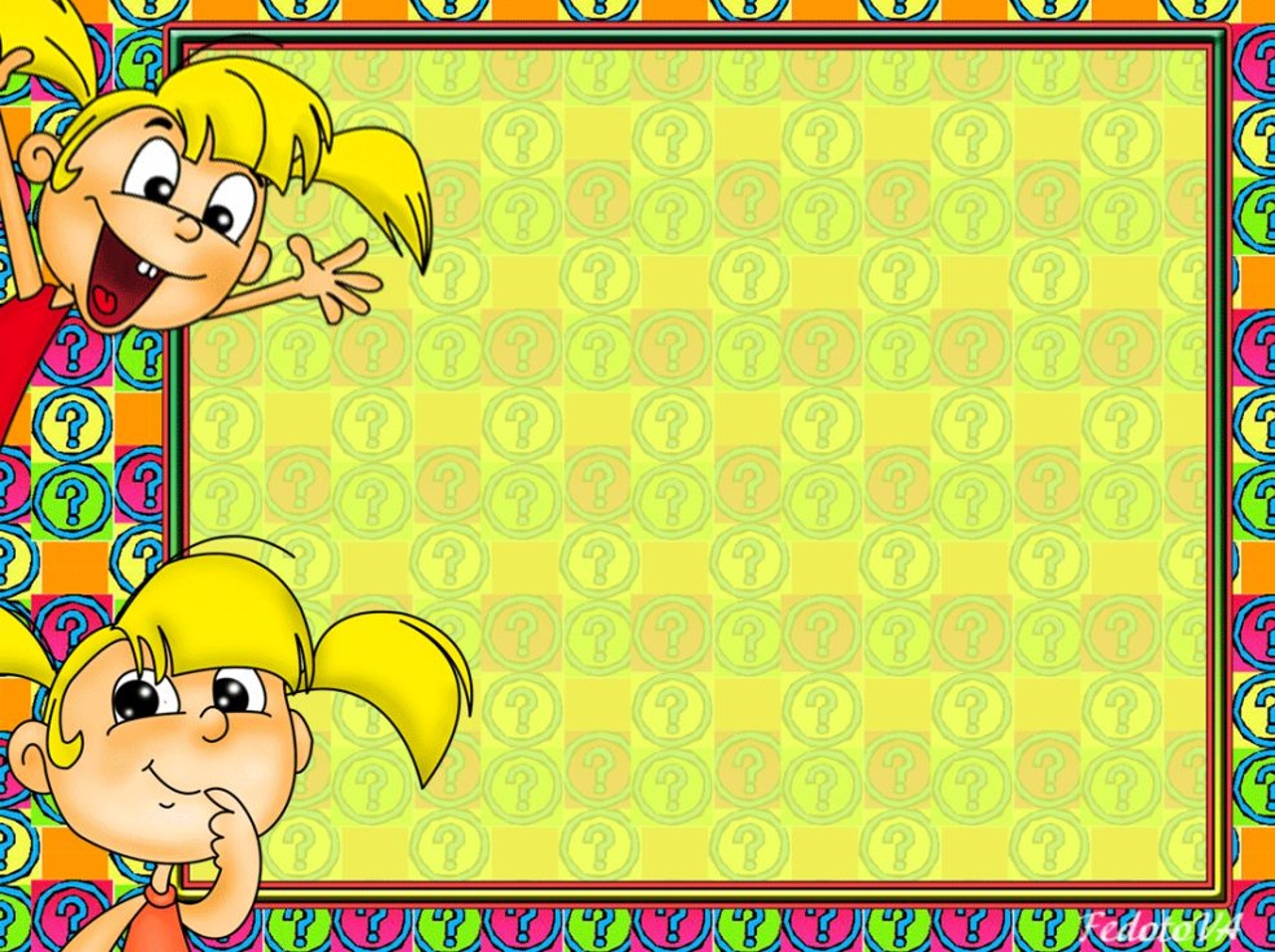 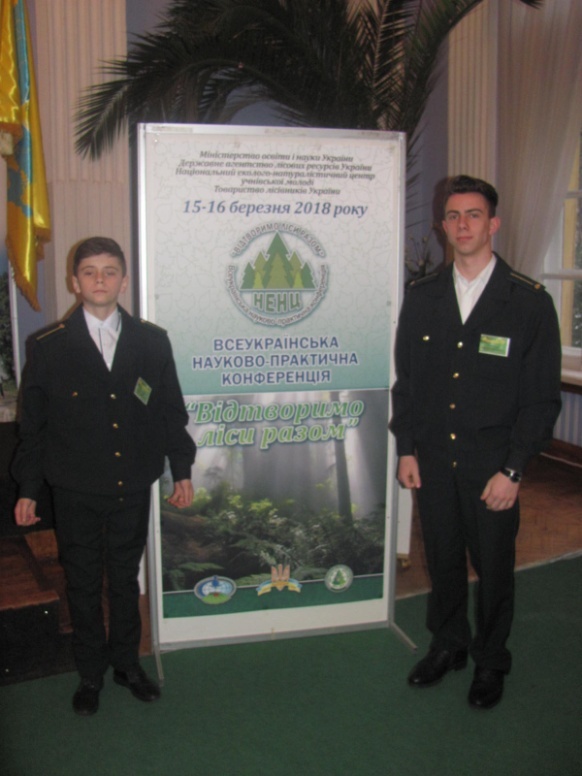 Всеукраїнська науково-практична конференція «Відродимо ліси разом»
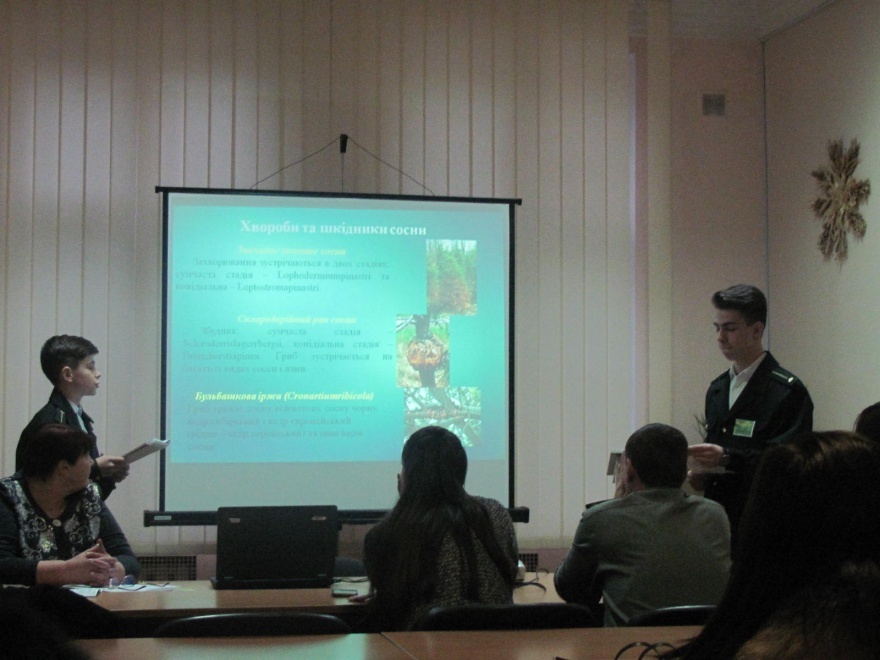 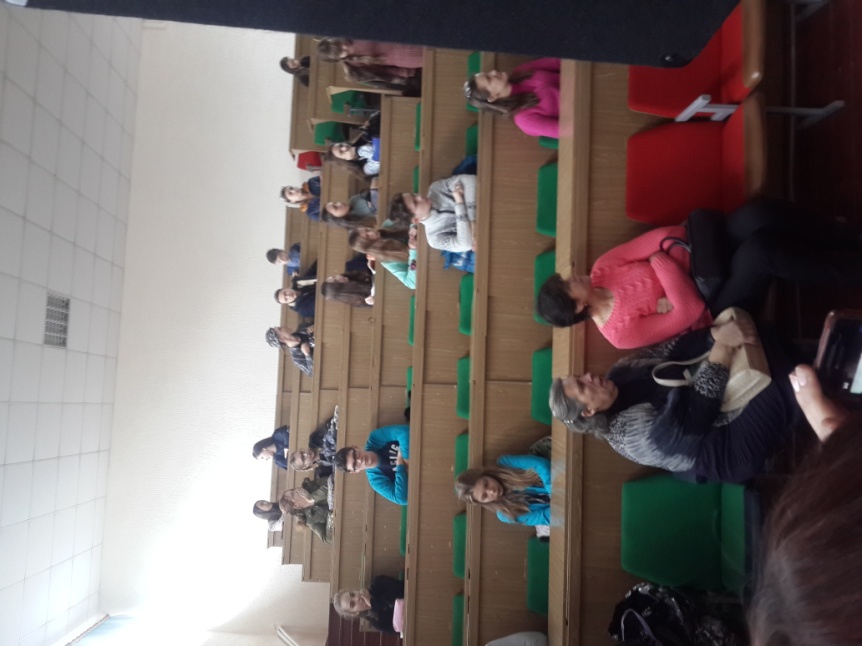 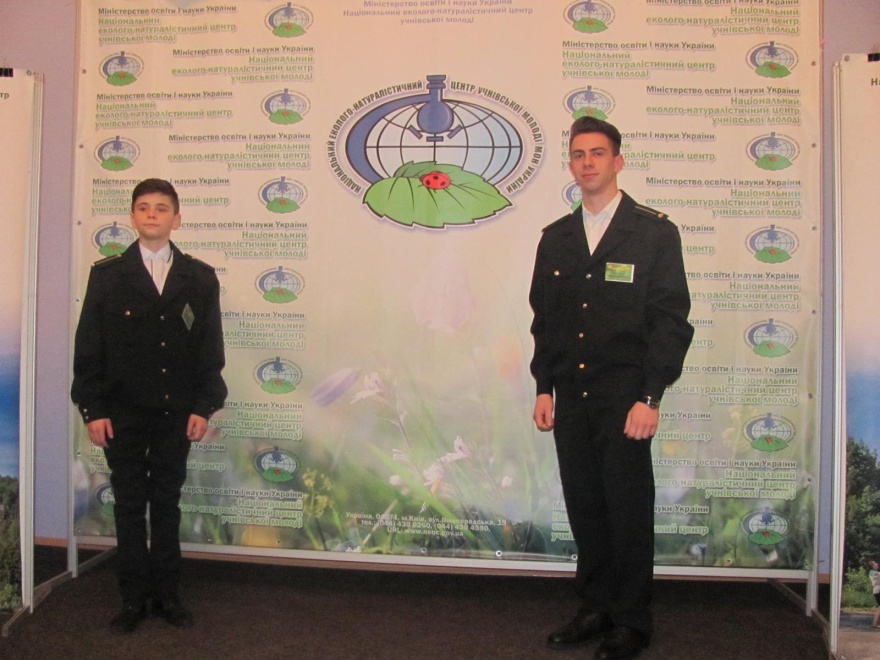 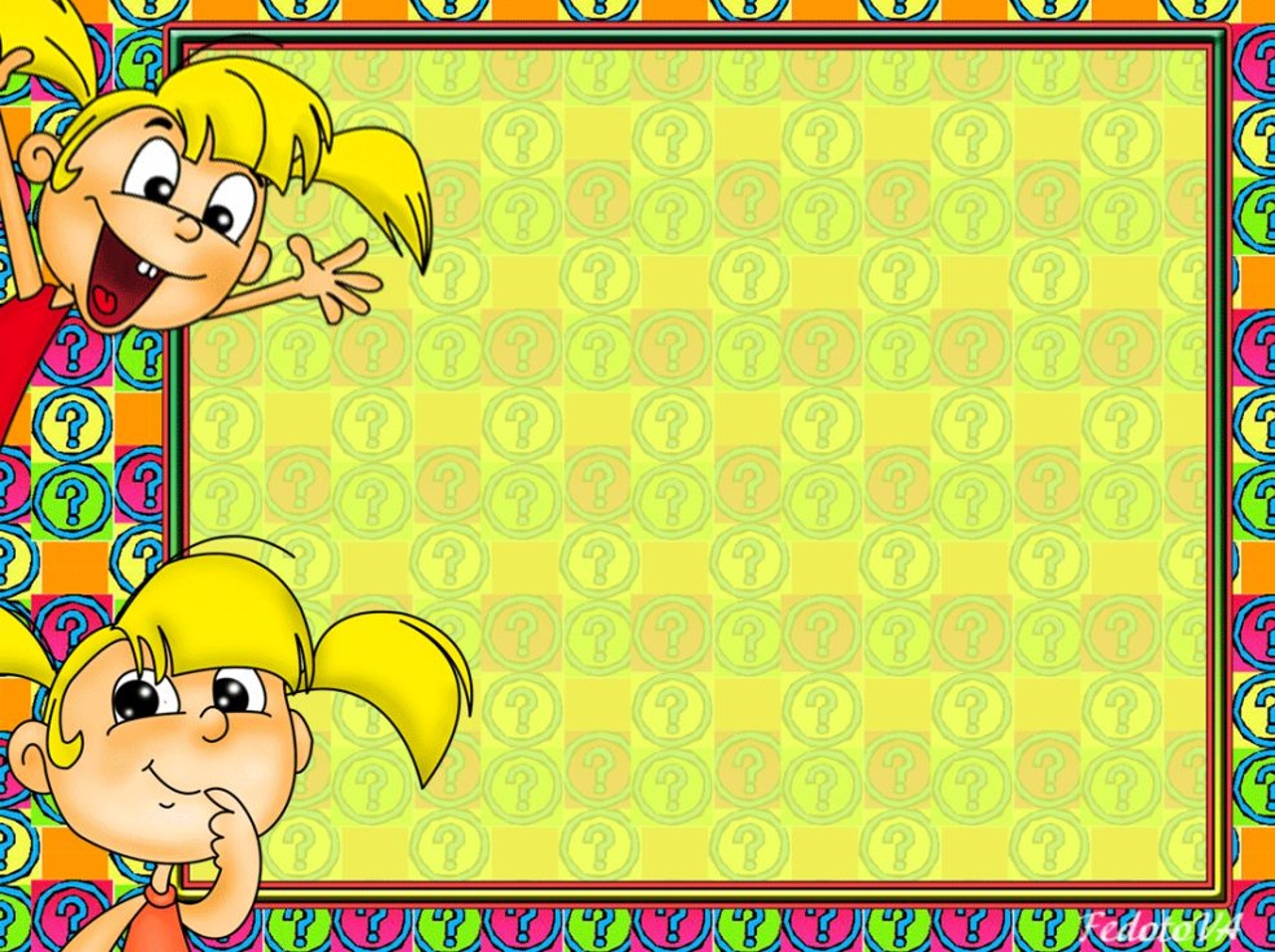 Гурток 
«Дивосвіт»
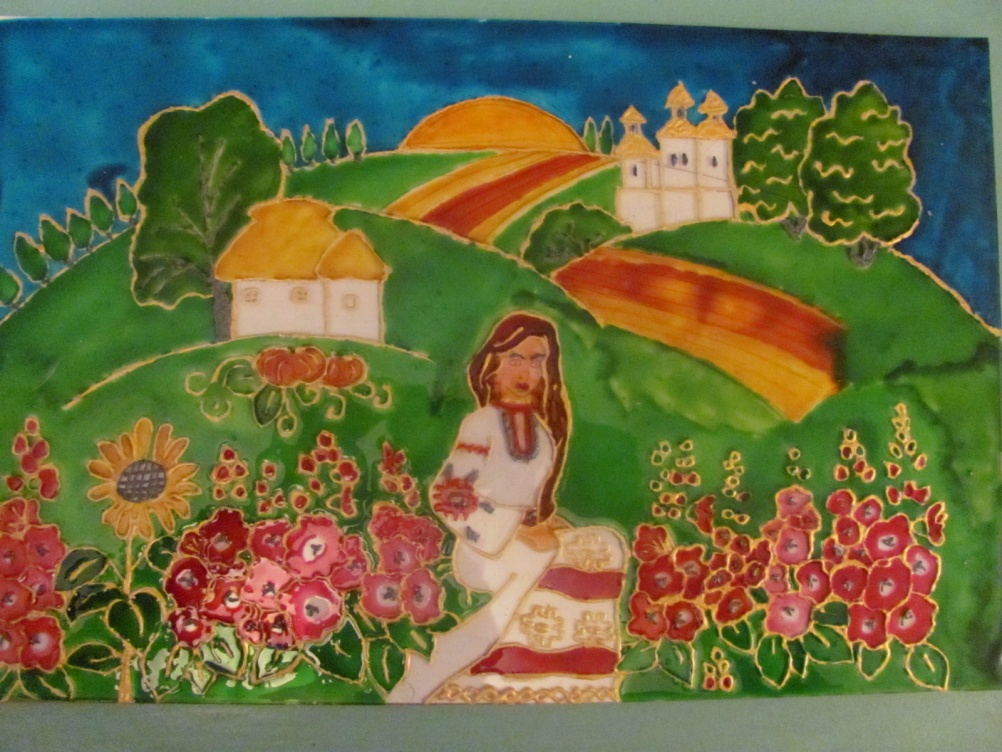 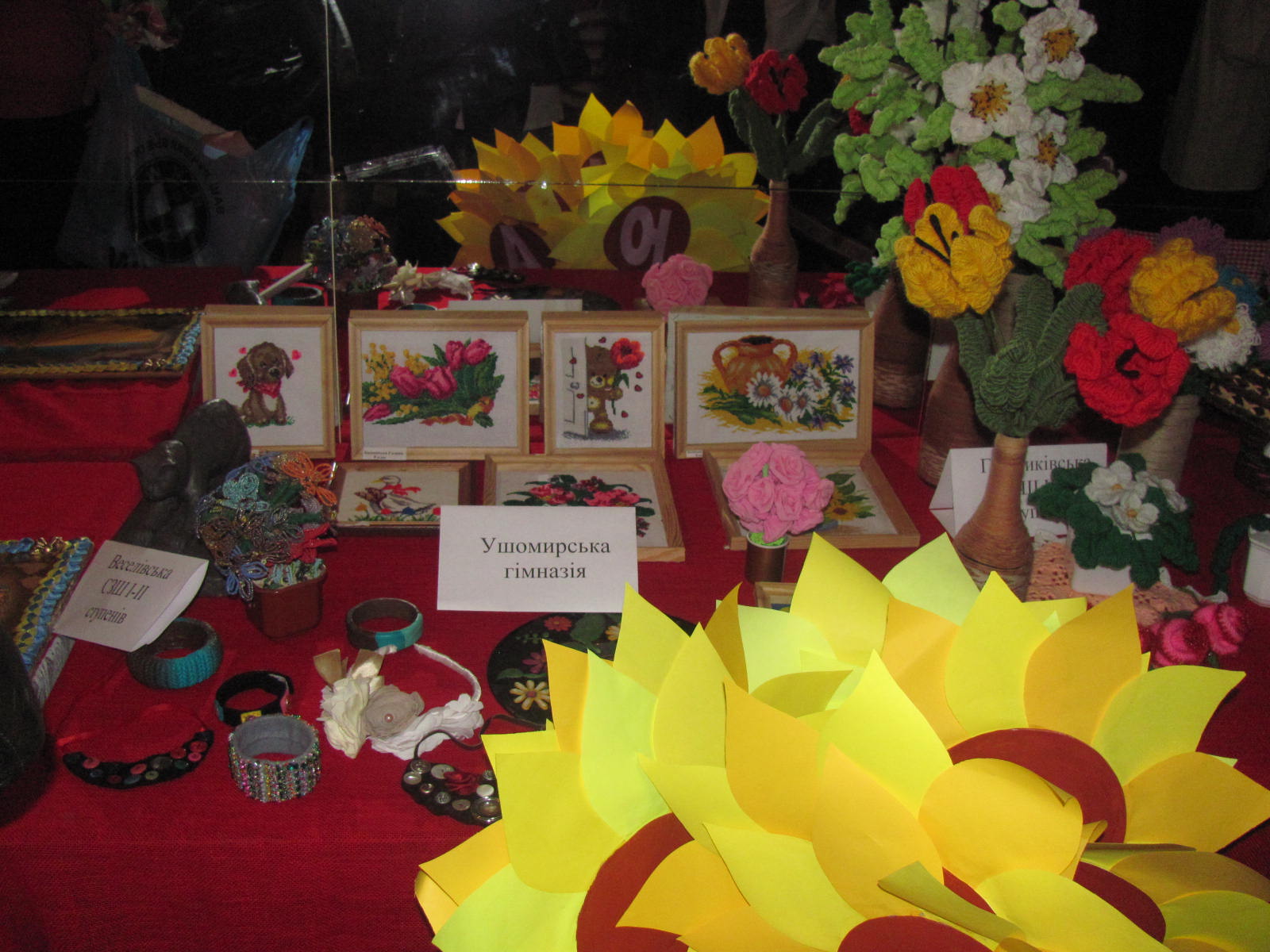 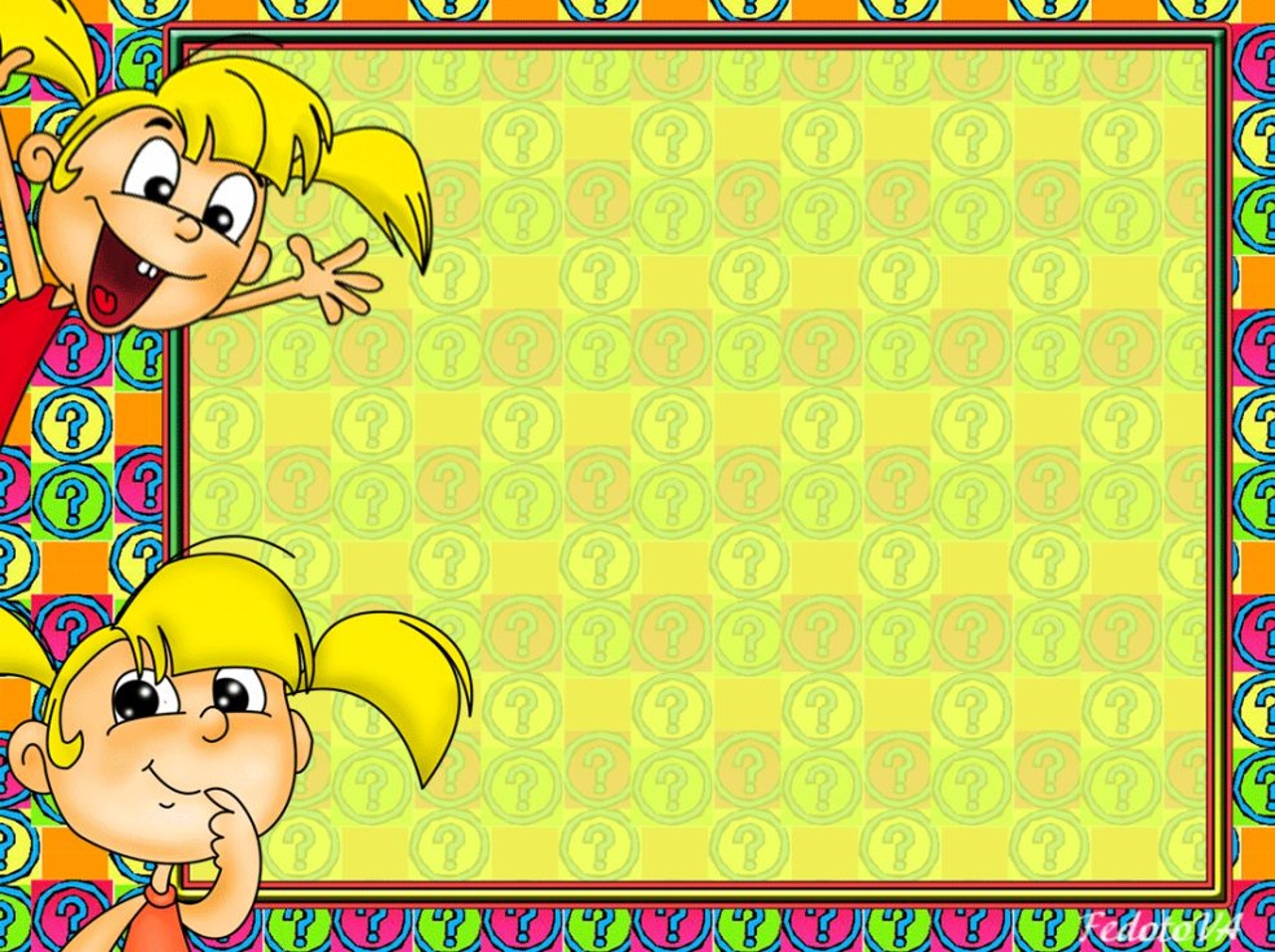 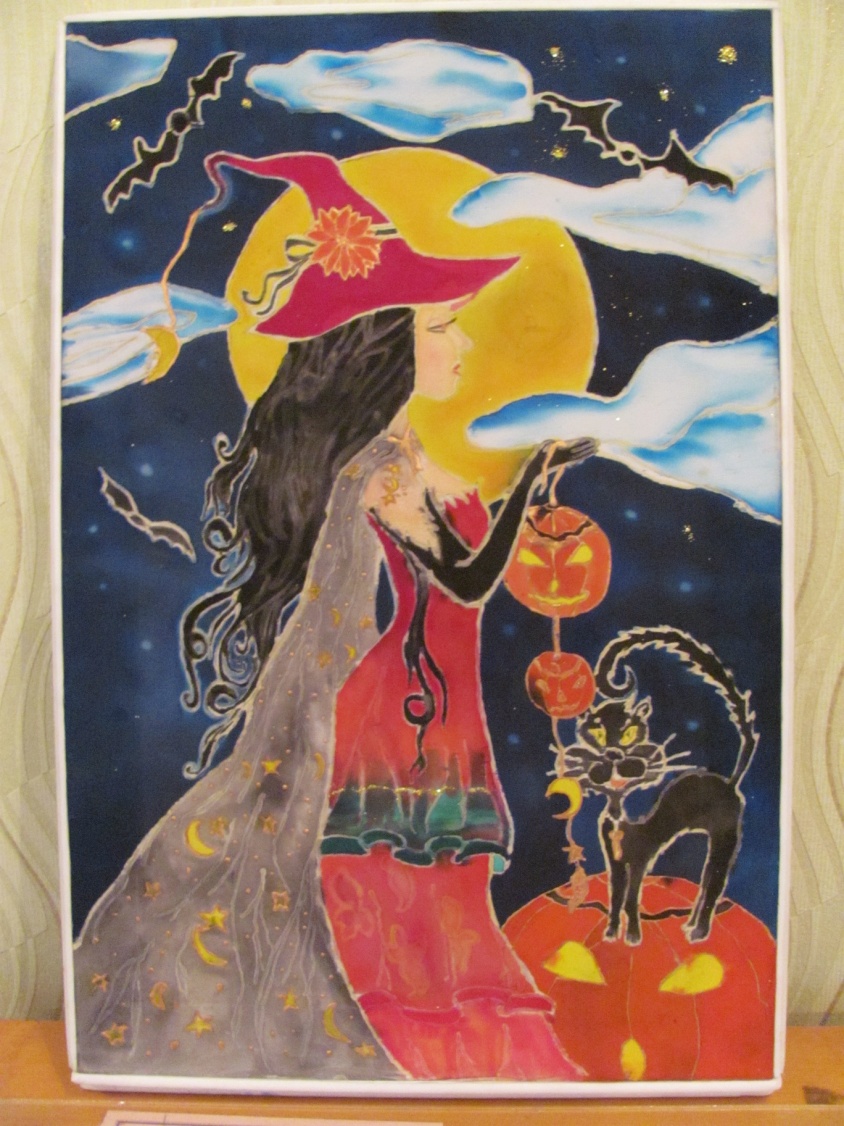 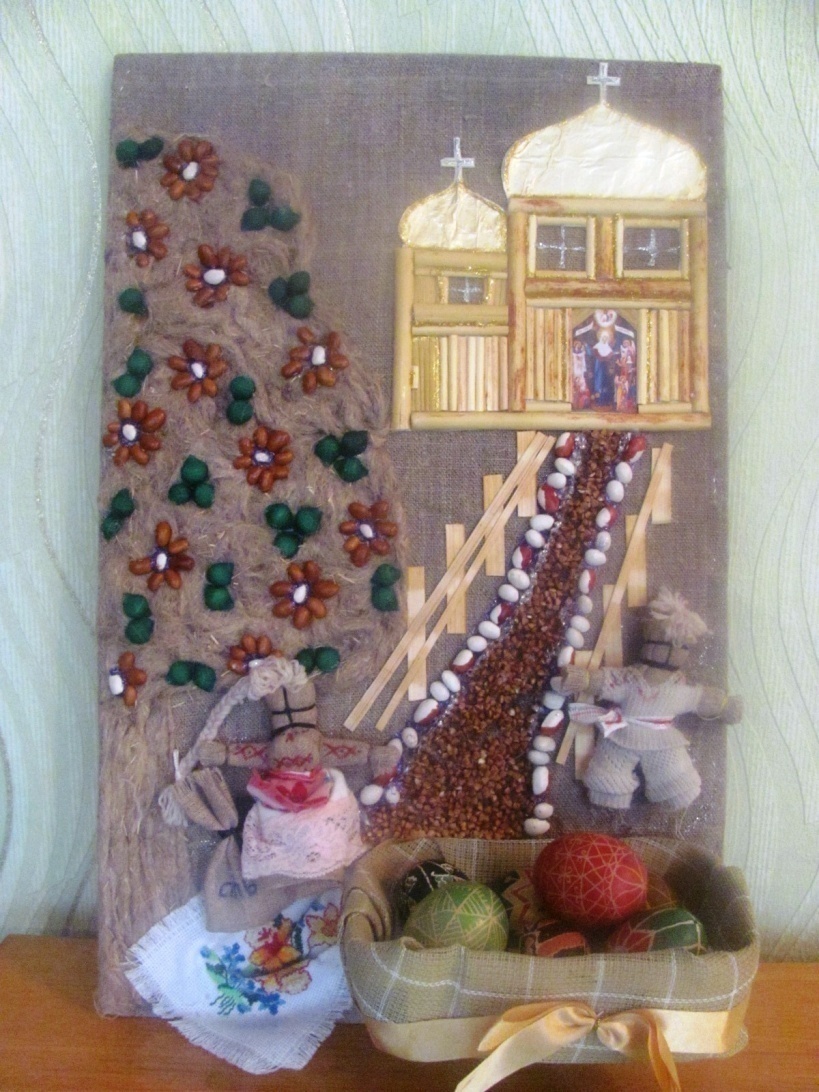 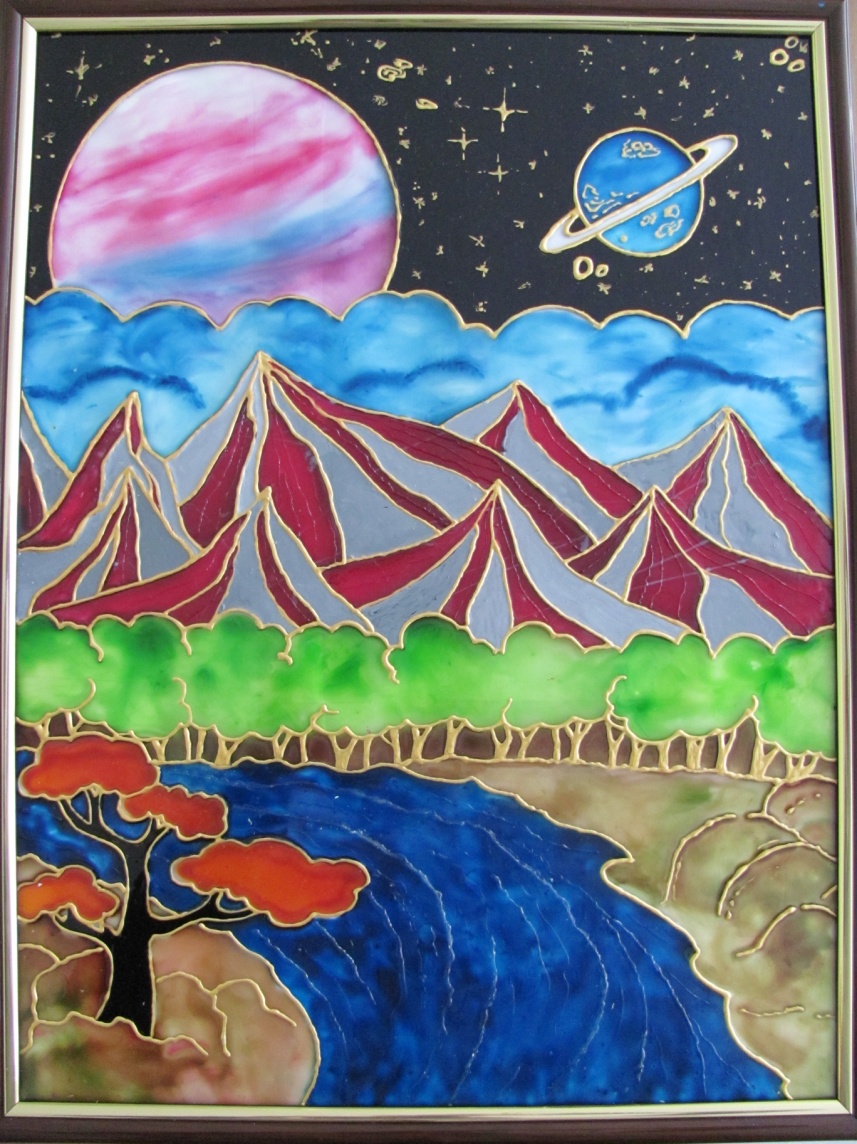 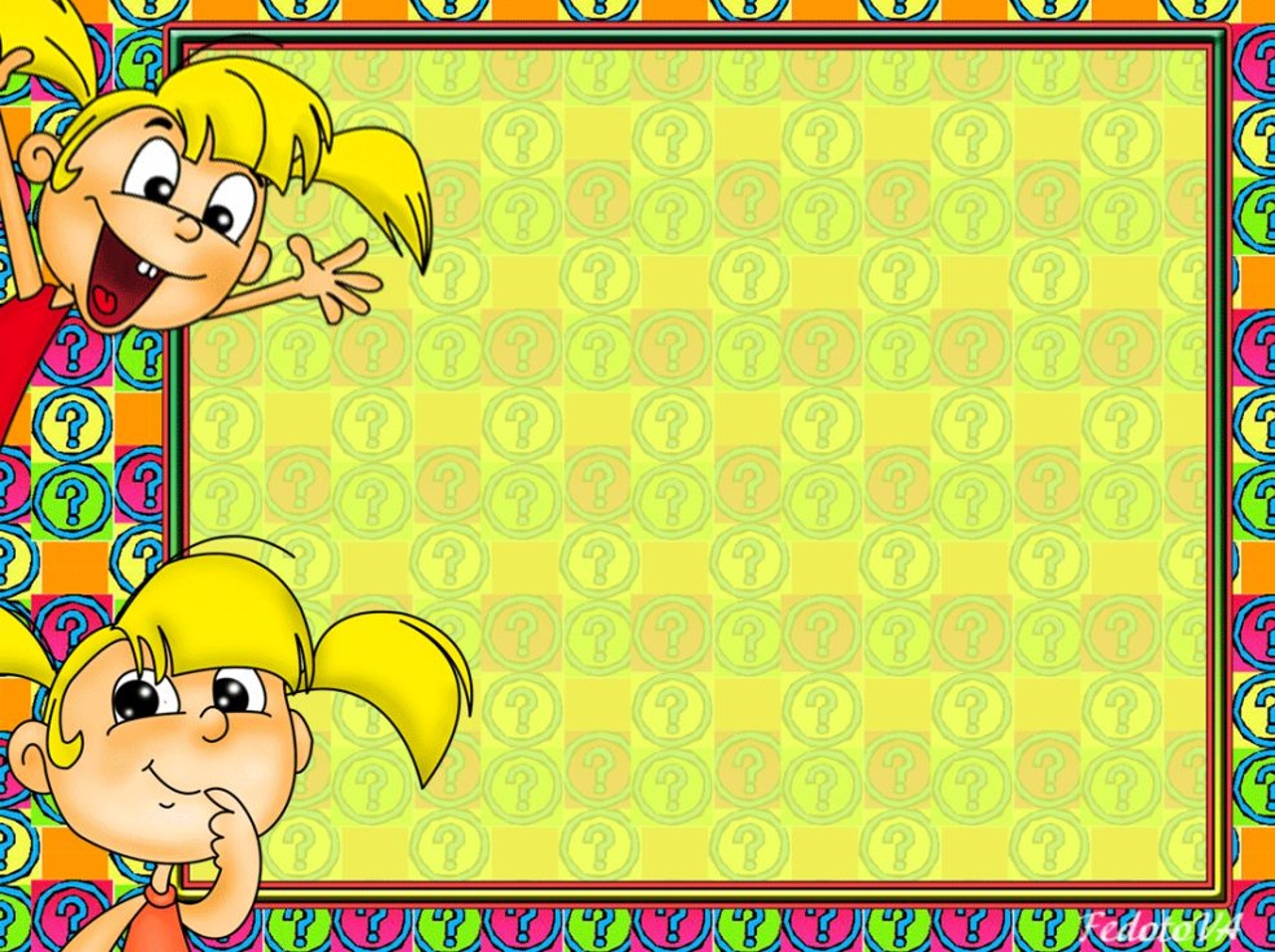 Наші досягнення в спорті
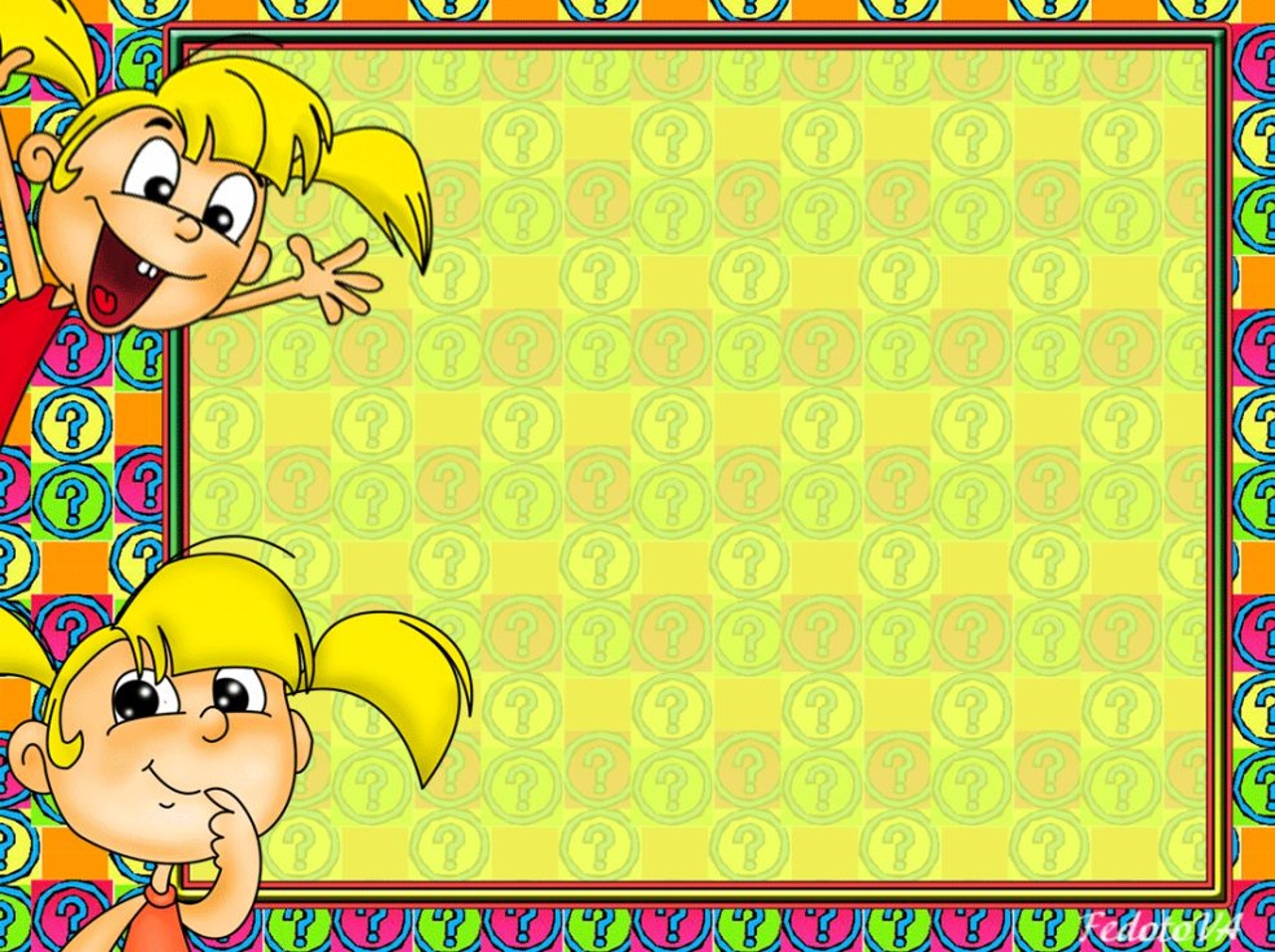 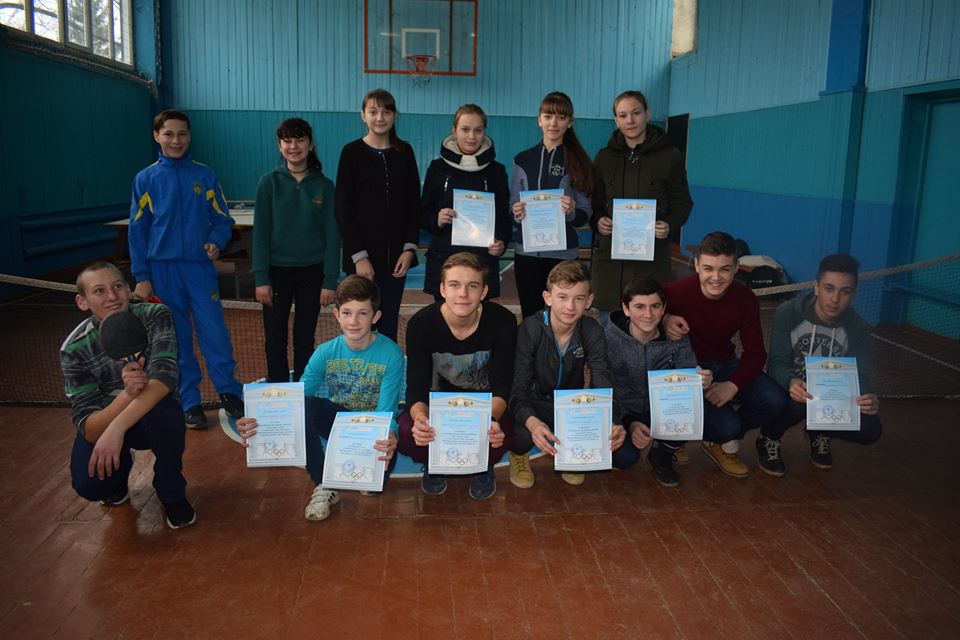 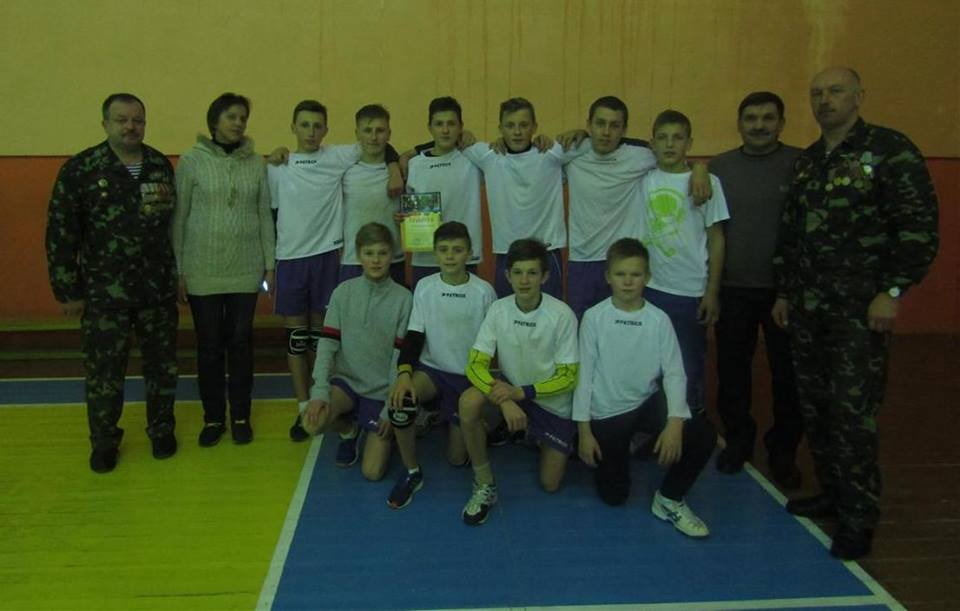 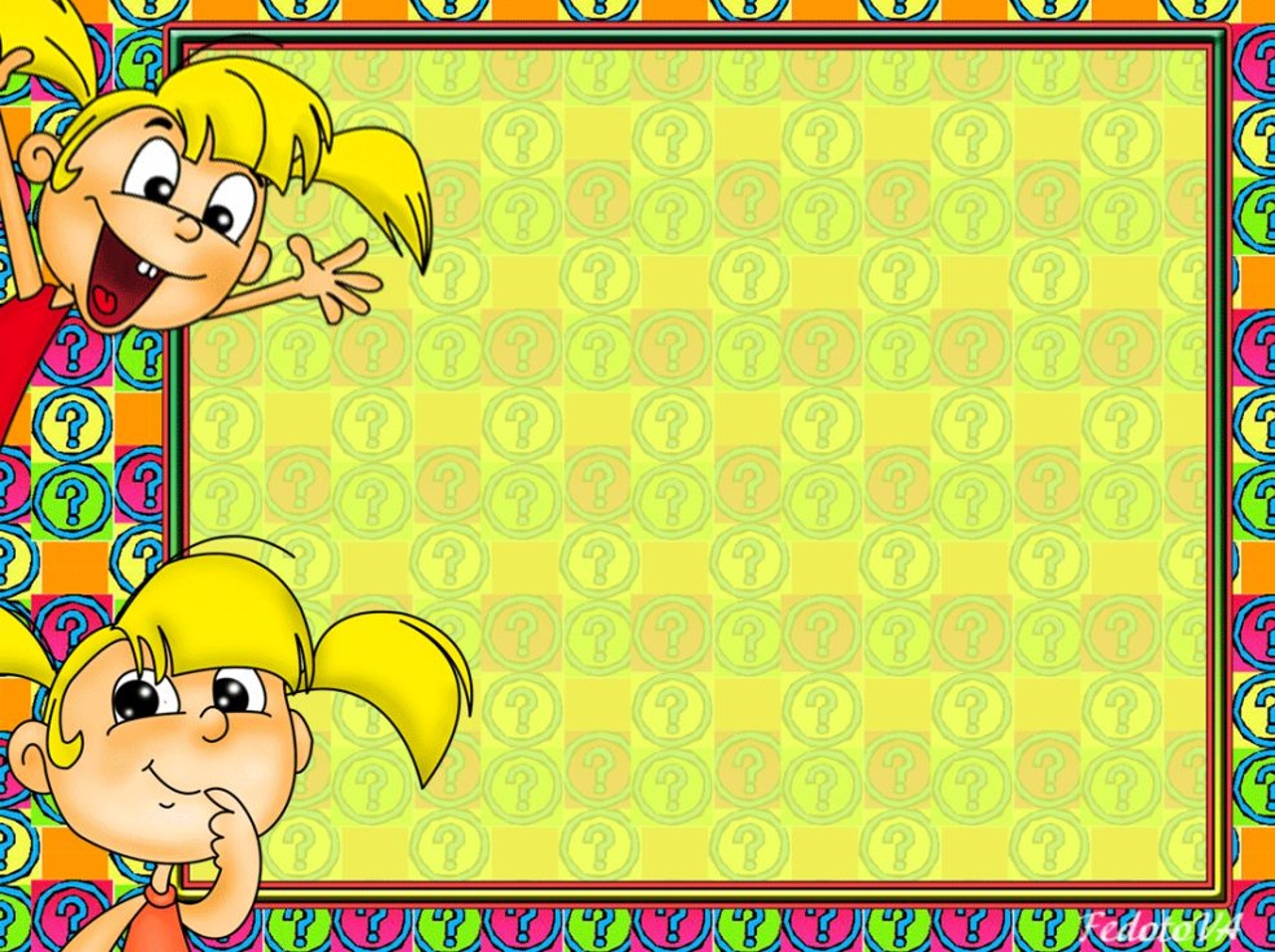 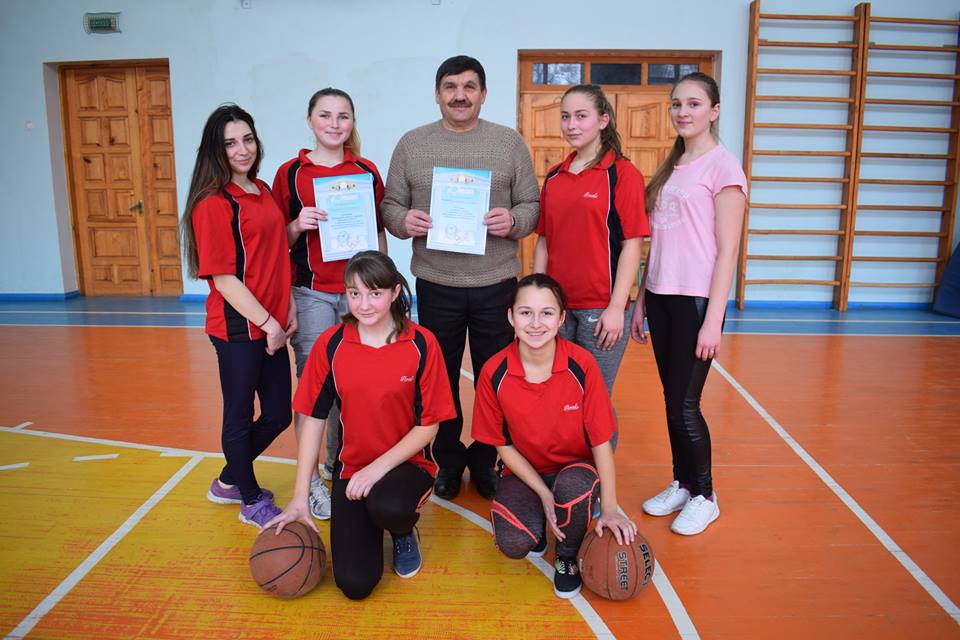 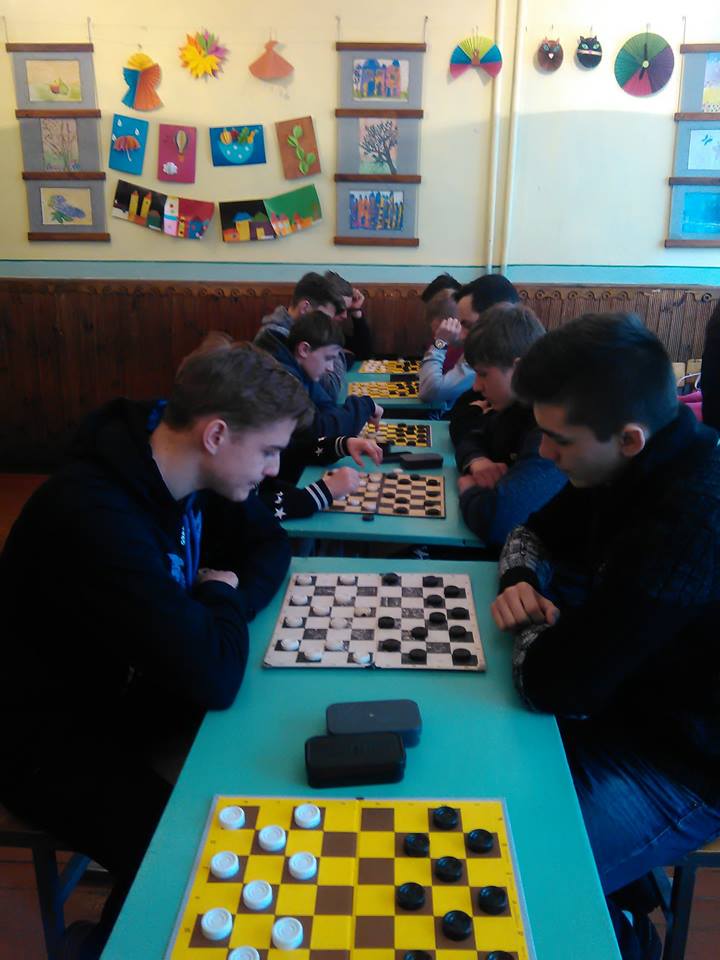 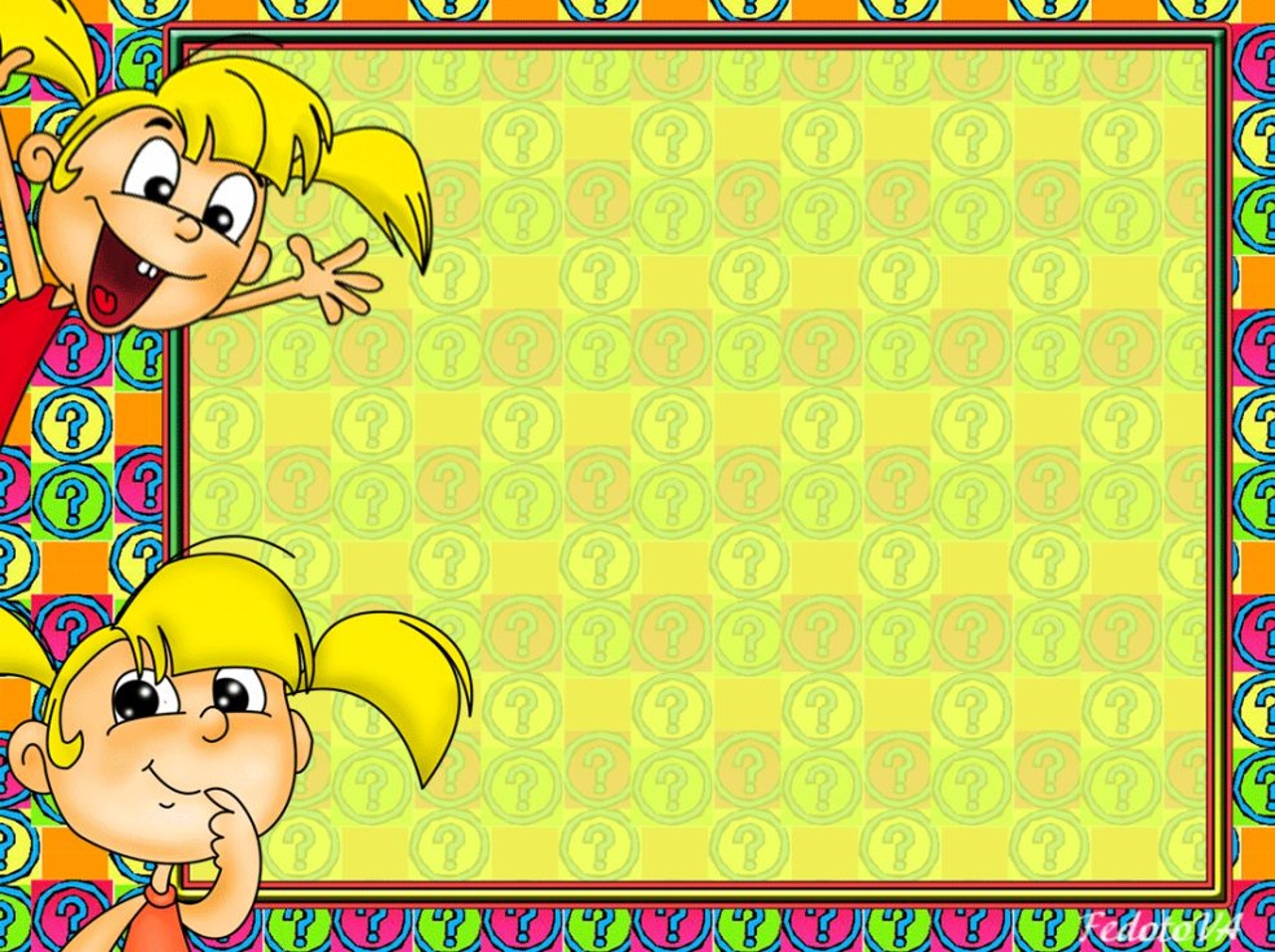 Учні гімназії беруть участь в районному та обласному етапі Всеукраїнської   дитячо-юнацької військово-патріотичної гри “Сокіл” (“Джура”),  та в грі “Школа безпеки”
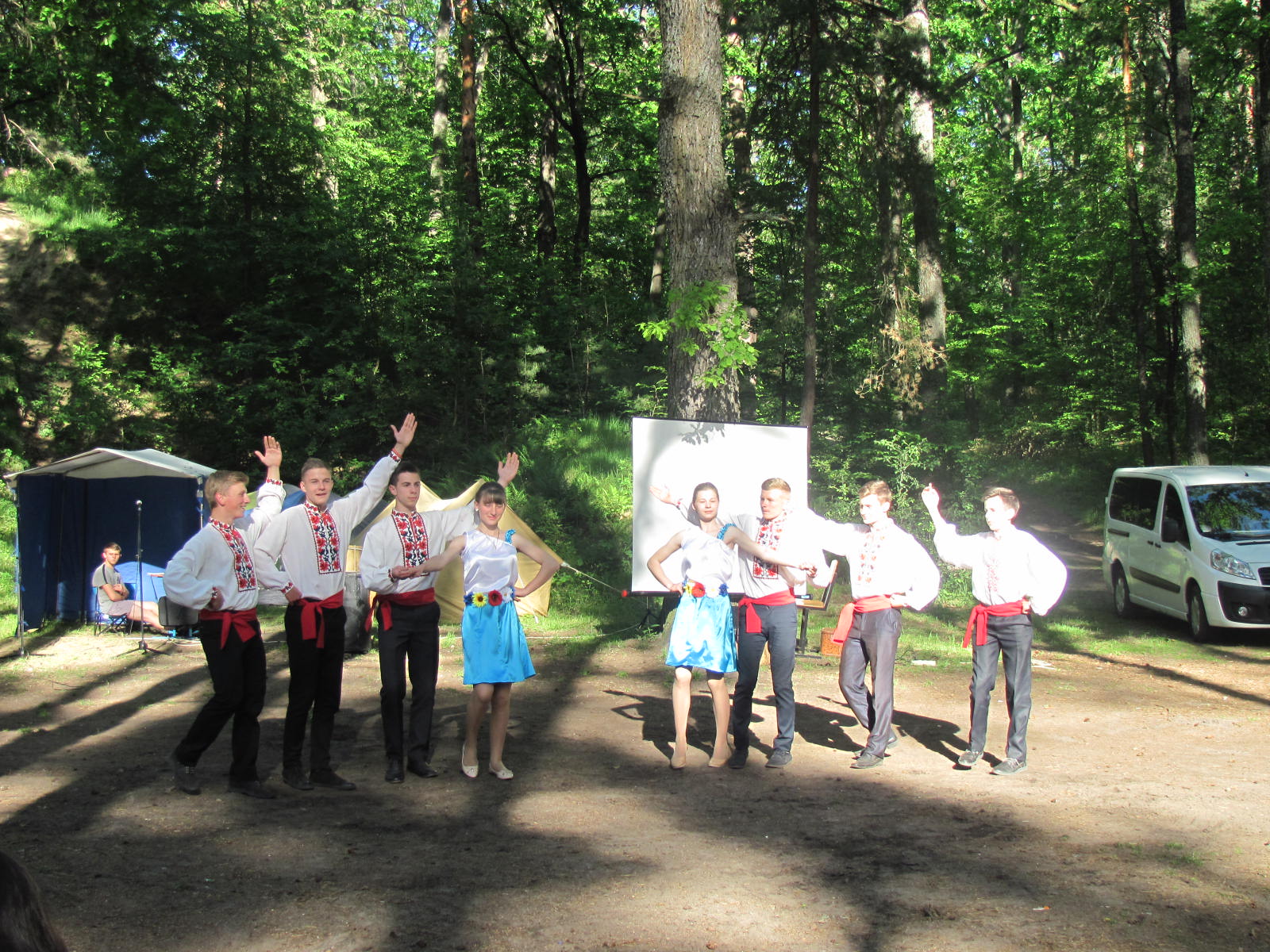 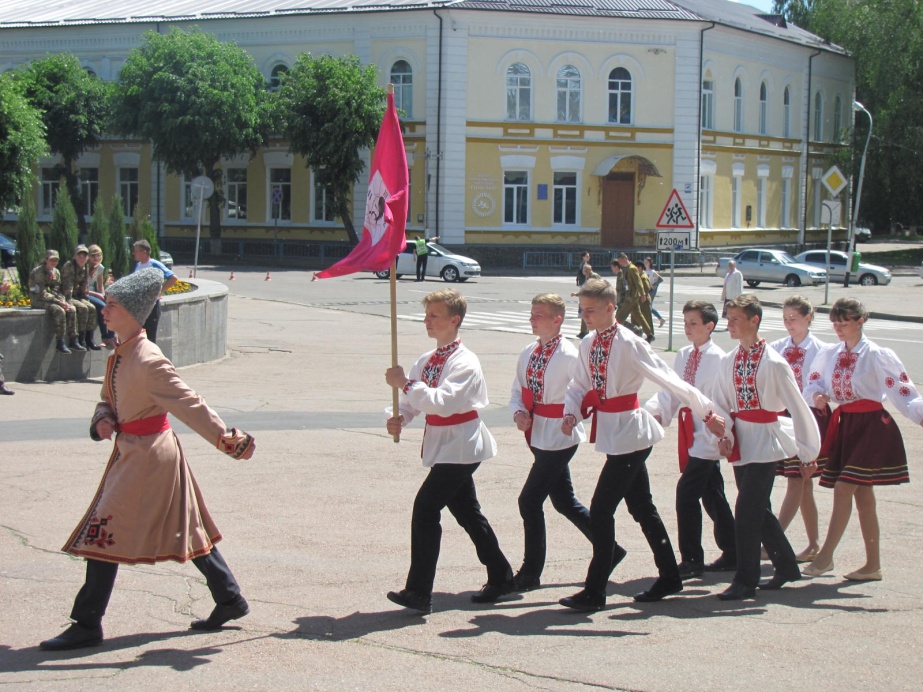 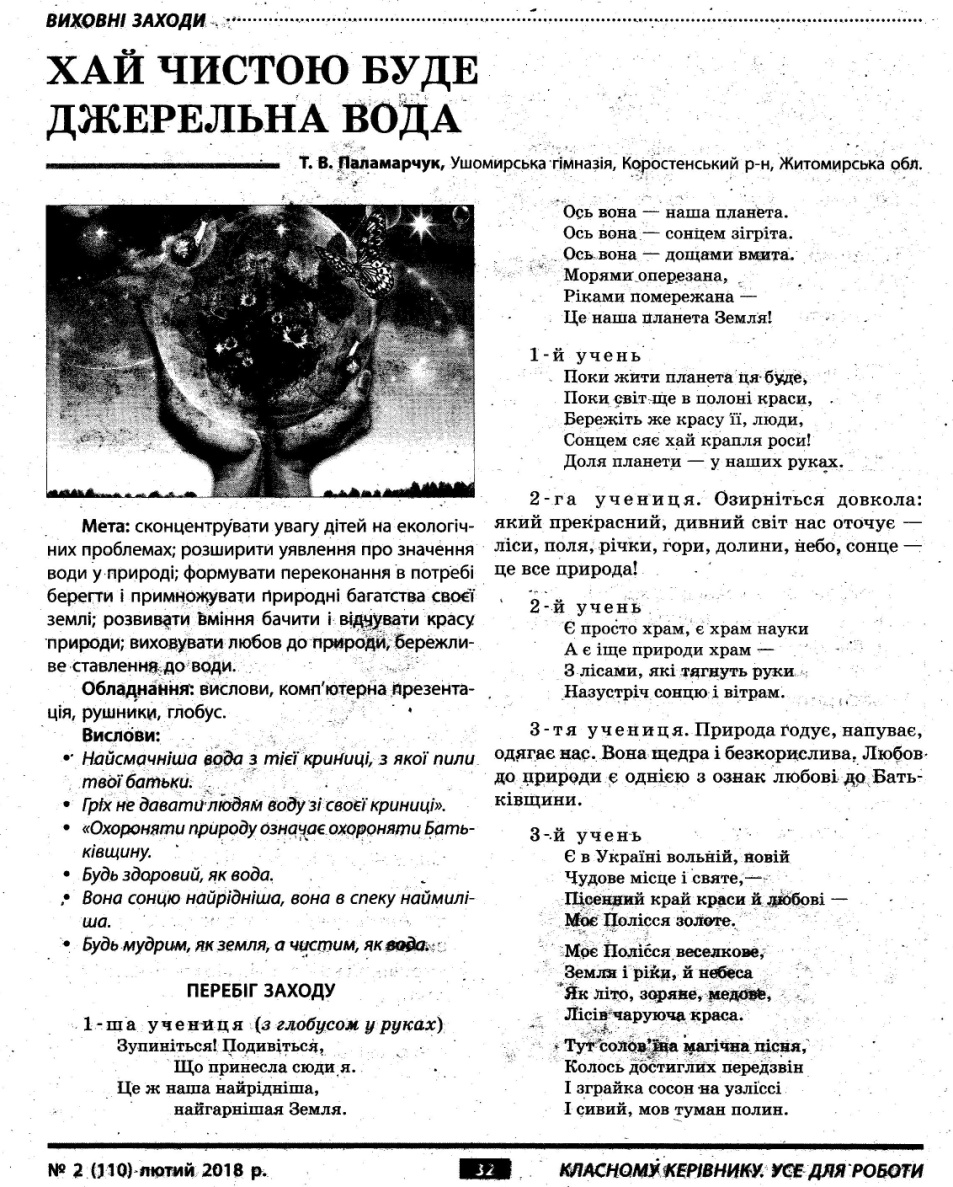 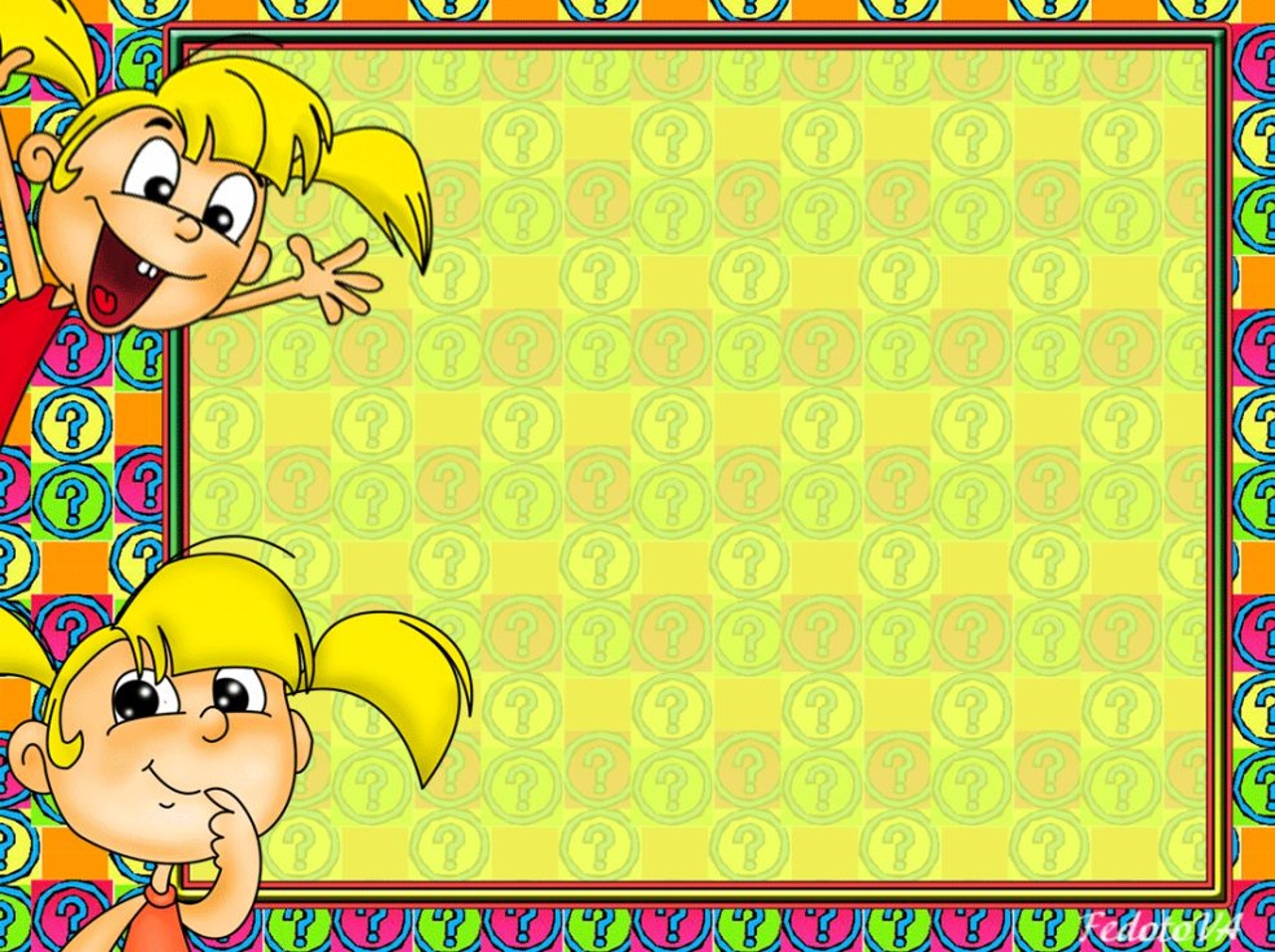 Публікація виховних заходів класного керівника 8 класу Ушомирської гімназії Паламарчук Т.В. в журналах «Основи здоров´я» та «Класному керівнику. Усе для роботи»
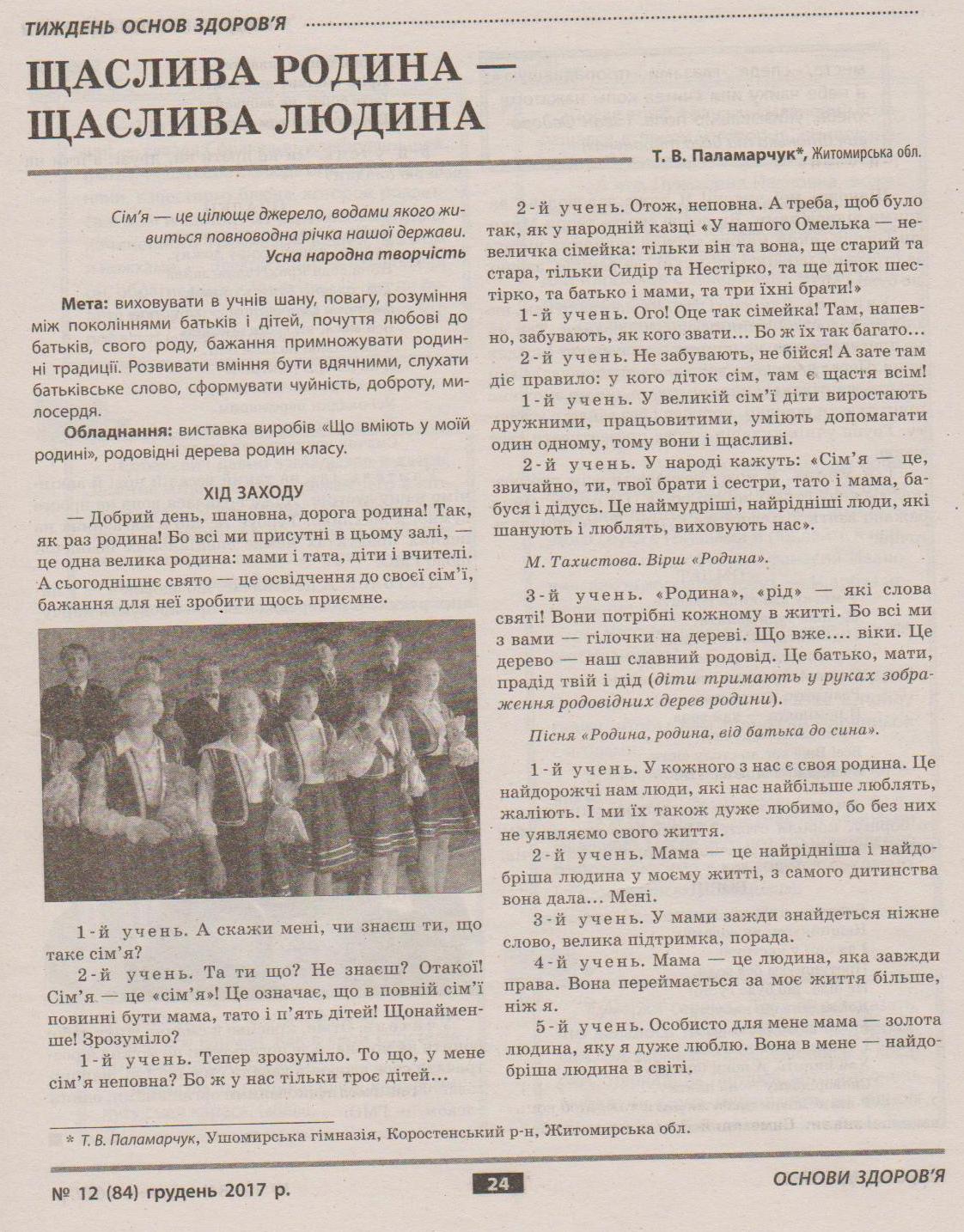 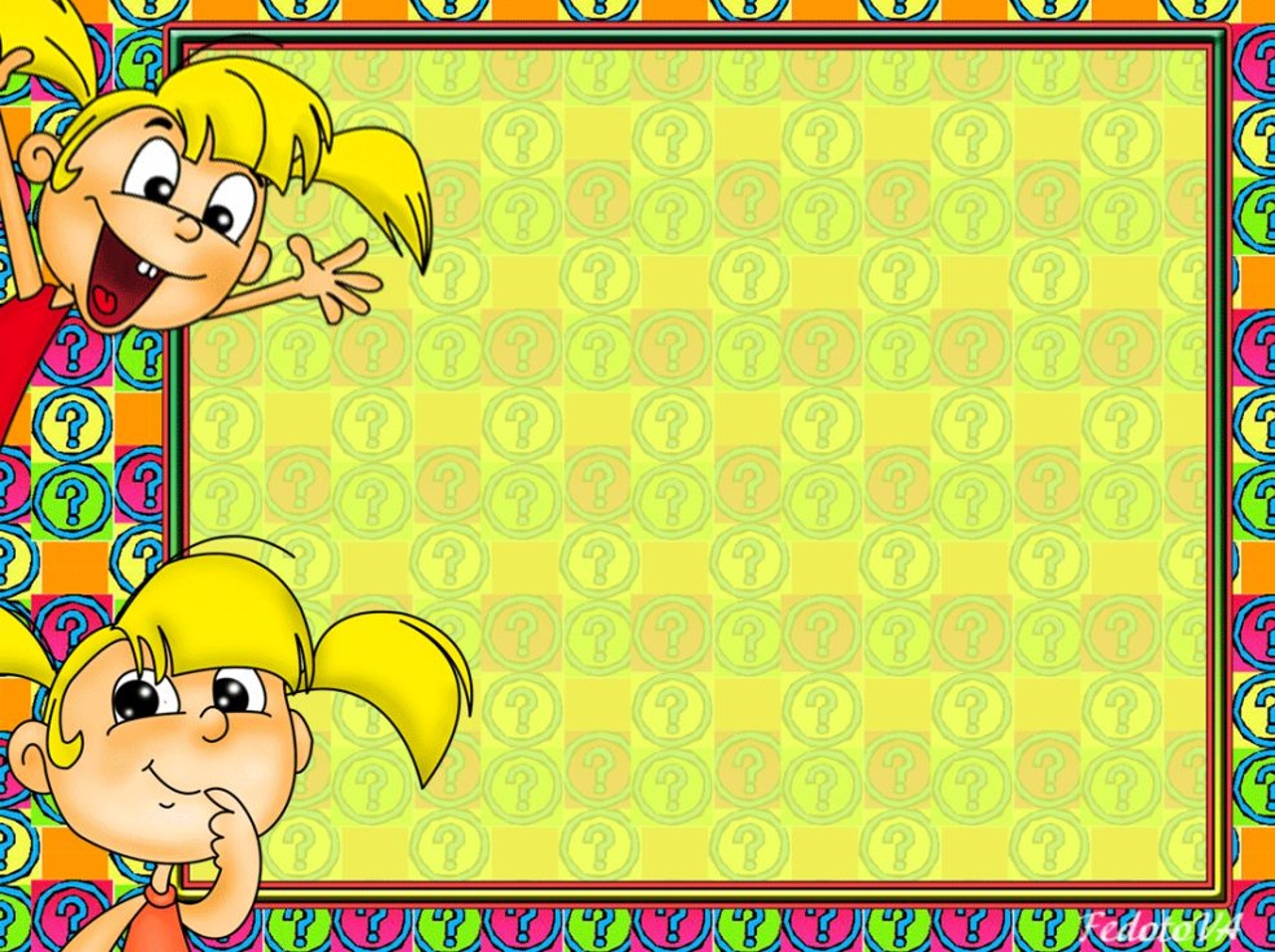 Педагогічний колектив розширює знання про нашу державу, розвиває життєві компетенції, формує духовні цінності, виховує любов до рідного краю, патріотизм, почуття самосвідомості
Хай світить  вогник нам і нашим нащадкам !